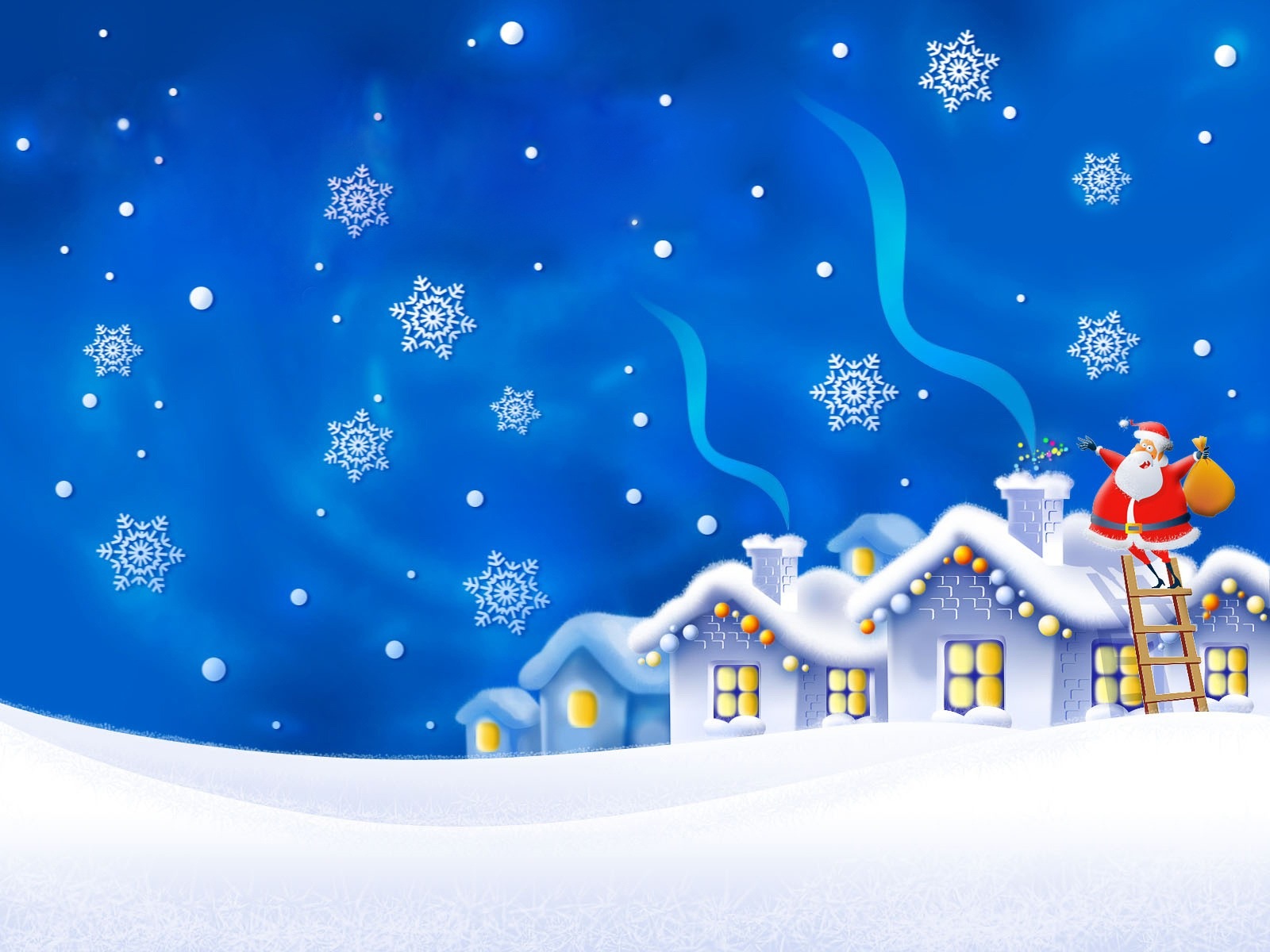 Интеллектуальная квест-игра для детей старшего дошкольного возраста
«В поисках новогодних игрушек»
Автор: Рубцова Елена Александровна инструктор по ФИЗО
МБДОУ №31 детский сад г. Иркутска
вперед
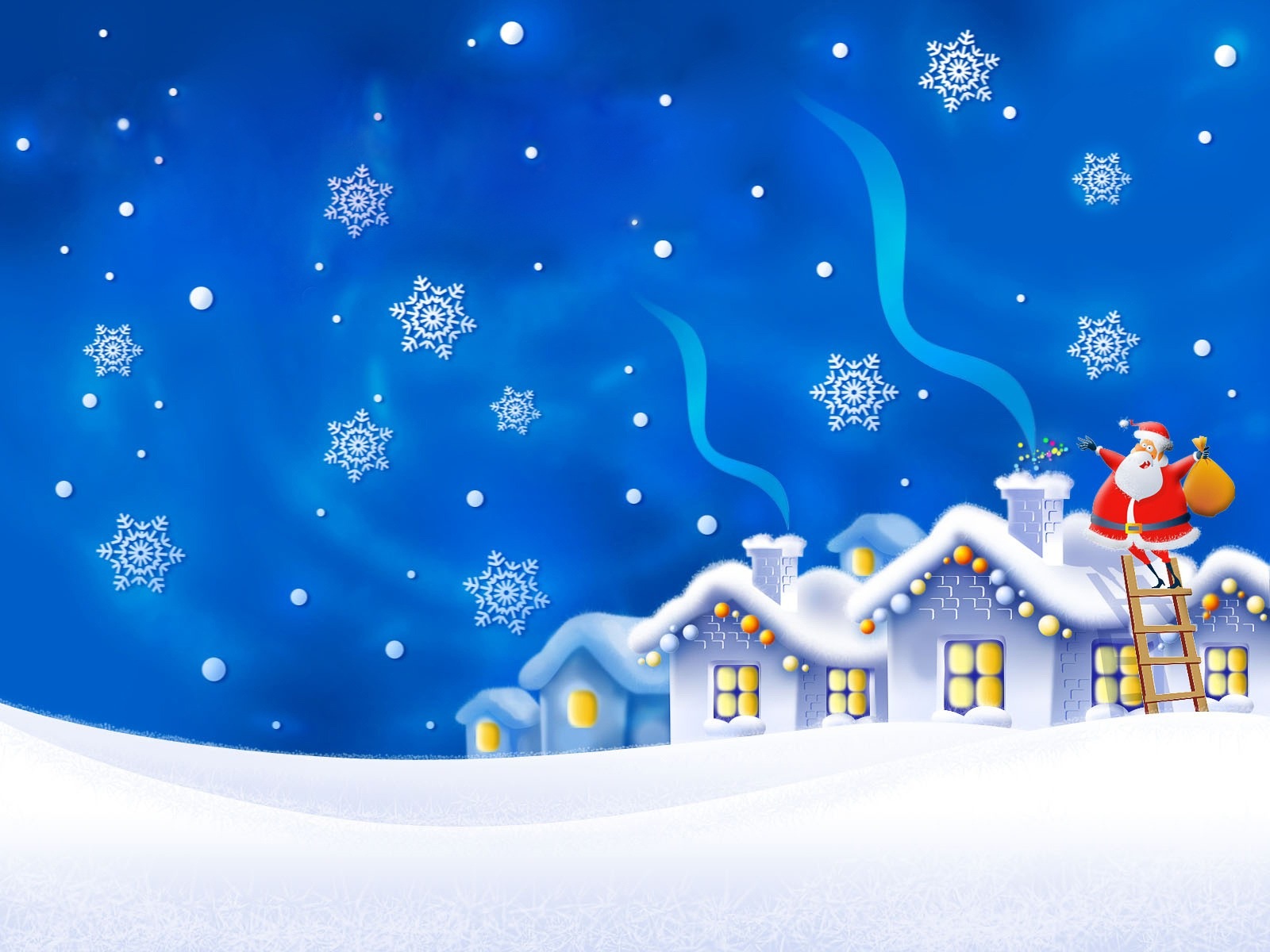 Приветствуем Вас дорогие воспитатели, родители и наши маленькие друзья!
Представляем Вашему вниманию эту удивительную квест – игру.
	Она позволит вашему малышу окунуться в мир чудес и волшебства, провести время с ребенком с пользой.
    	Эта игра позволит ребенку развивать такие навыки как память, мышление и логика, внимательность и зрительное восприятие, усидчивость и результативность. 
	 Задача взрослых: внимательно читать задание, для  малыша или предложить его прослушать. Удачи!
вперед
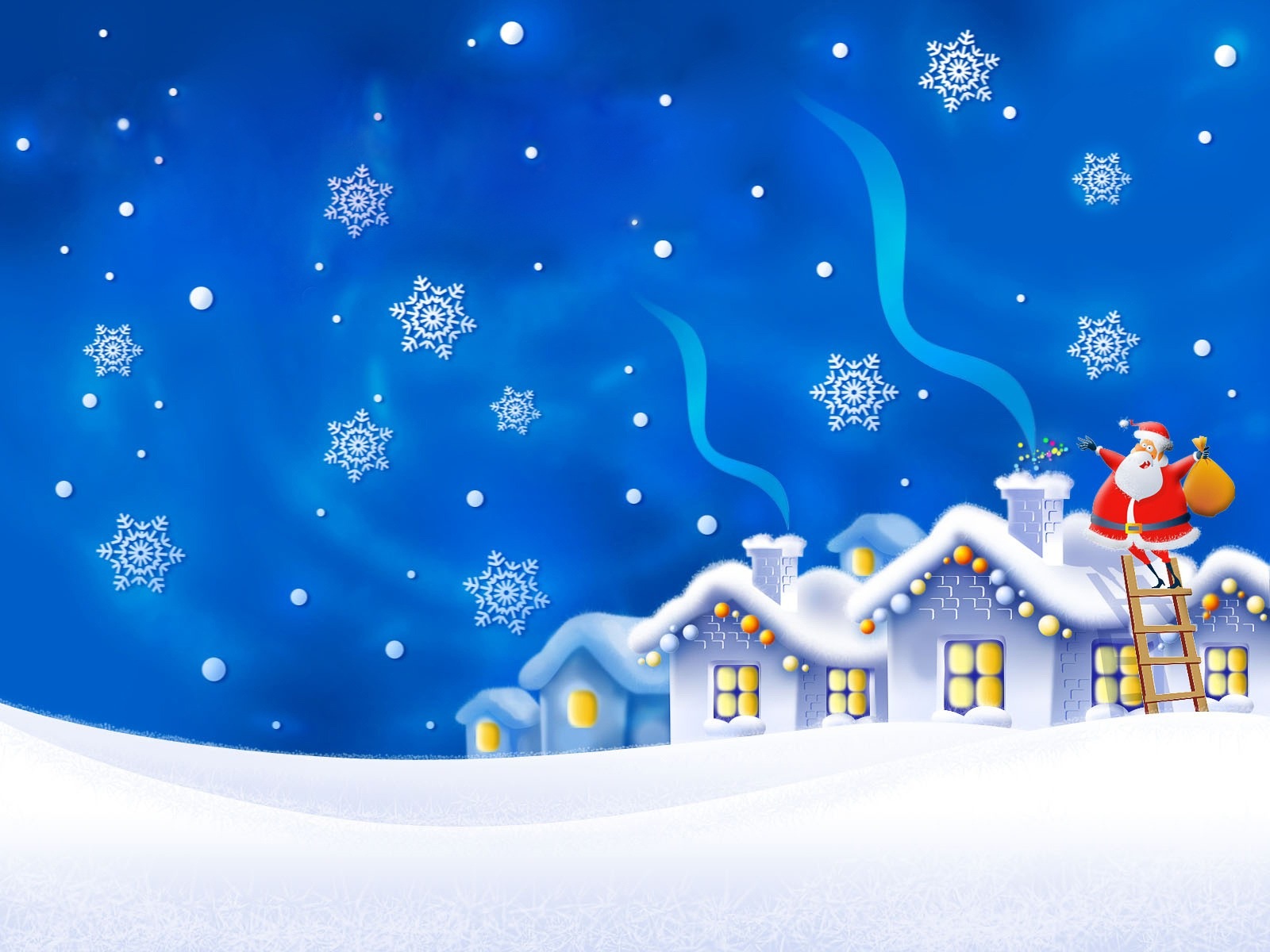 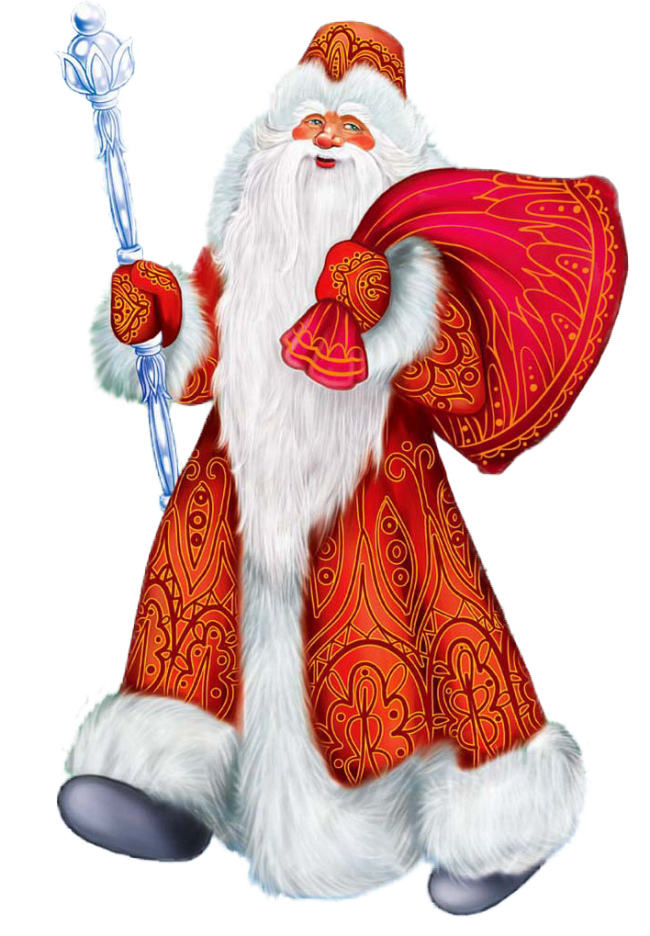 Здравствуйте, мои друзья! Я Дедушка Мороз! Ваша помощь мне нужна. У меня есть волшебная сундучок, где я храню свои елочные игрушки. Пропал волшебный сундучок. Помогите мне его отыскать. Чтобы нарядить новогоднею елку для зверей.
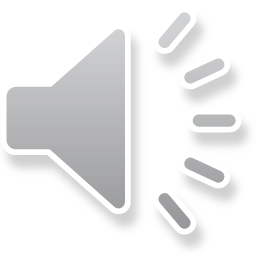 вперед
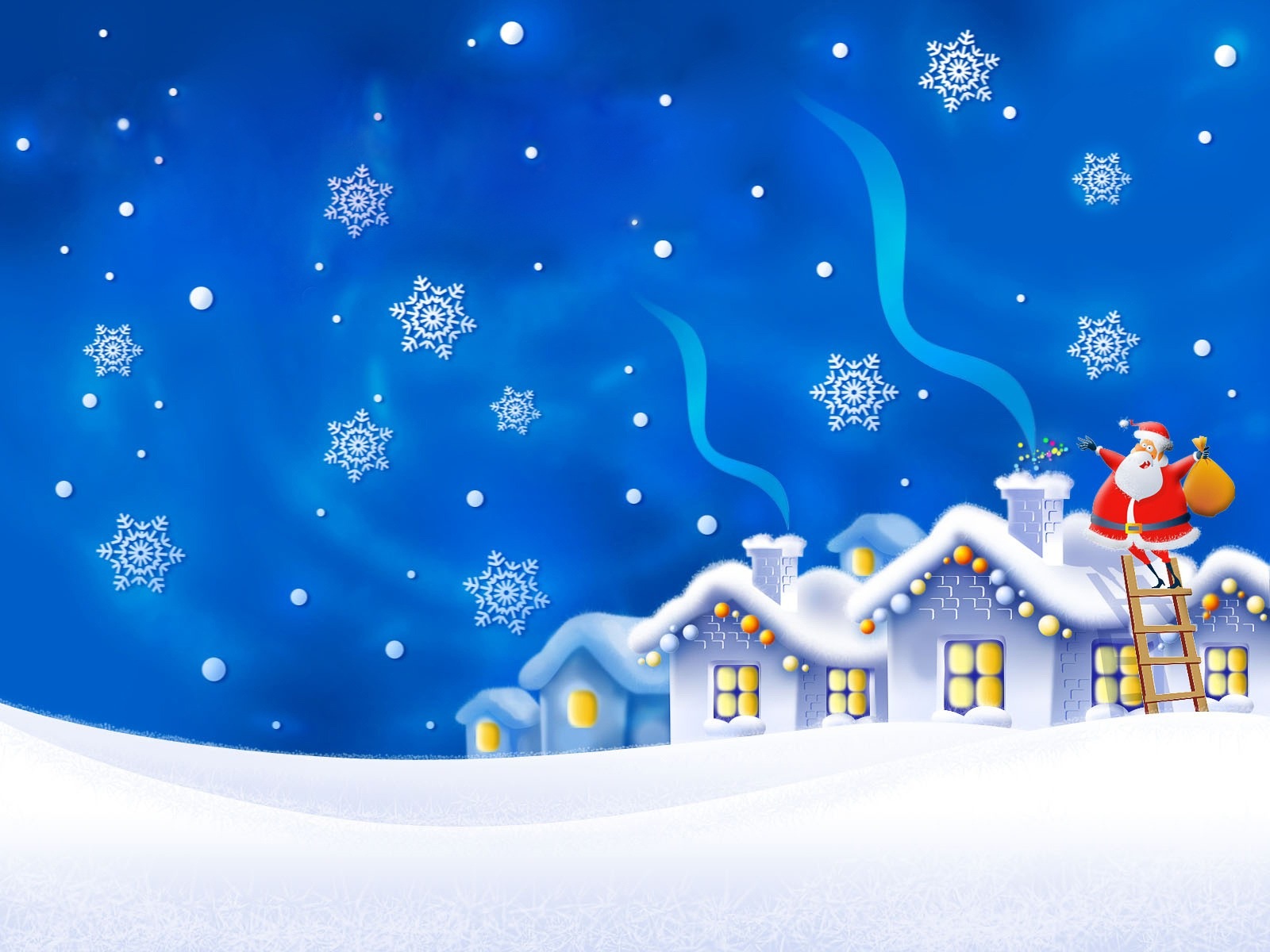 КАРТА
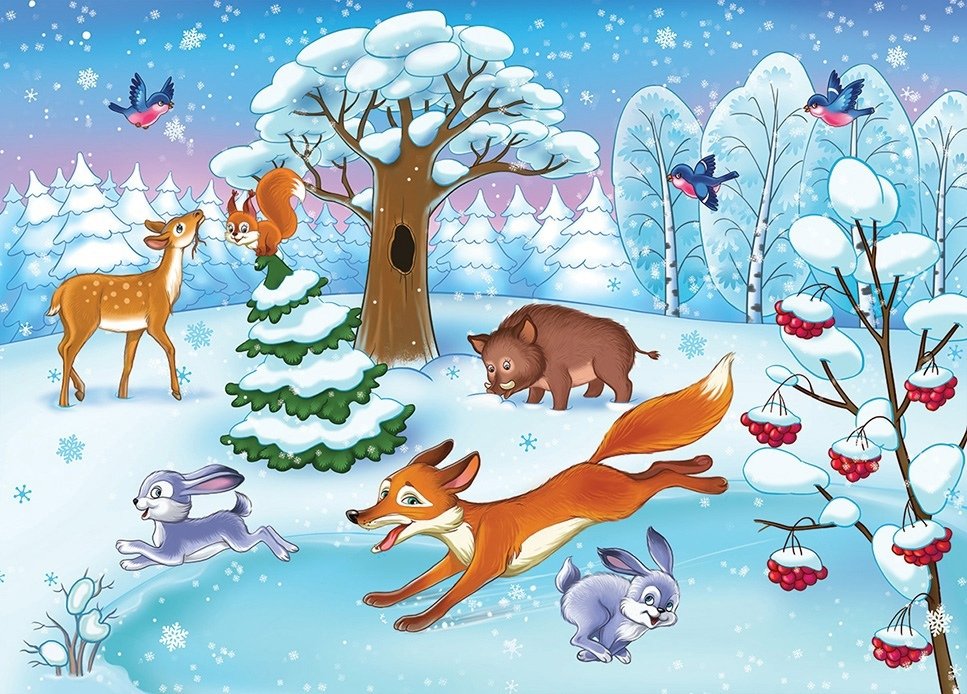 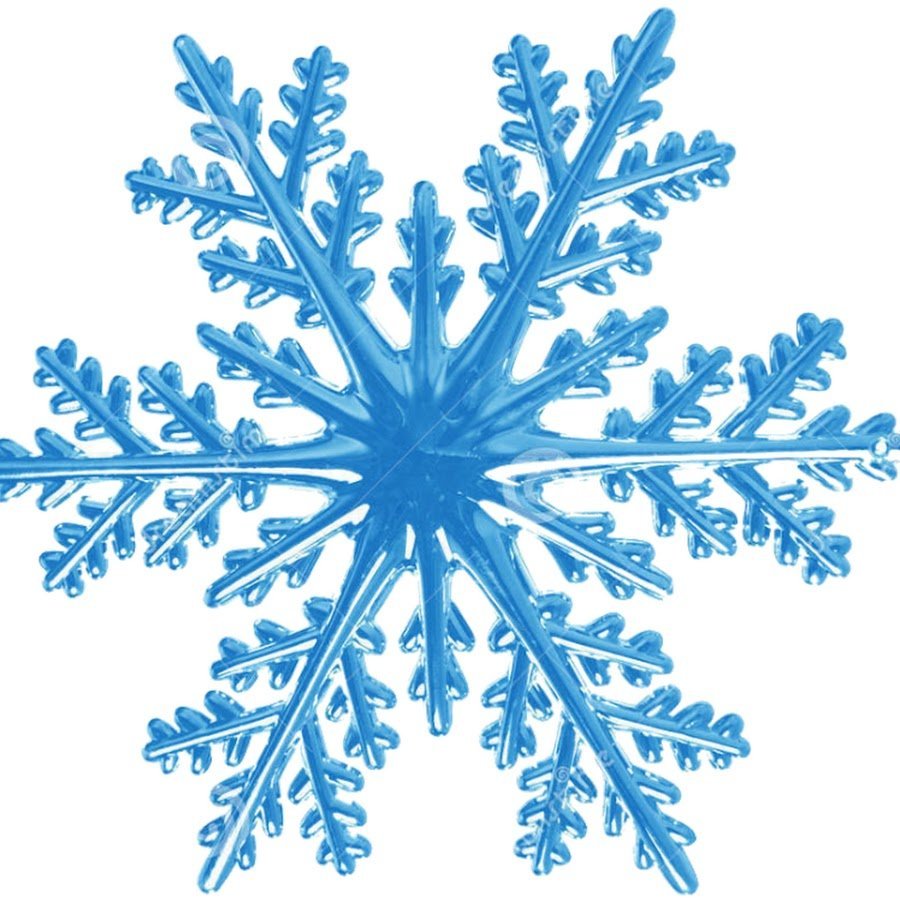 1
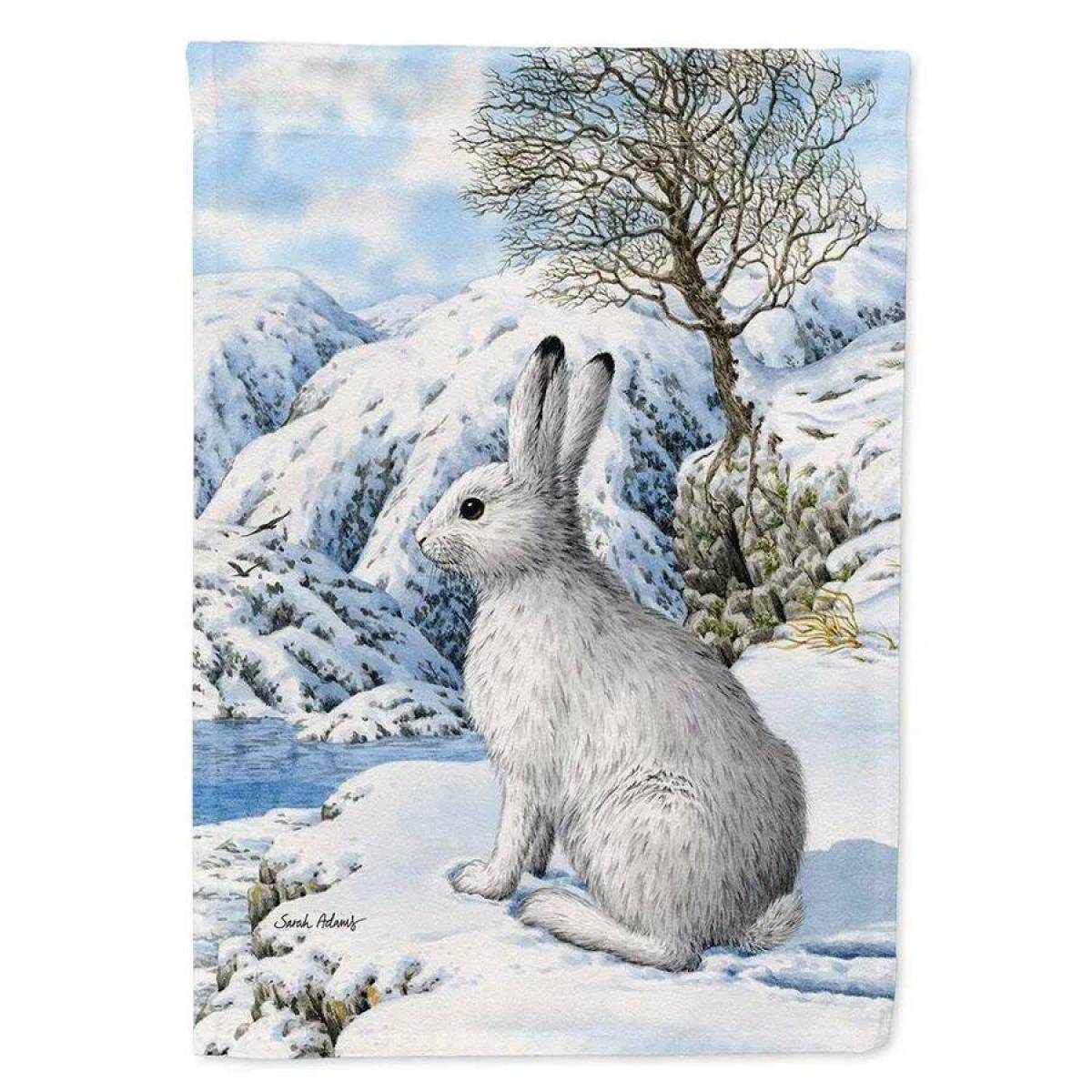 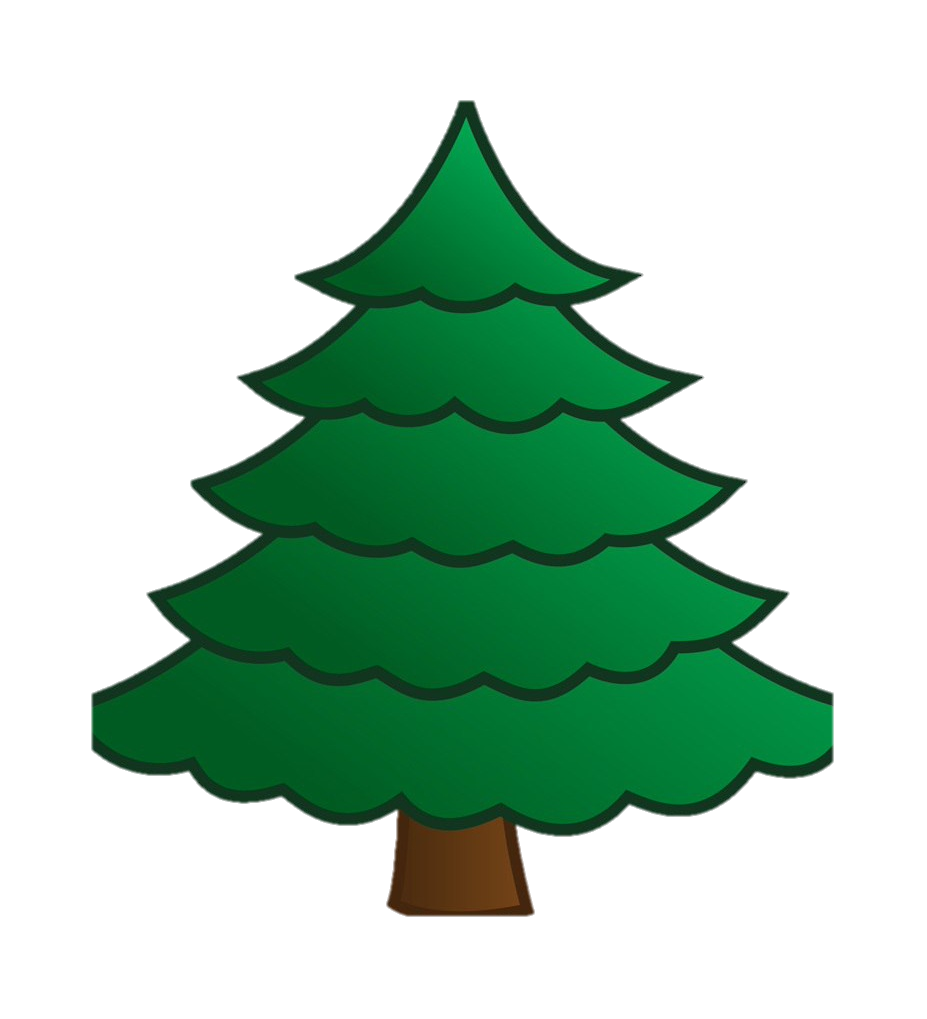 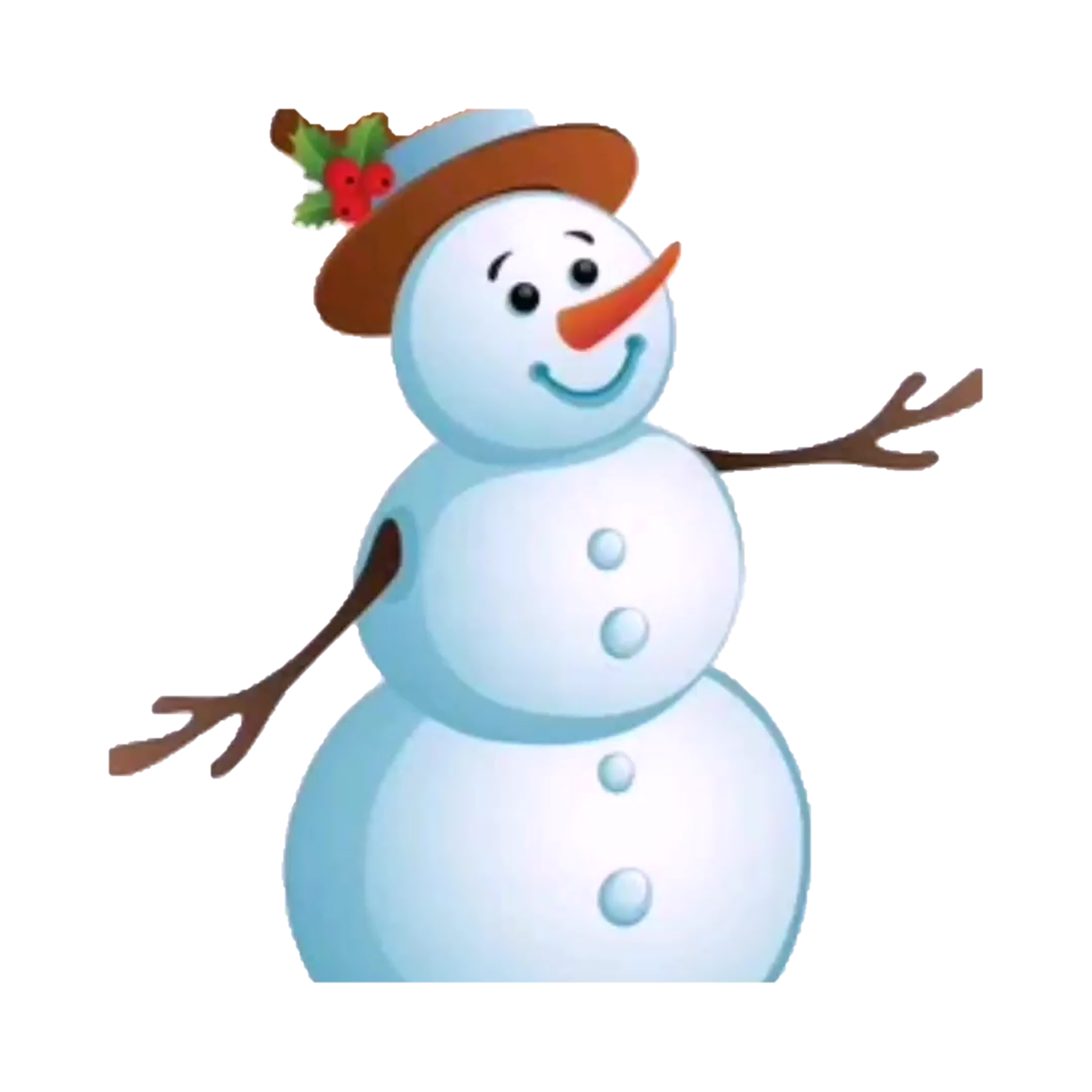 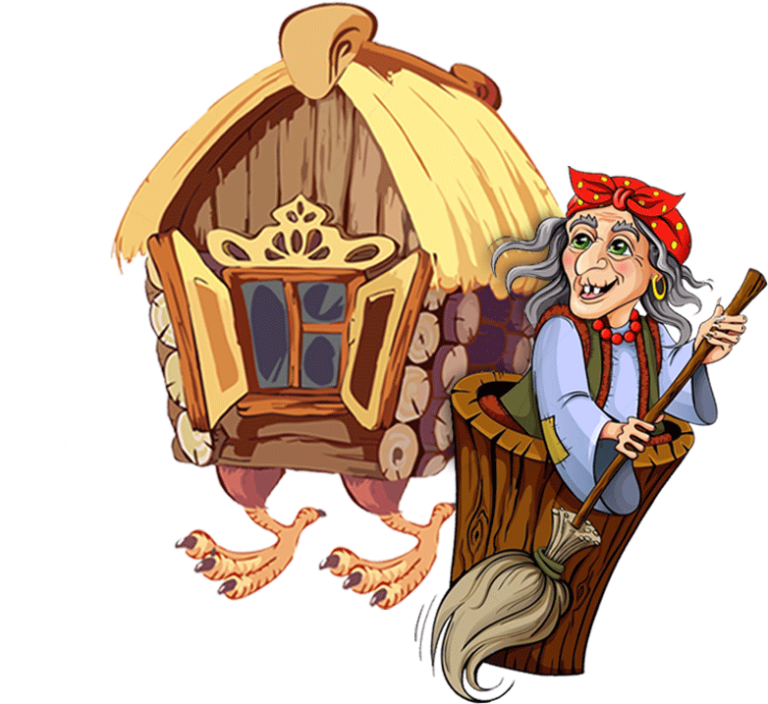 вперед
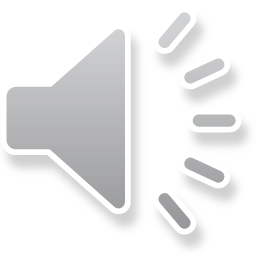 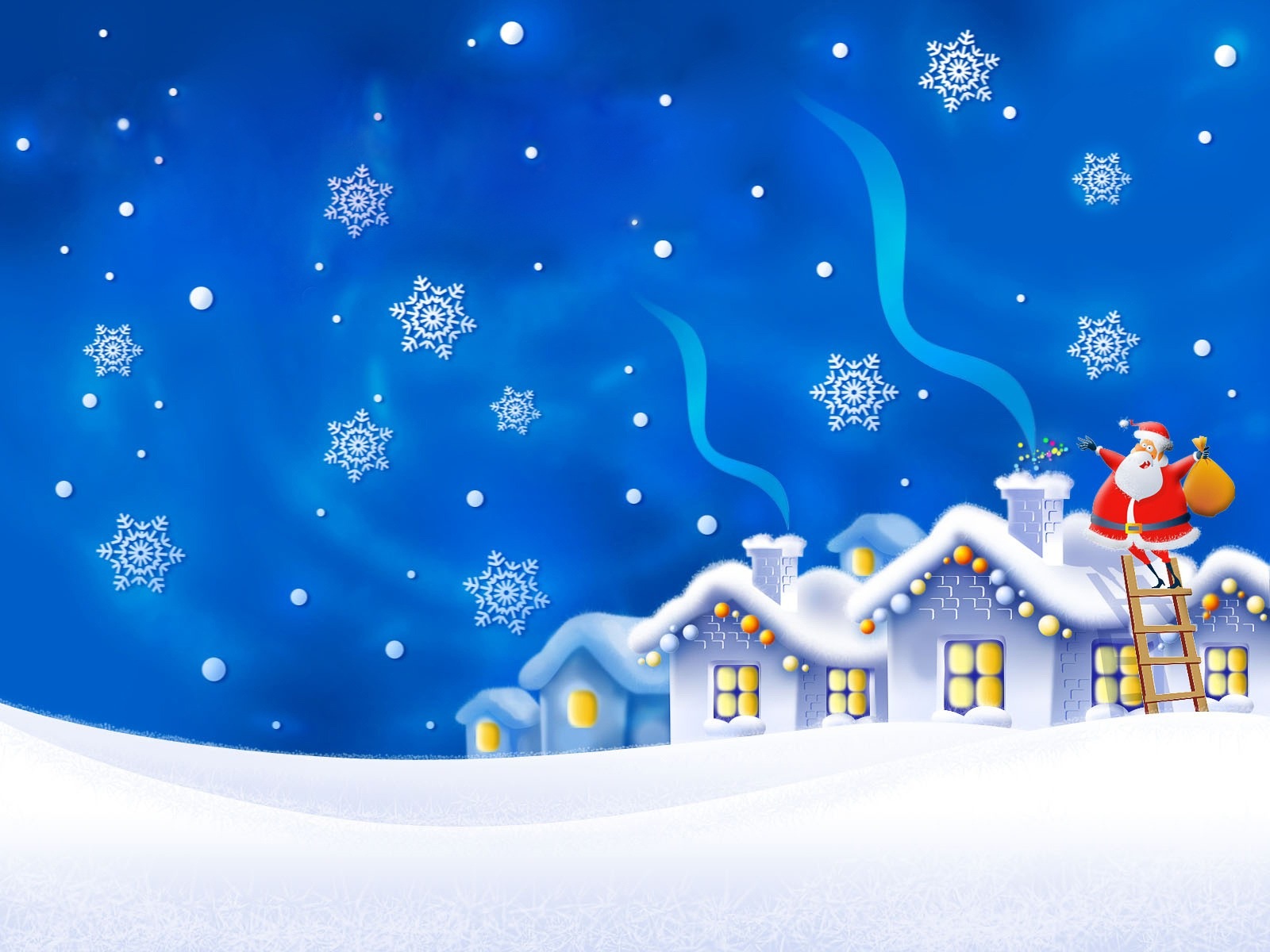 Загадки
1
Летом ходит без дороги
Возле сосен и берез,
А зимой он спит в берлоге,
От мороза прячет нос
Кто по елкам ловко скачет,
И влезает на дубы?
Кто в дупле орехи прячет?
Сушит на зиму грибы?
Летом сер, зимою бел,
По характеру несмел.
 По полянкам скачет ловко,
Любит сочную морковку.
Серый, страшный и зубастый
 Произвёл переполох.
Все зверята разбежались.
Напугал зверят тех…
Отгадка
Отгадка
Отгадка
Отгадка
вперед
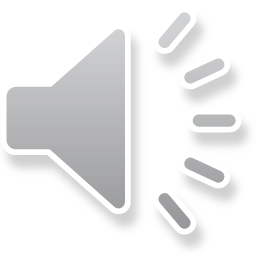 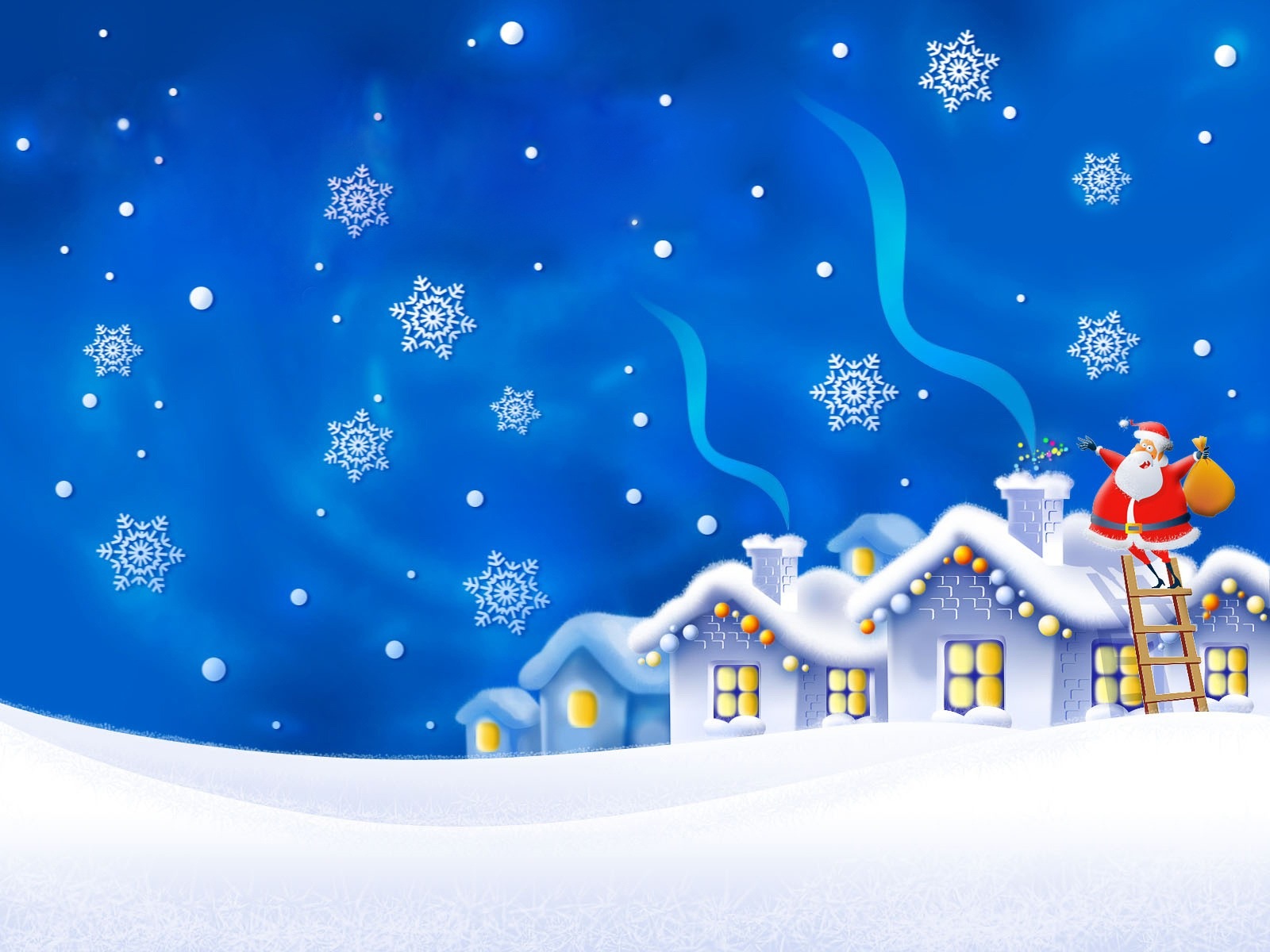 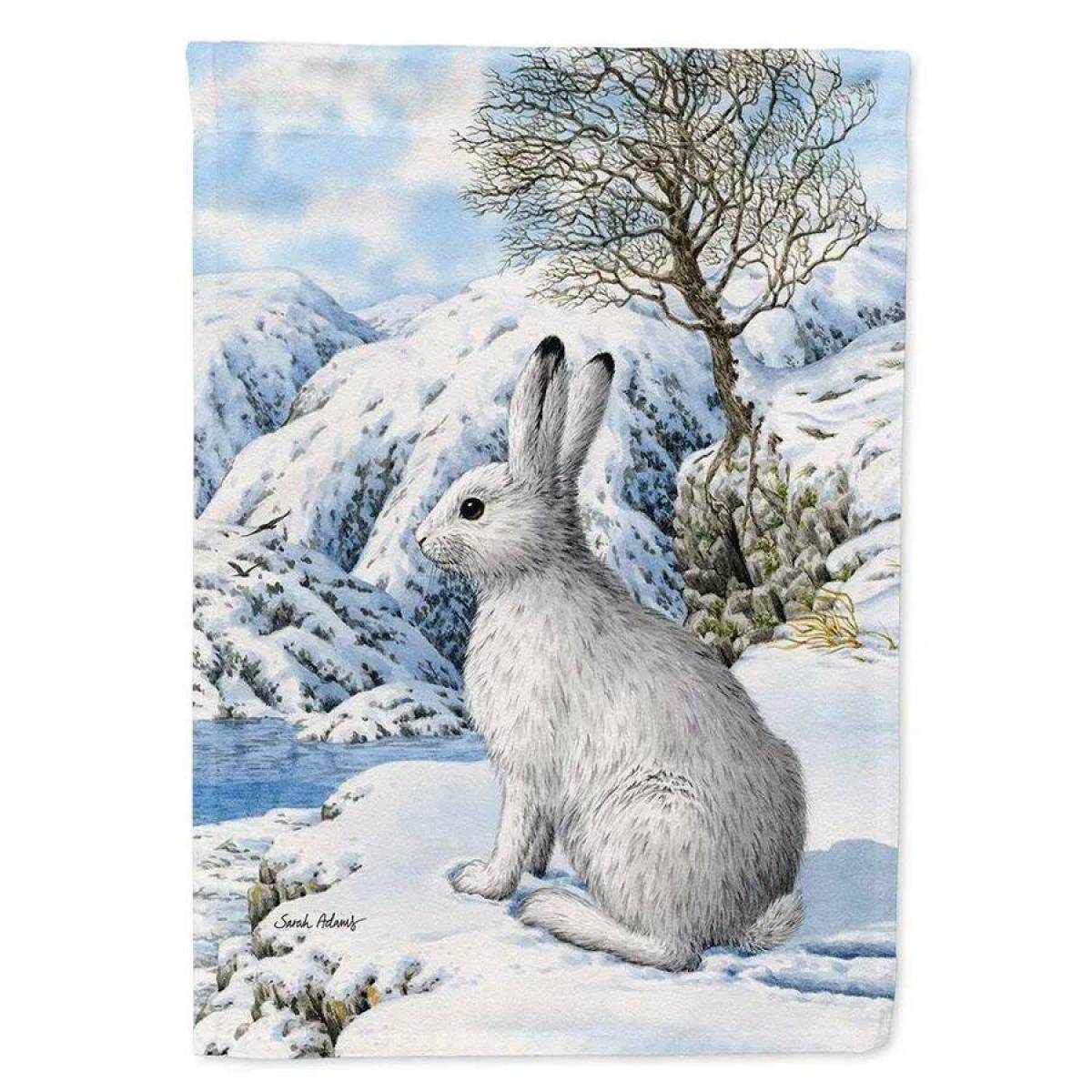 1
НАЗАД
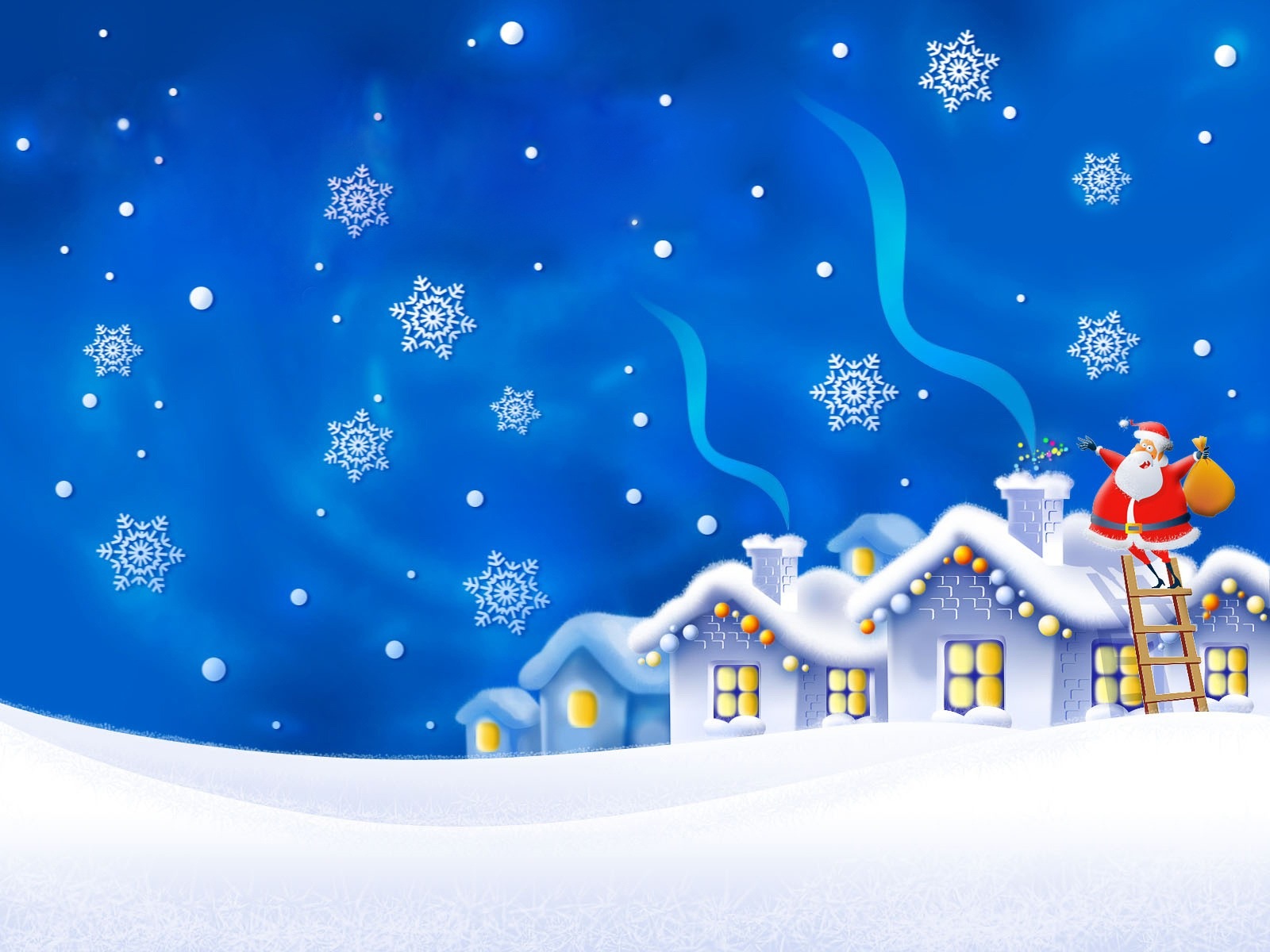 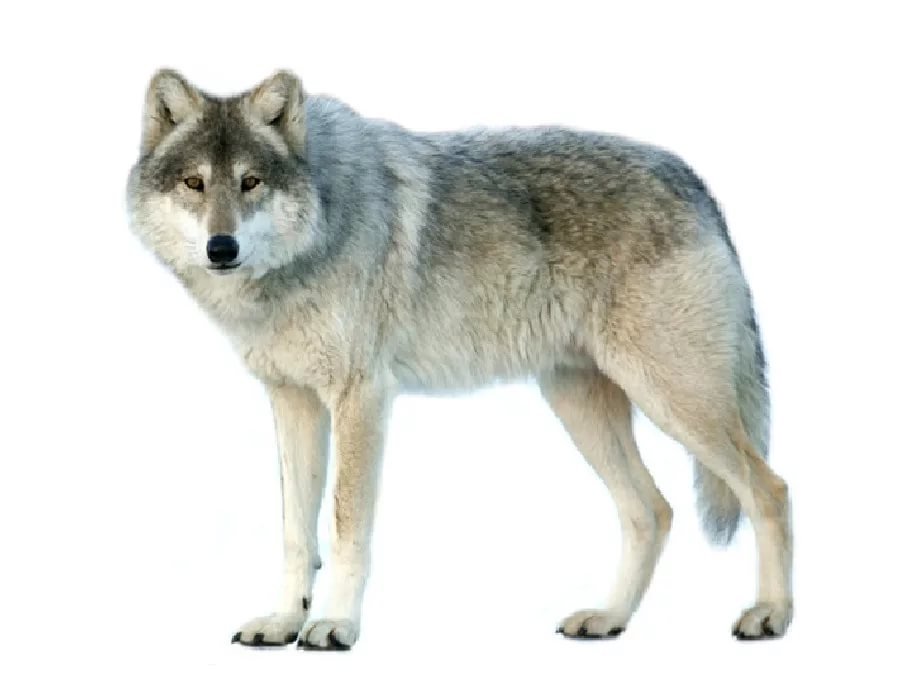 1
НАЗАД
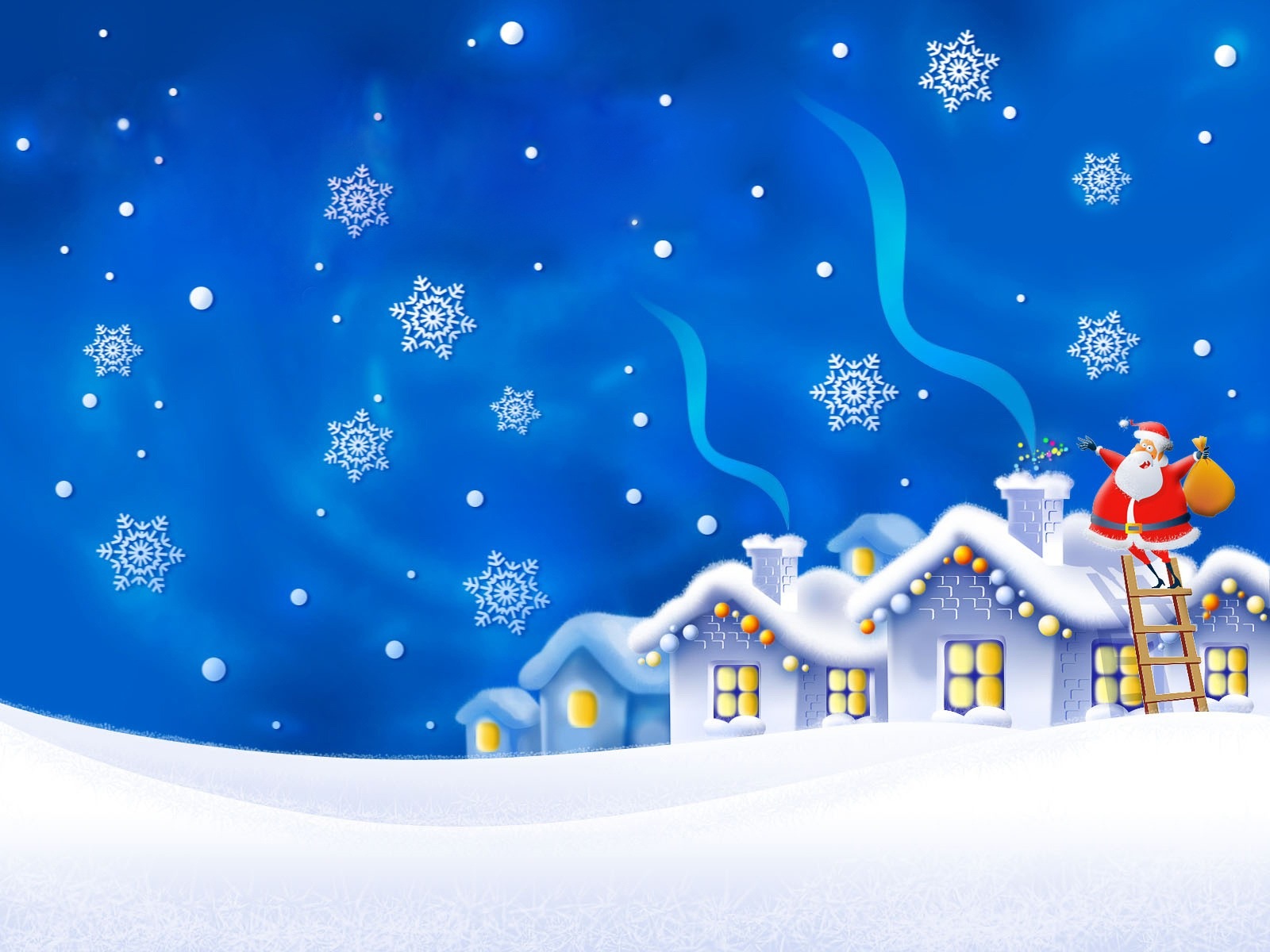 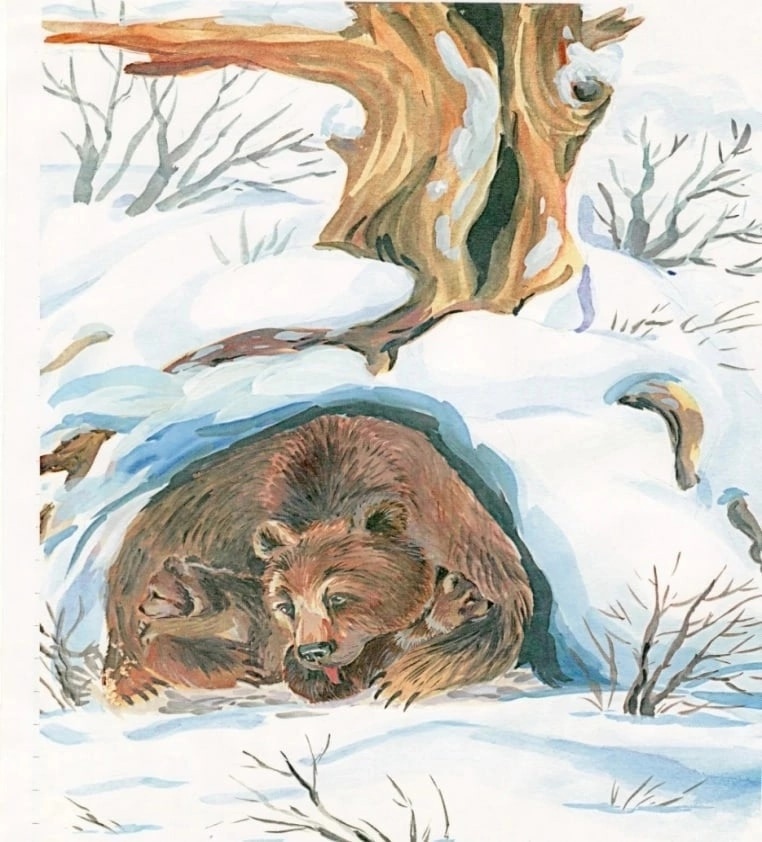 1
НАЗАД
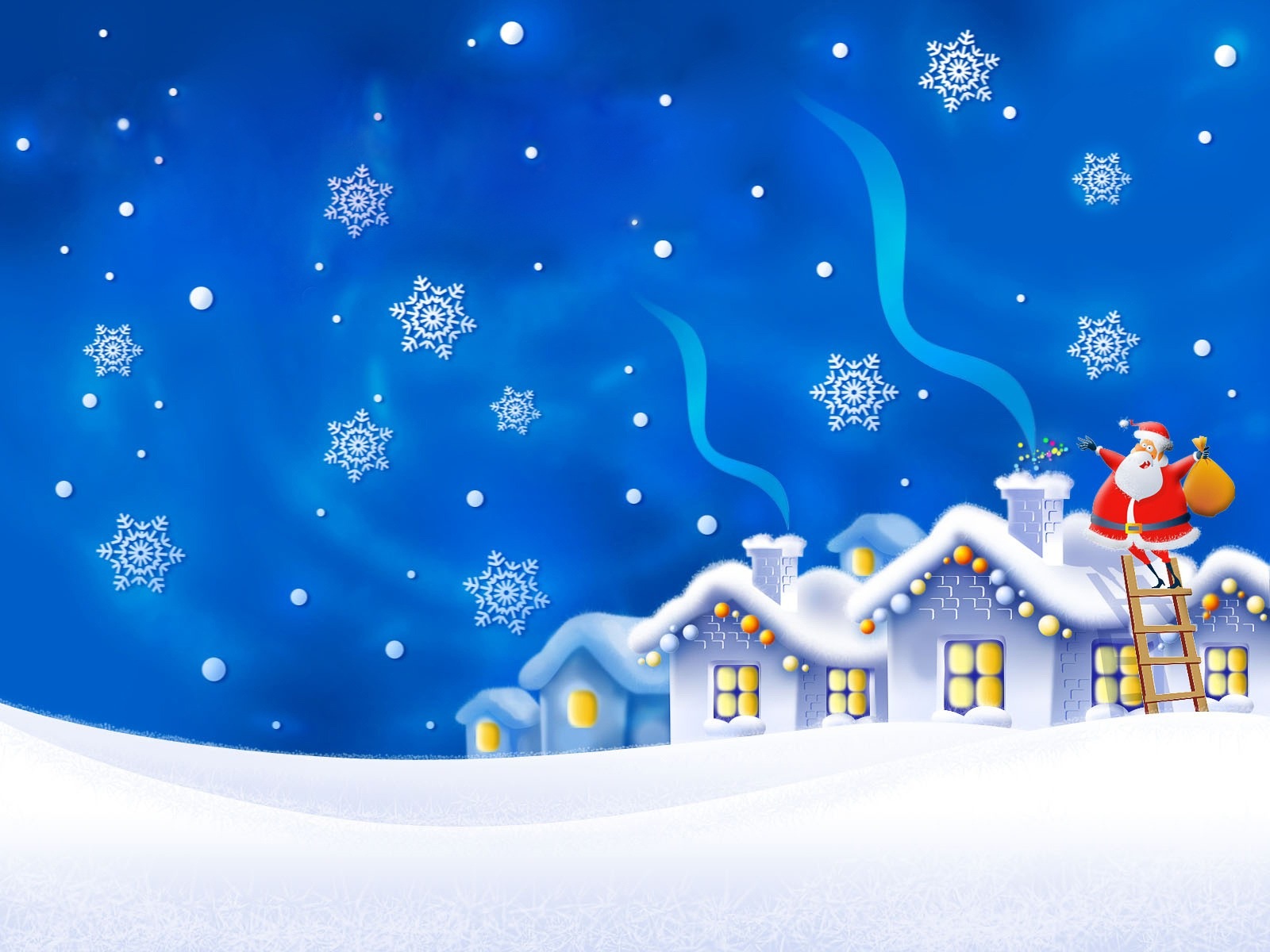 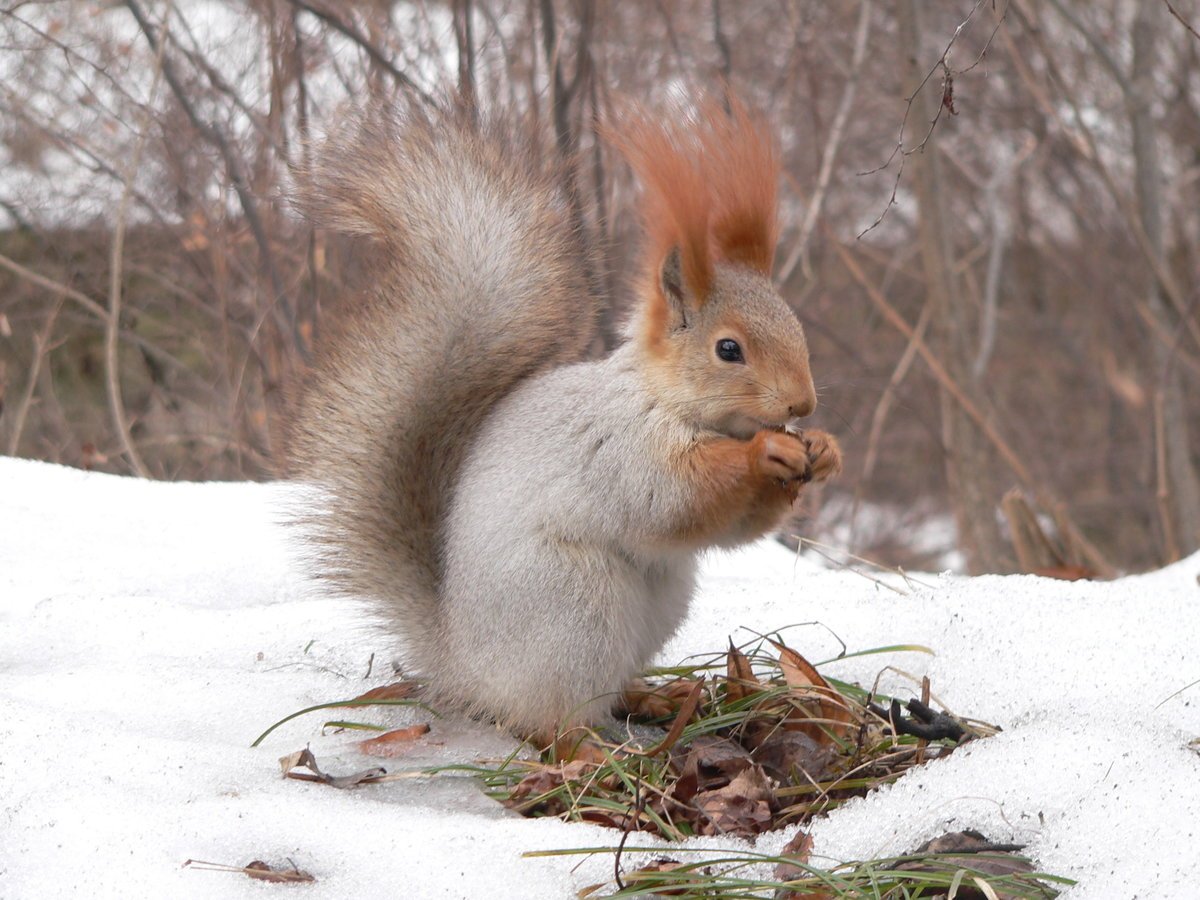 1
НАЗАД
вперед
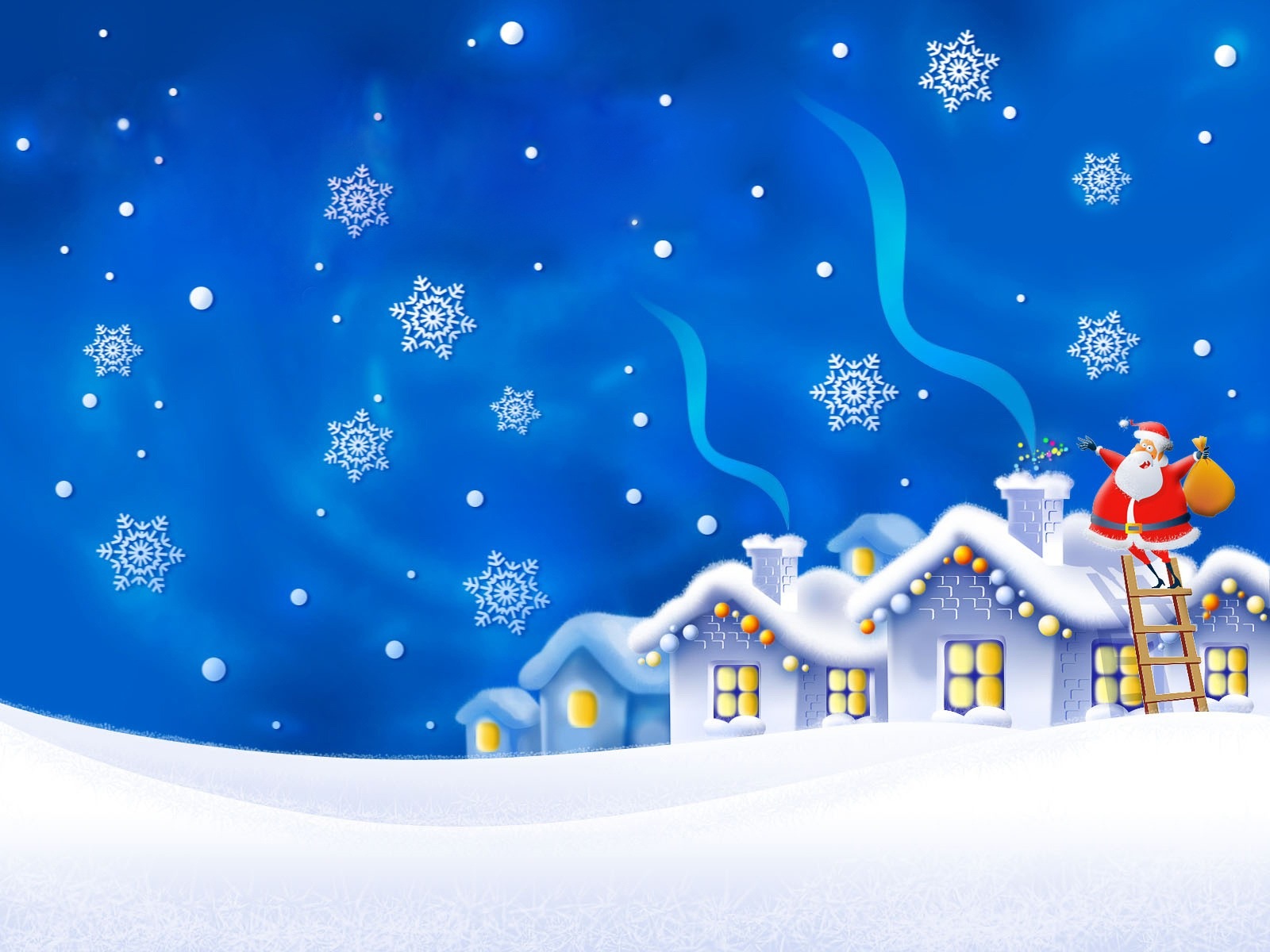 КАРТА
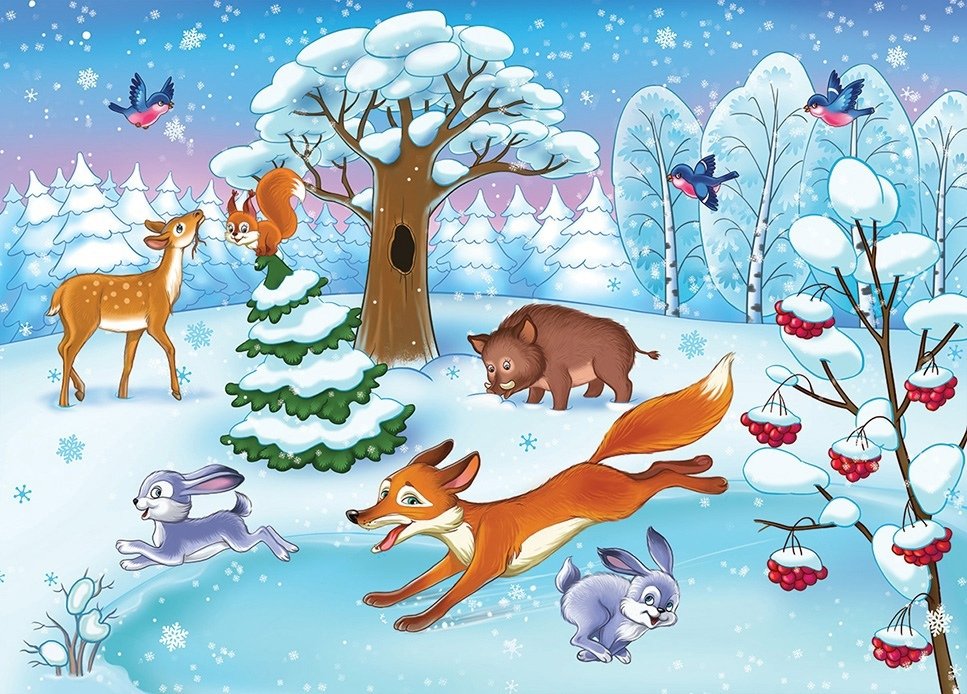 2
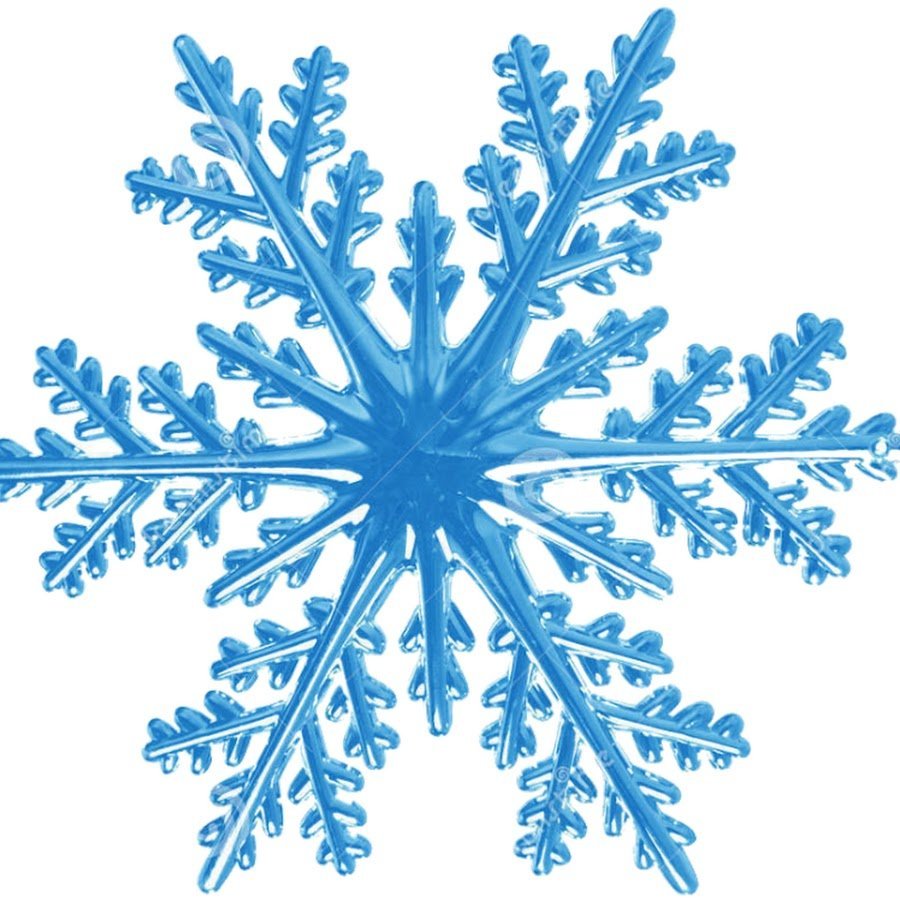 1
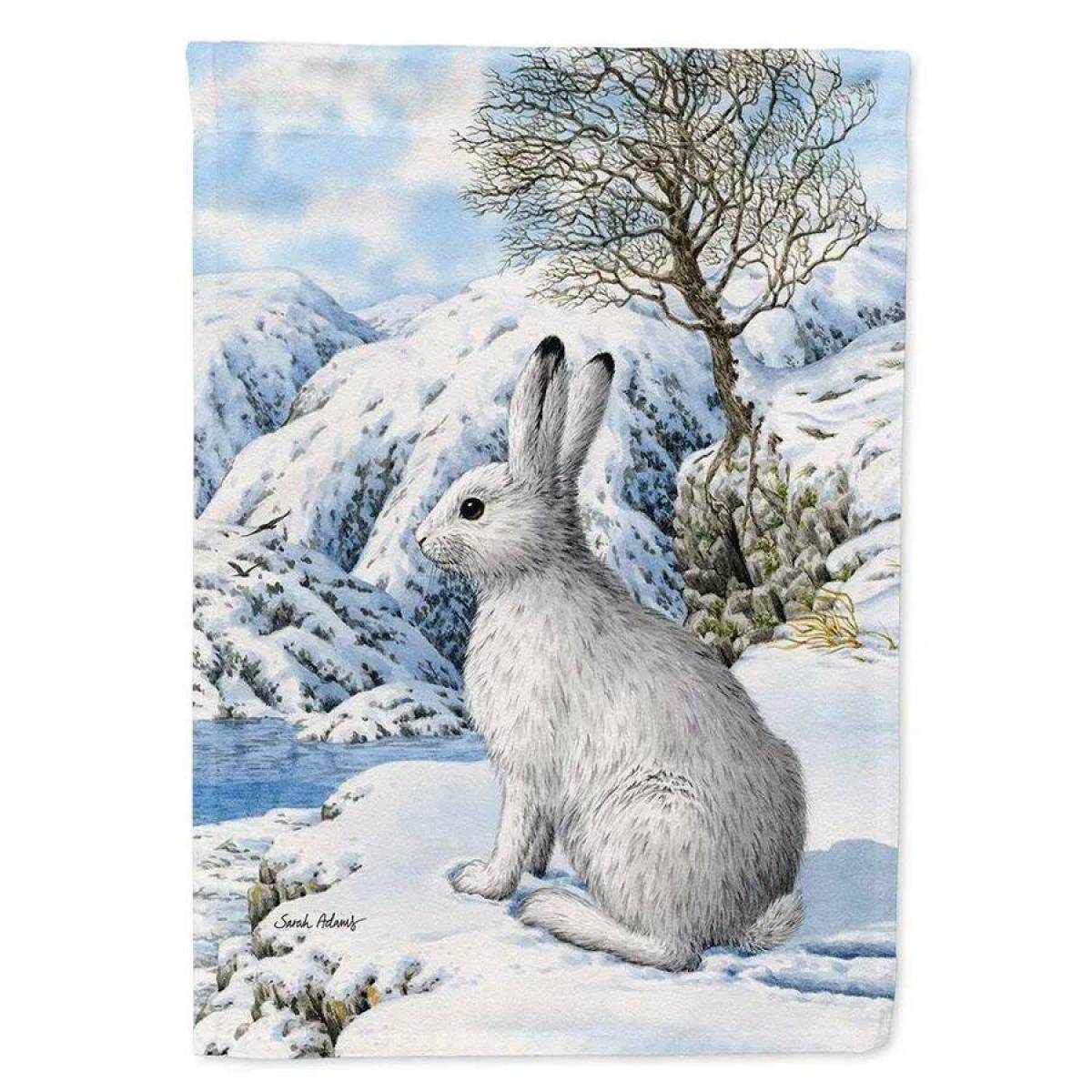 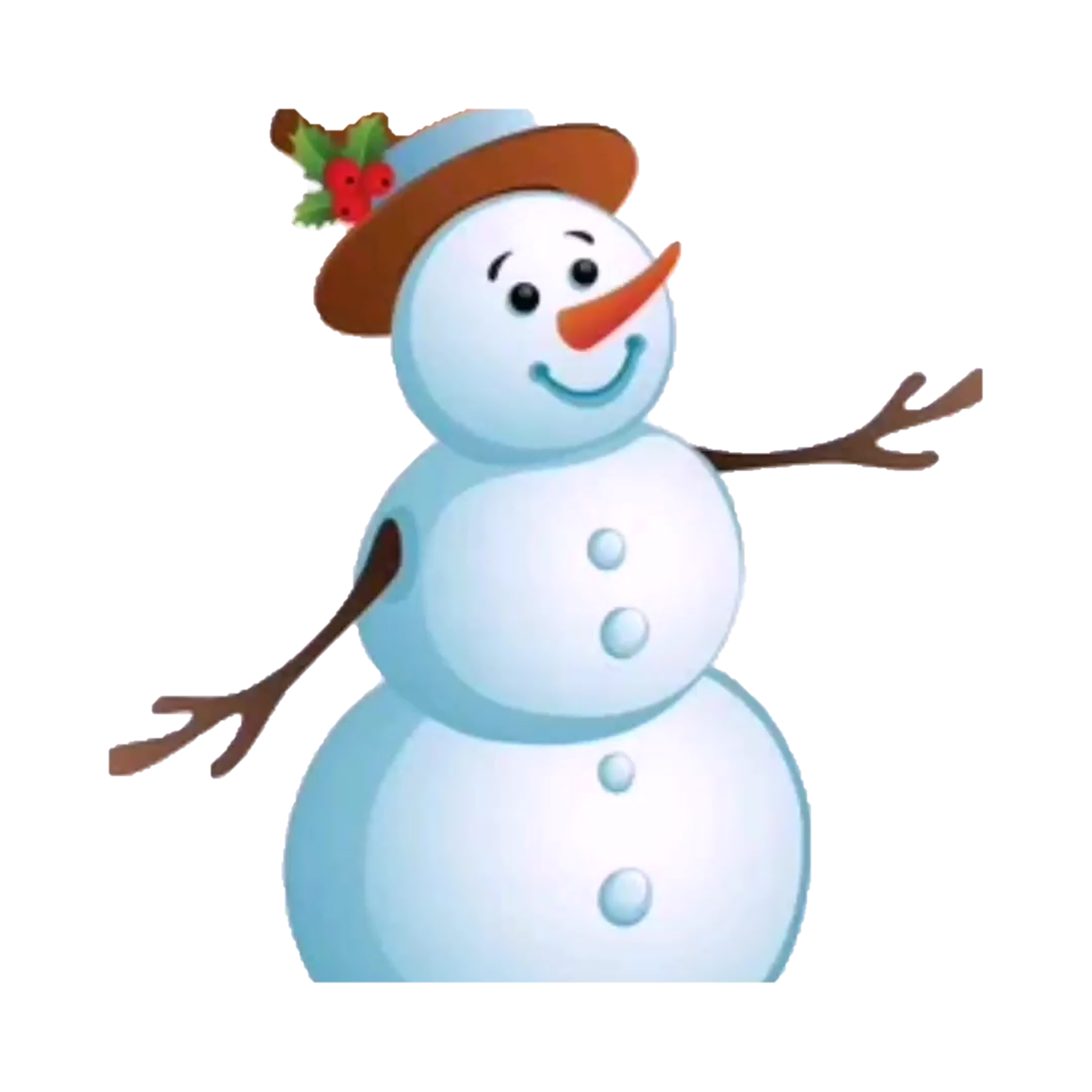 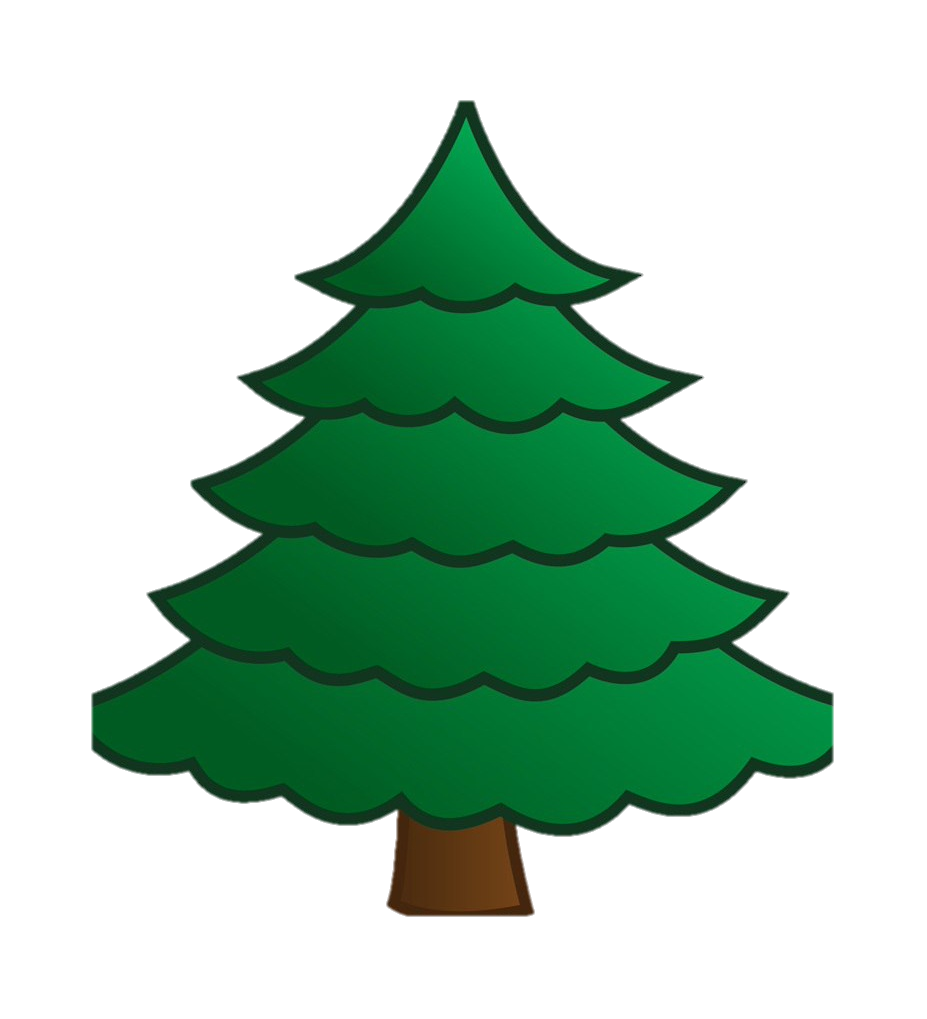 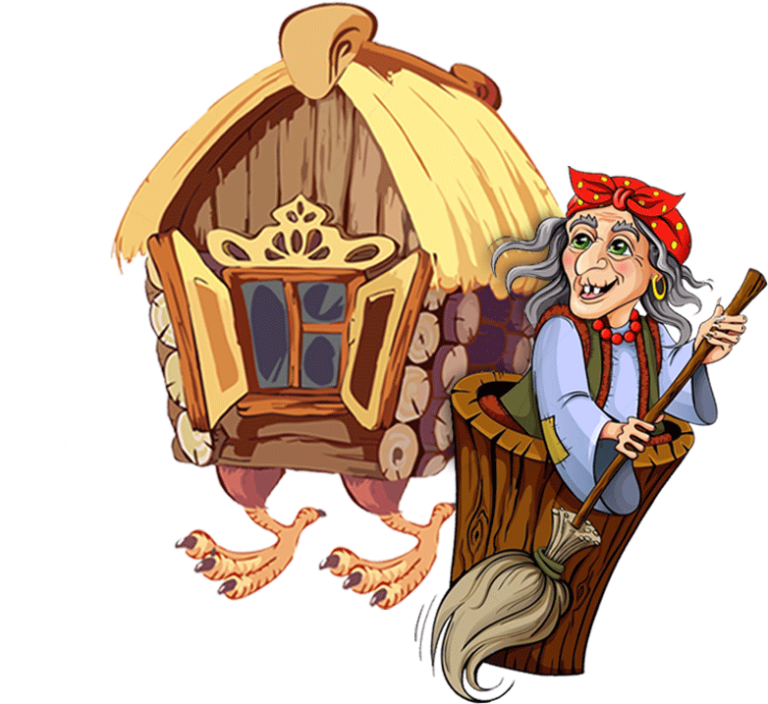 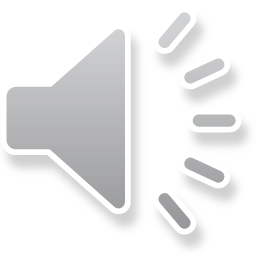 вперед
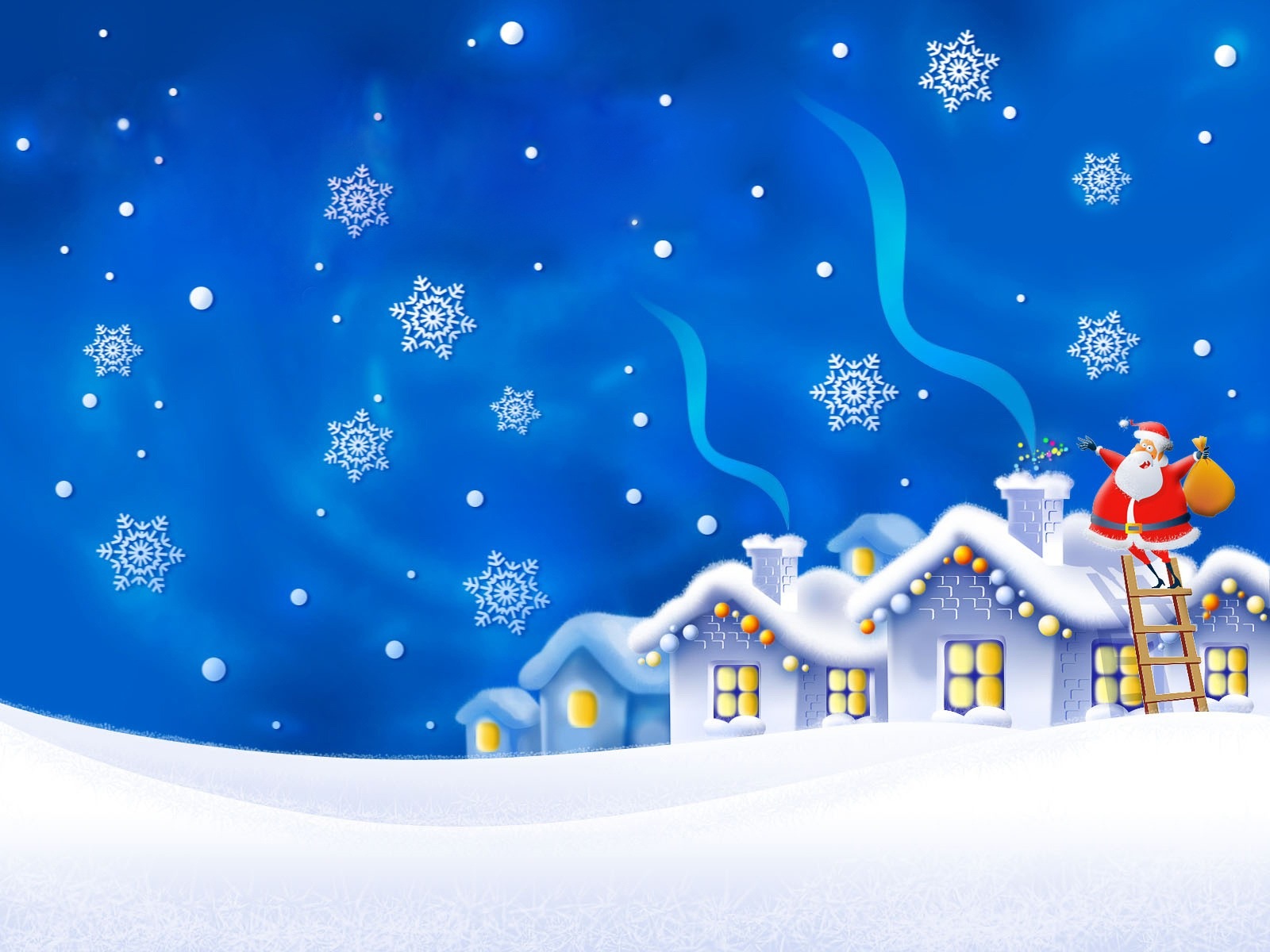 Собери все снежинки в ведро по порядку
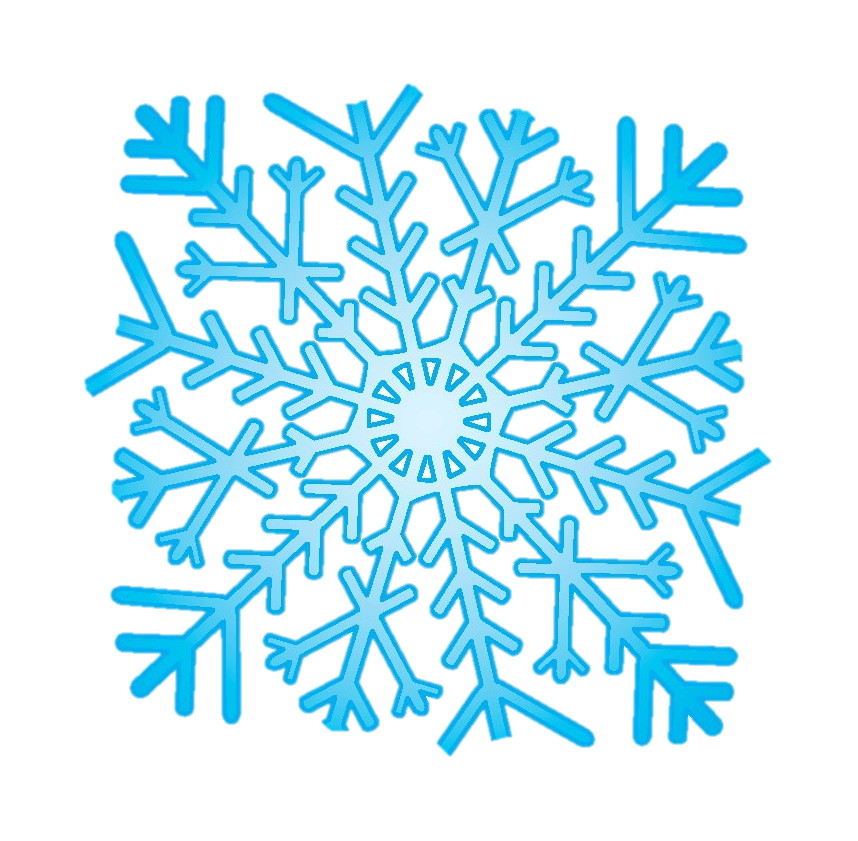 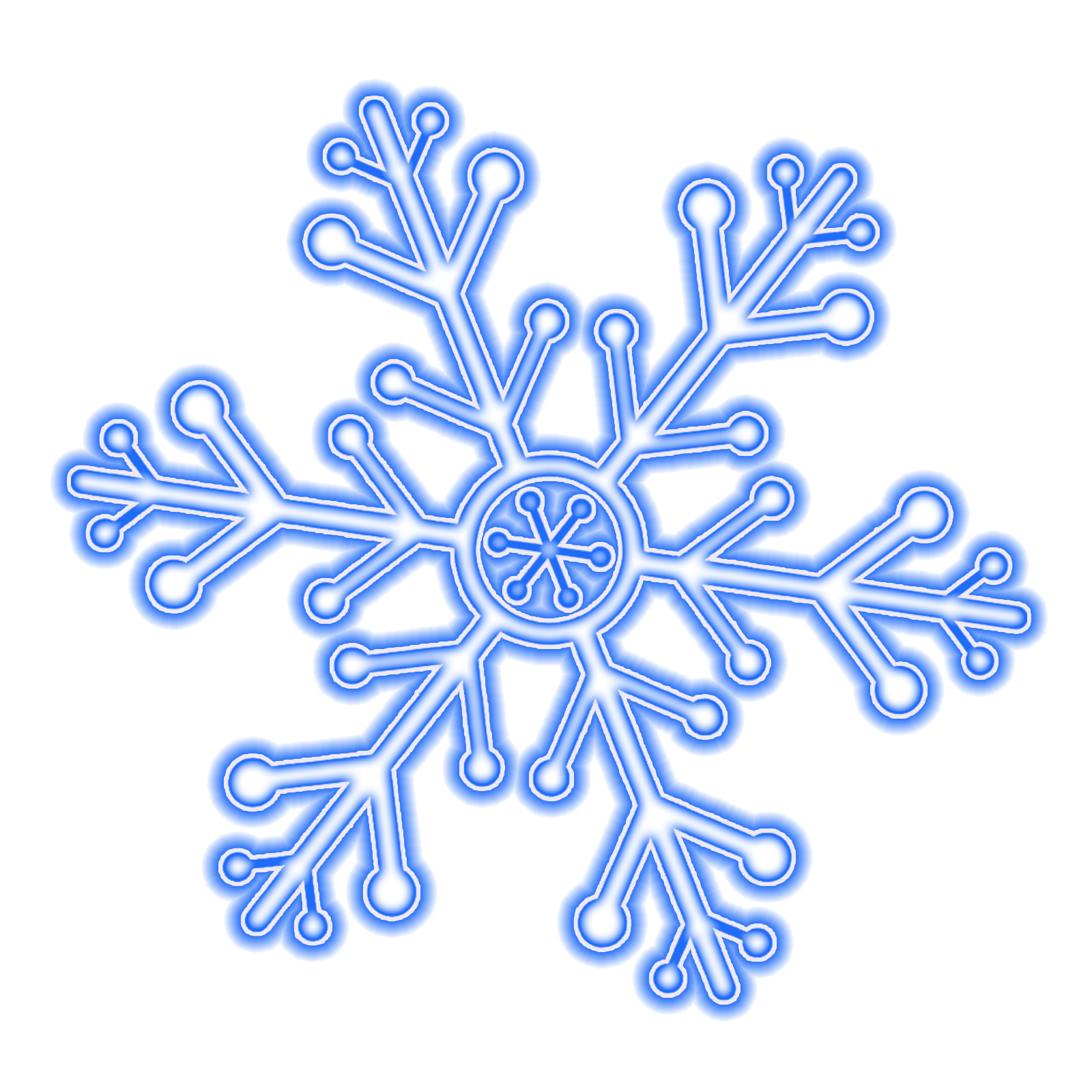 4
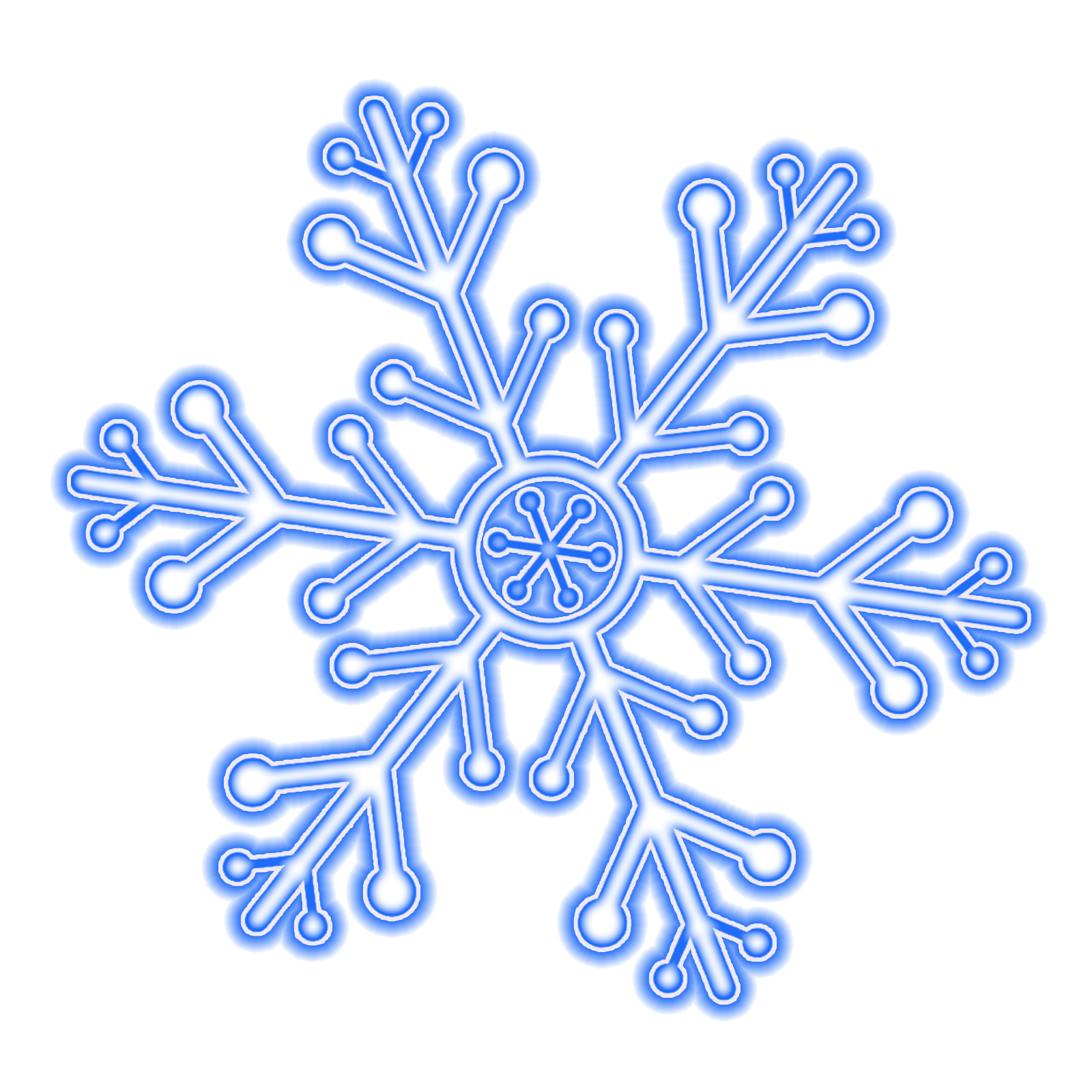 3
2
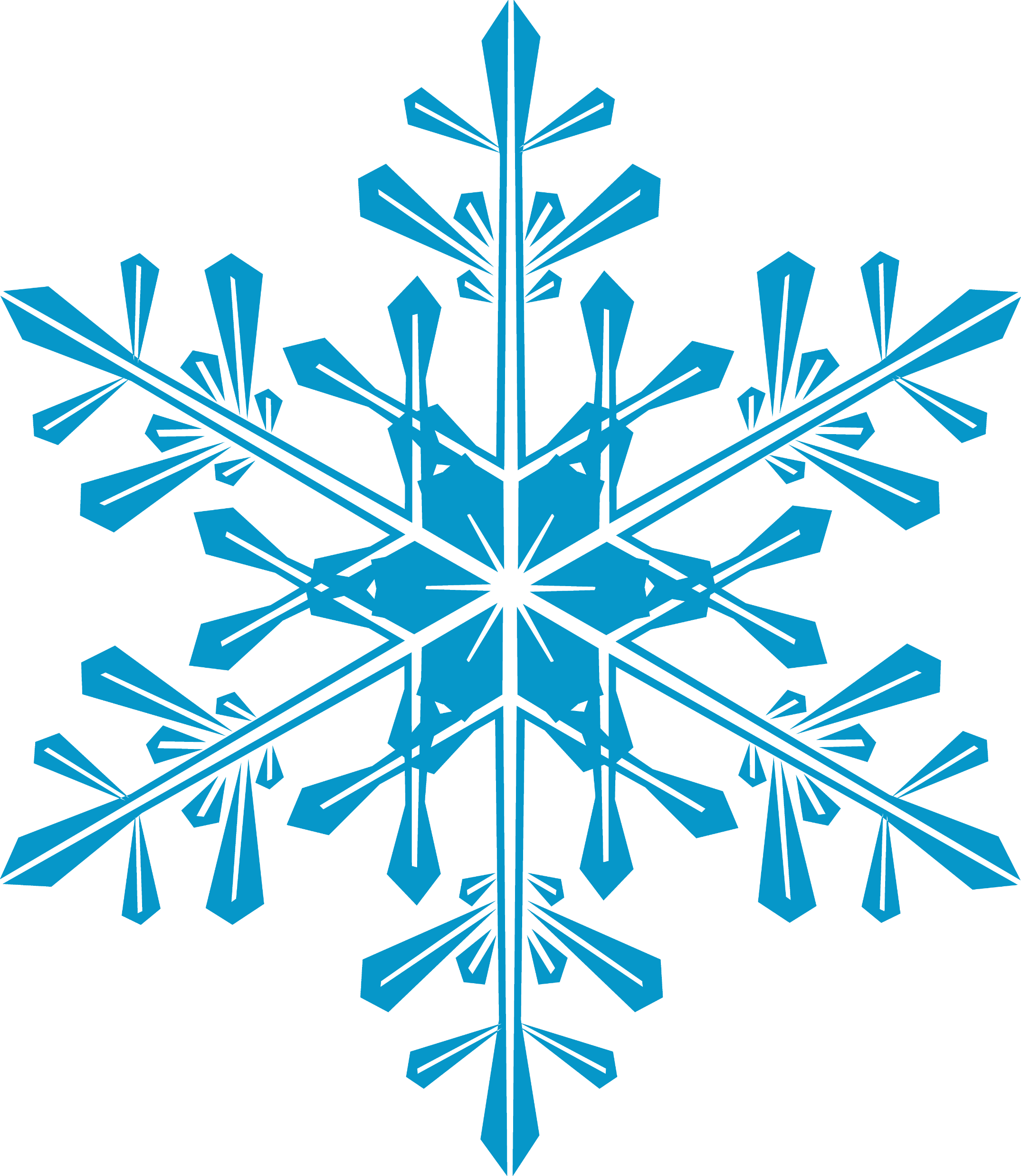 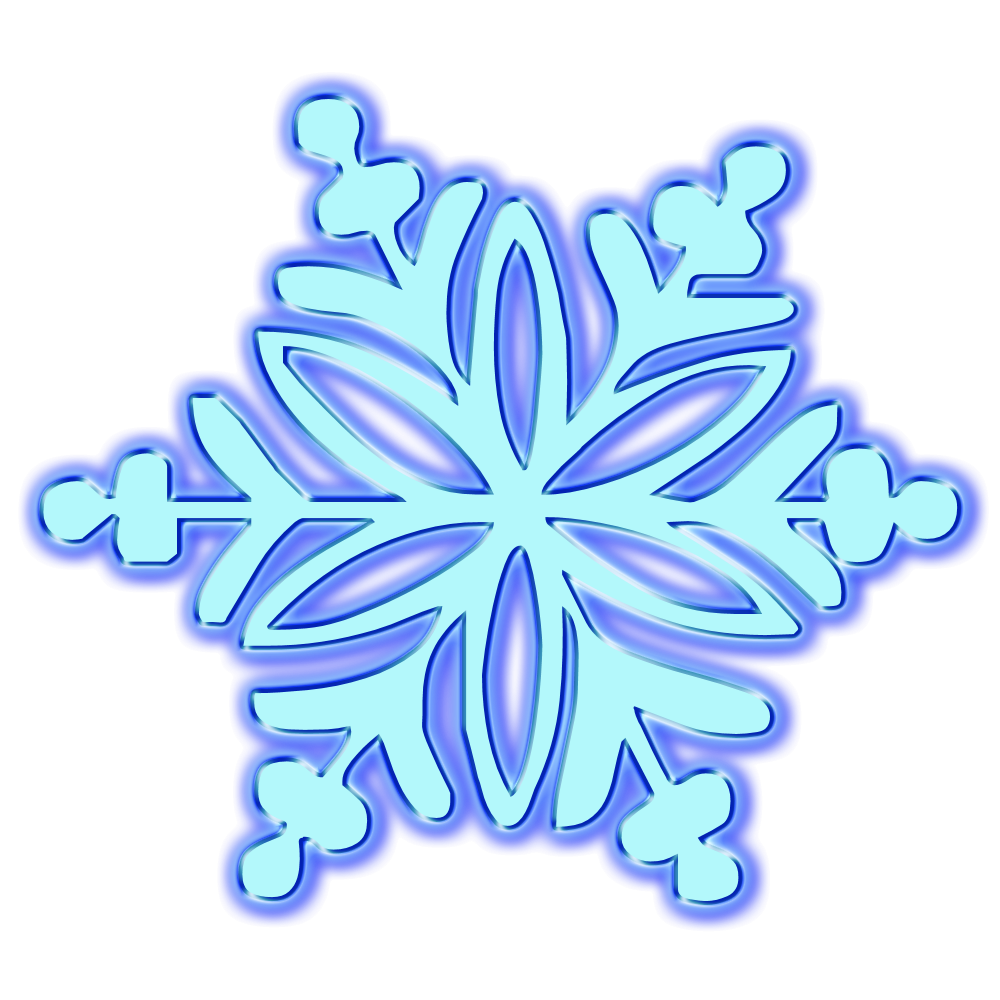 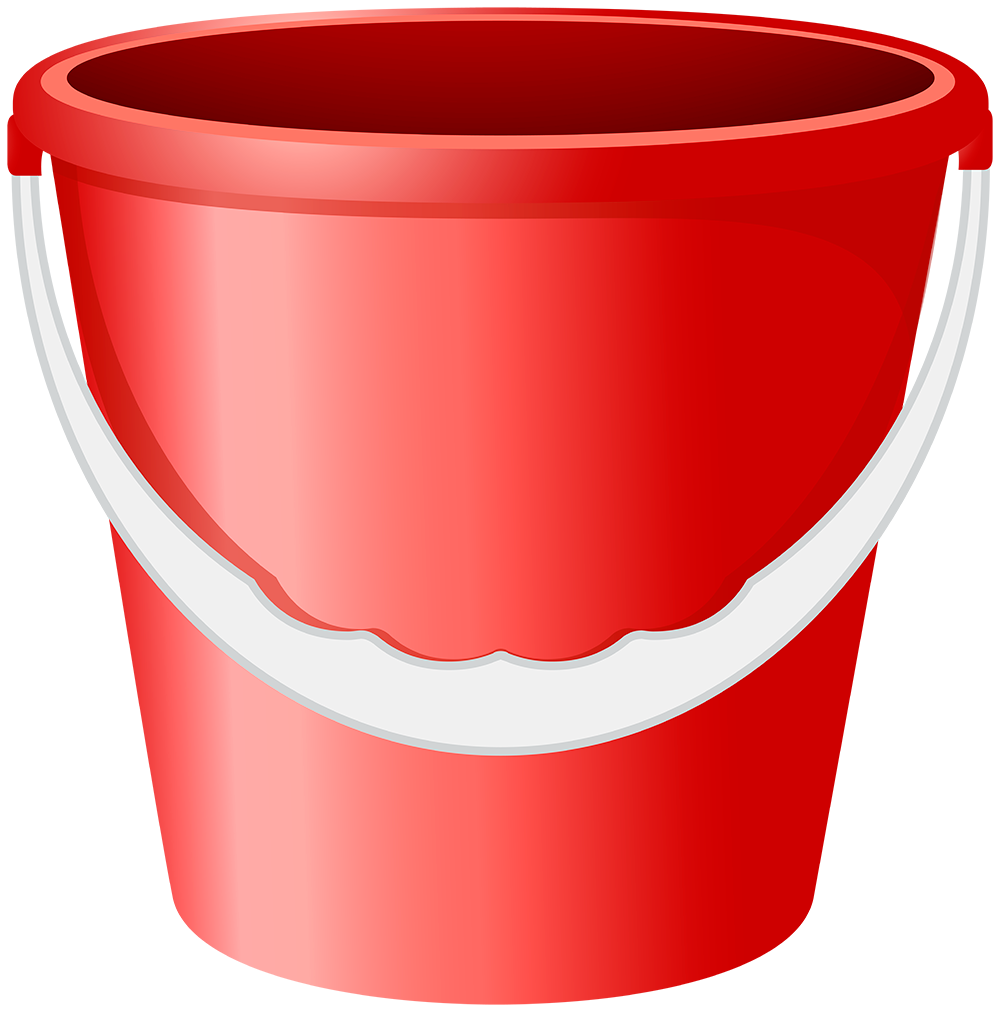 5
6
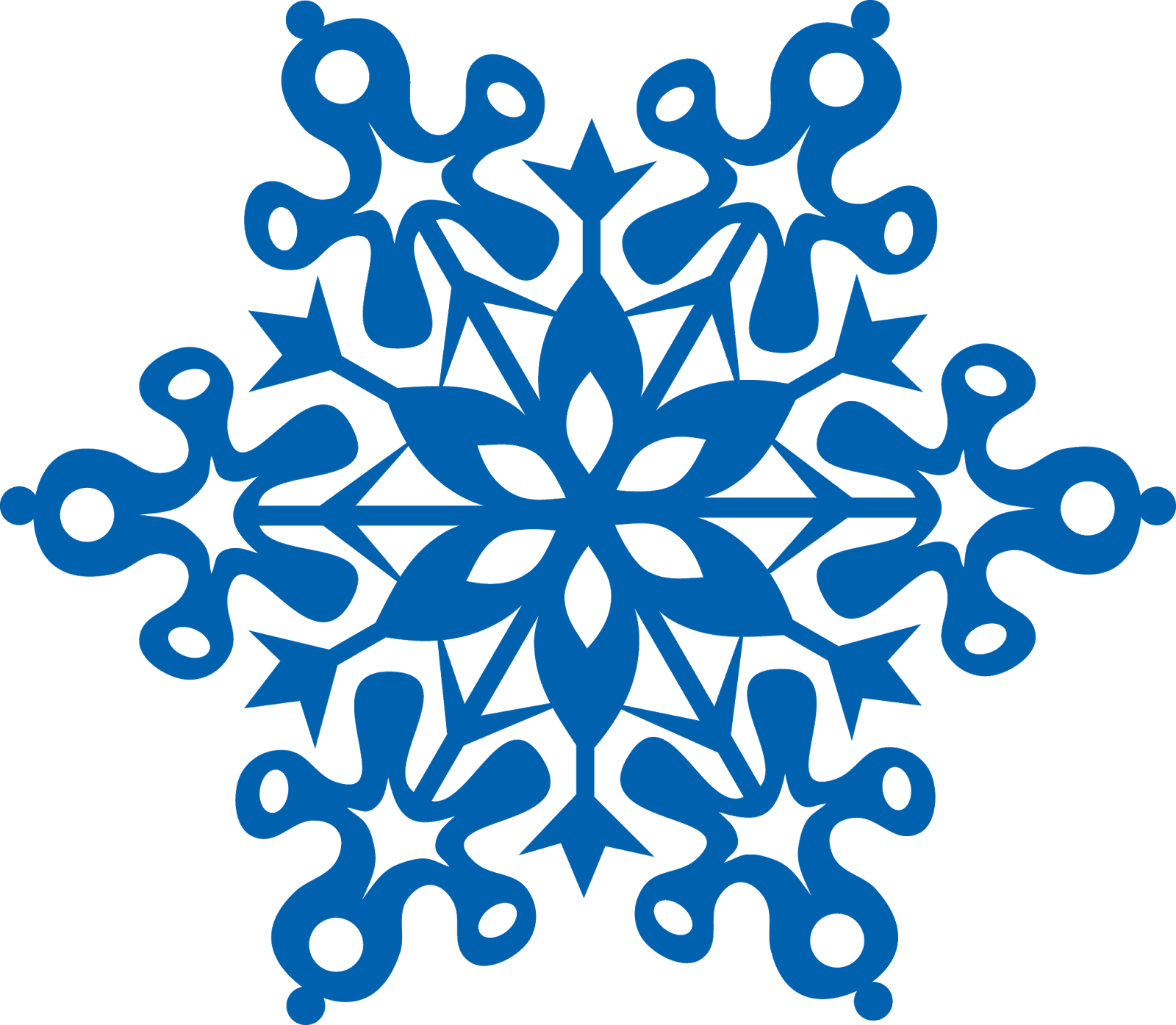 1
вперед
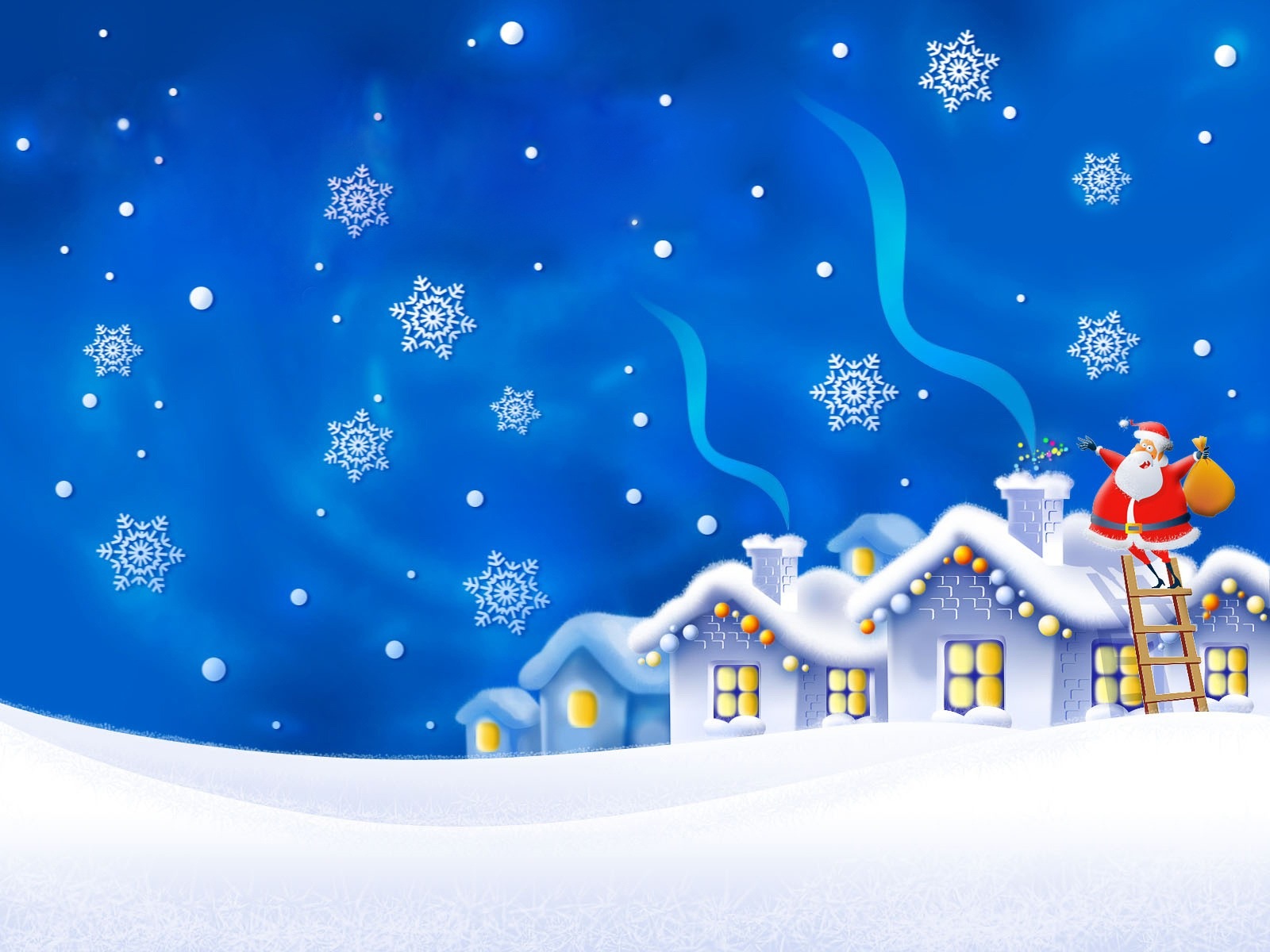 Собери все снежинки в ведро по порядку
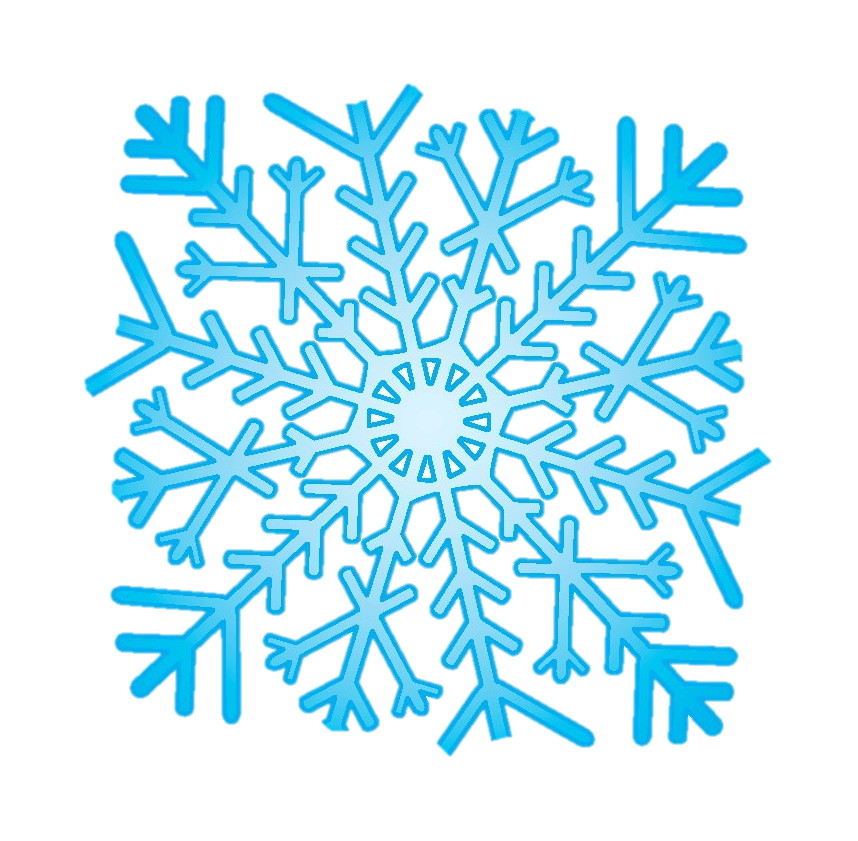 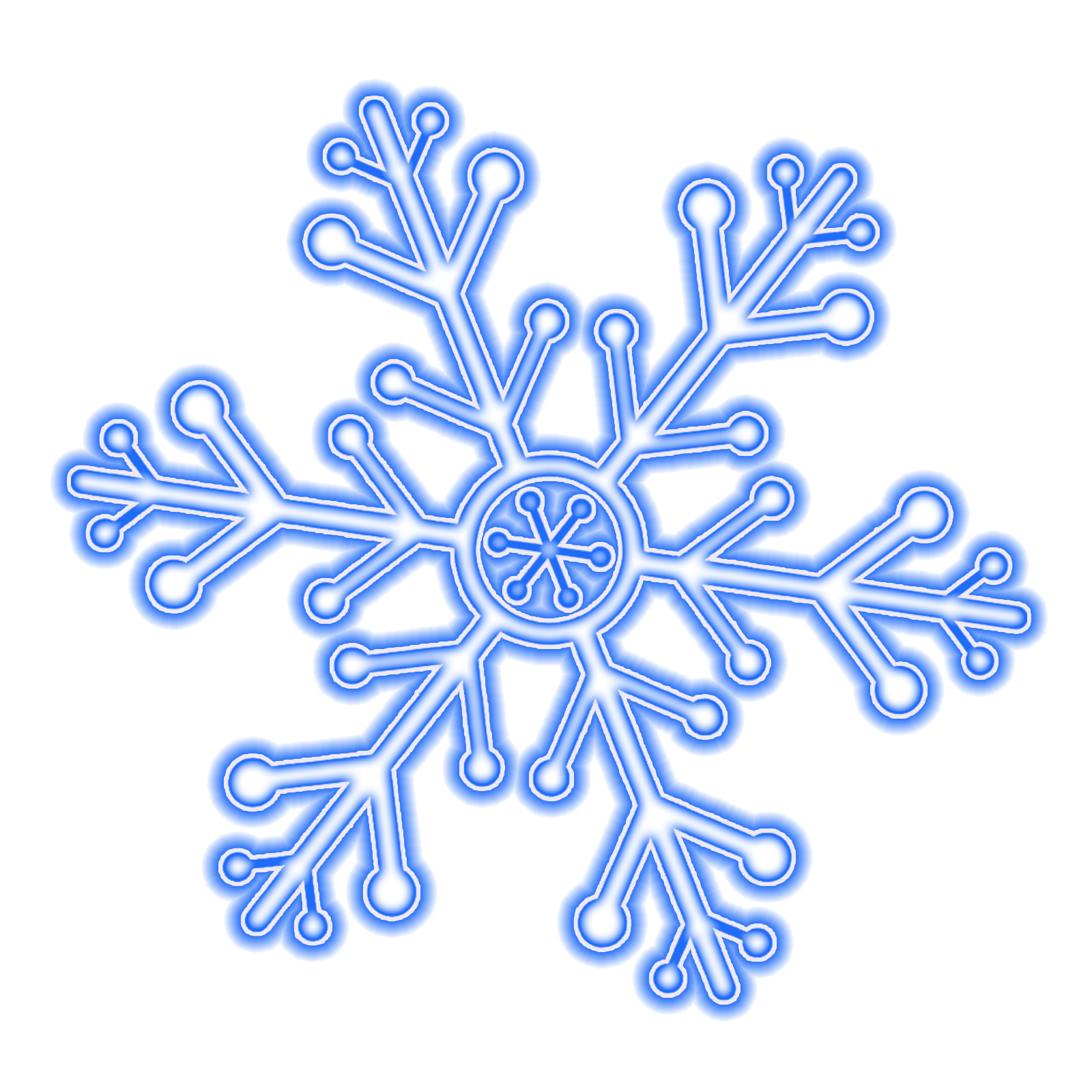 4
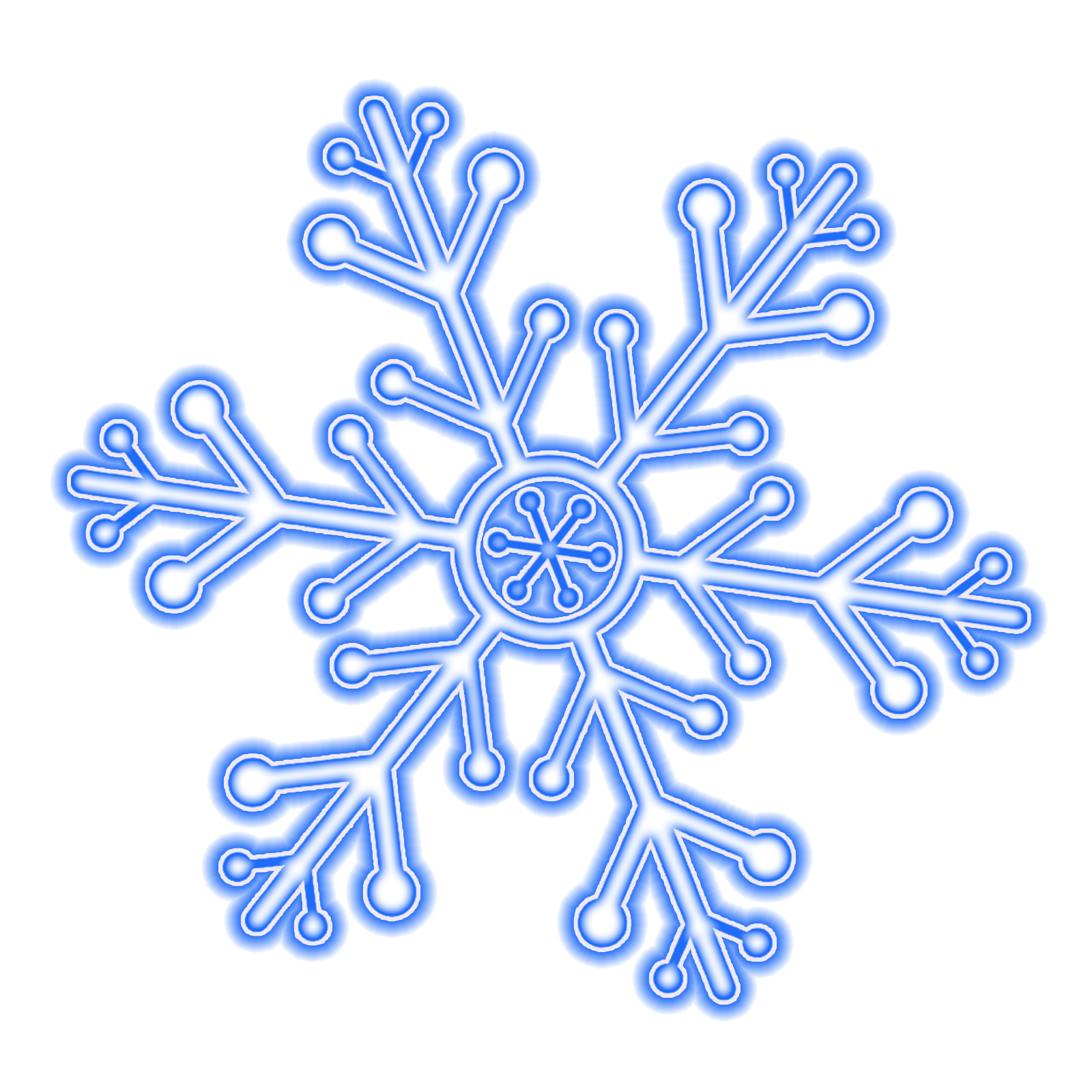 3
2
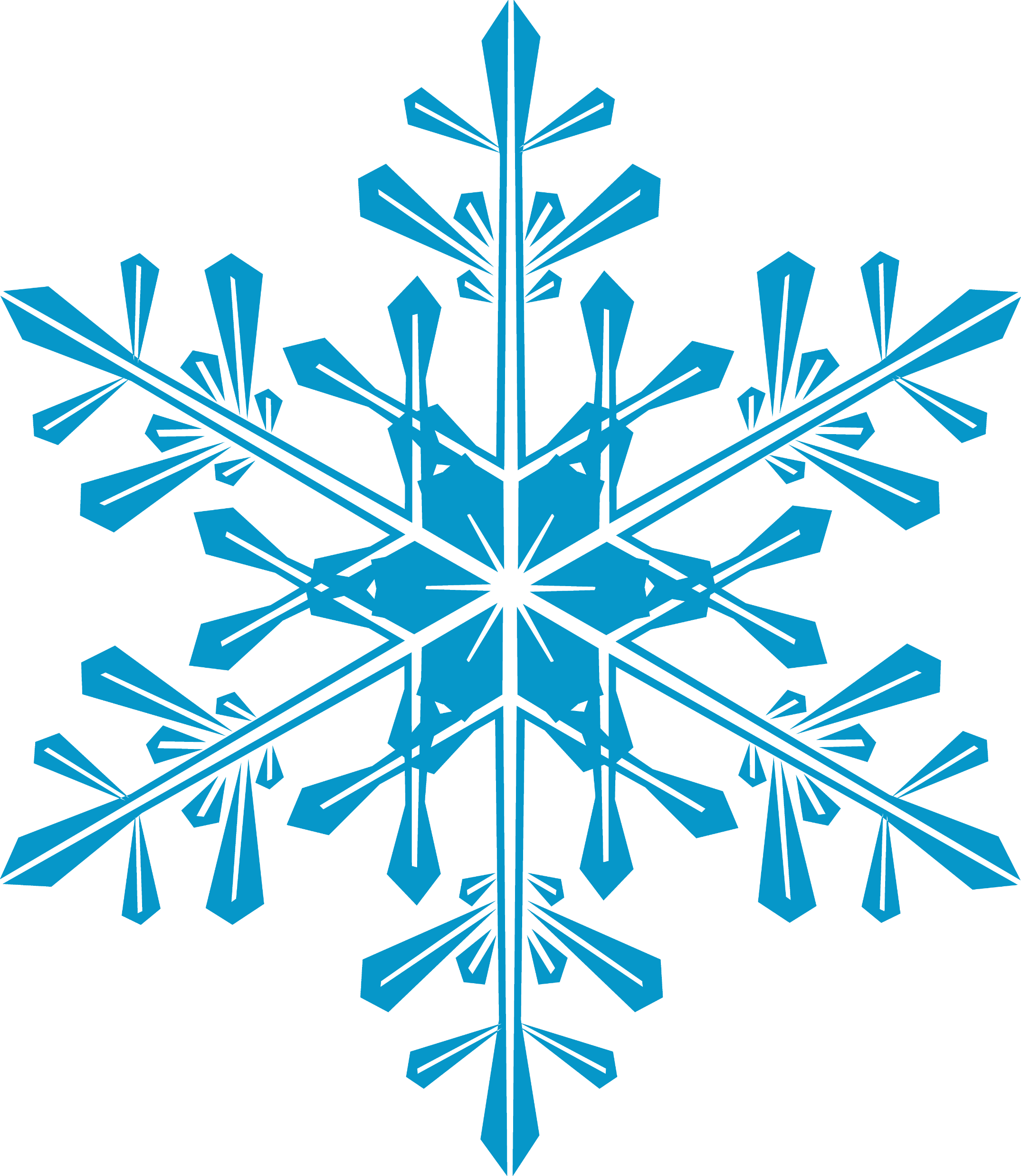 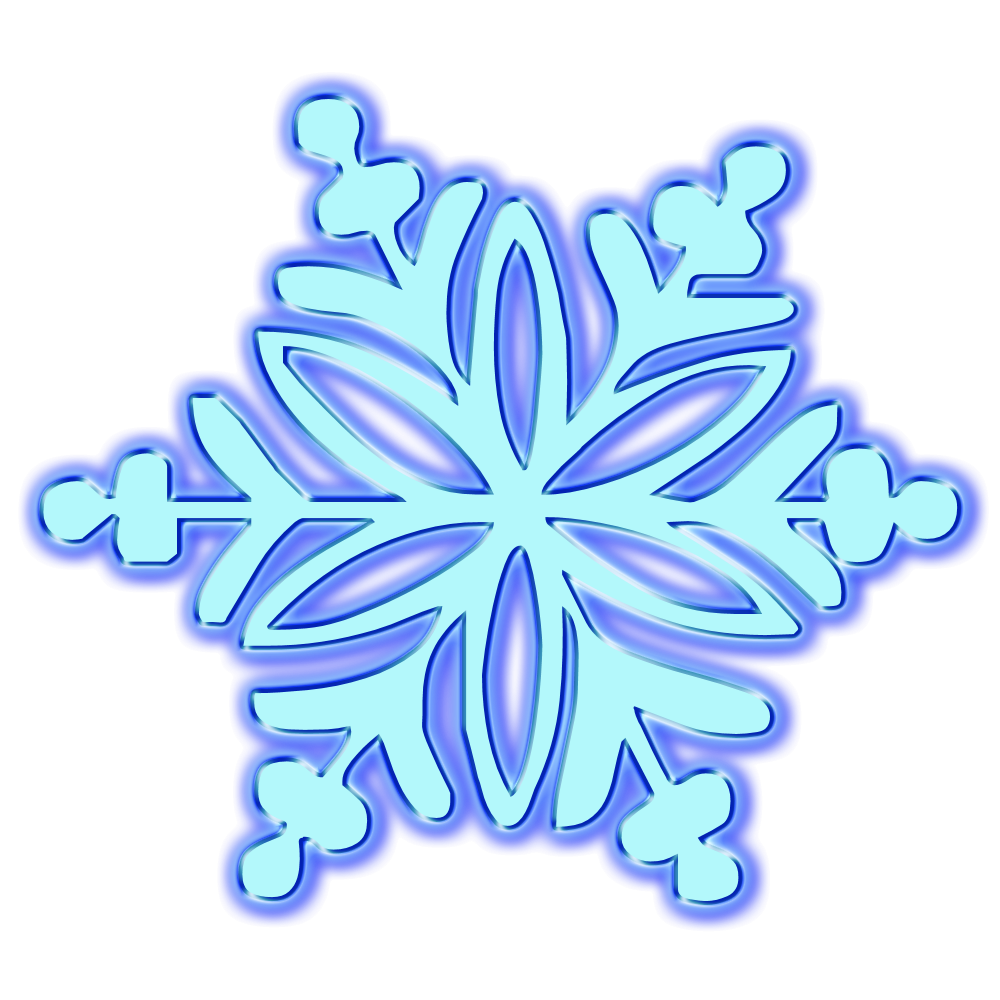 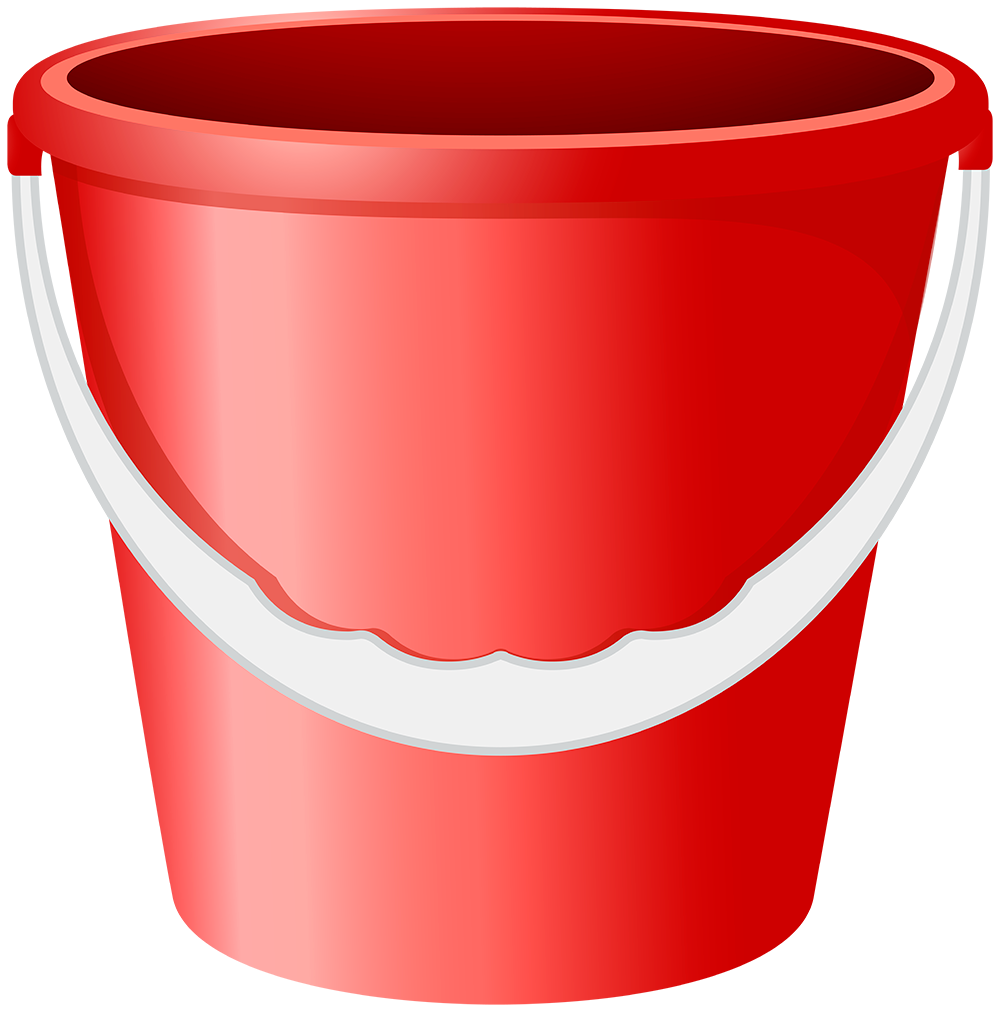 5
6
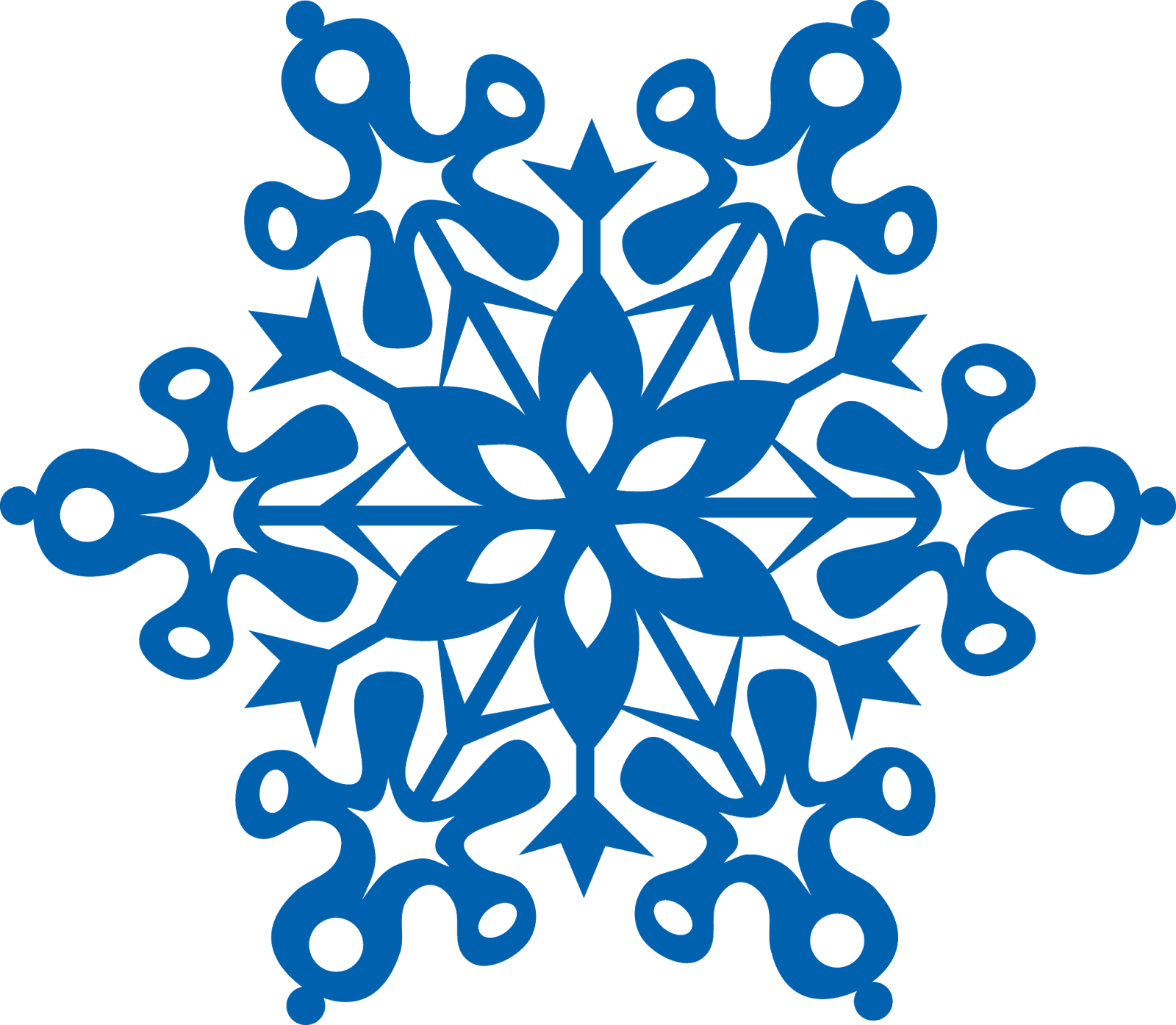 1
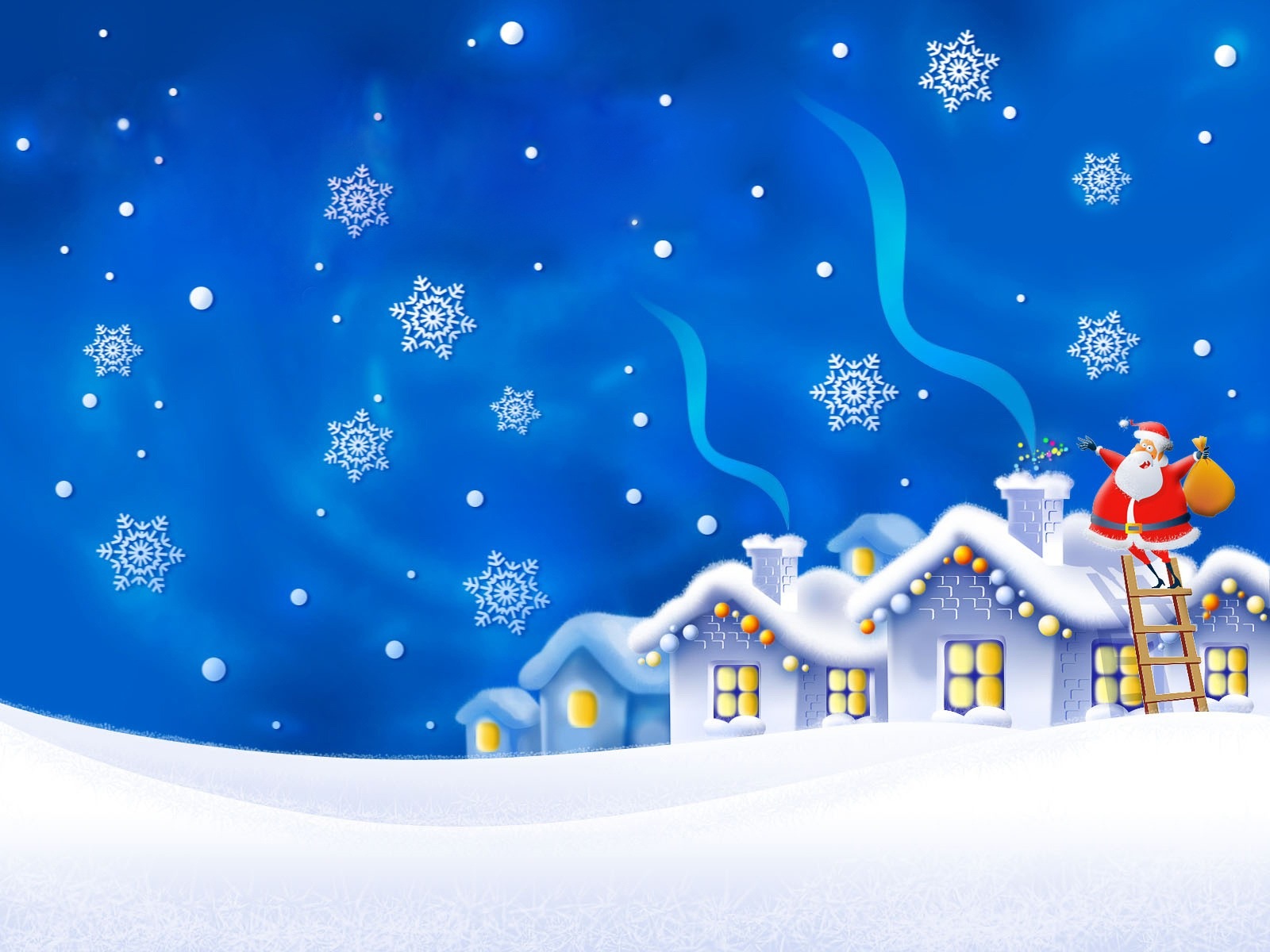 Собери все снежинки в ведро по порядку
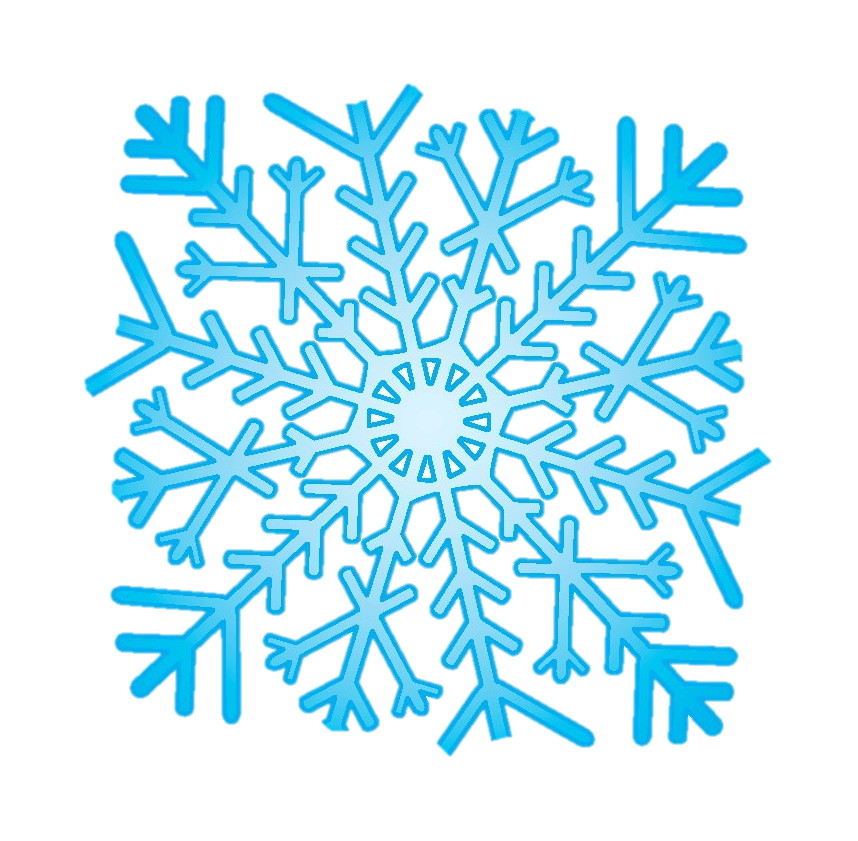 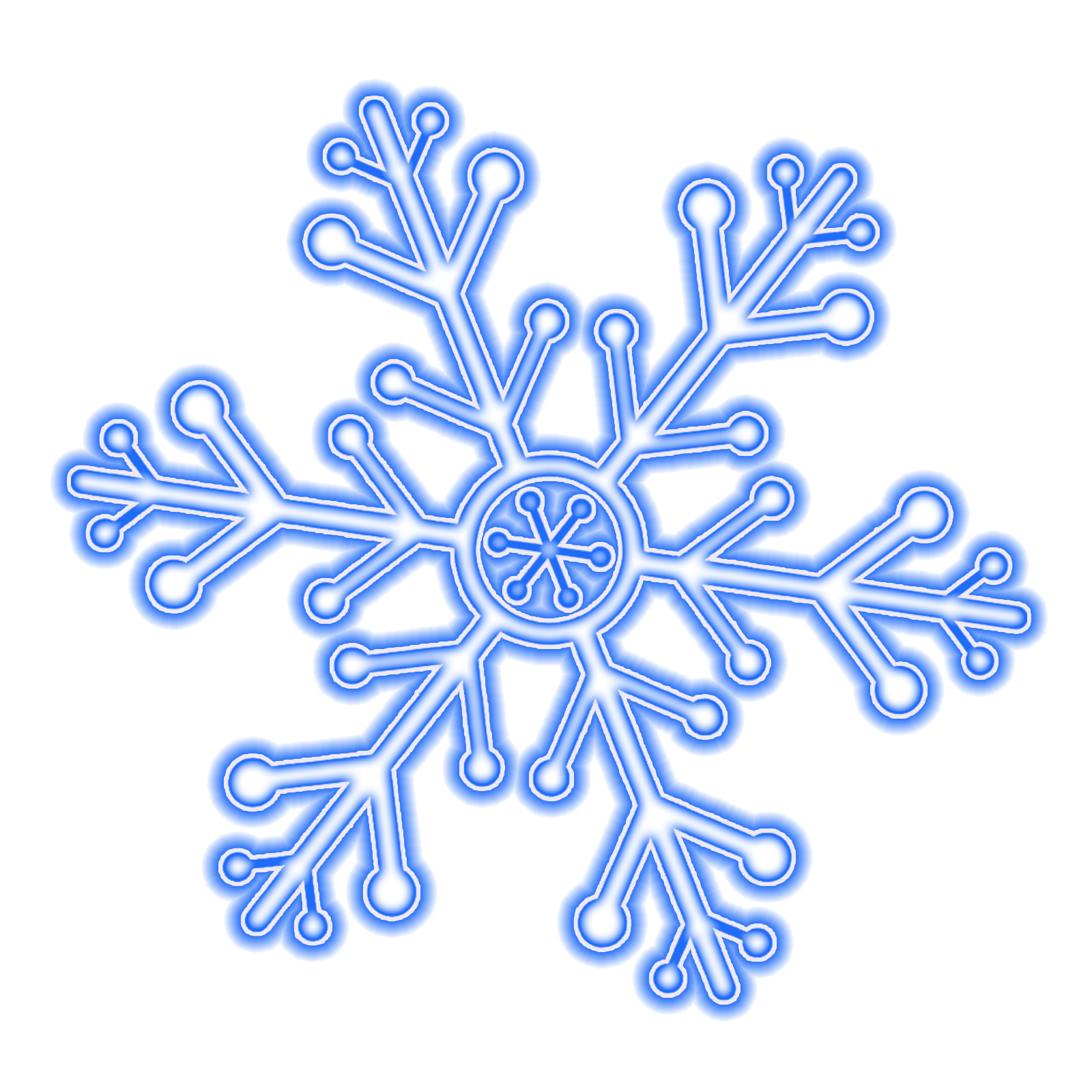 4
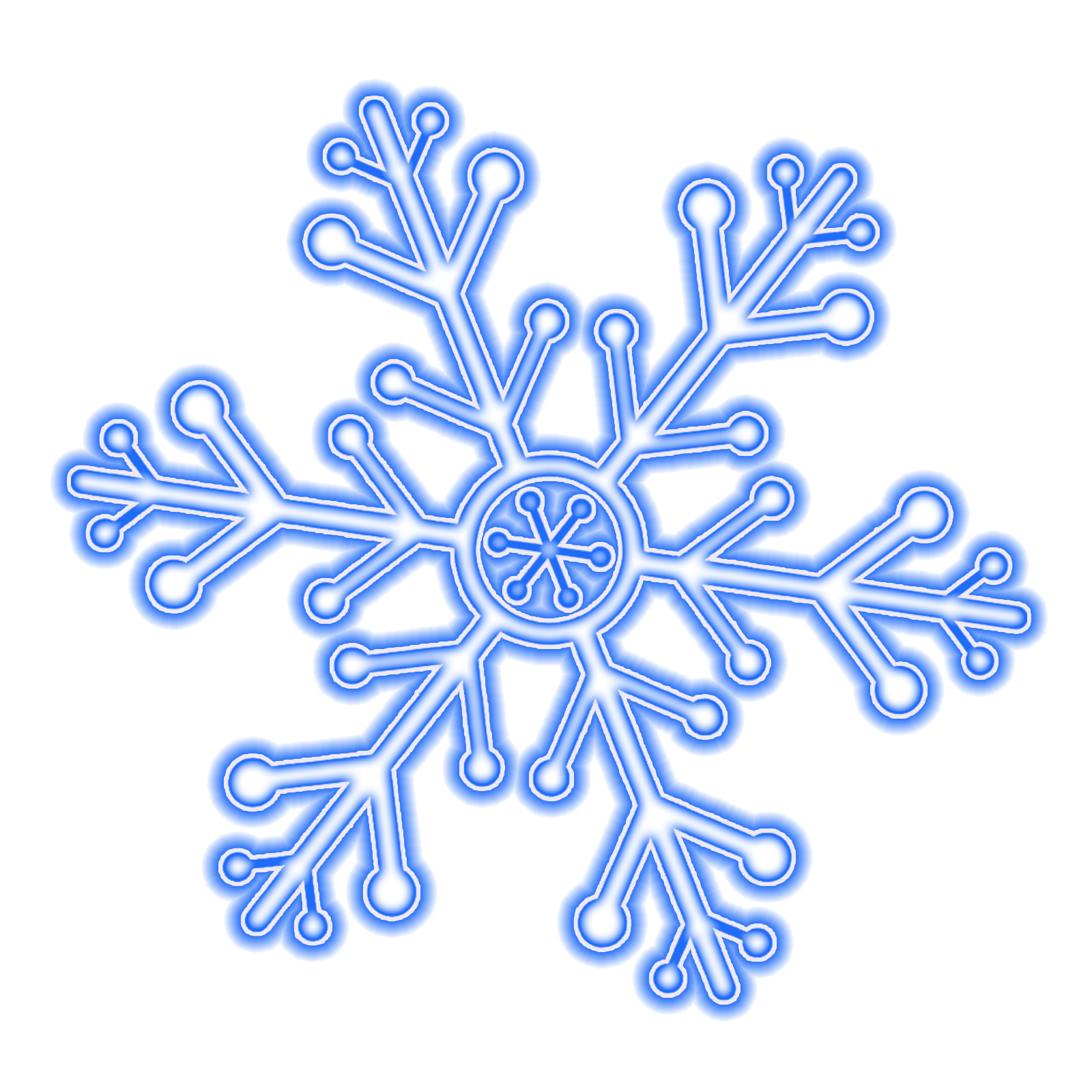 3
2
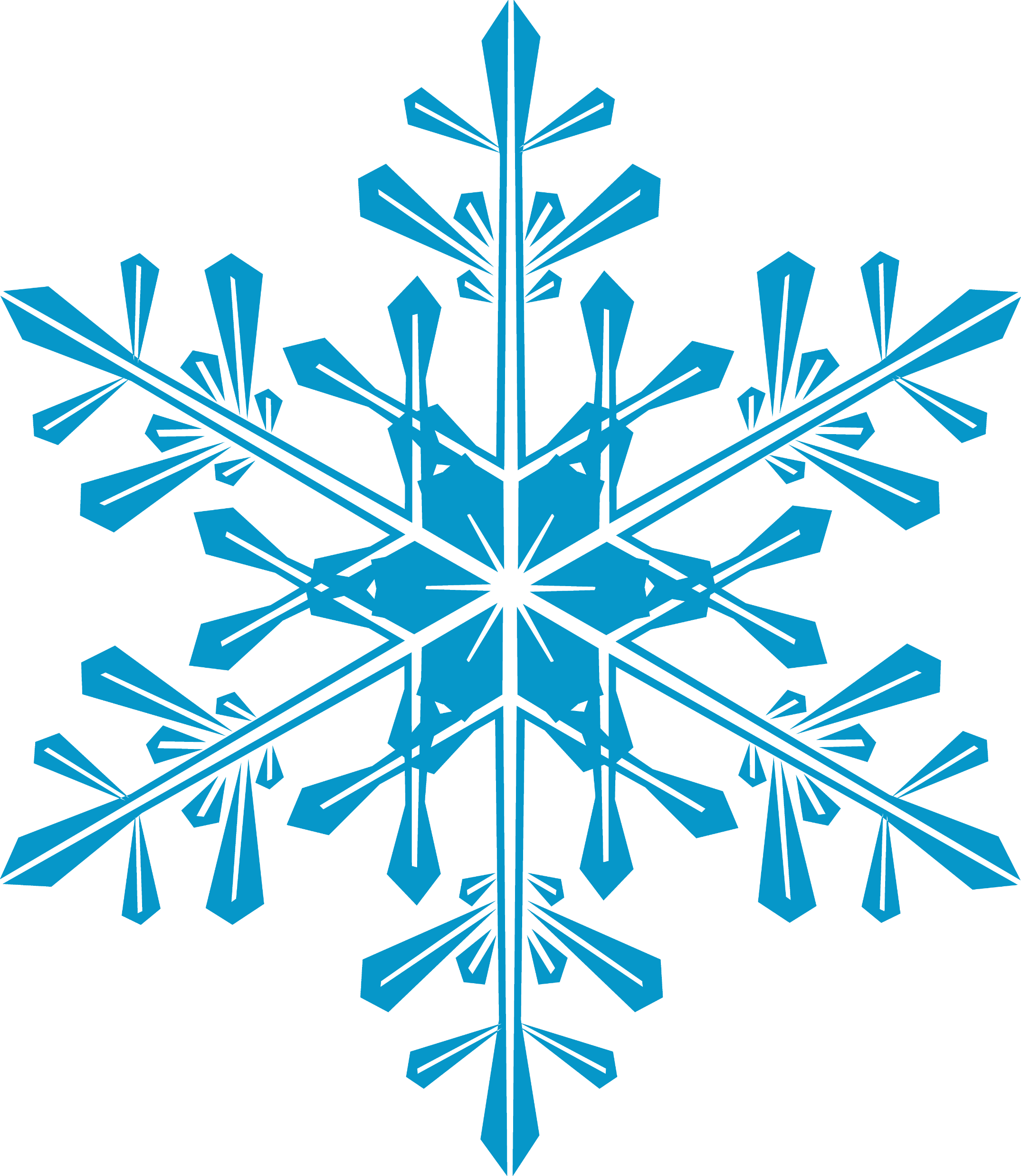 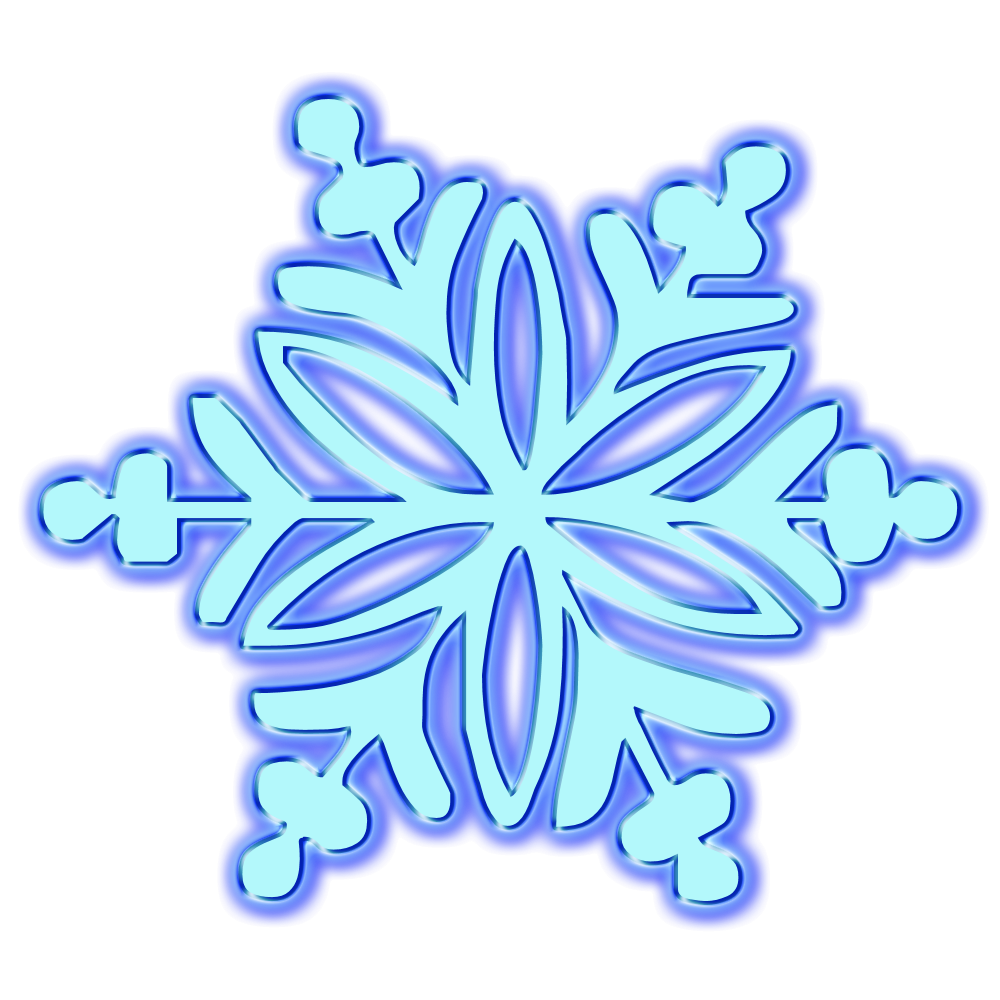 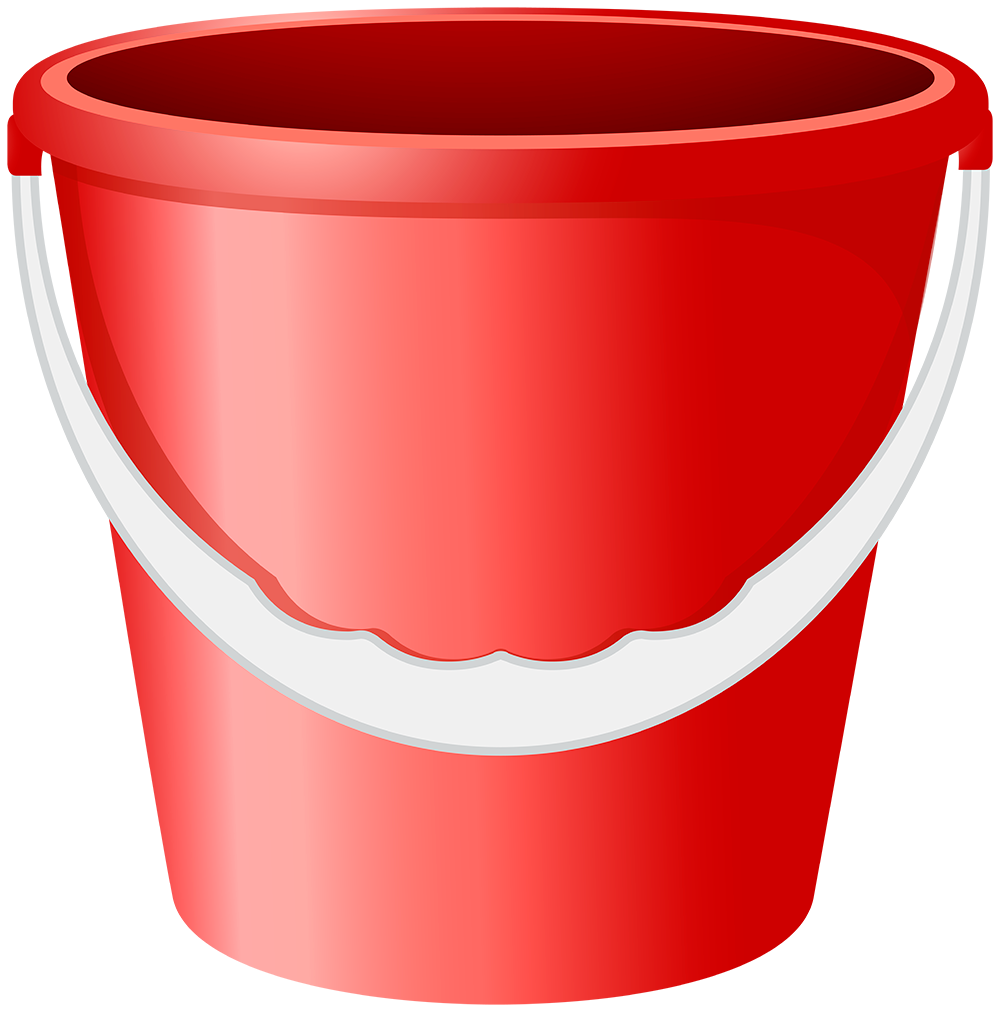 5
6
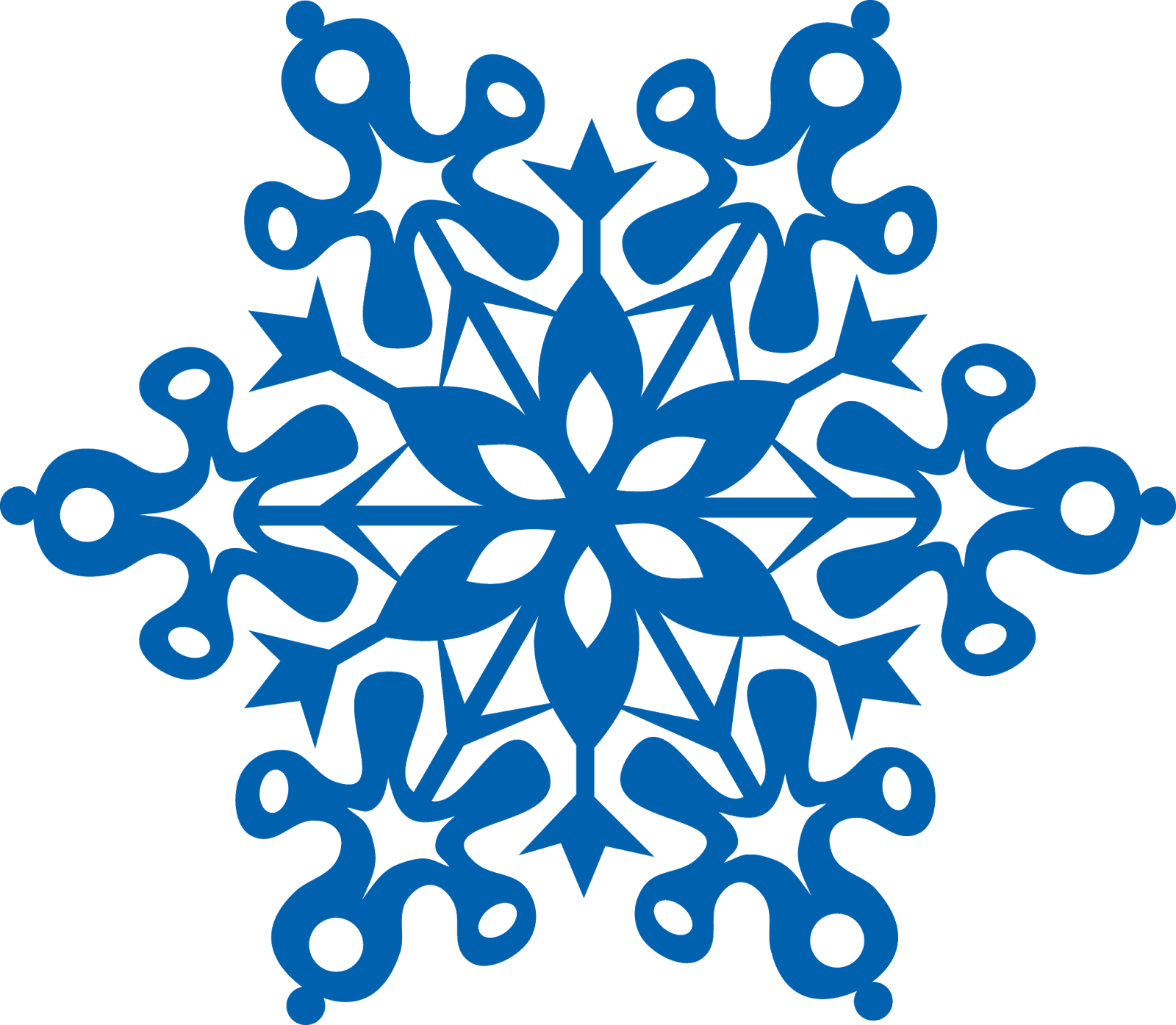 1
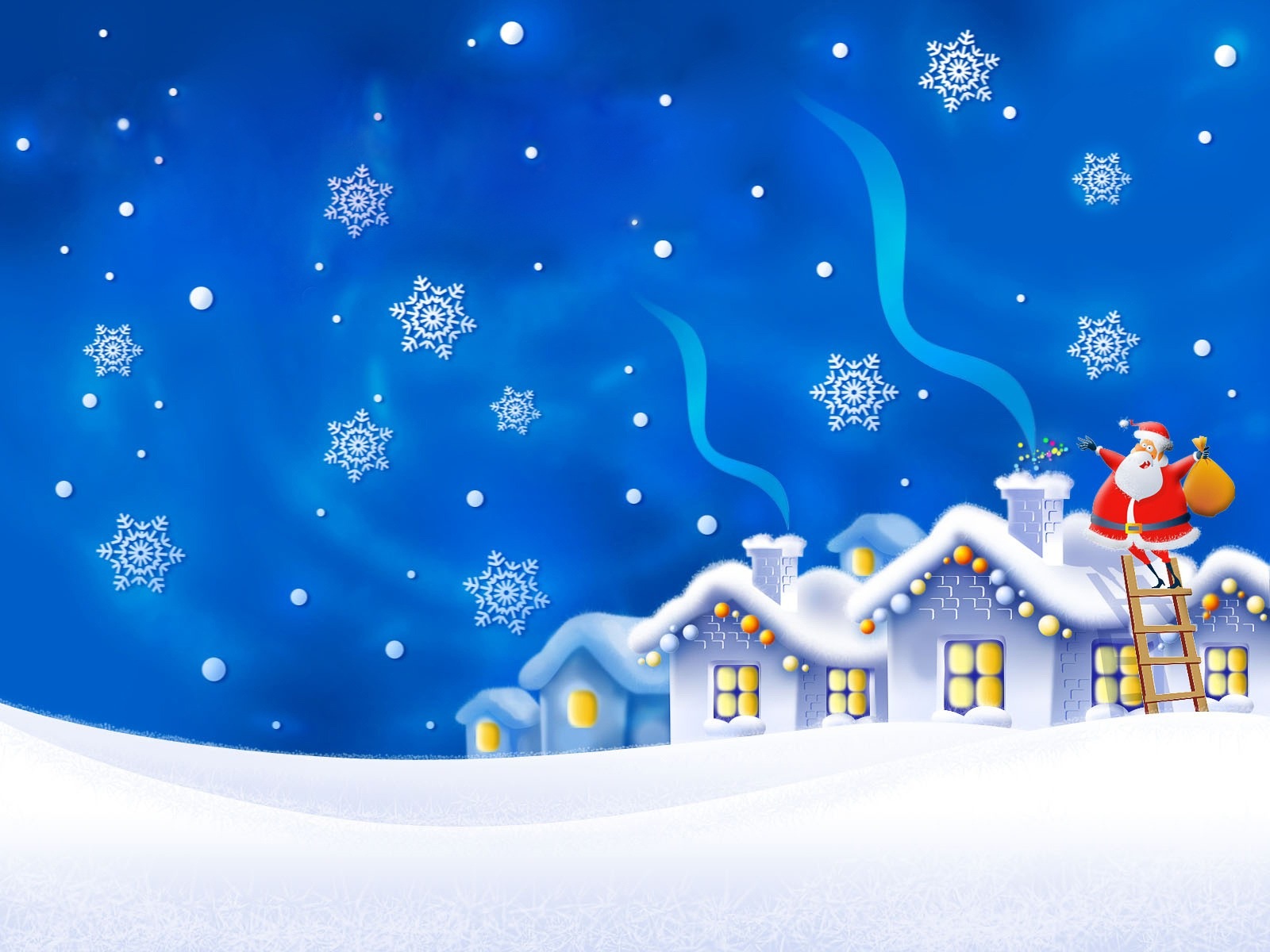 Собери все снежинки в ведро по порядку
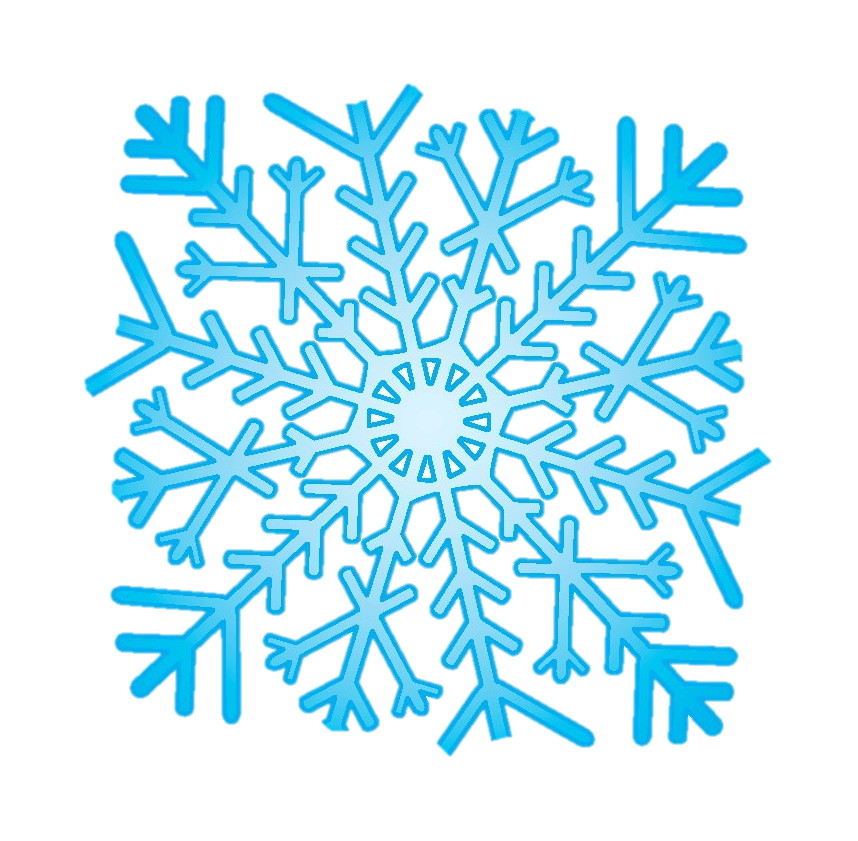 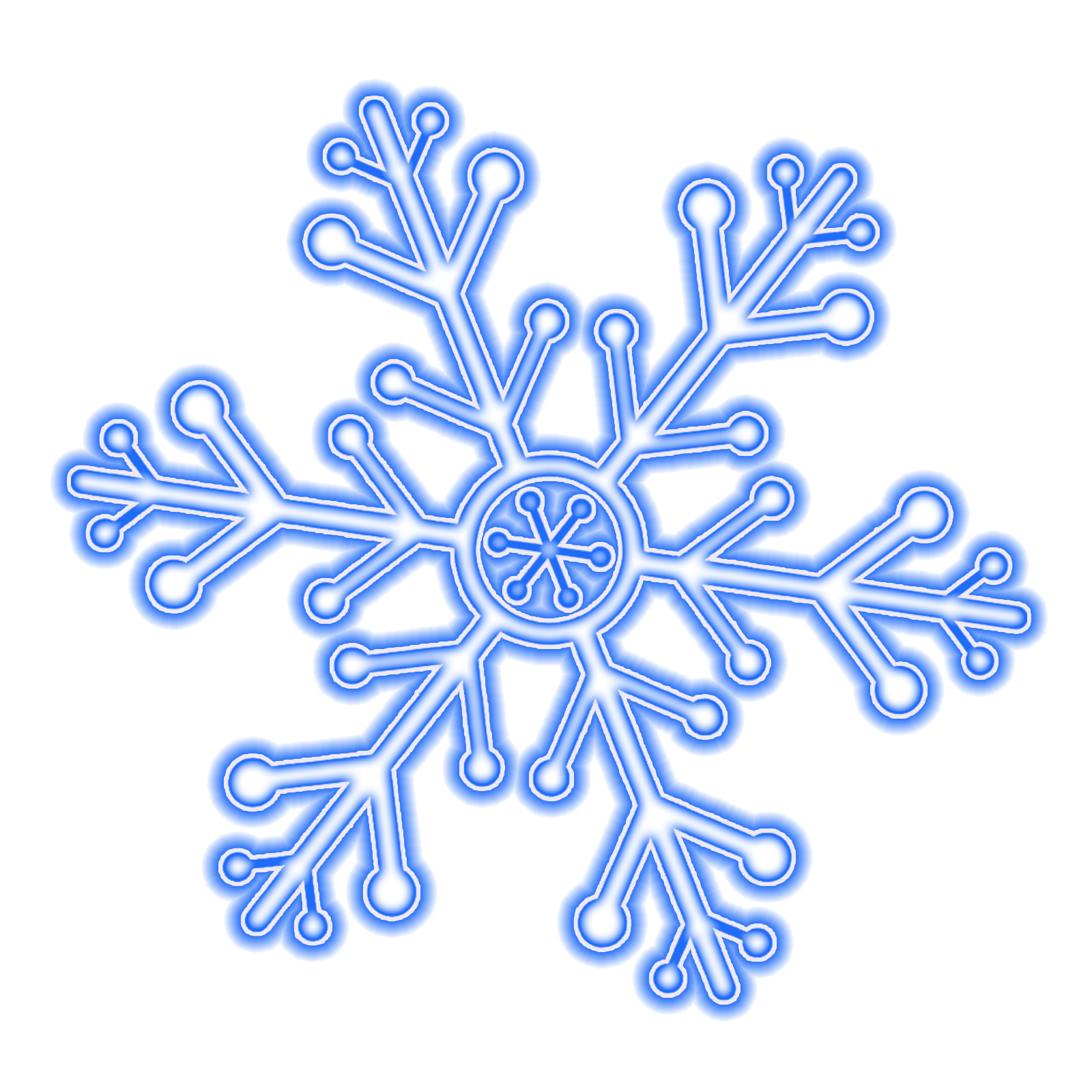 4
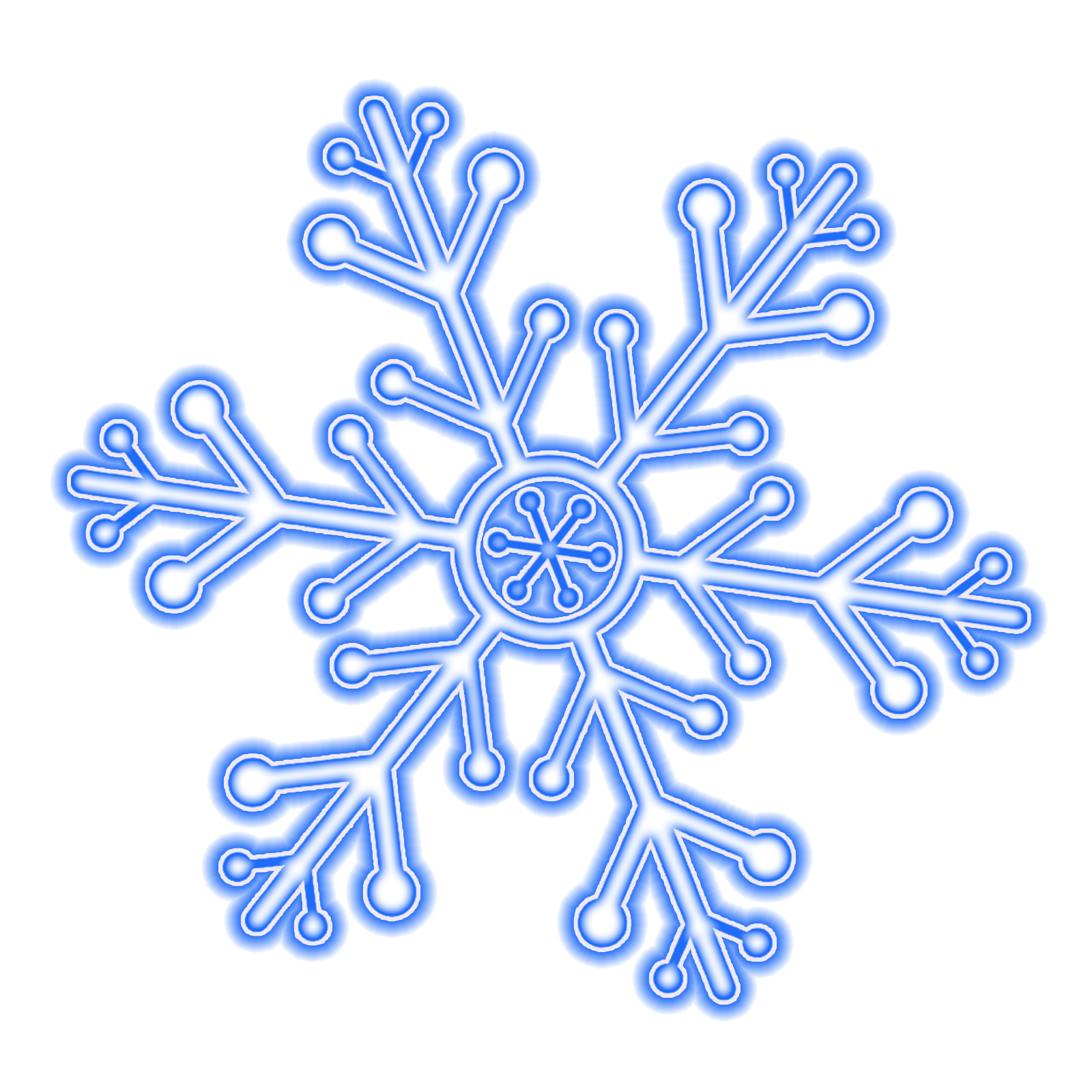 3
2
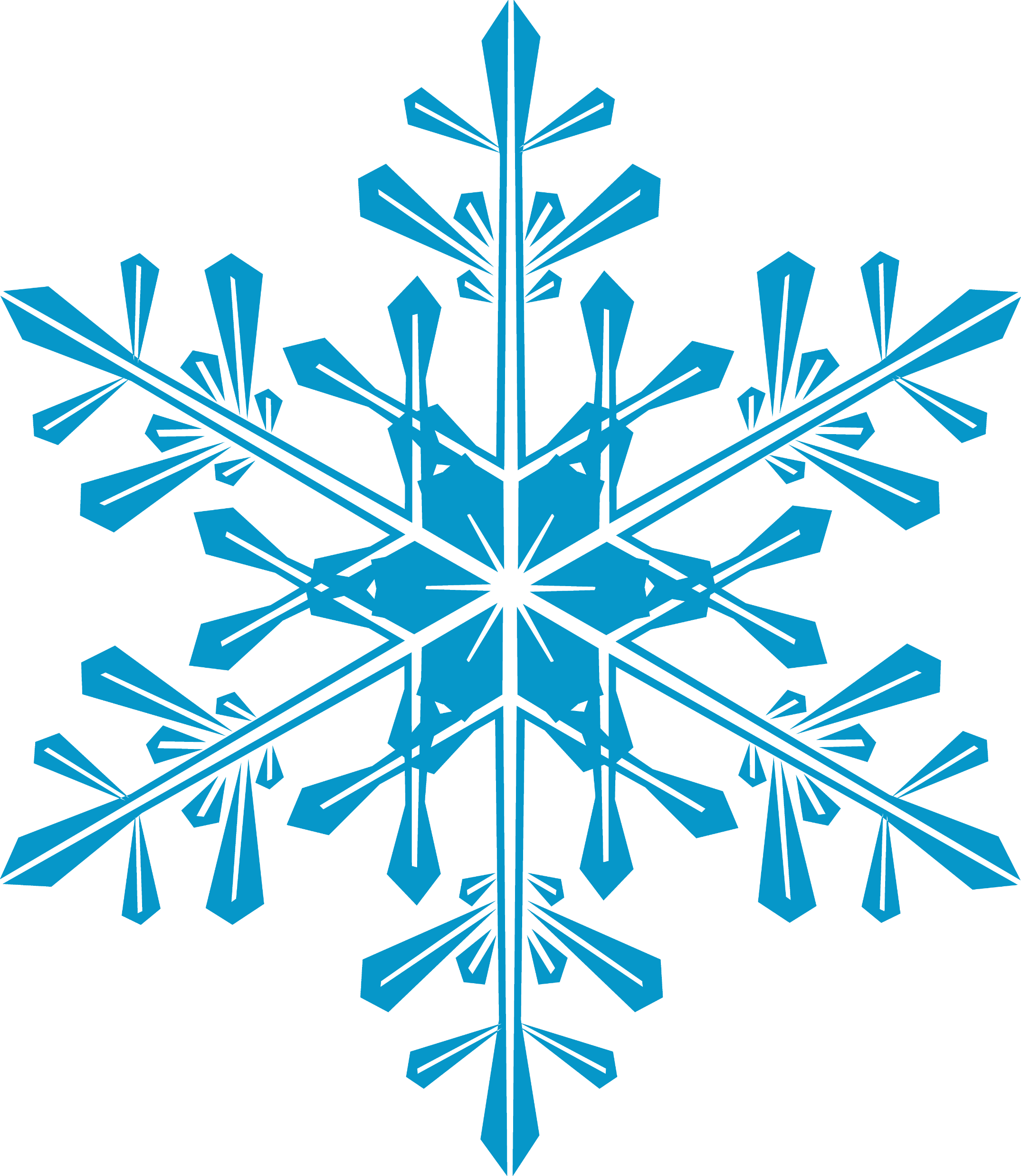 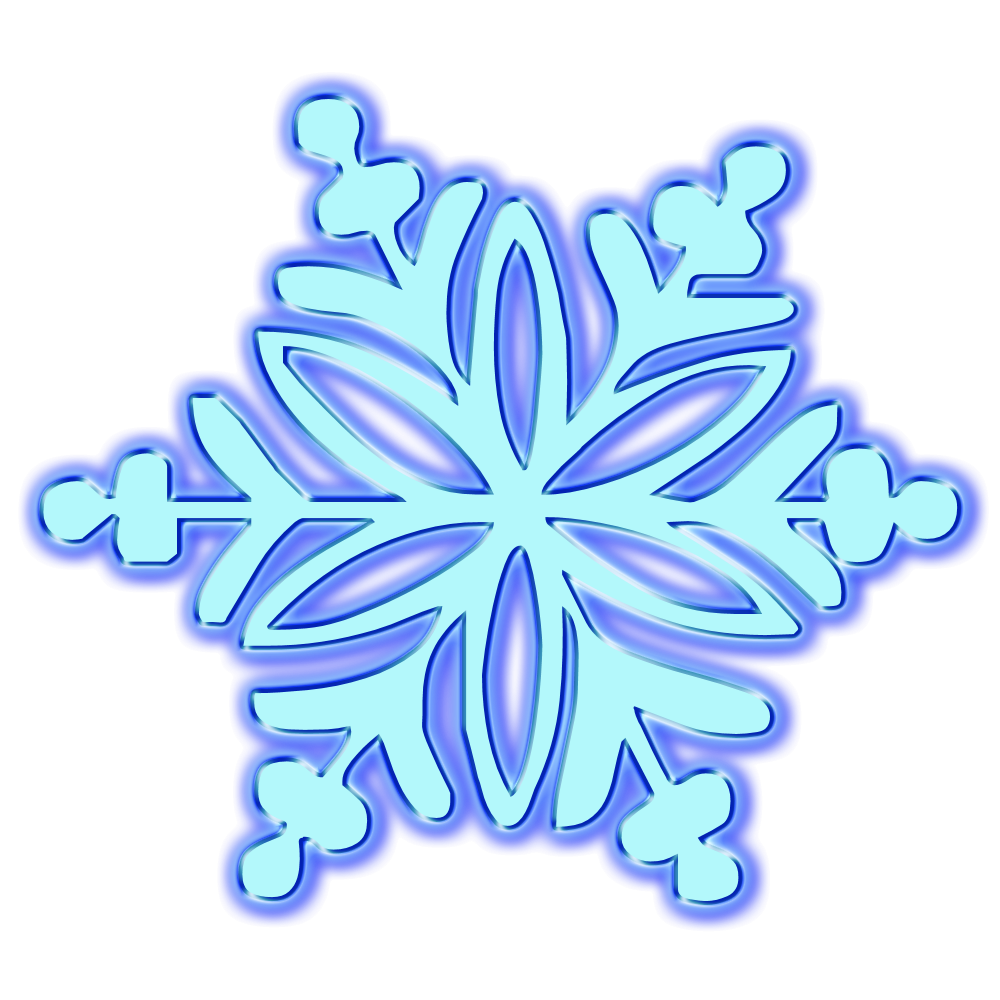 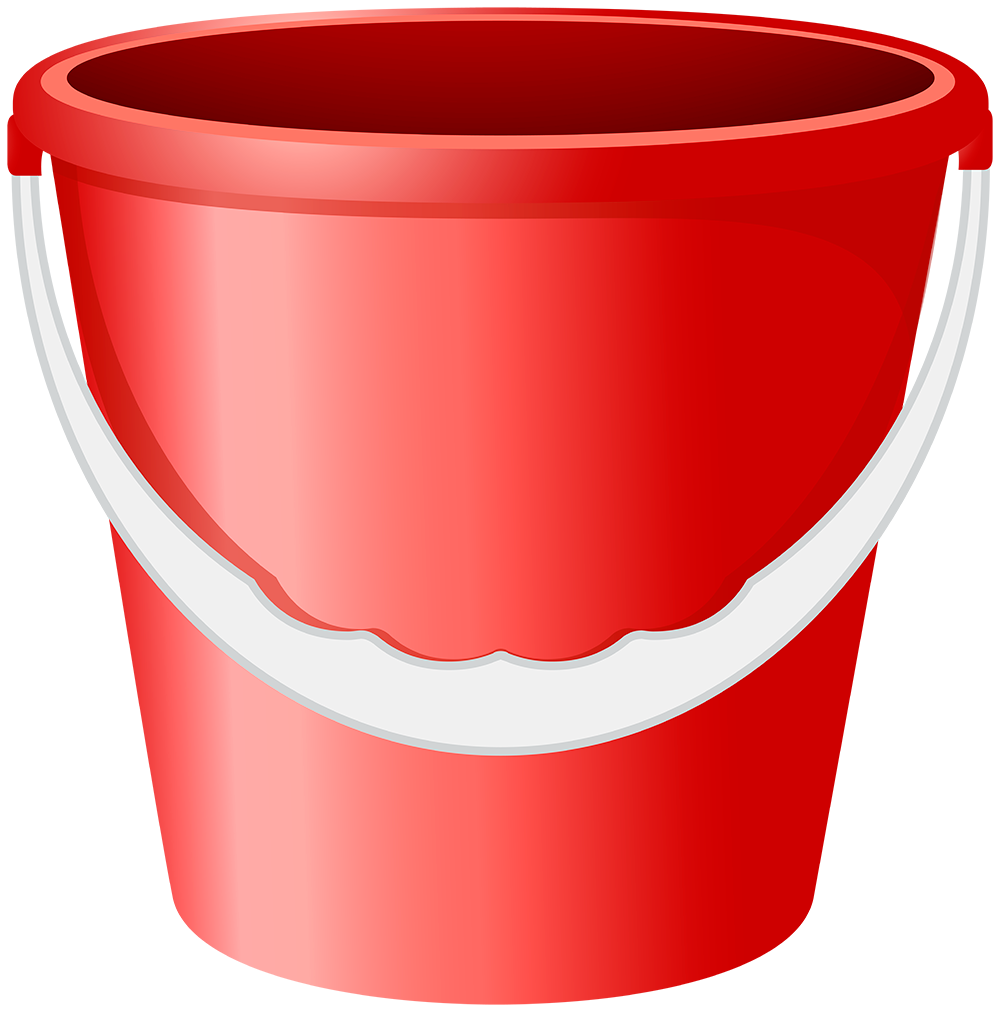 5
6
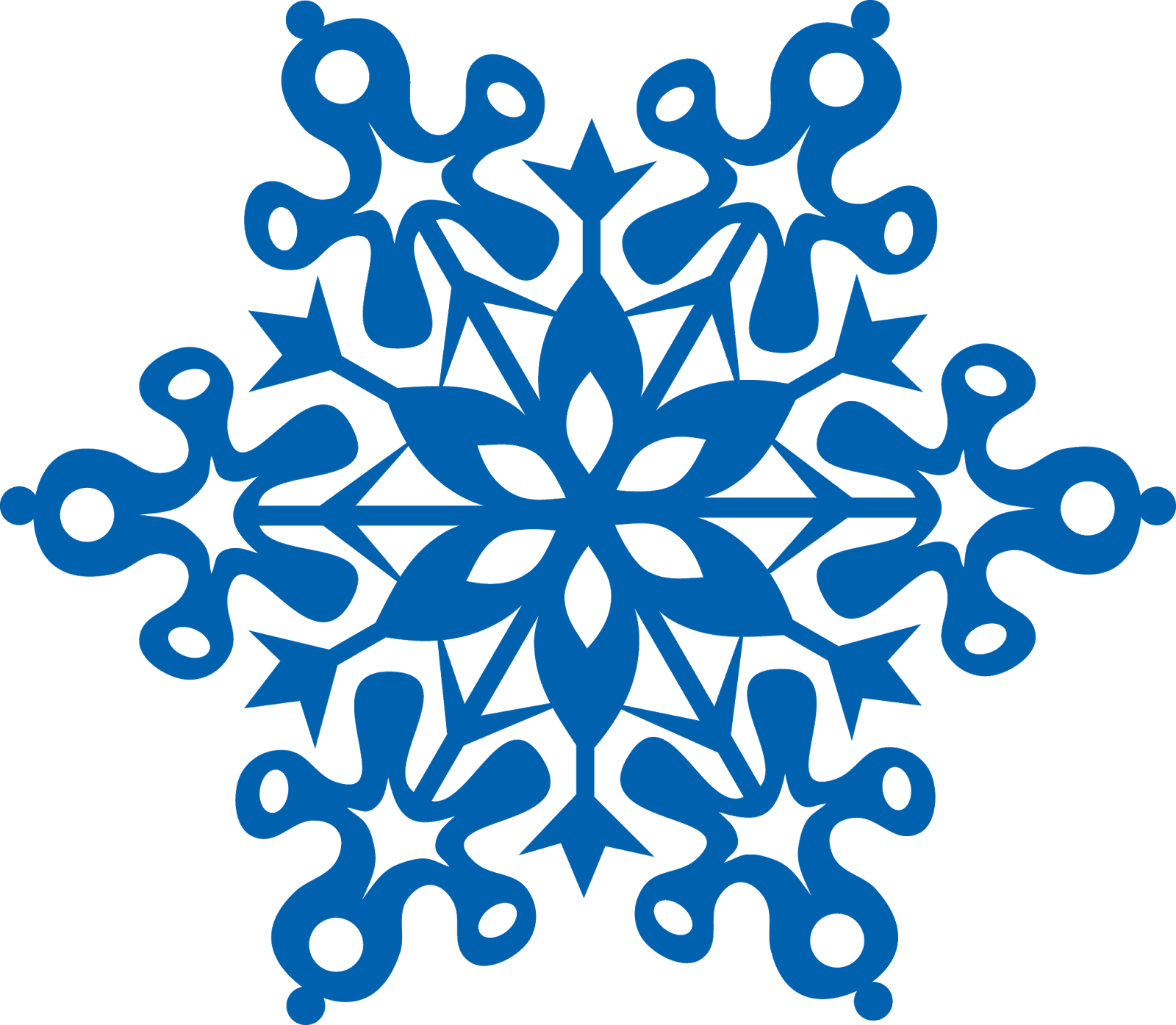 1
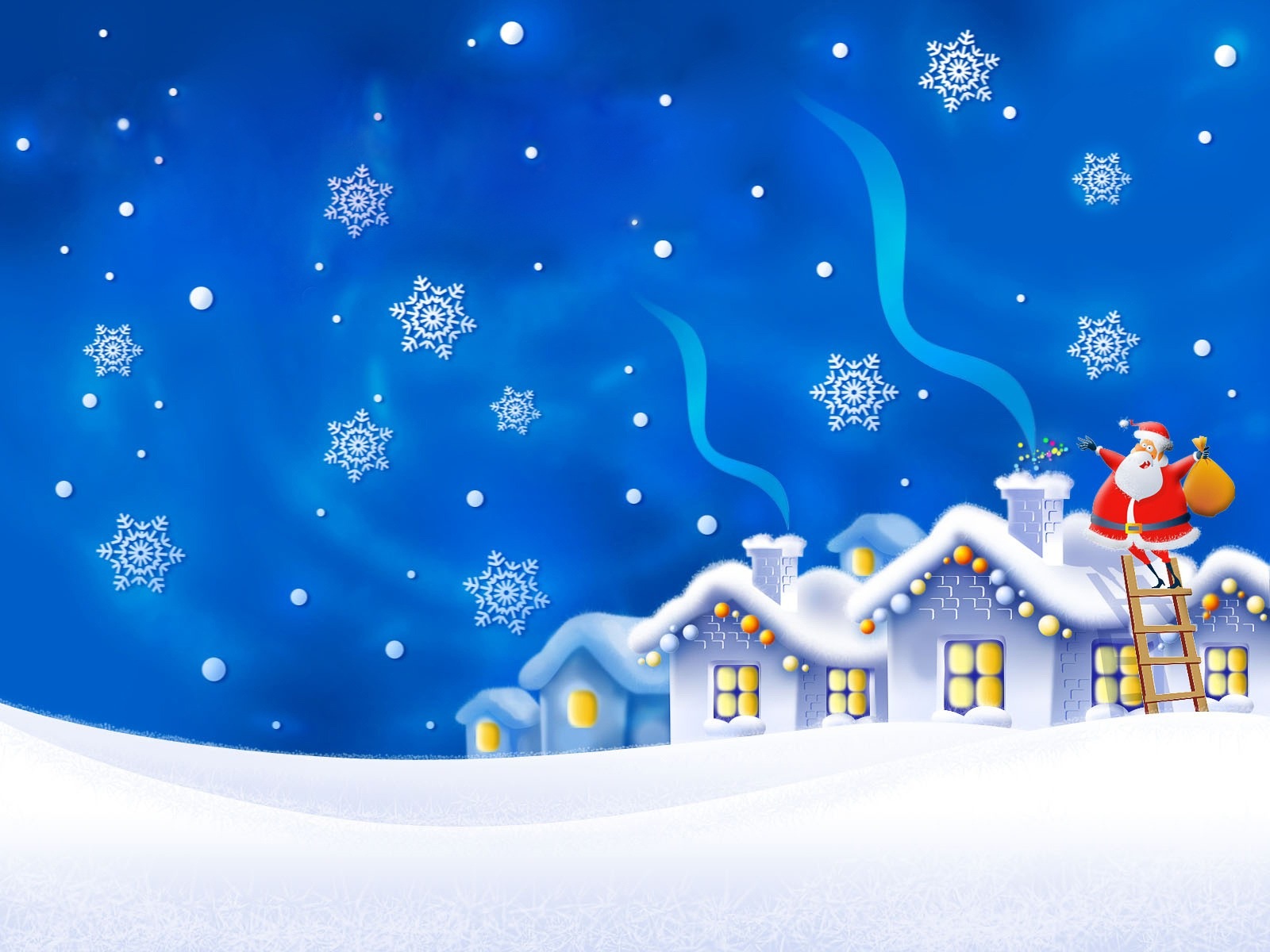 Собери все снежинки в ведро по порядку
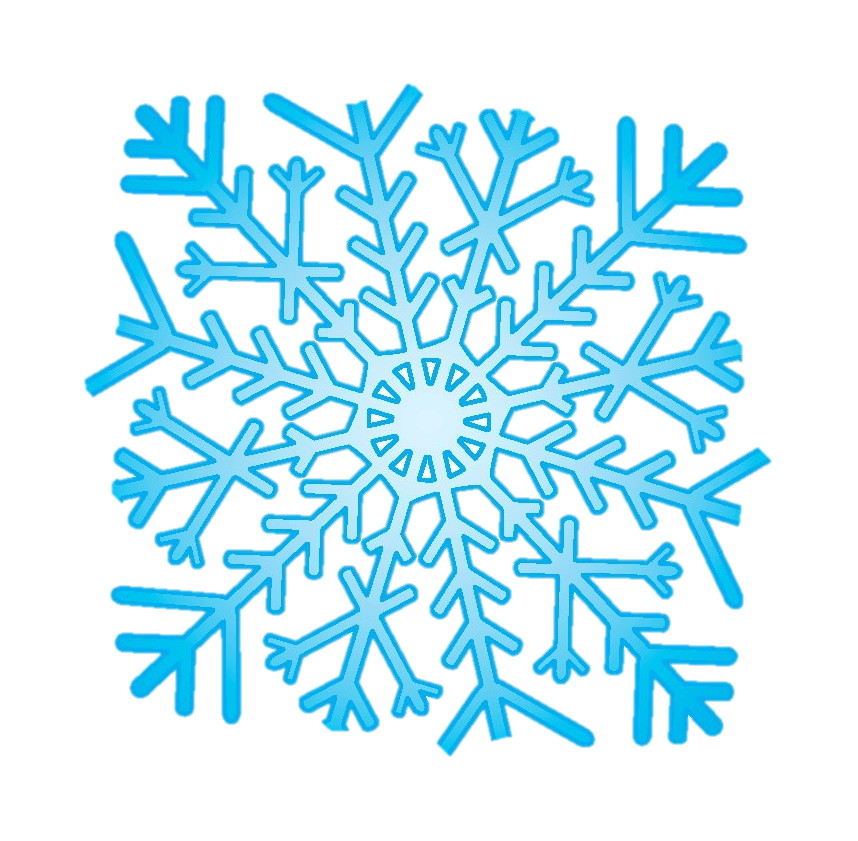 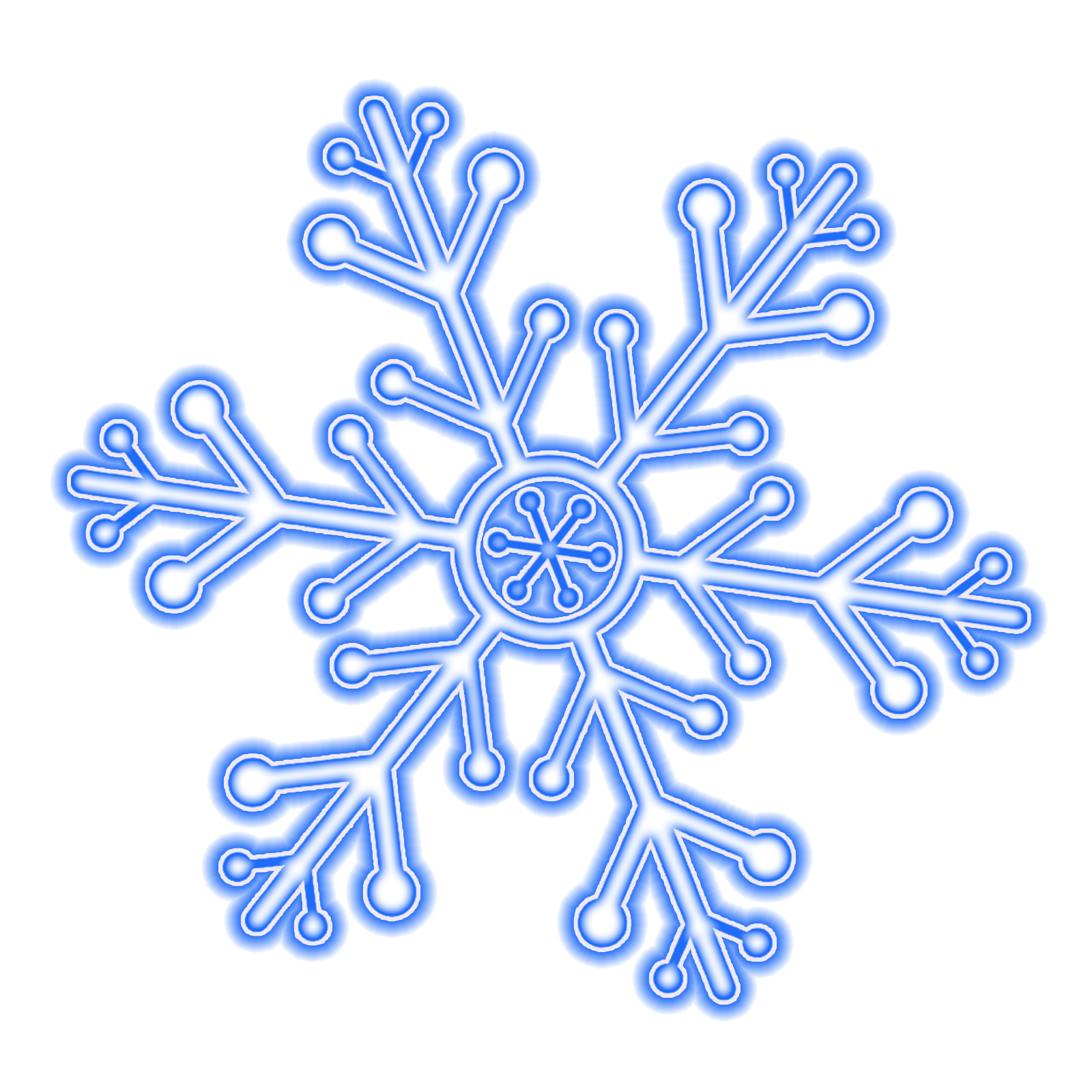 4
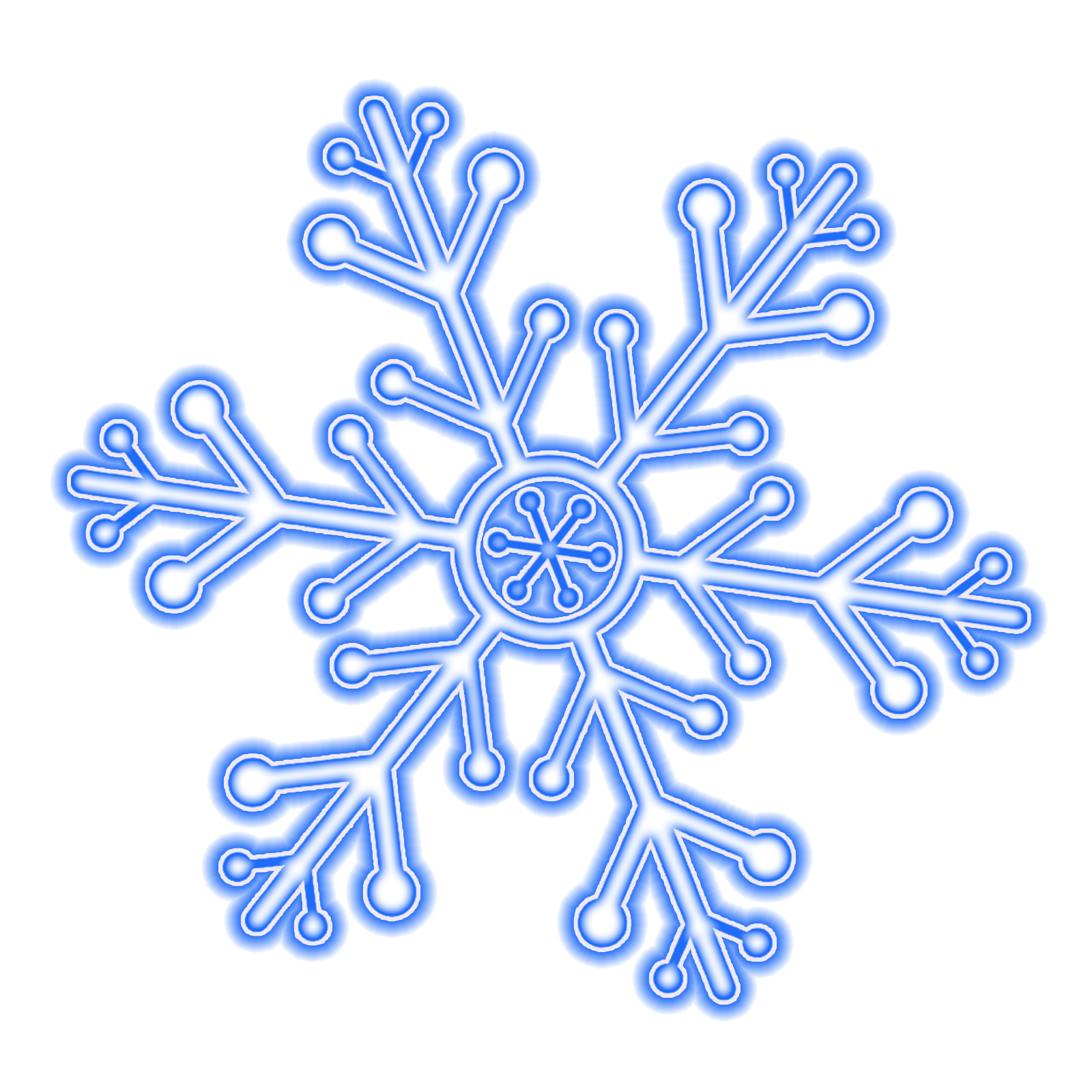 3
2
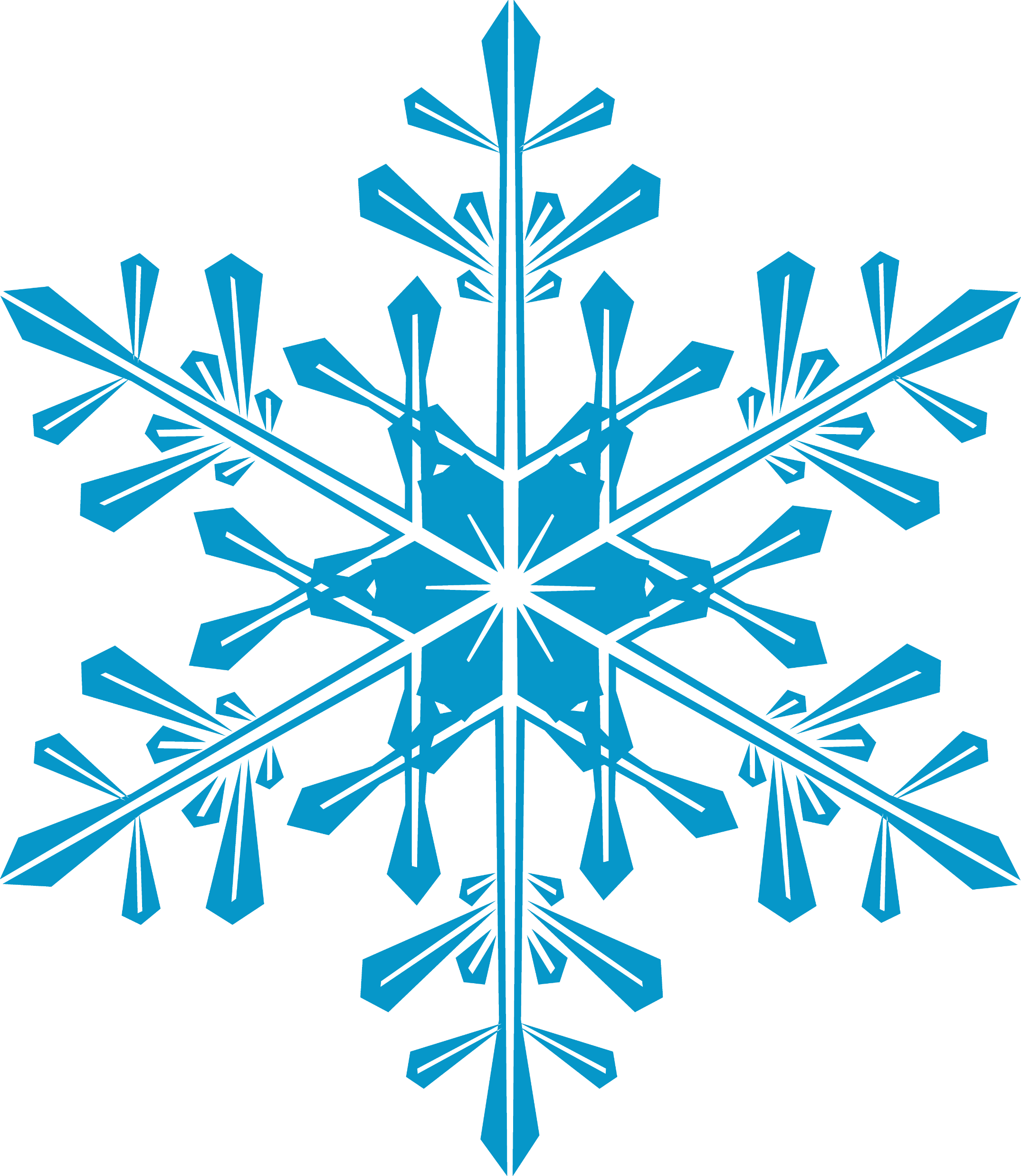 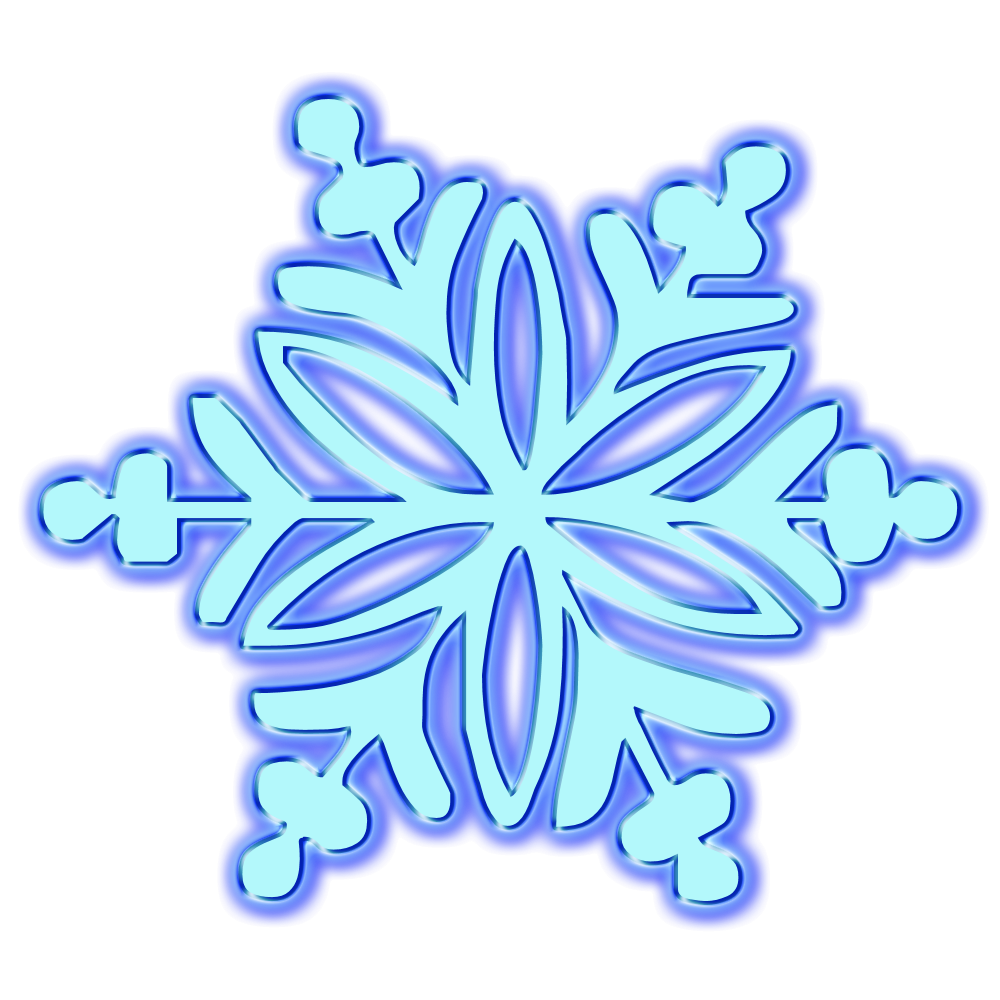 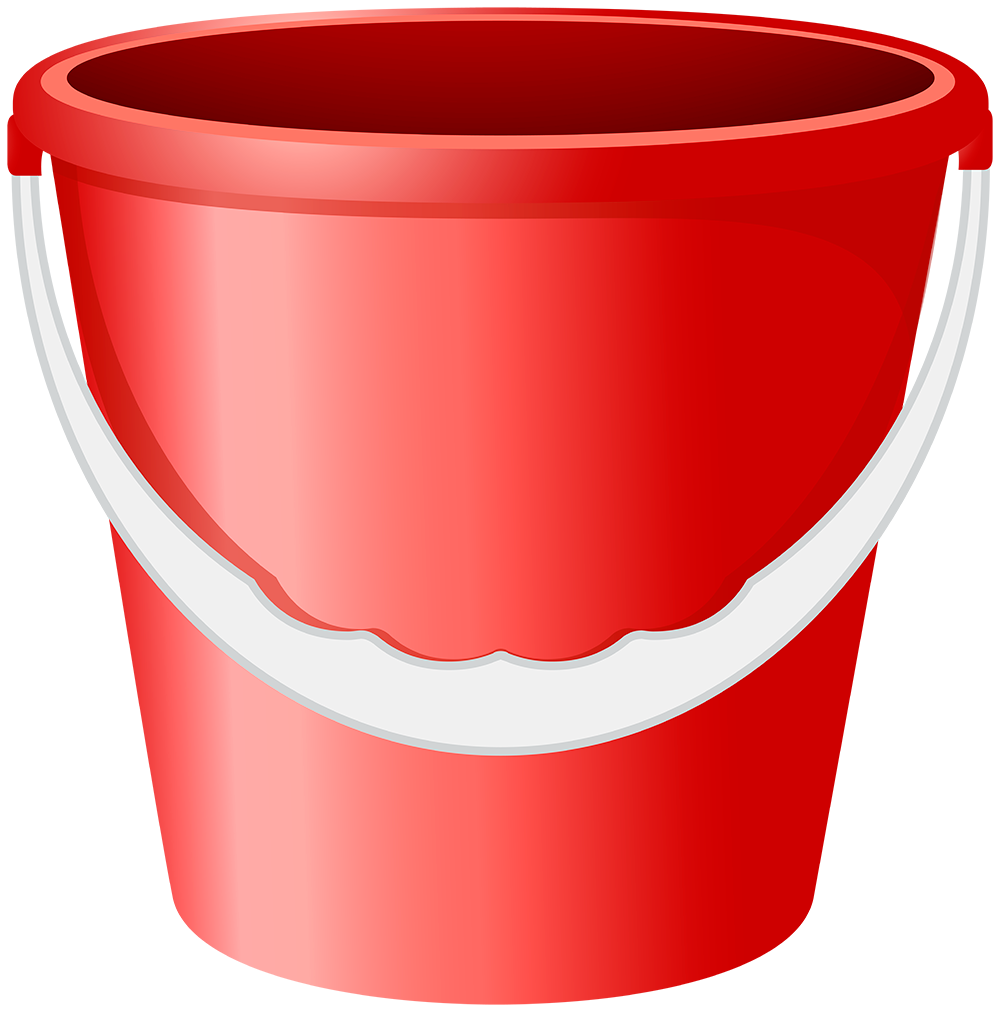 5
6
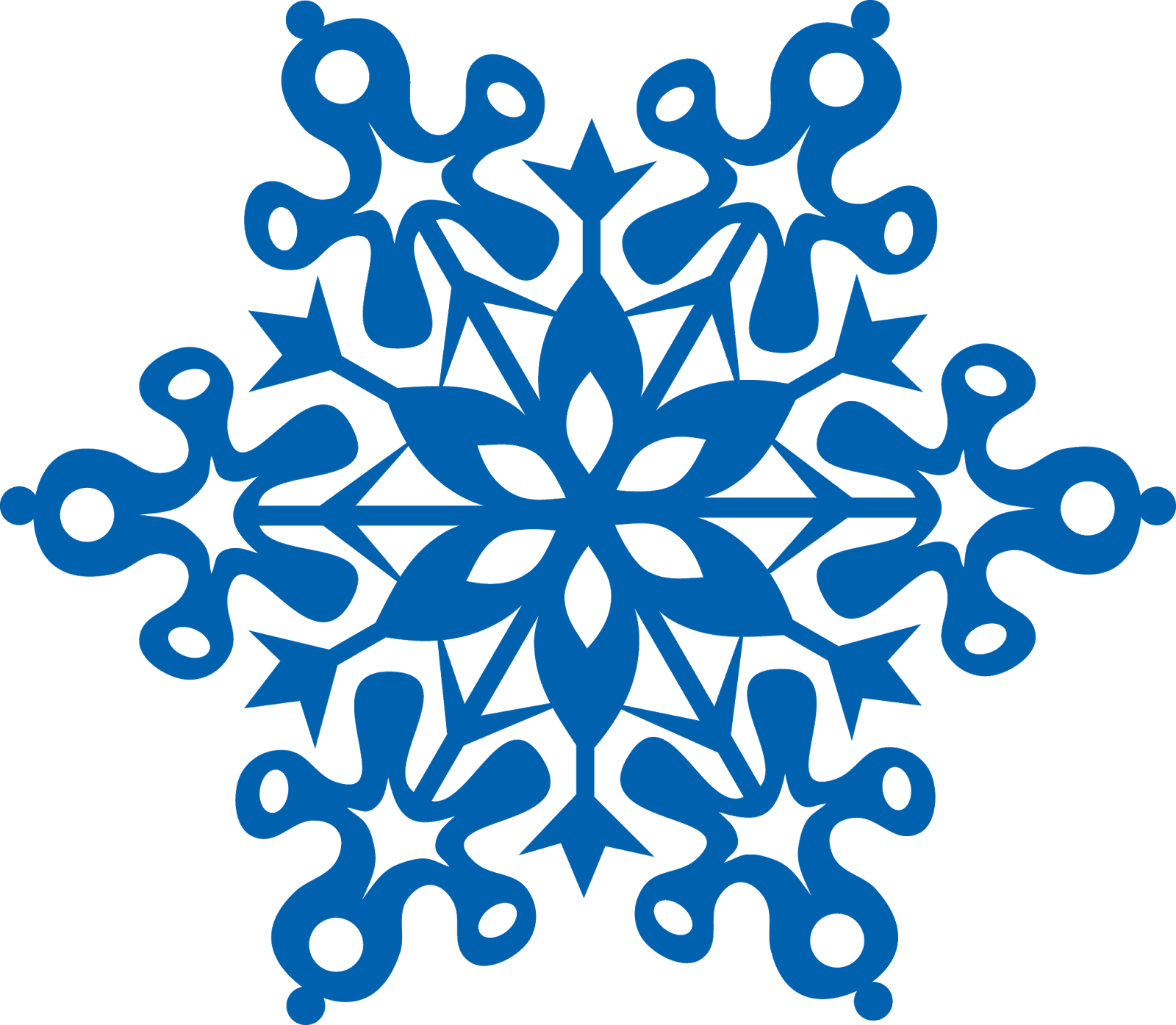 1
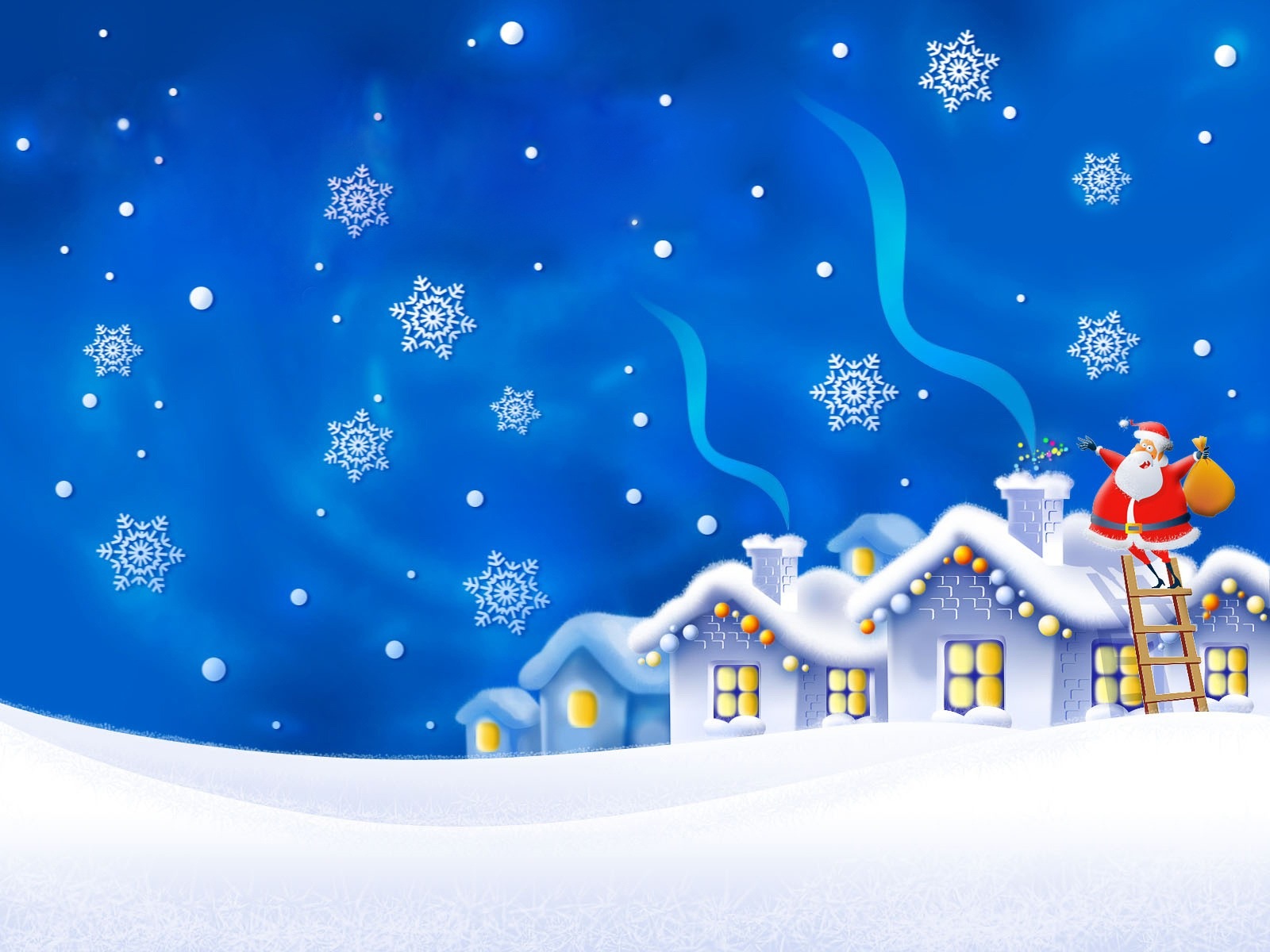 Собери все снежинки в ведро по порядку
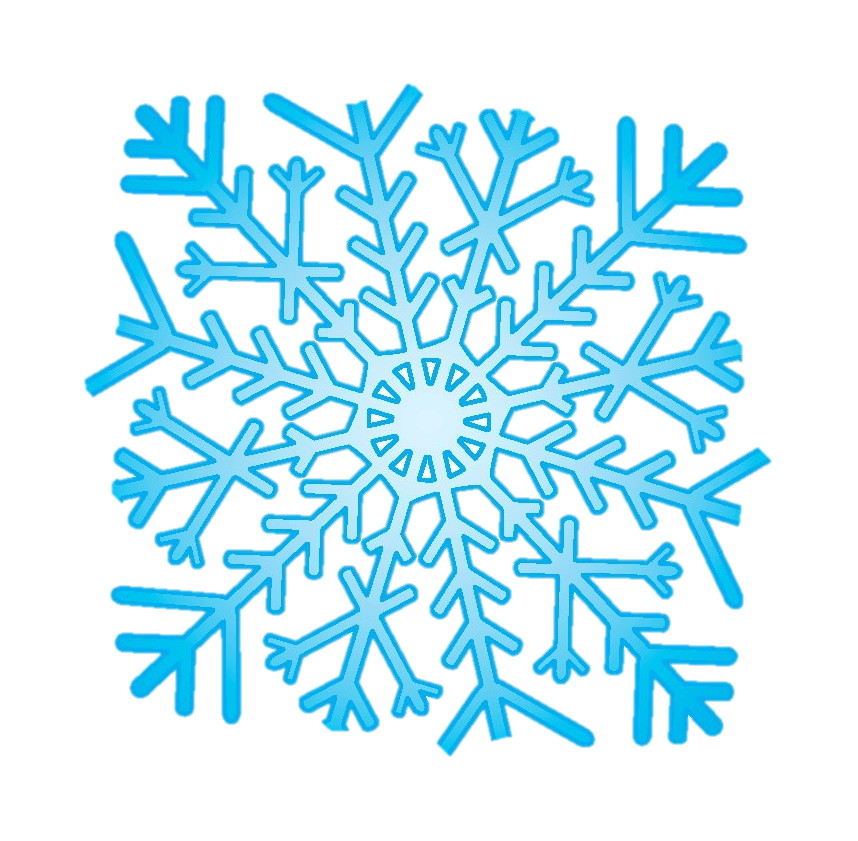 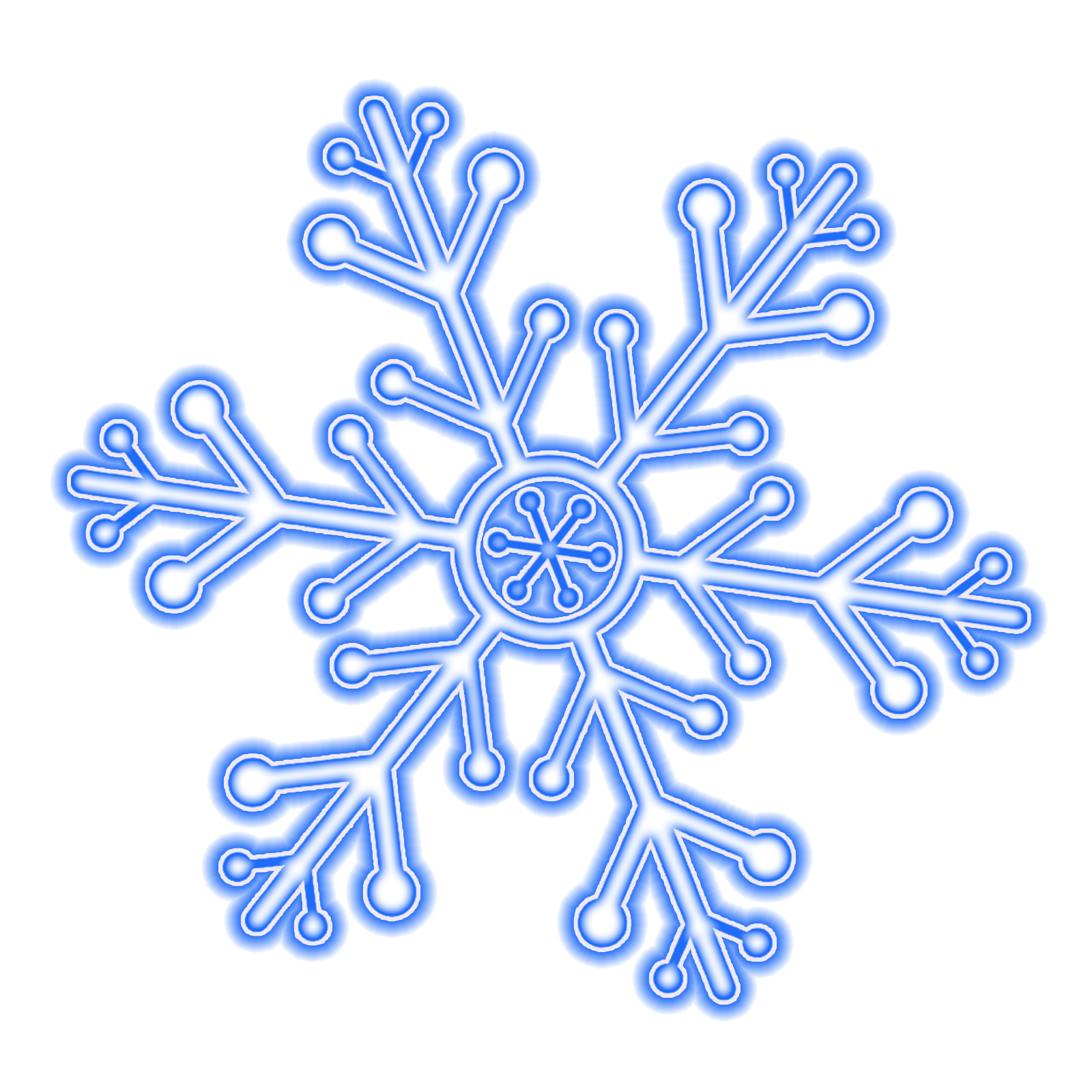 4
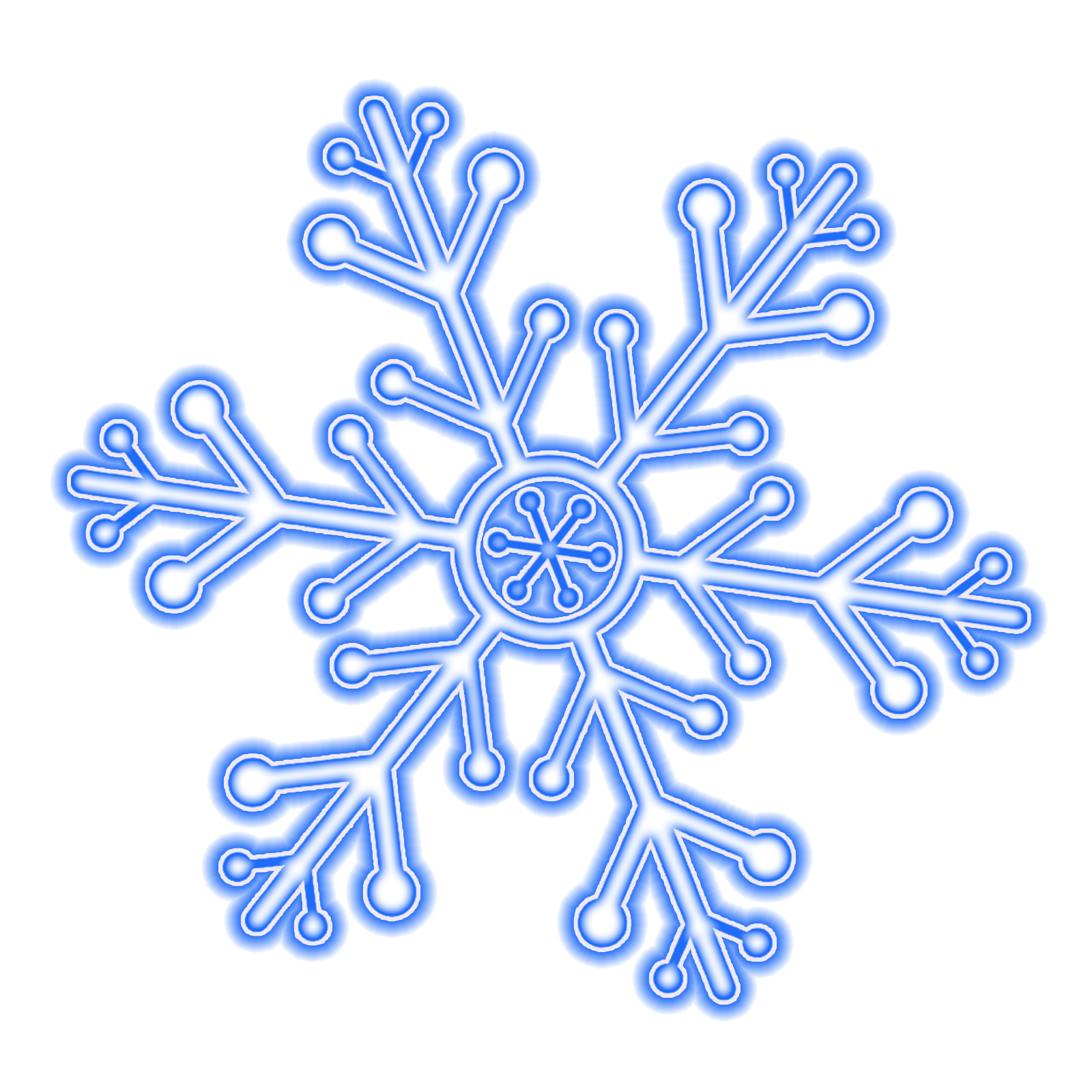 3
2
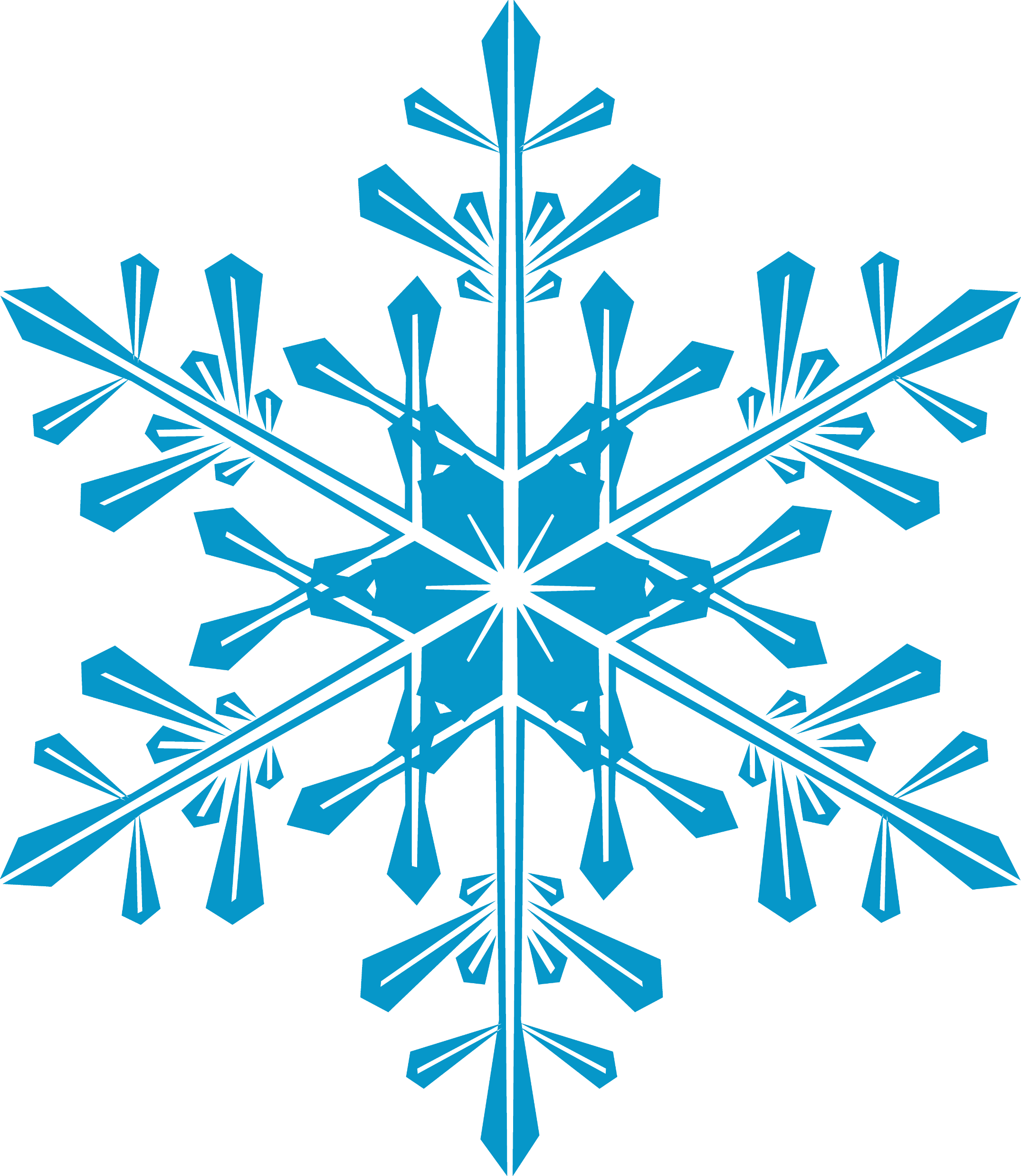 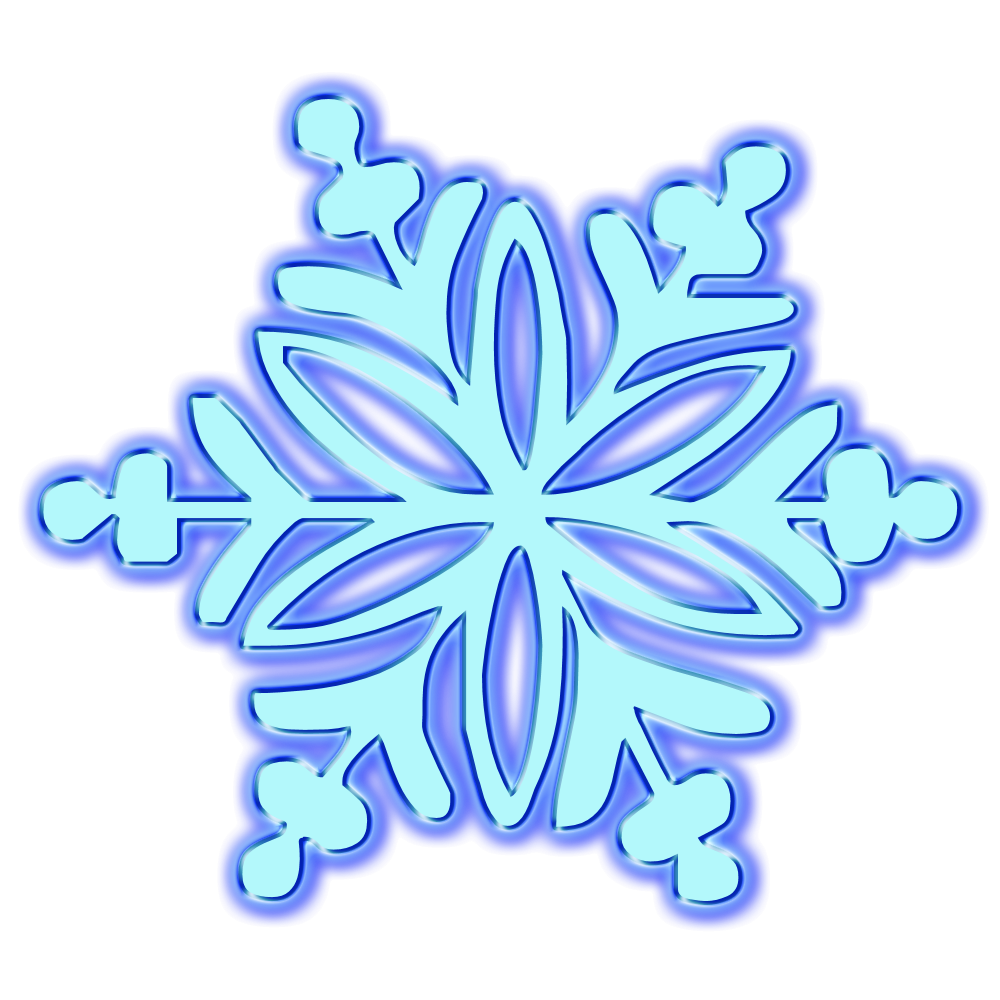 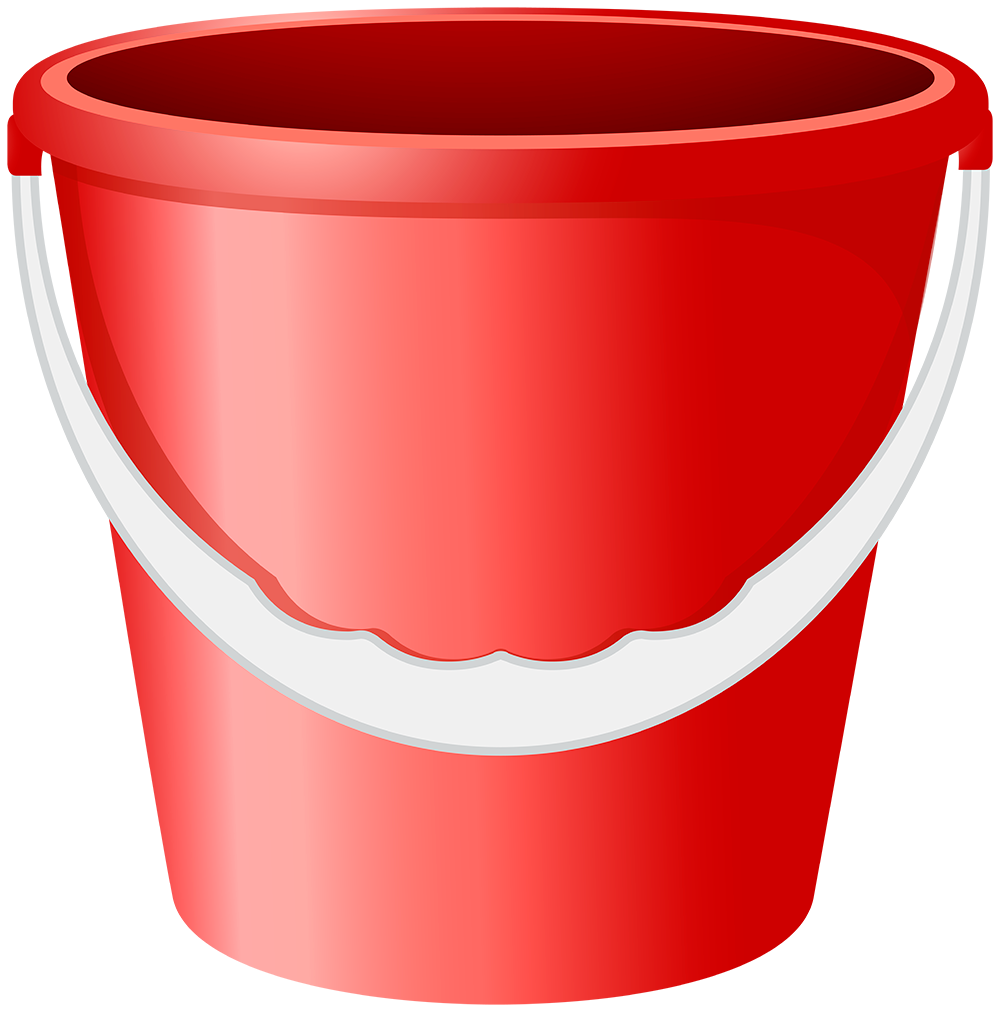 5
6
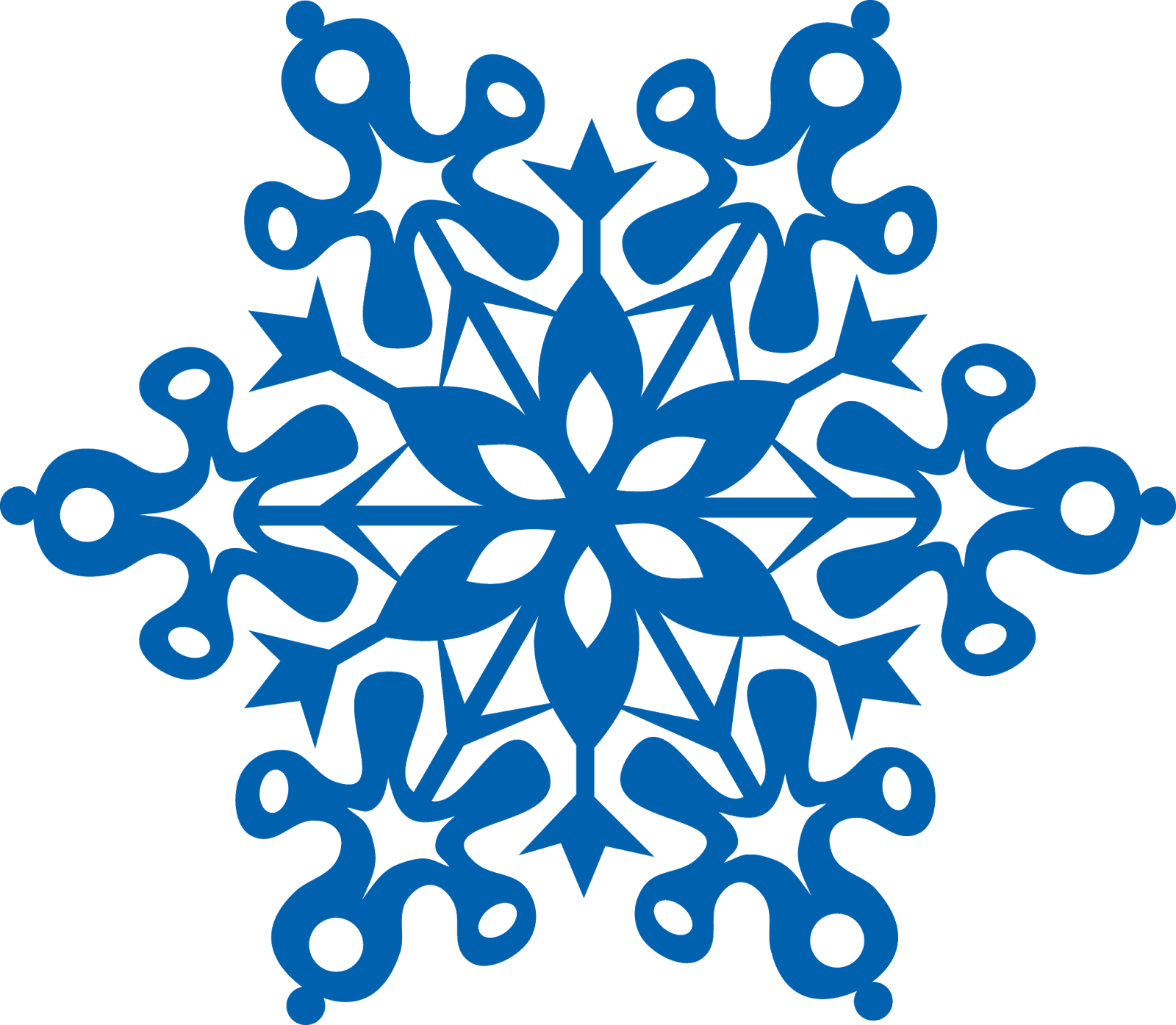 1
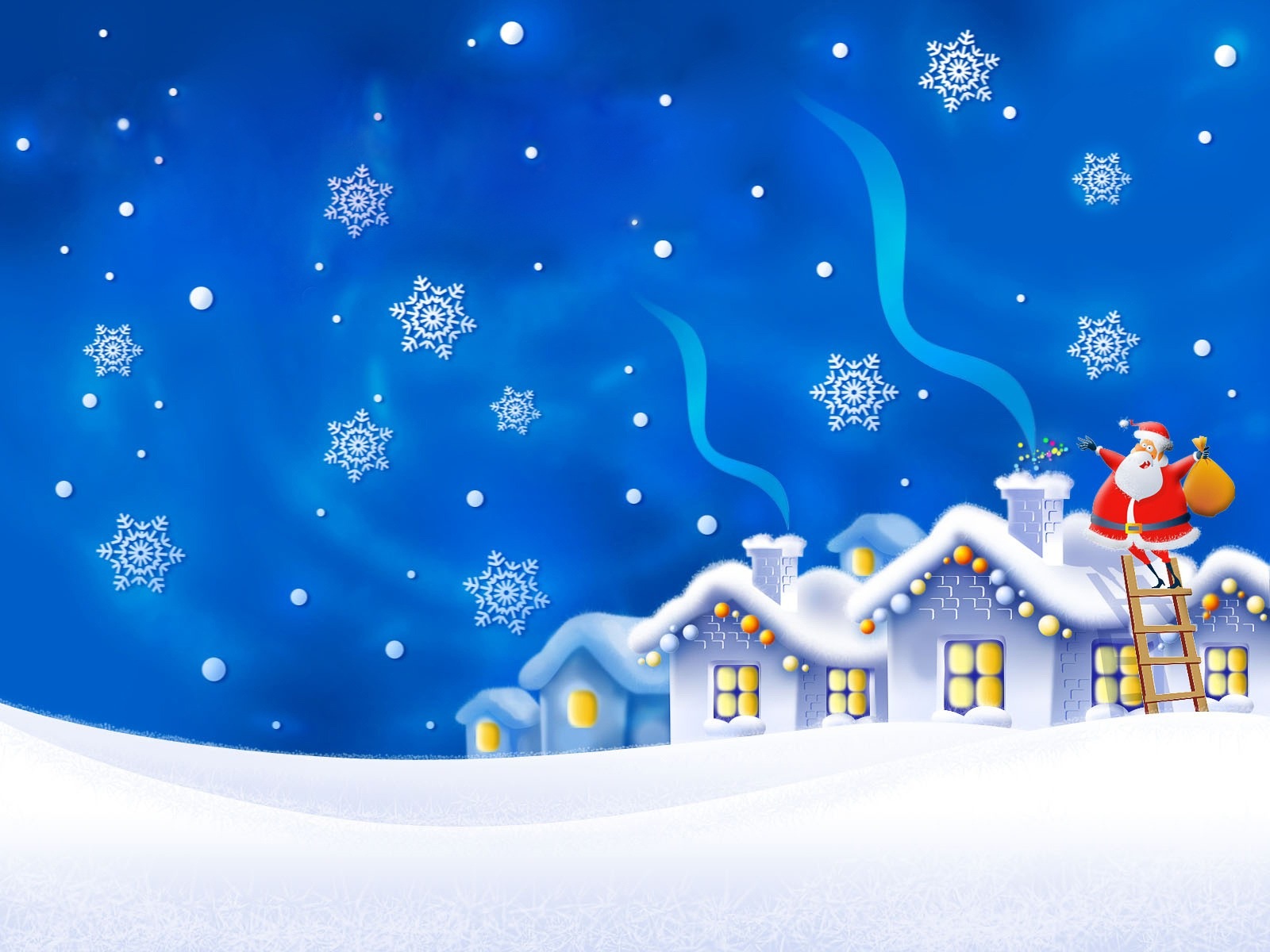 Собери все снежинки в ведро по порядку
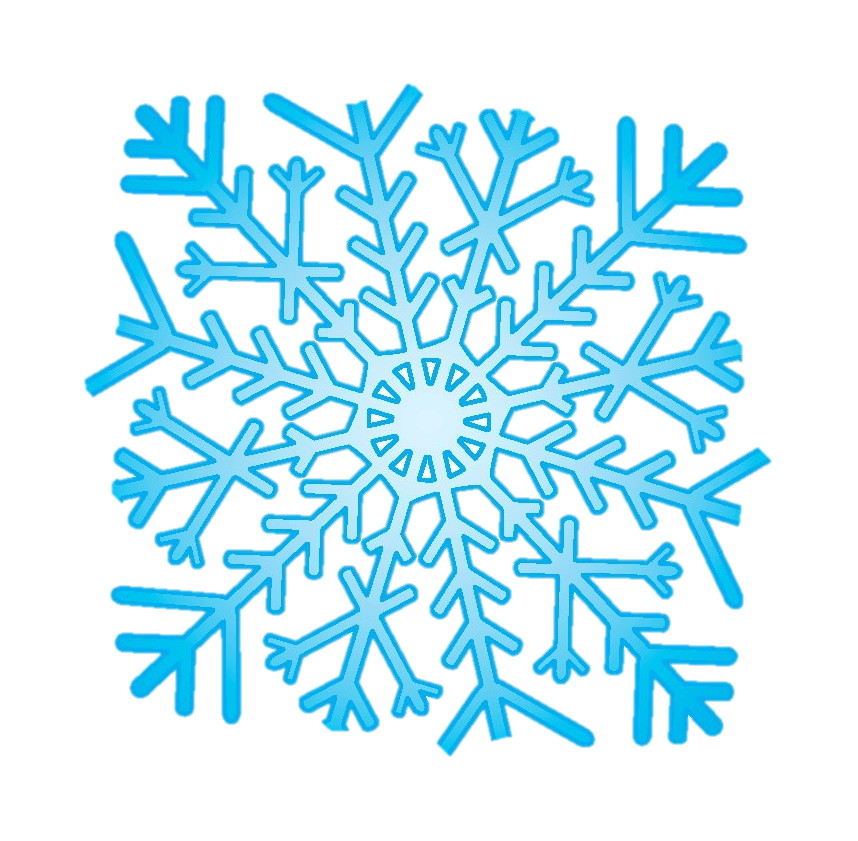 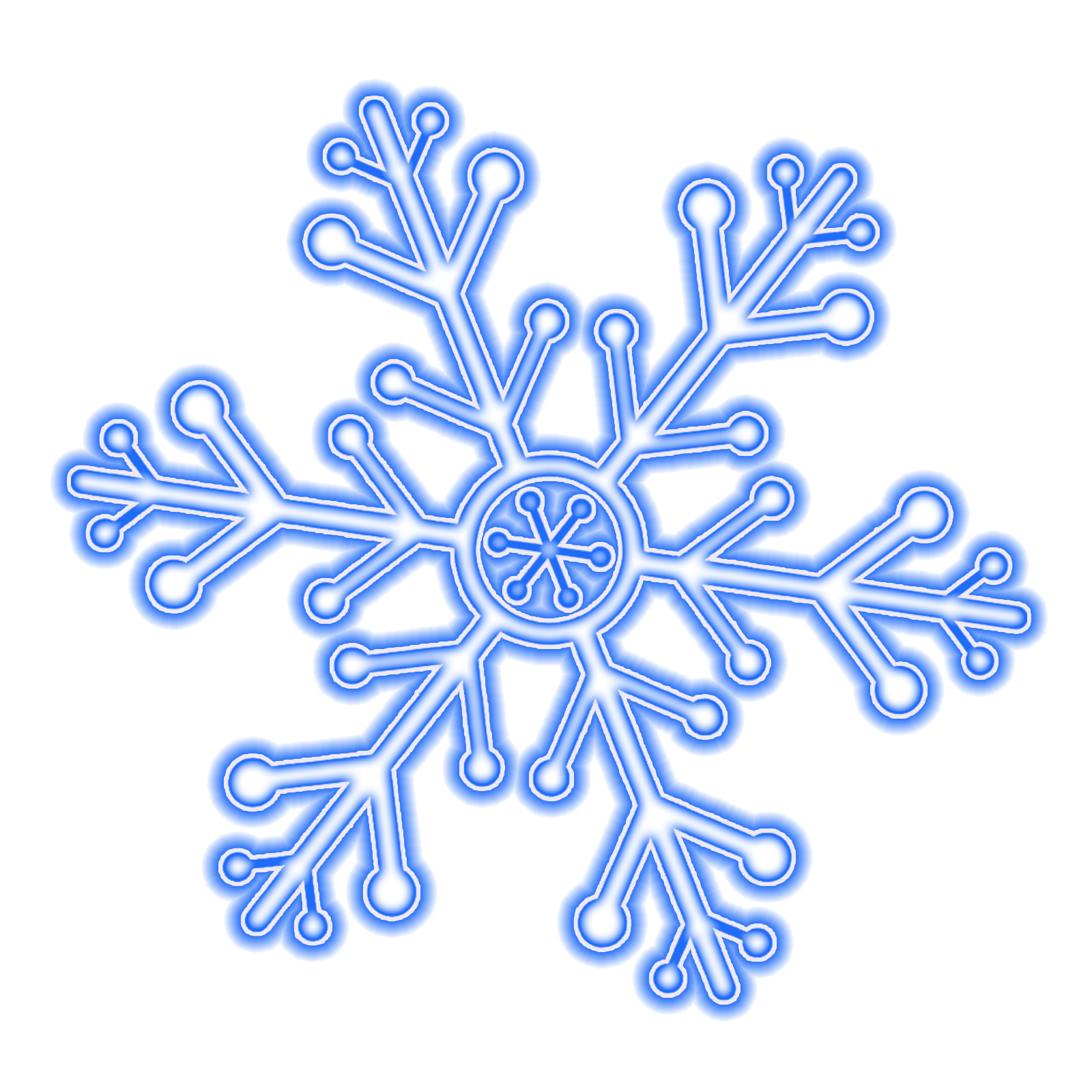 4
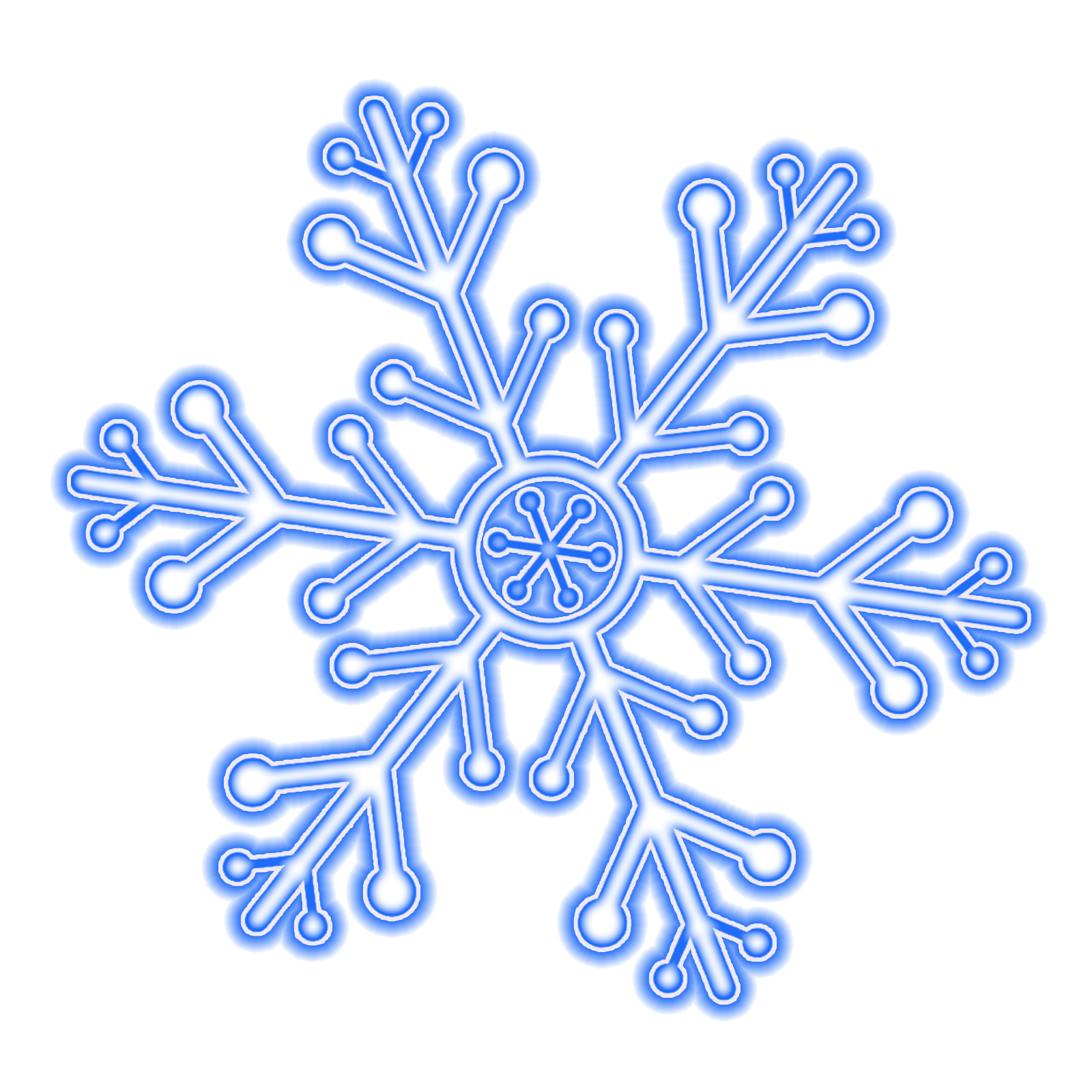 3
2
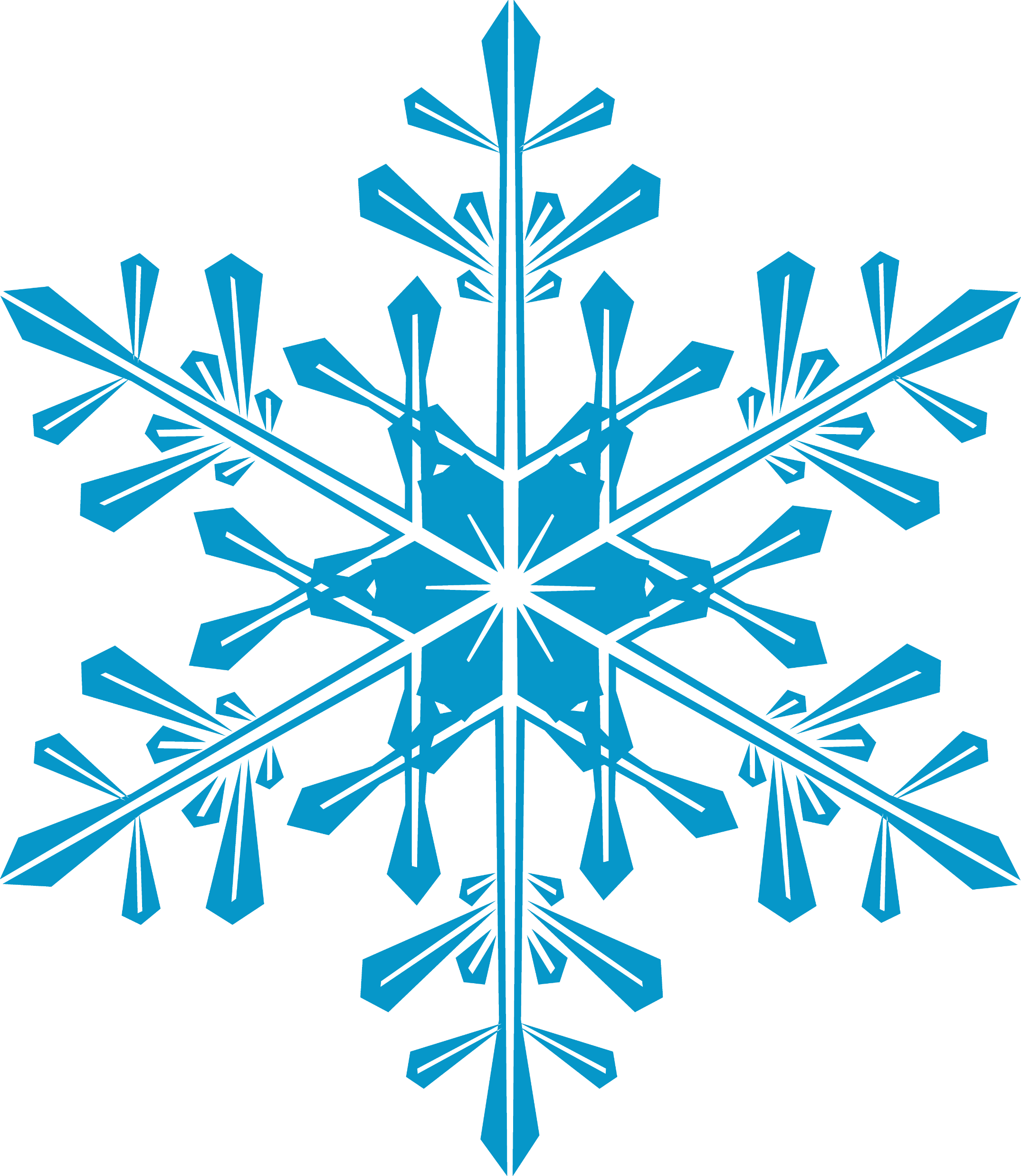 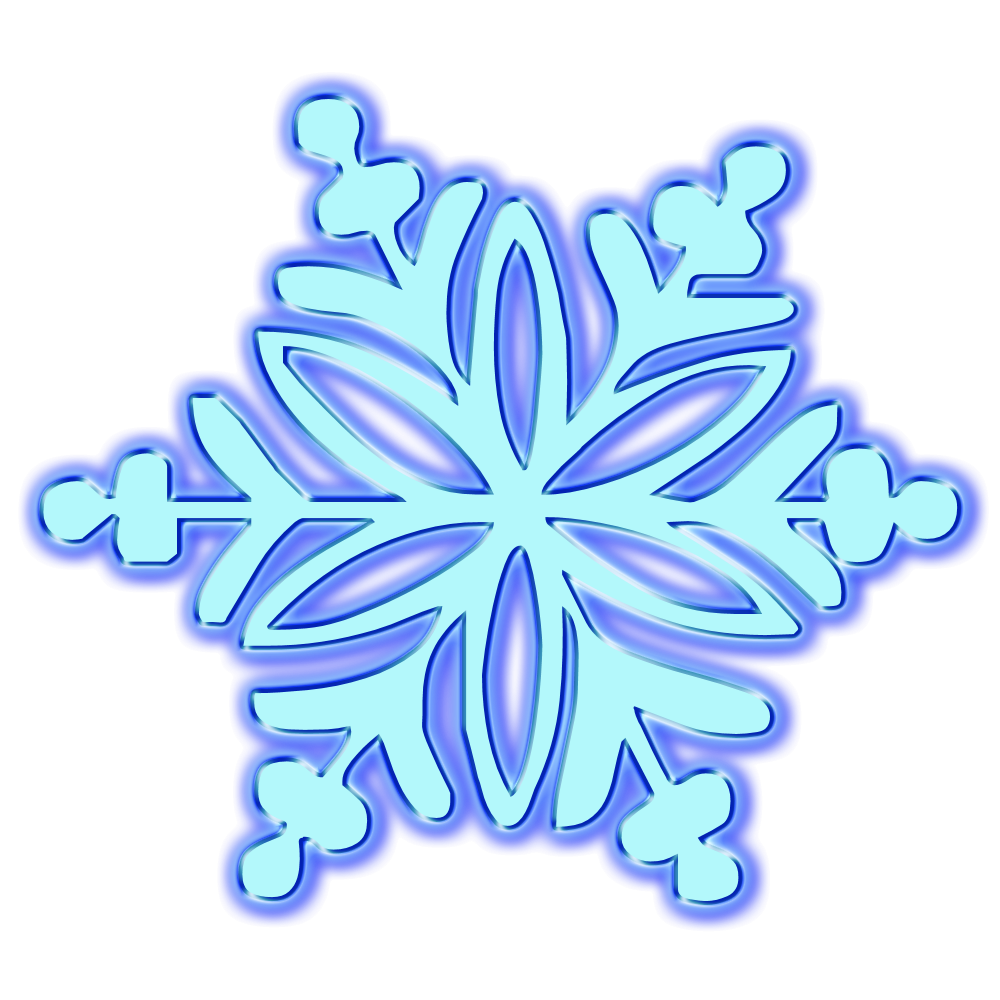 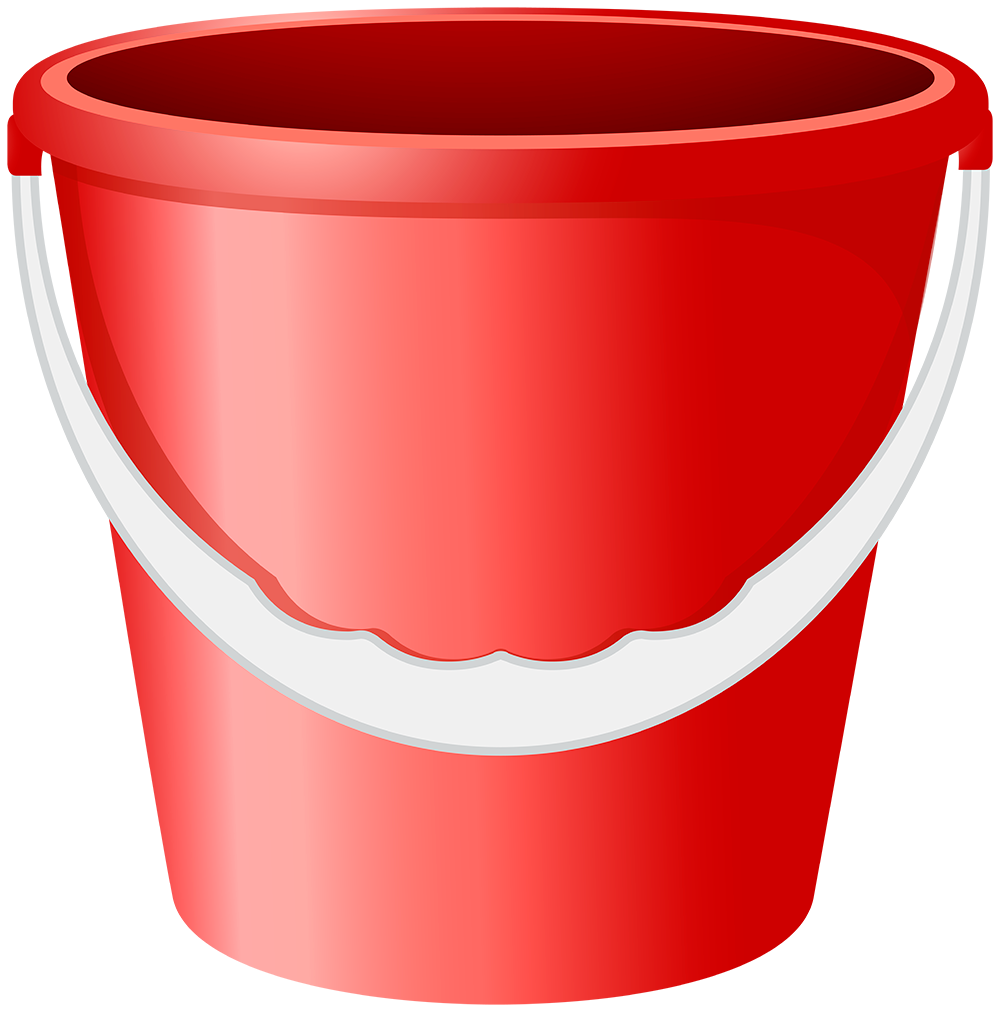 5
6
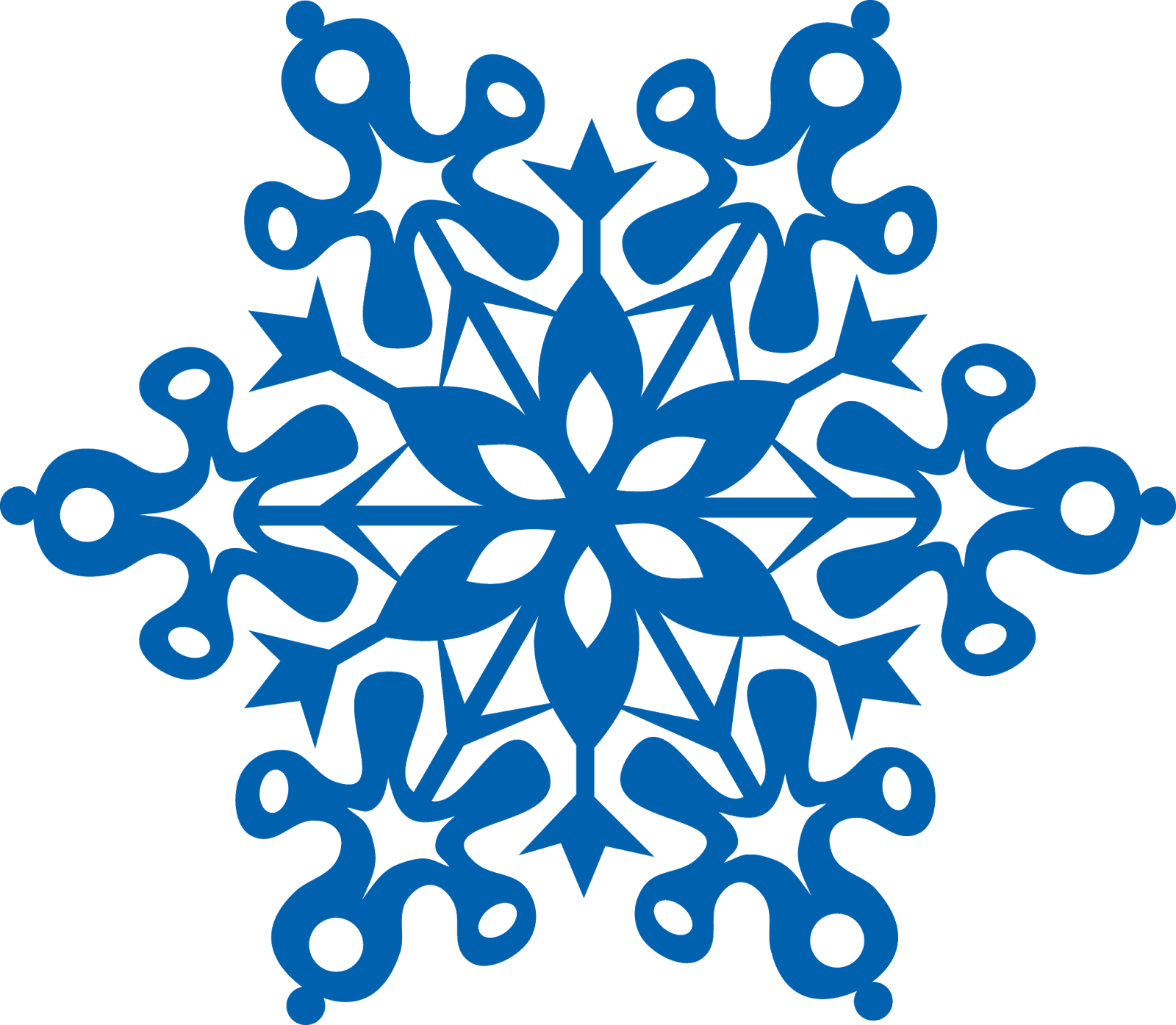 1
вперед
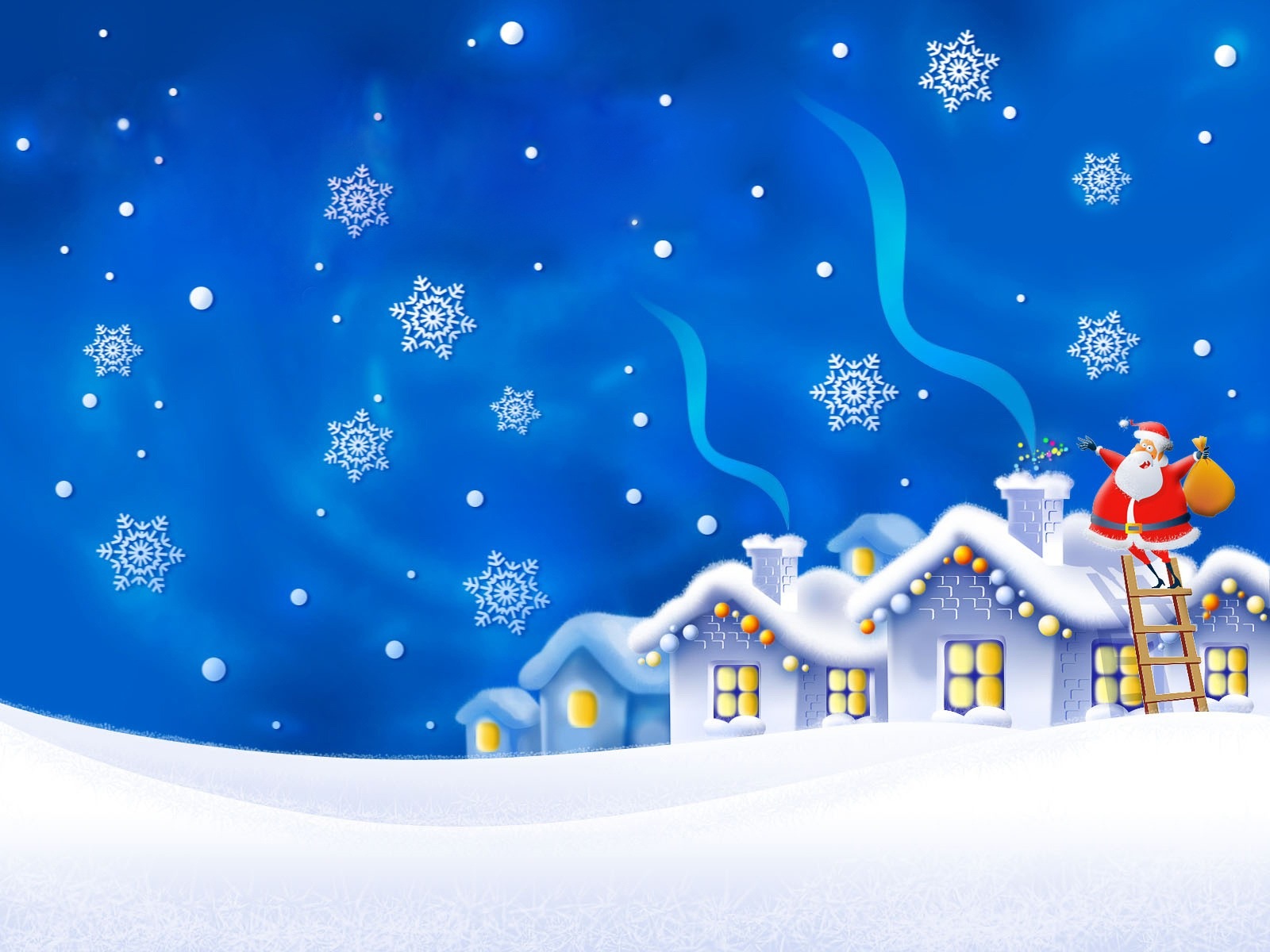 КАРТА
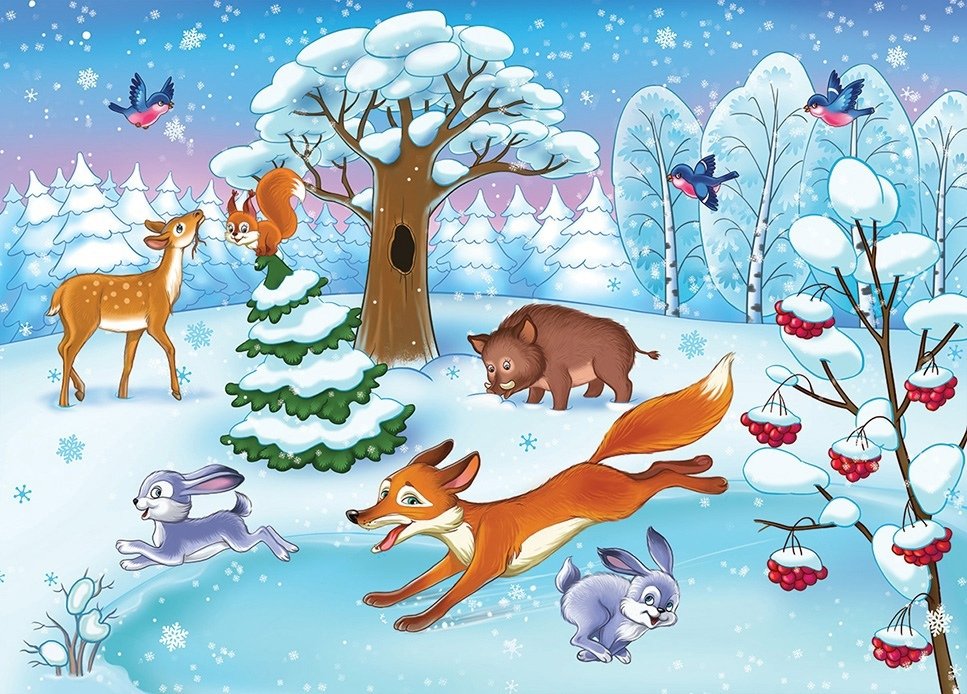 2
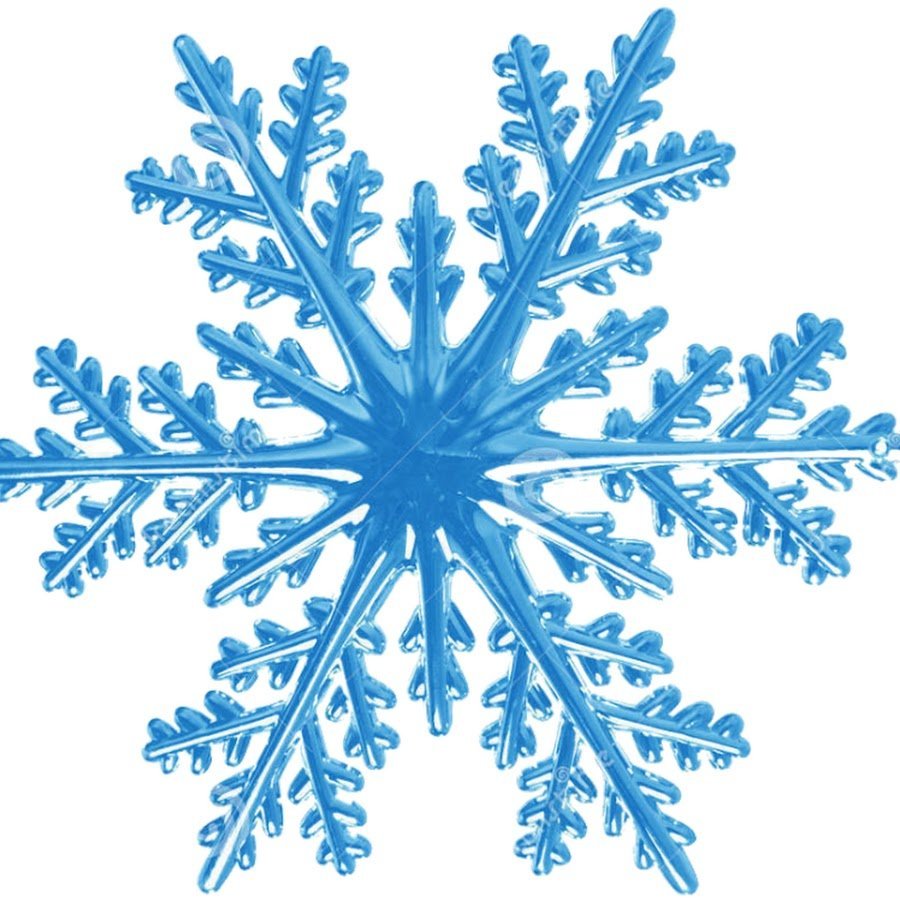 1
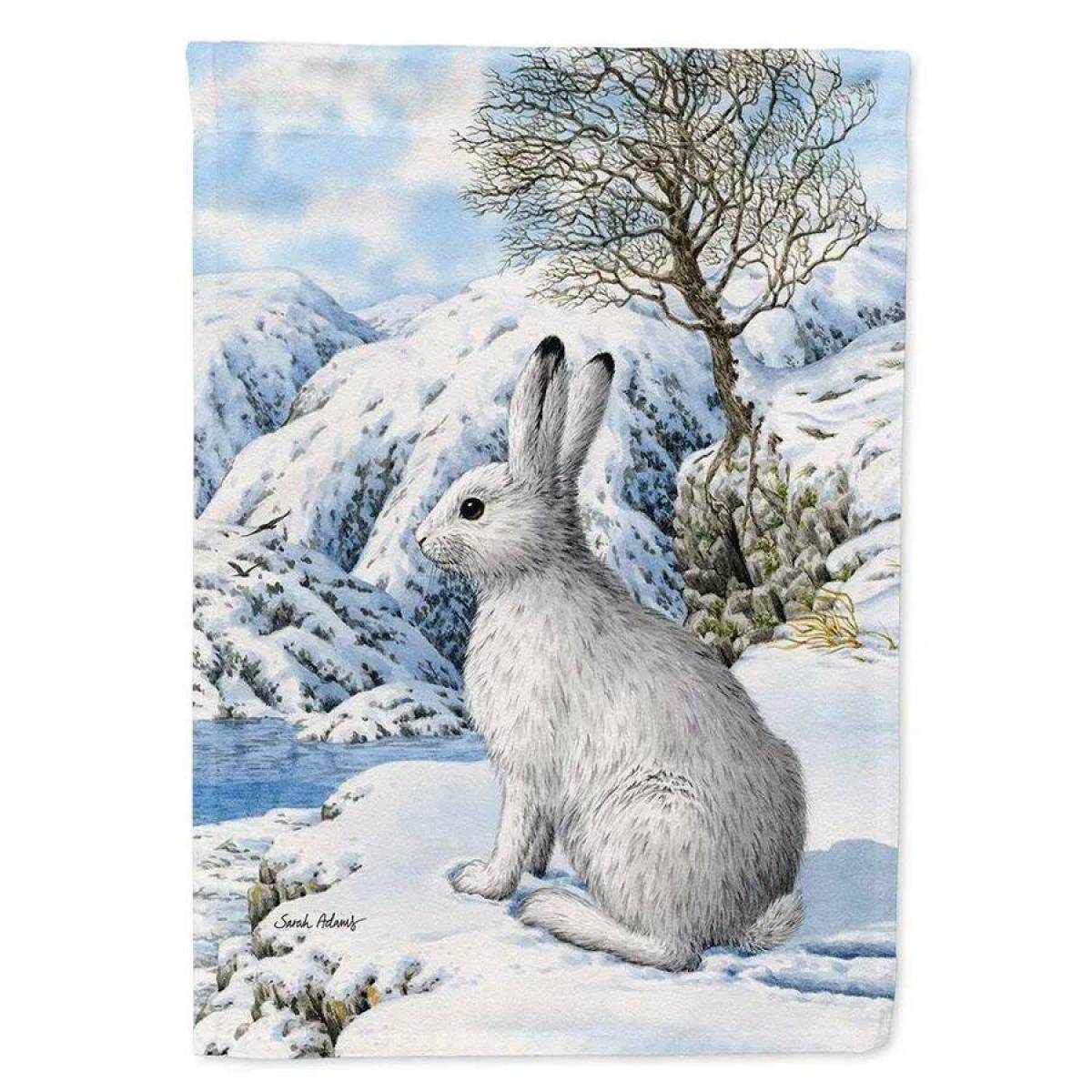 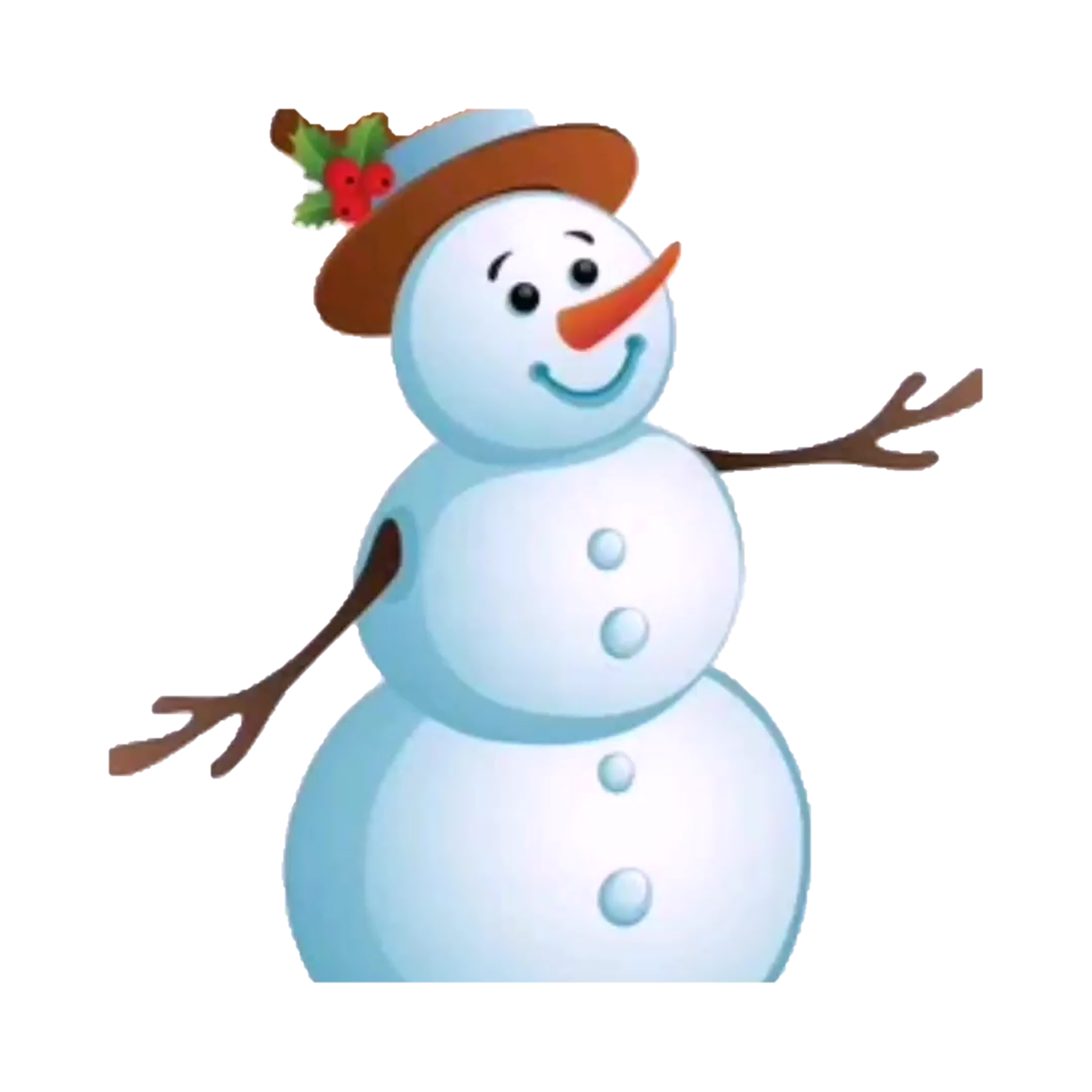 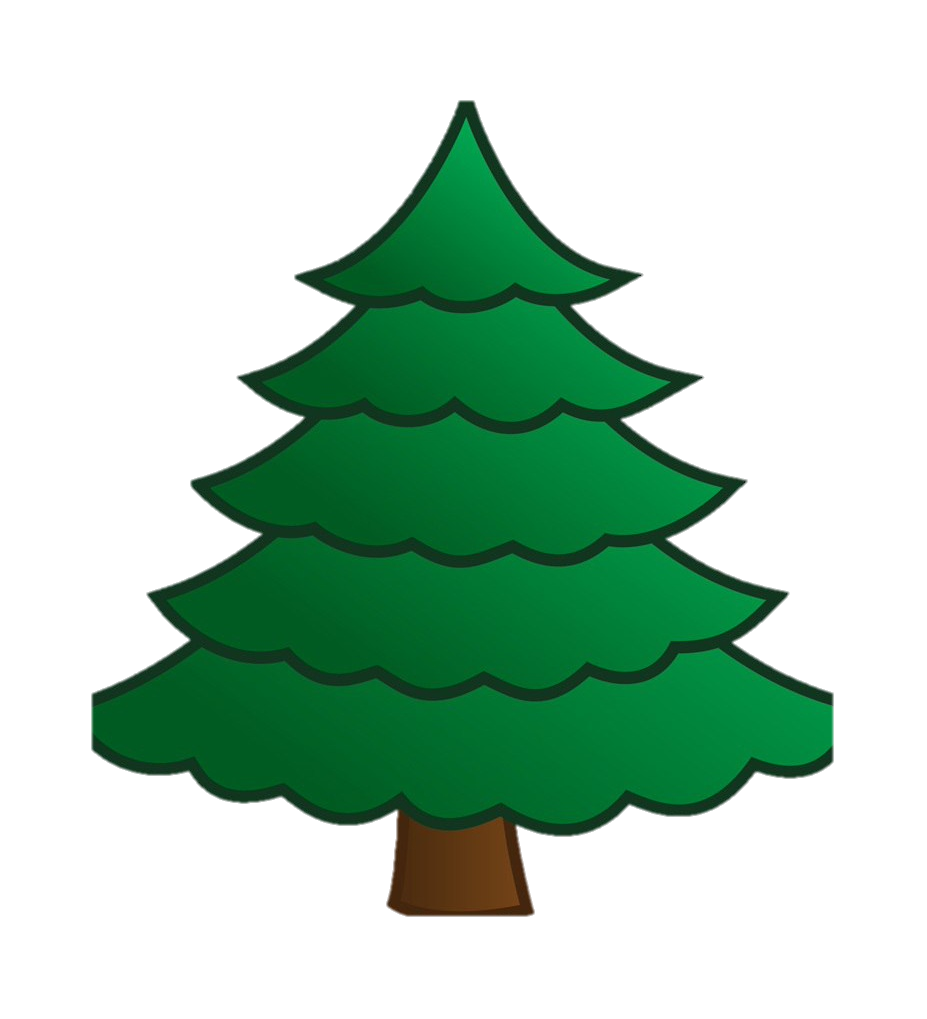 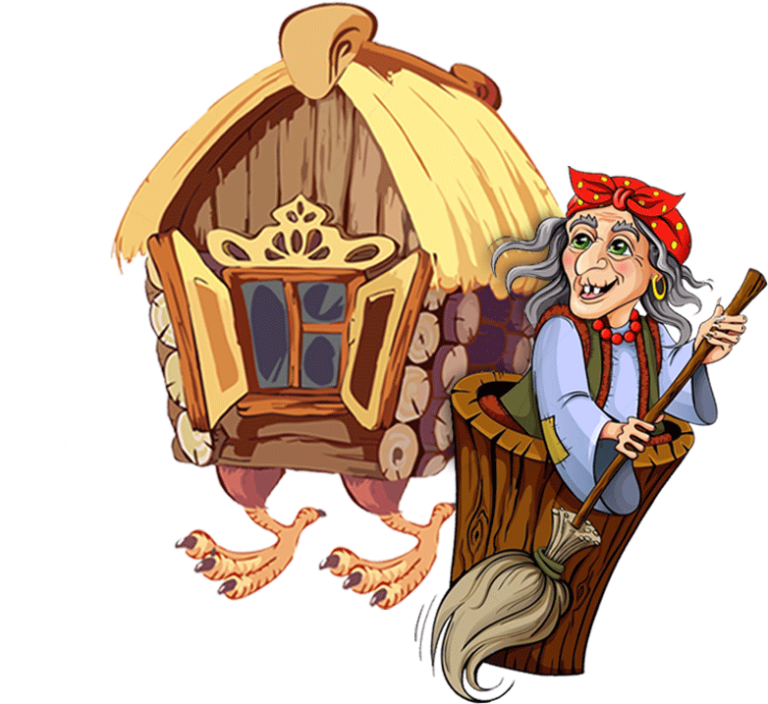 3
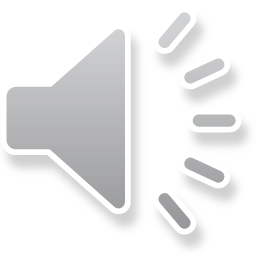 вперед
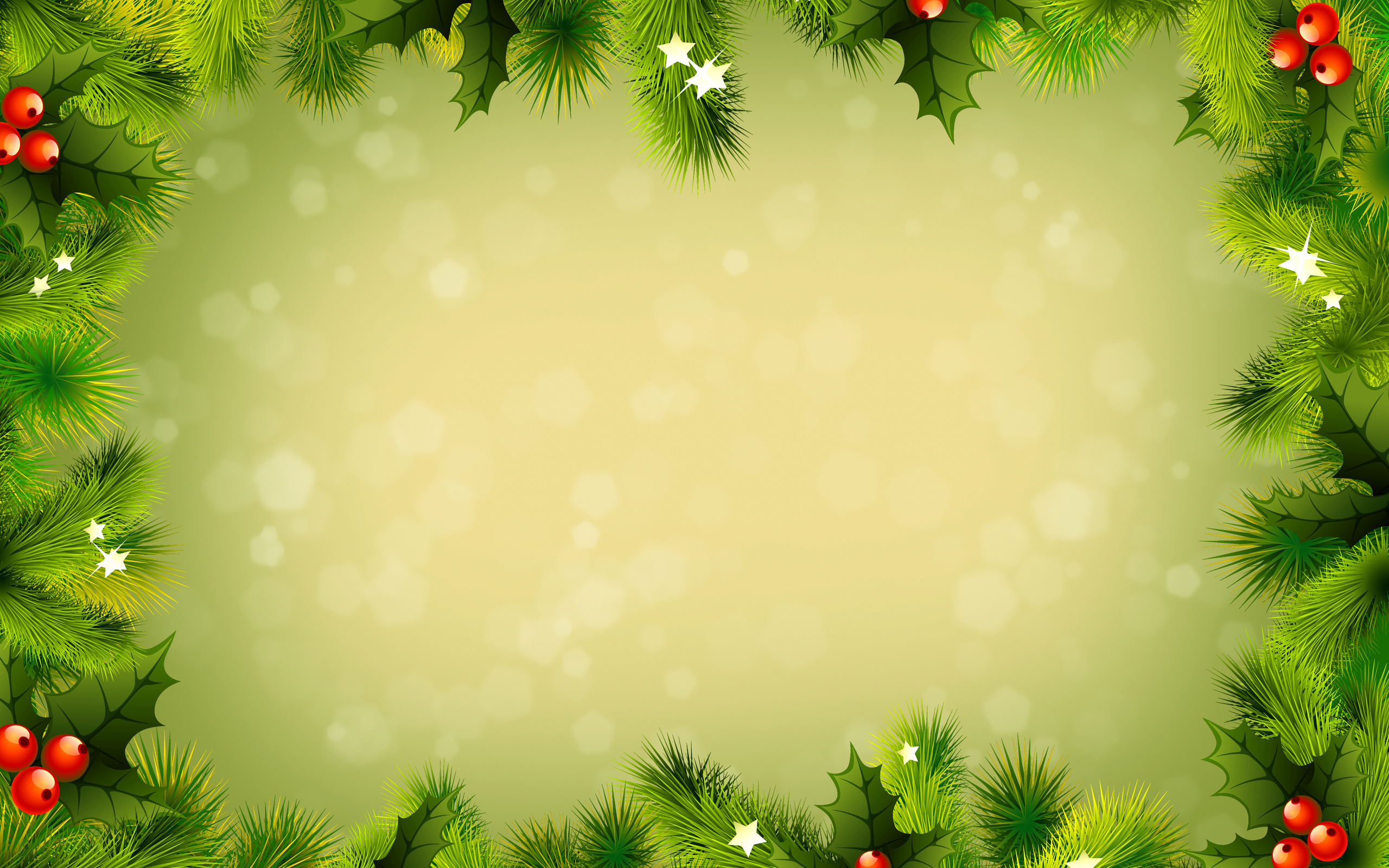 Отгадай и собери слово
К
Ё
Л
А
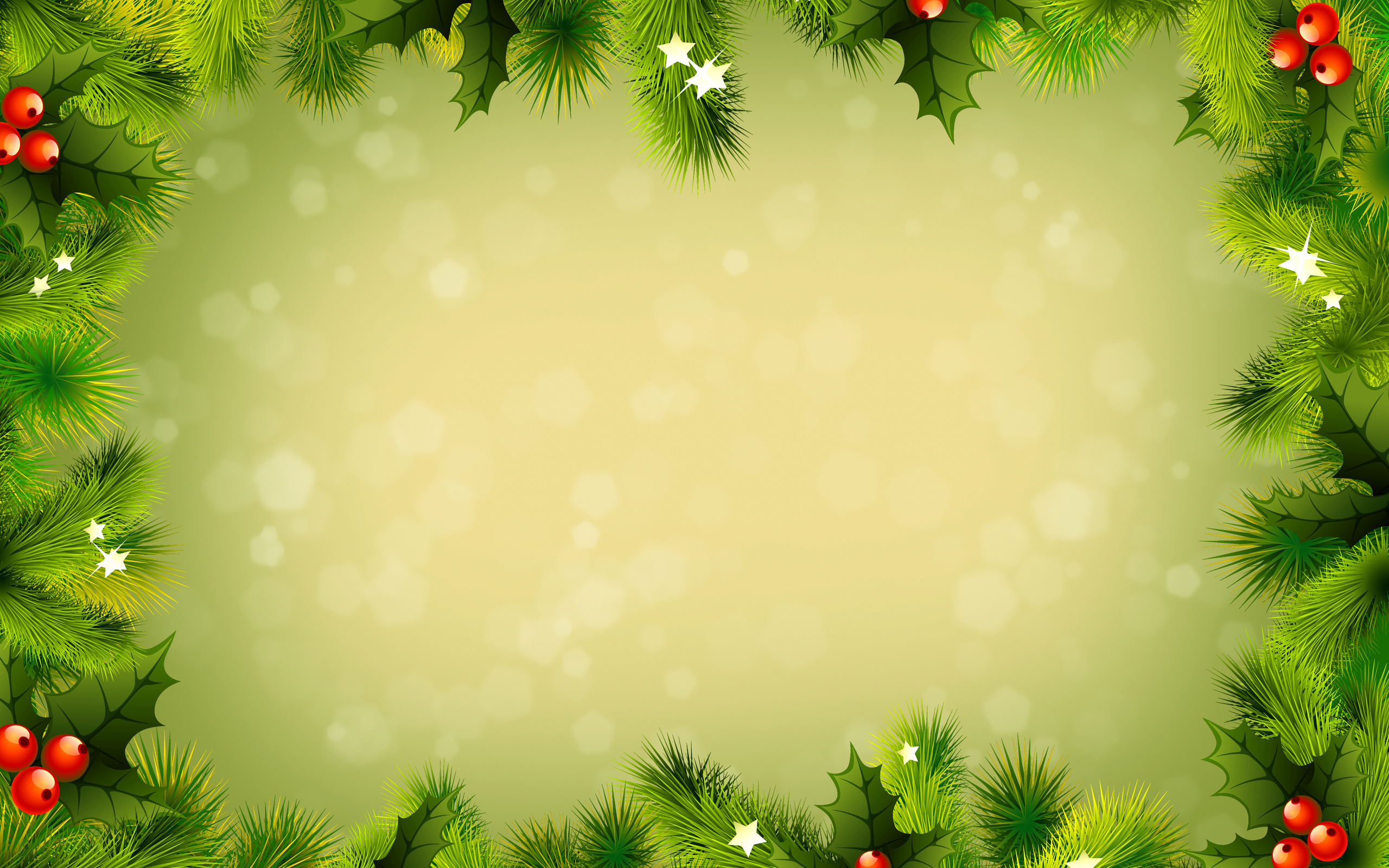 К
Л
А
Ё
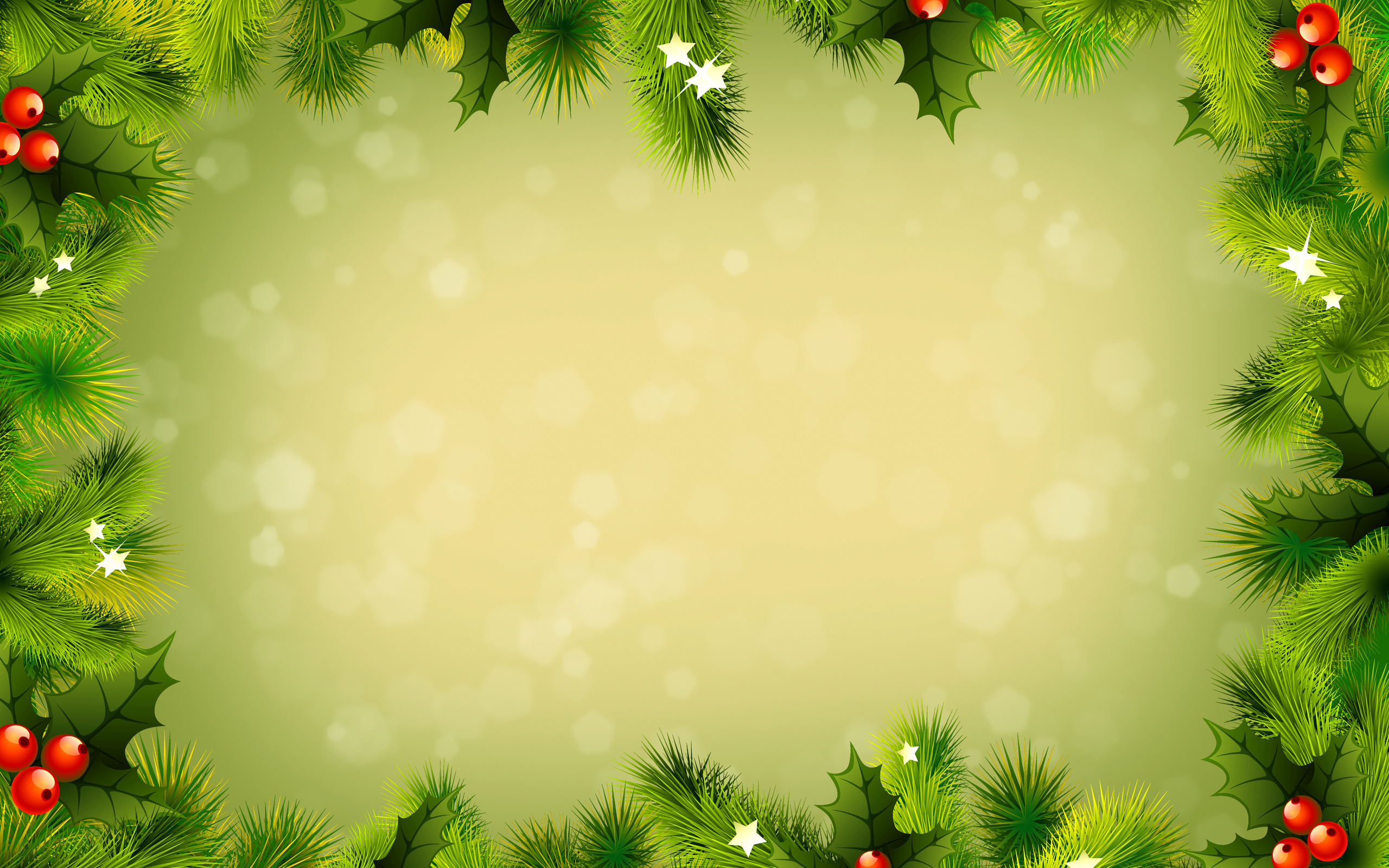 К
А
Ё
Л
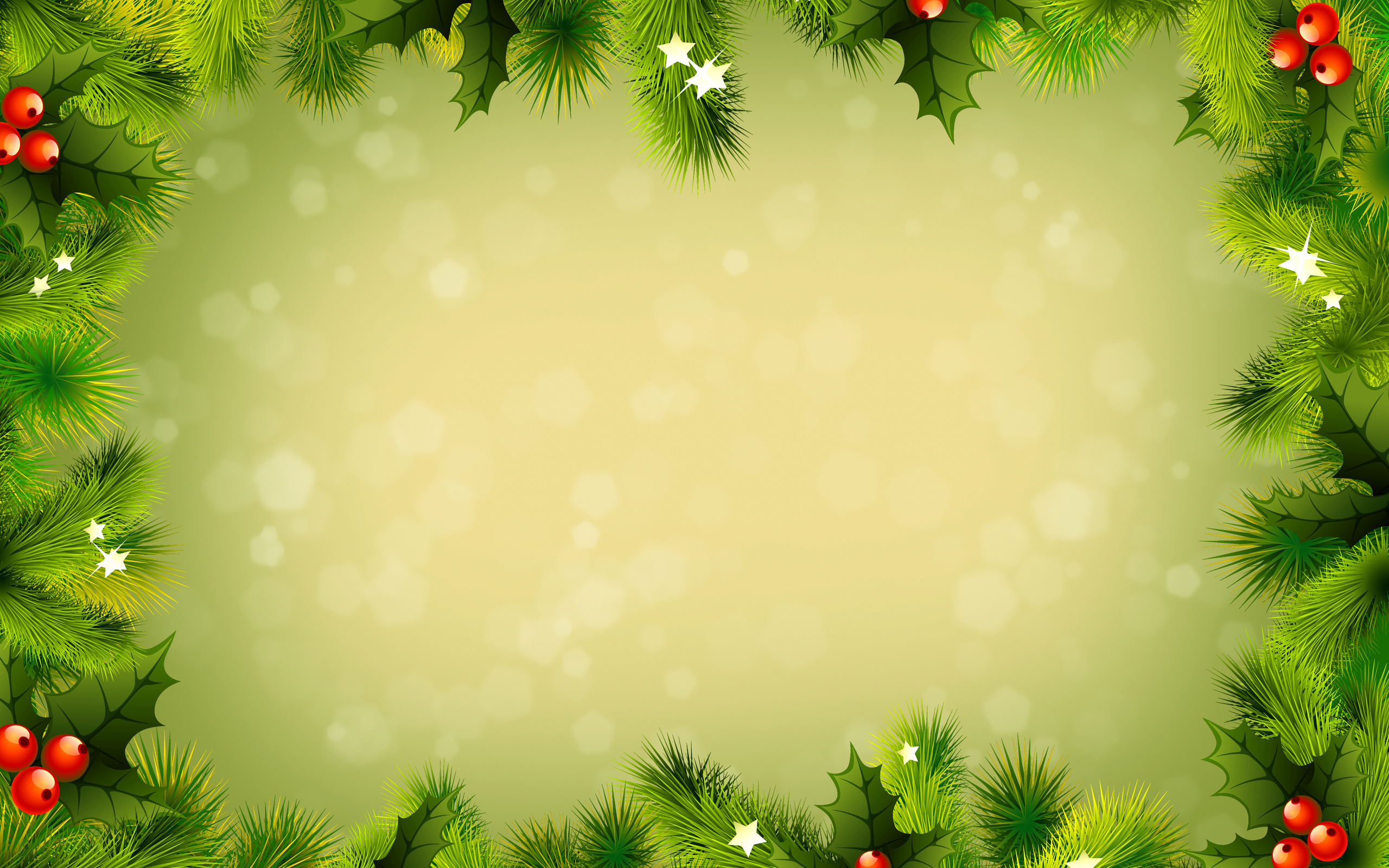 А
К
Ё
Л
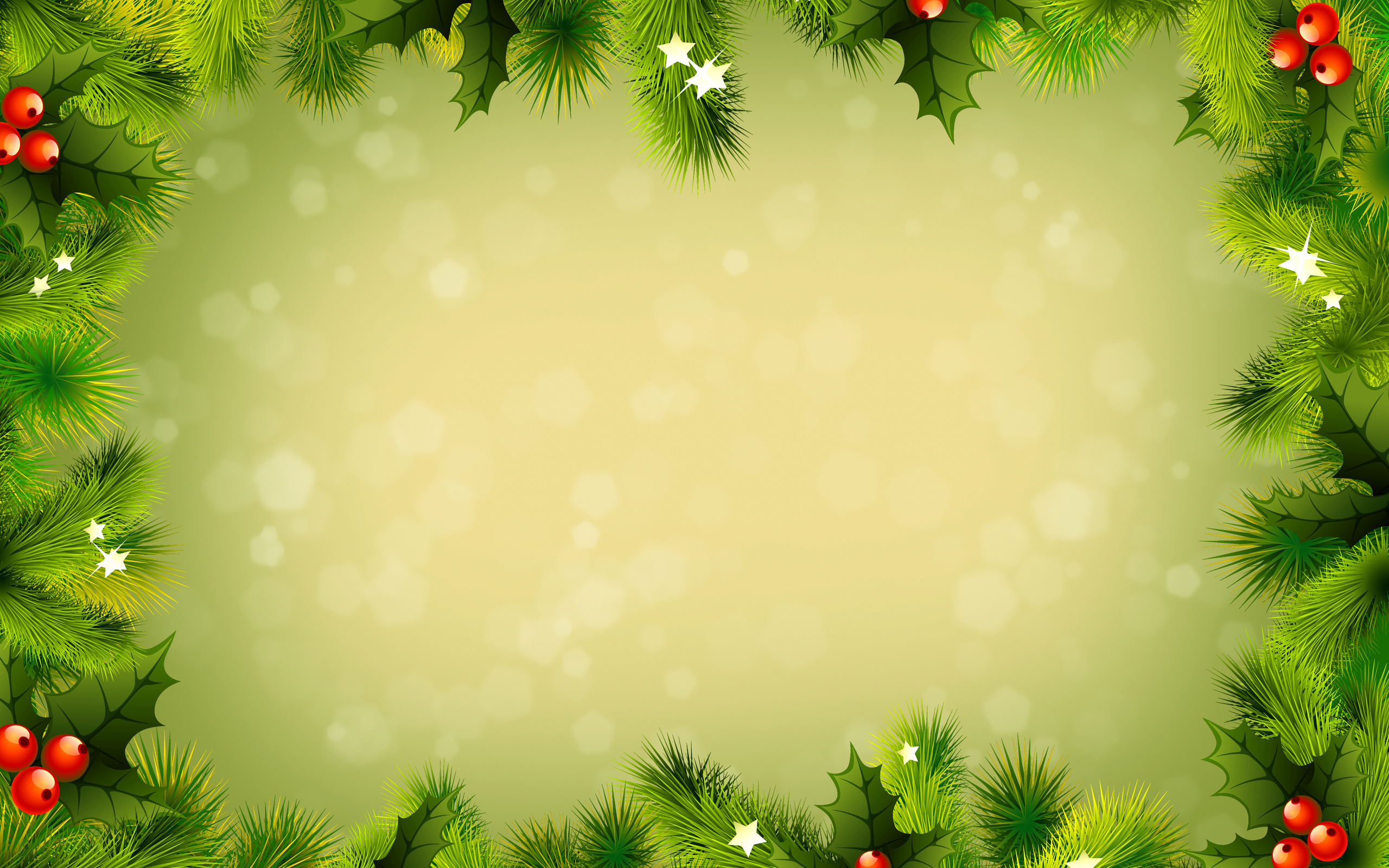 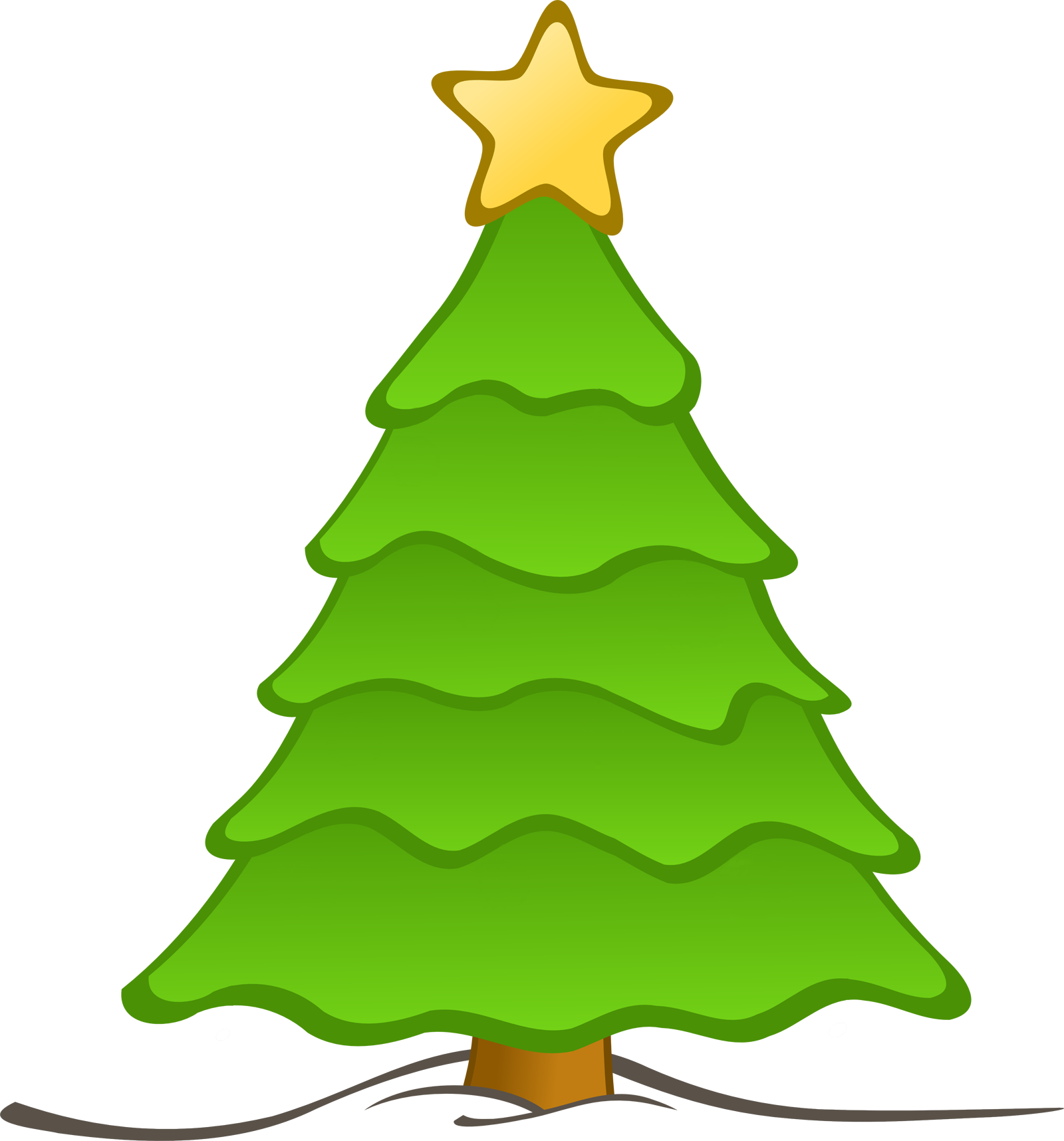 К
А
Ё
Л
вперед
вперед
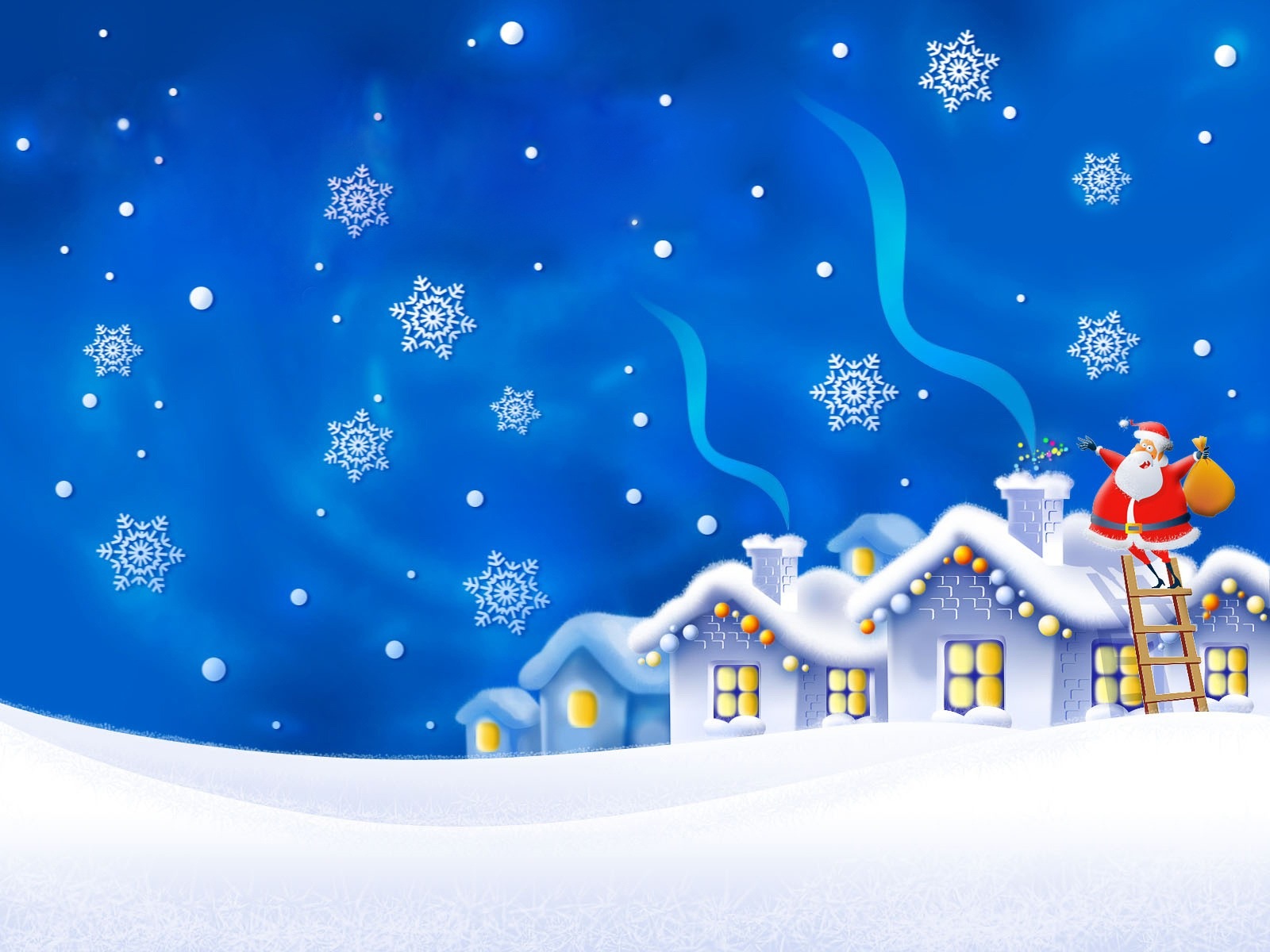 КАРТА
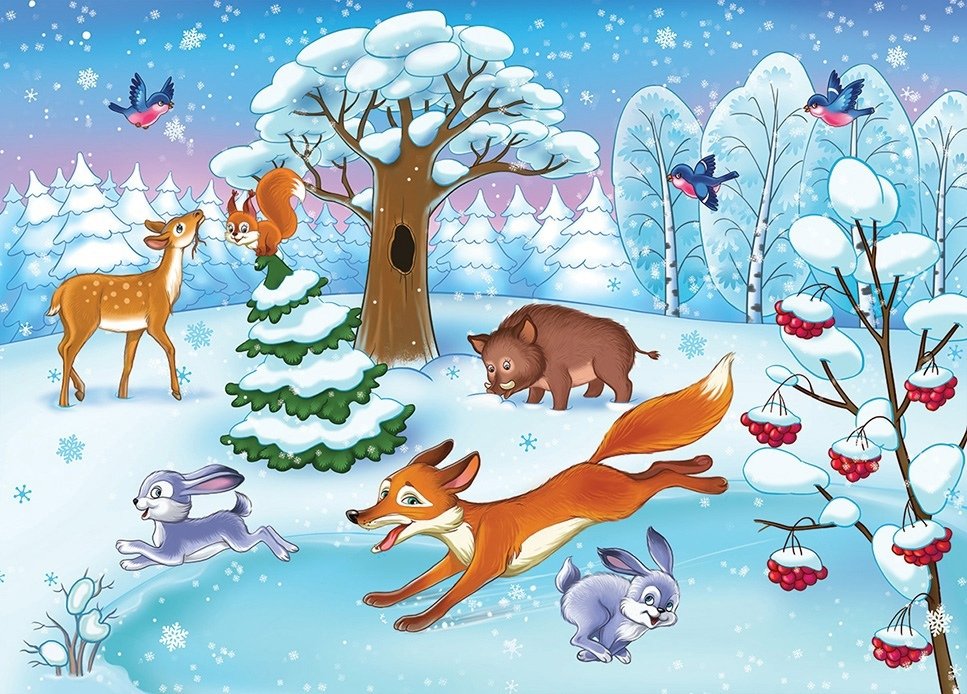 2
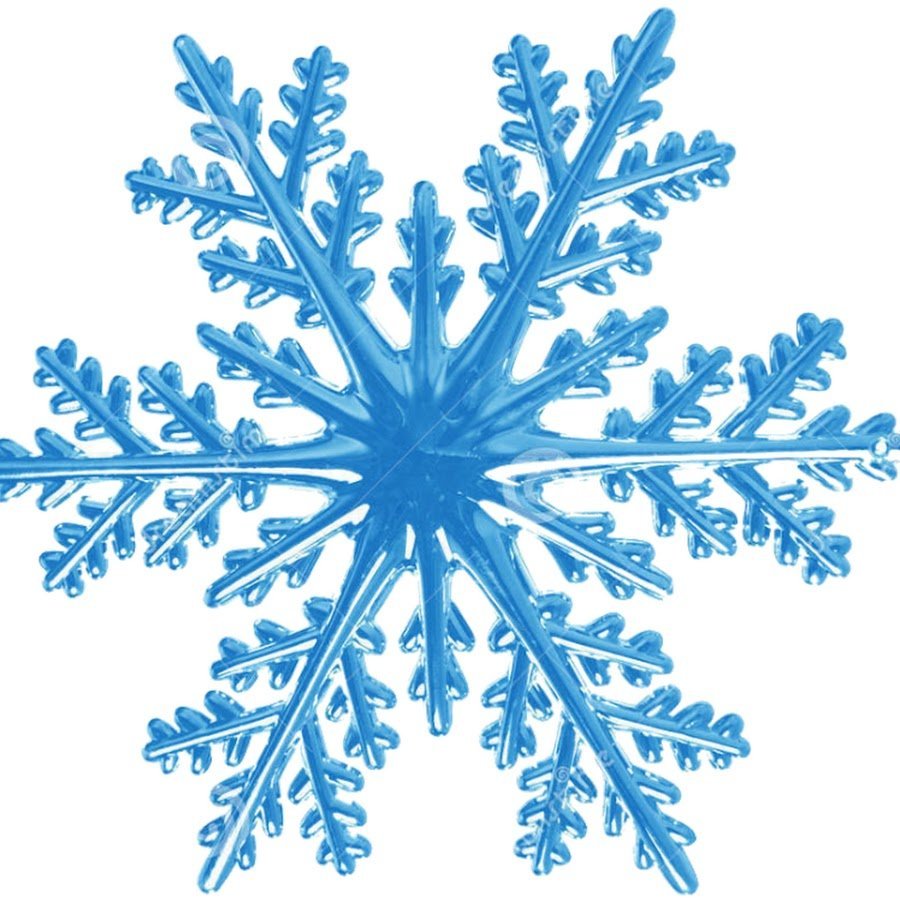 1
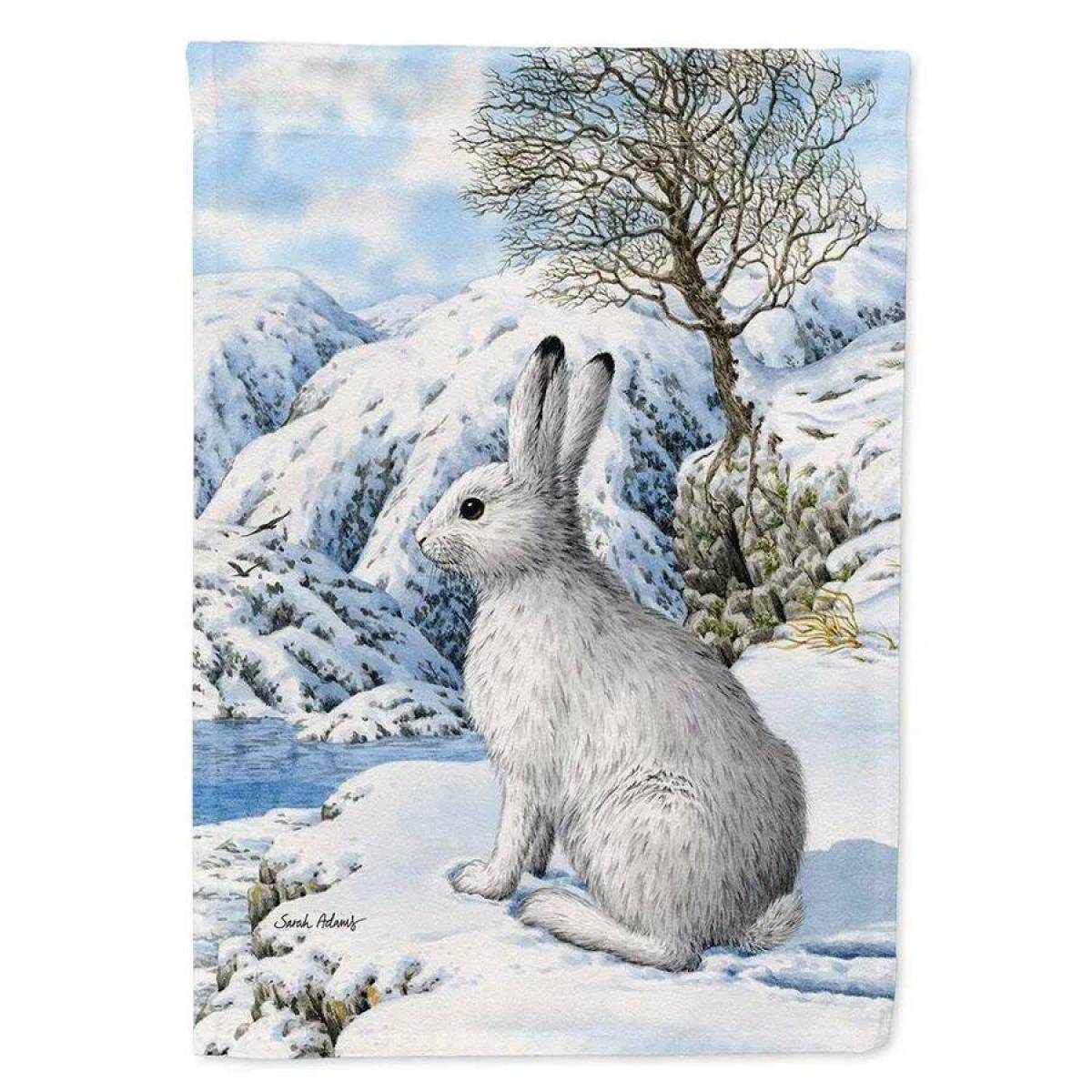 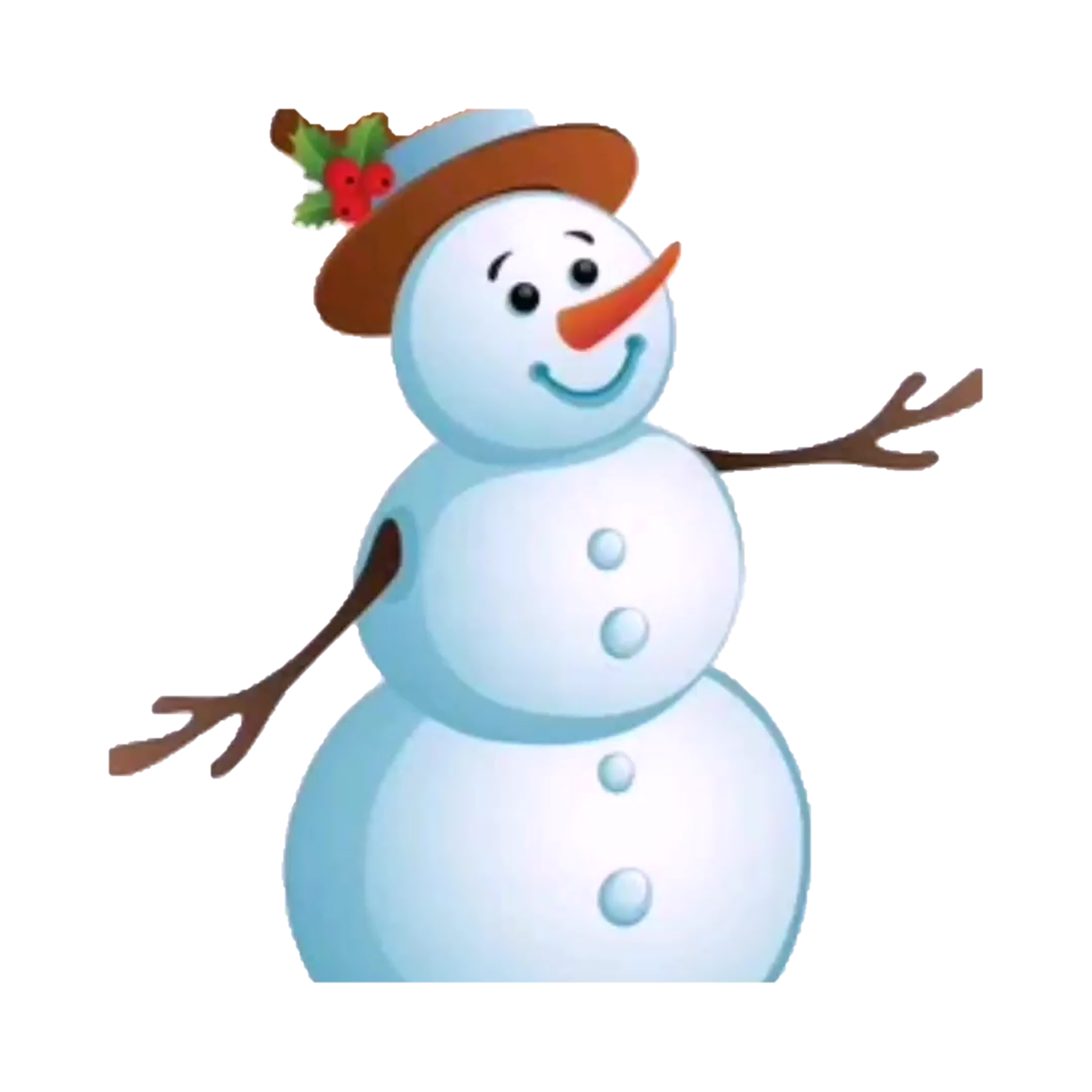 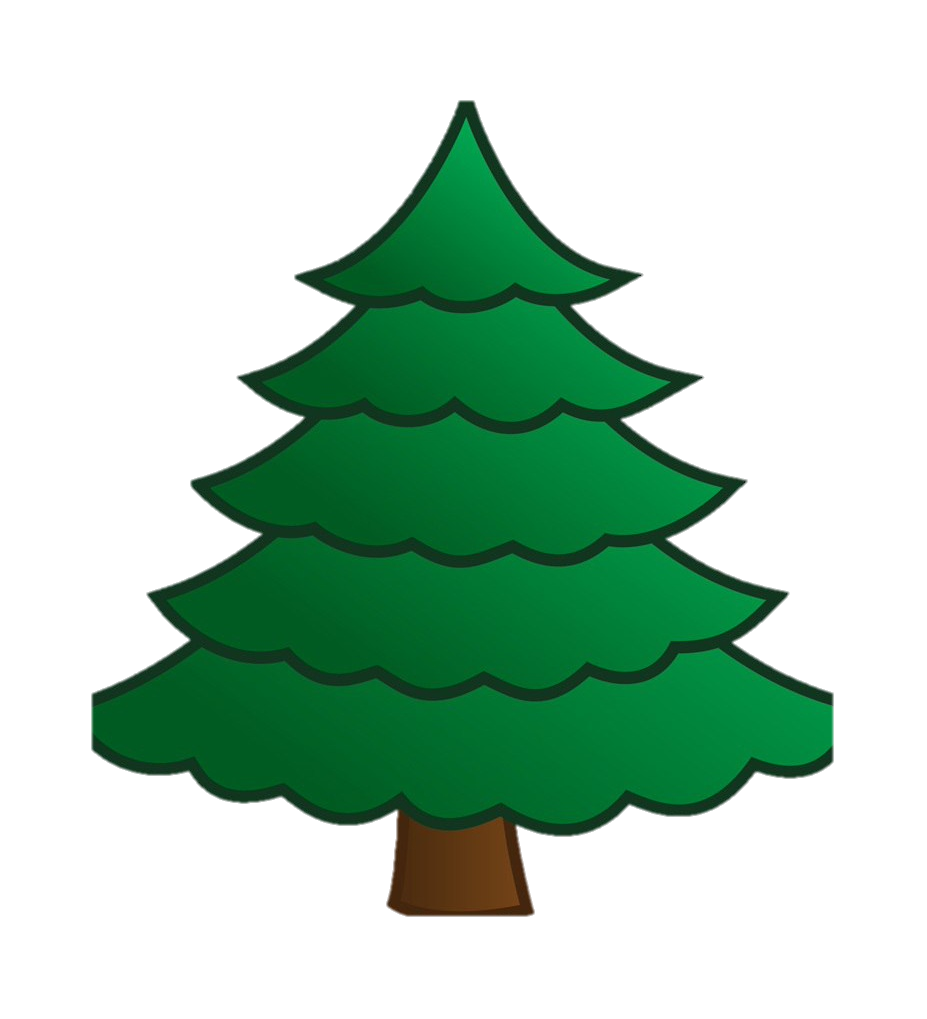 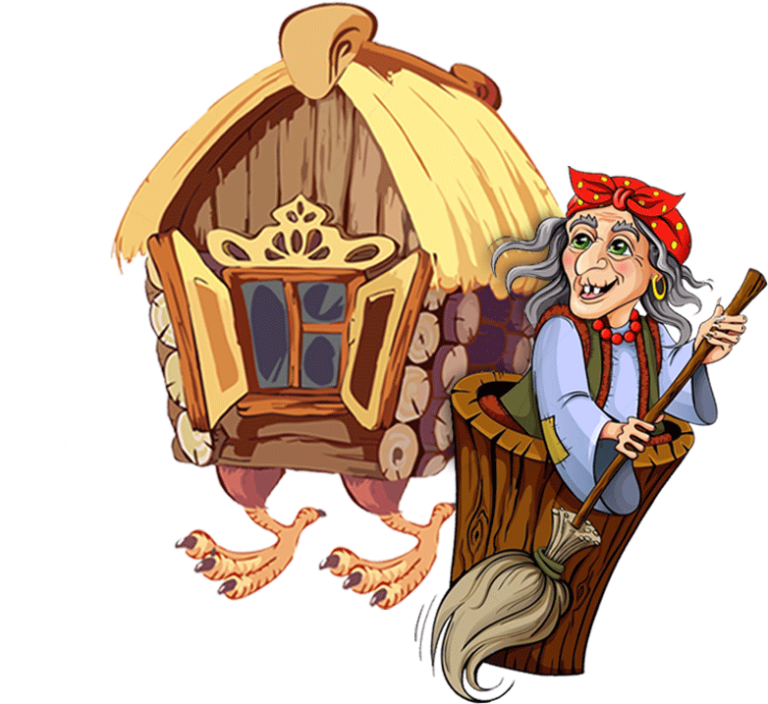 4
3
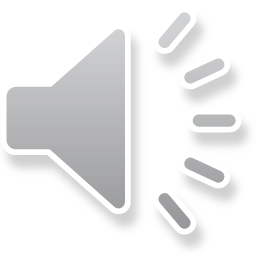 вперед
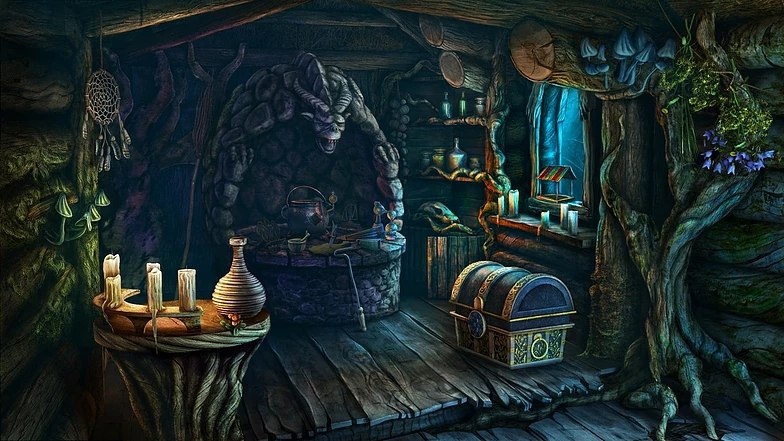 ДОМ БАБА ЯГИ
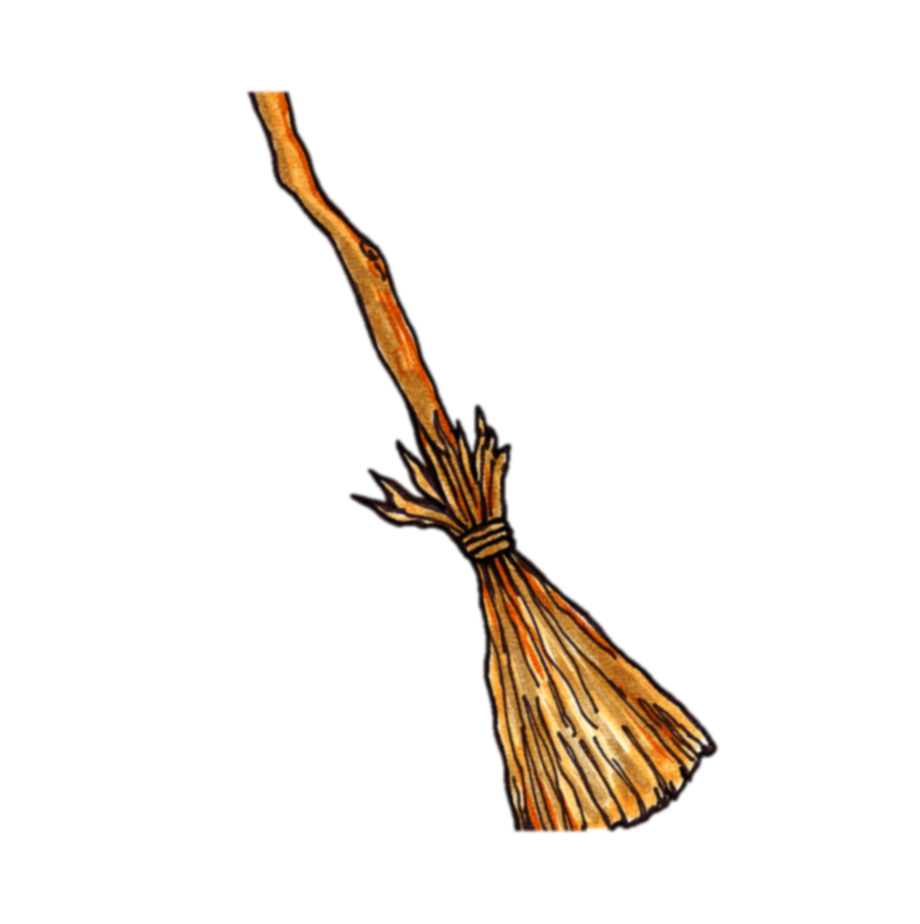 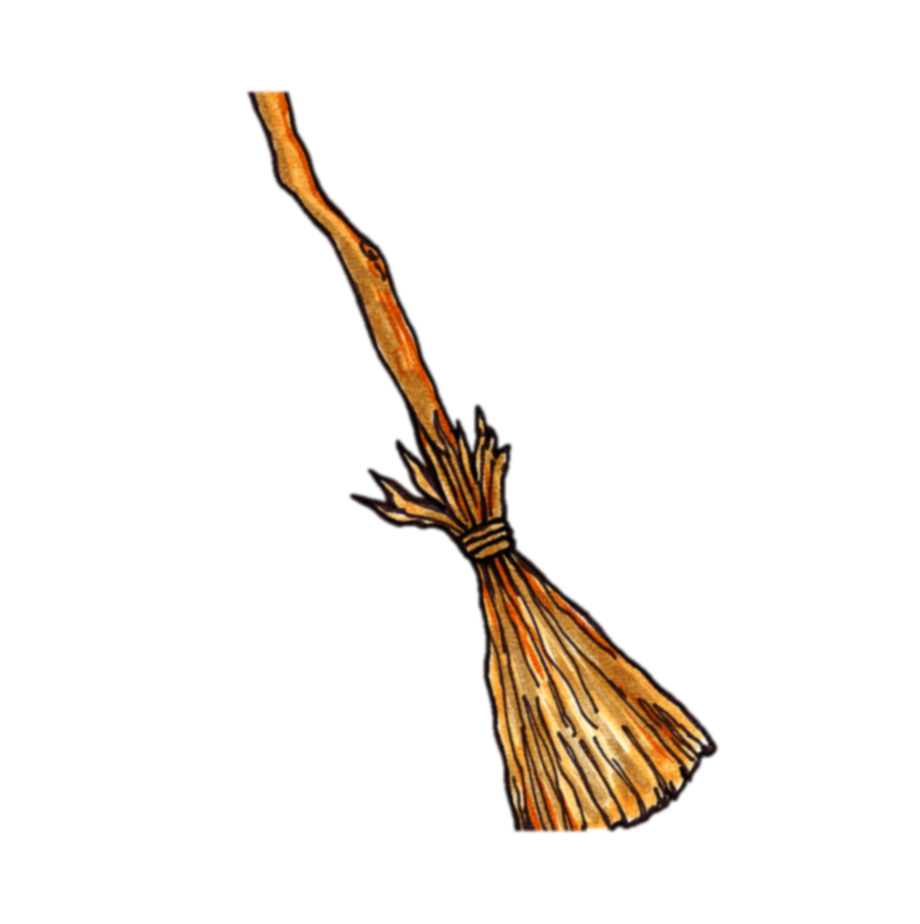 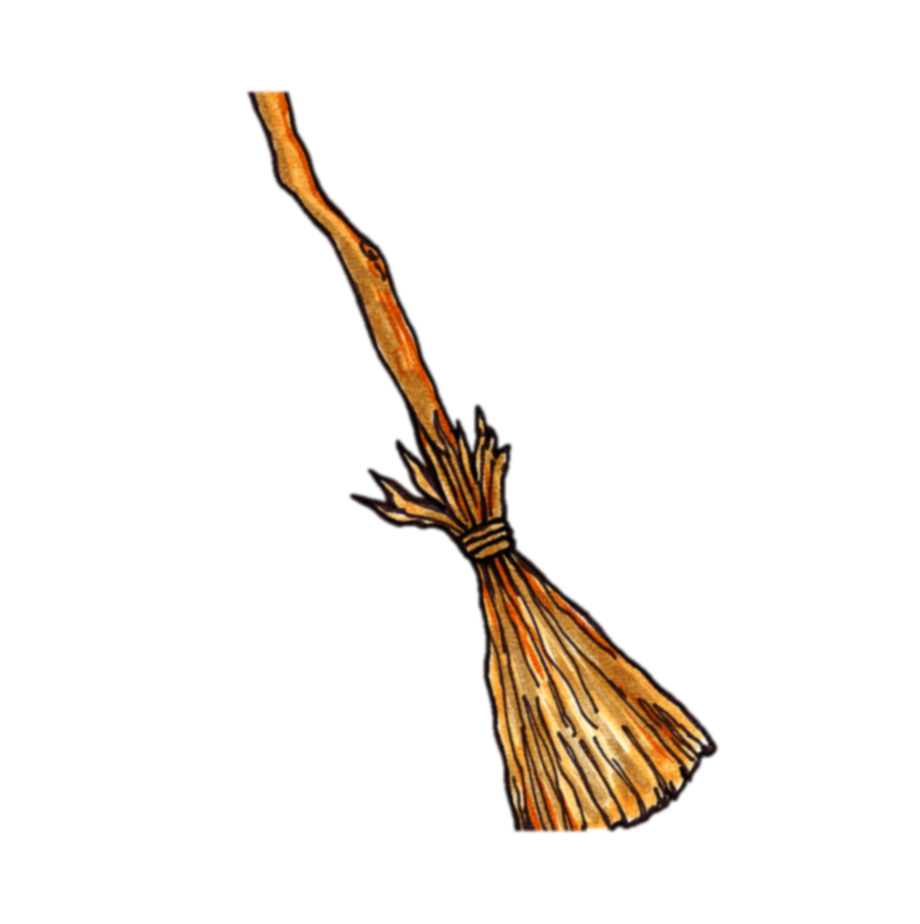 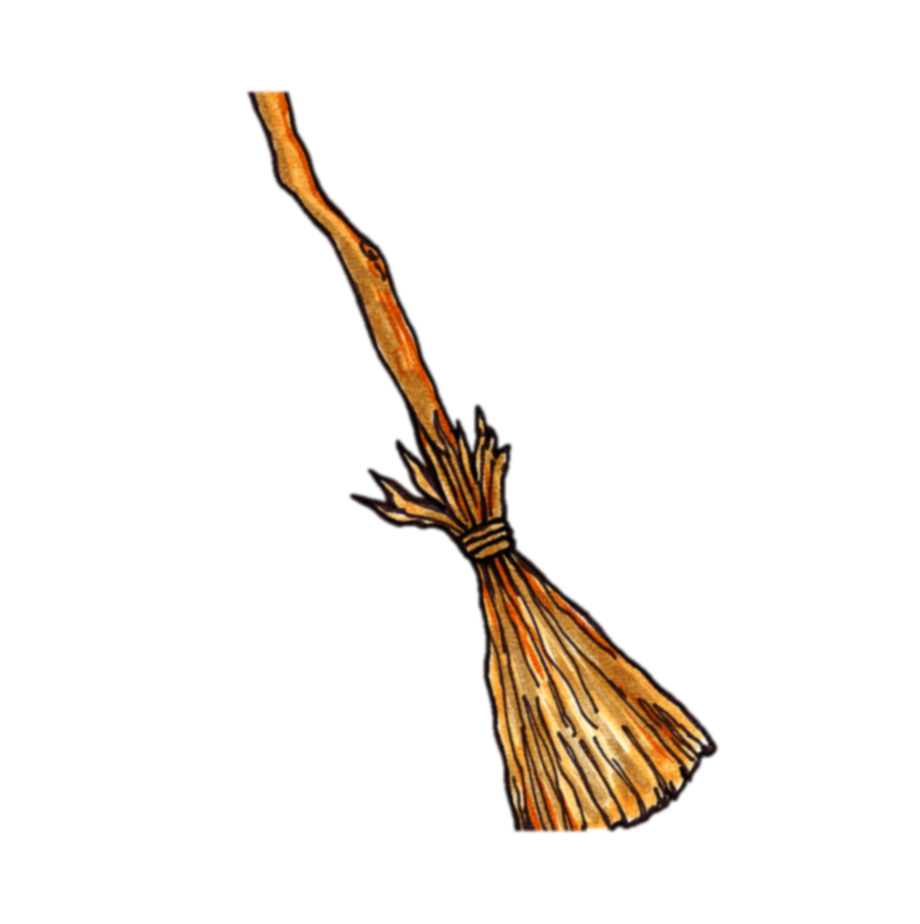 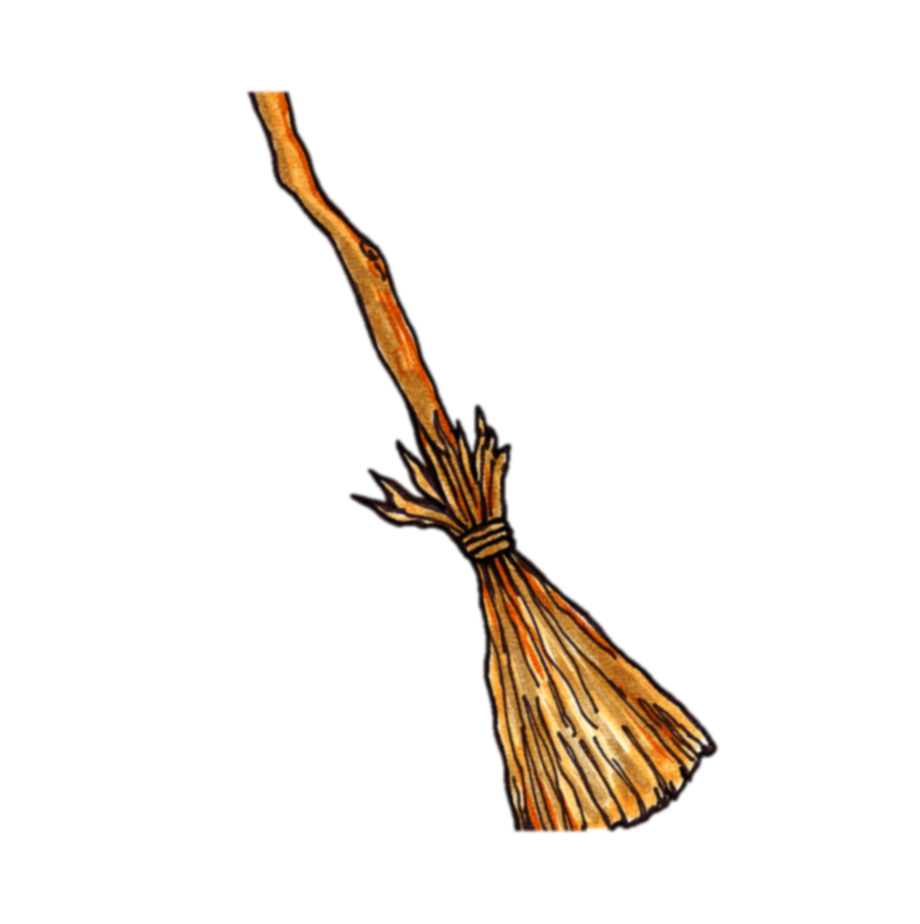 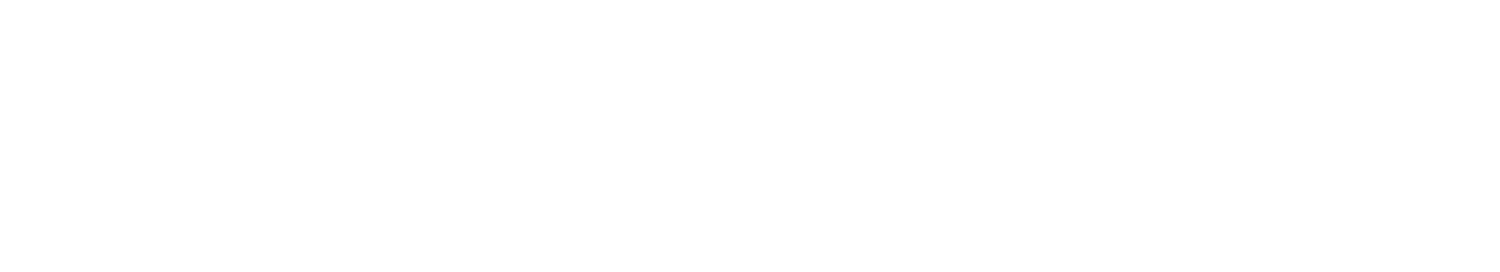 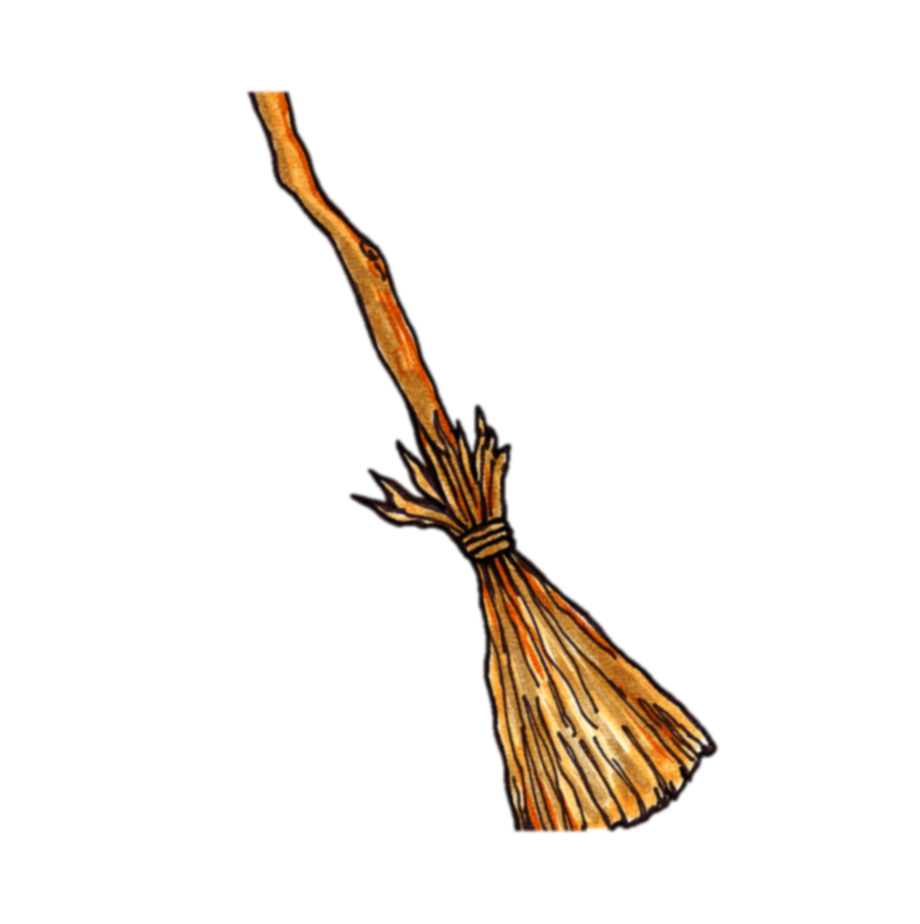 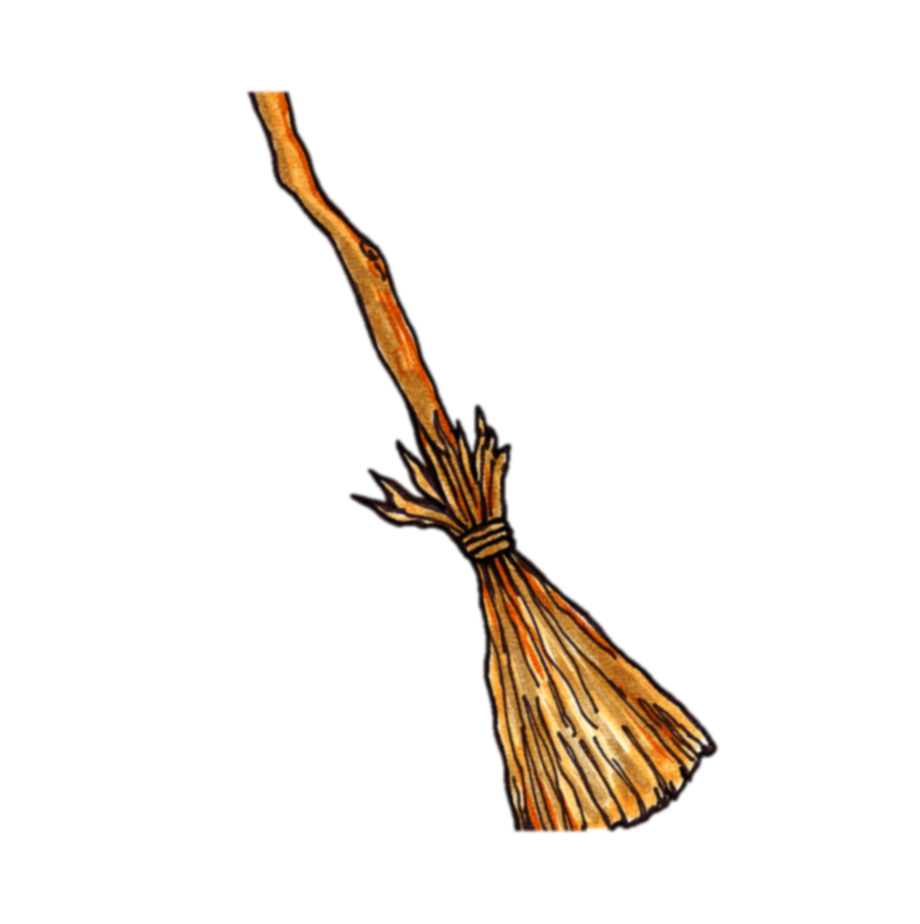 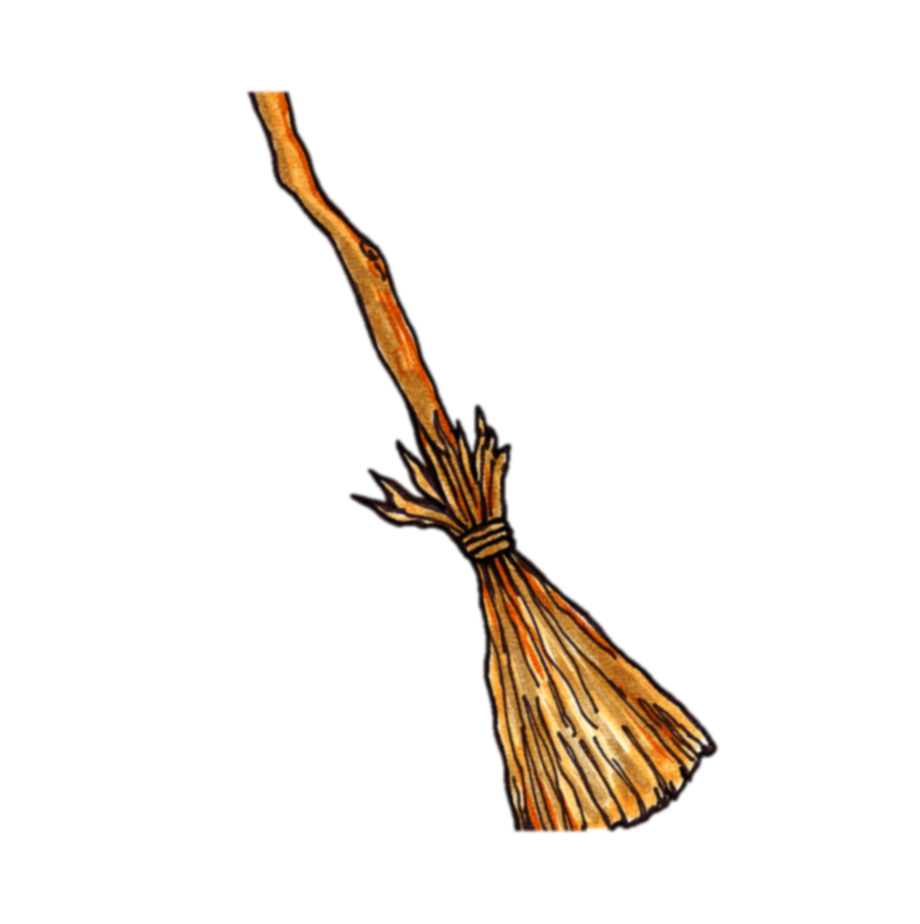 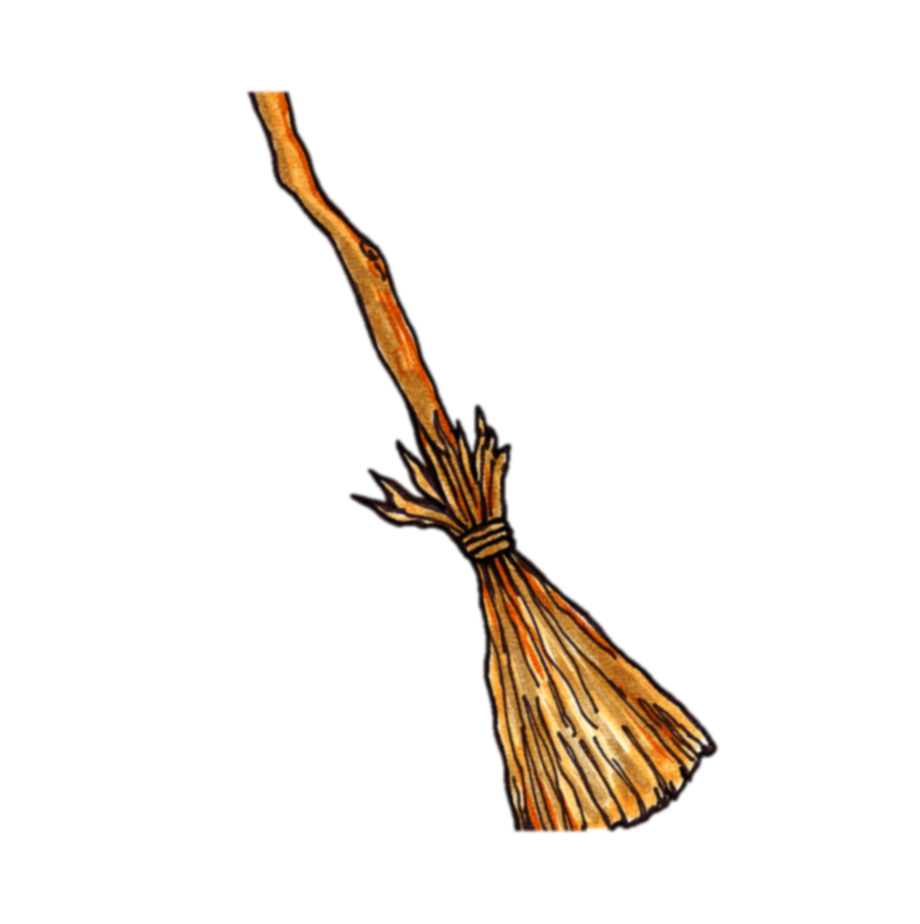 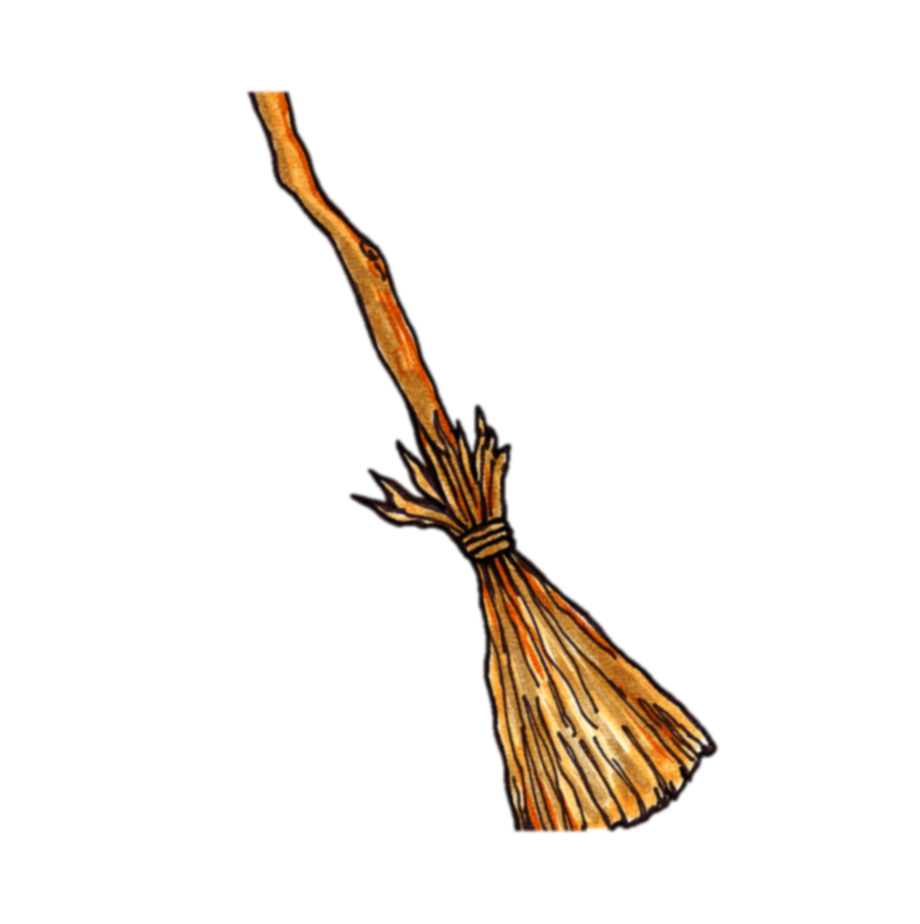 Чтобы продолжить свой путь, найди в избушке 10 метелок Бабы Яги
вперед
вперед
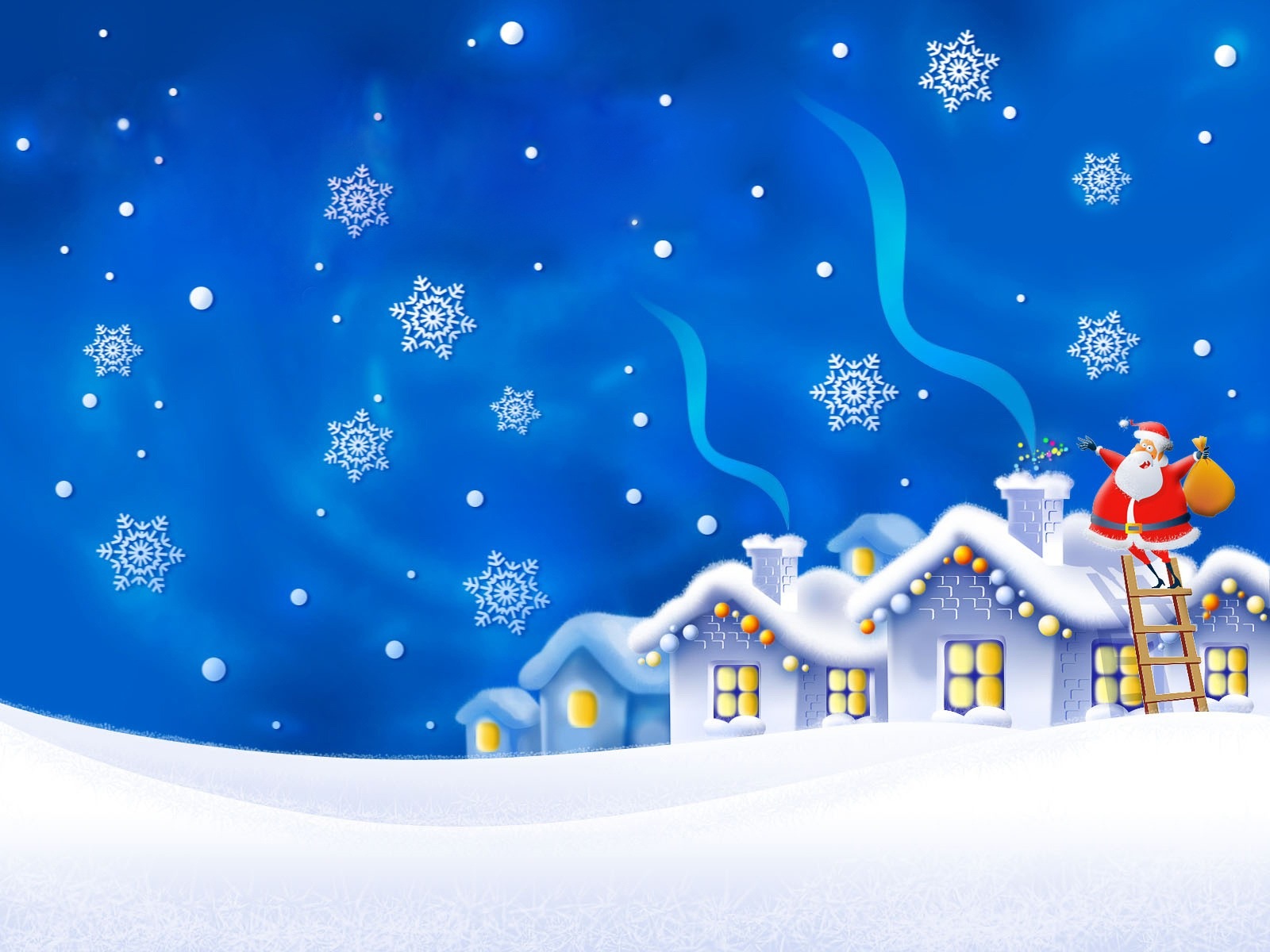 КАРТА
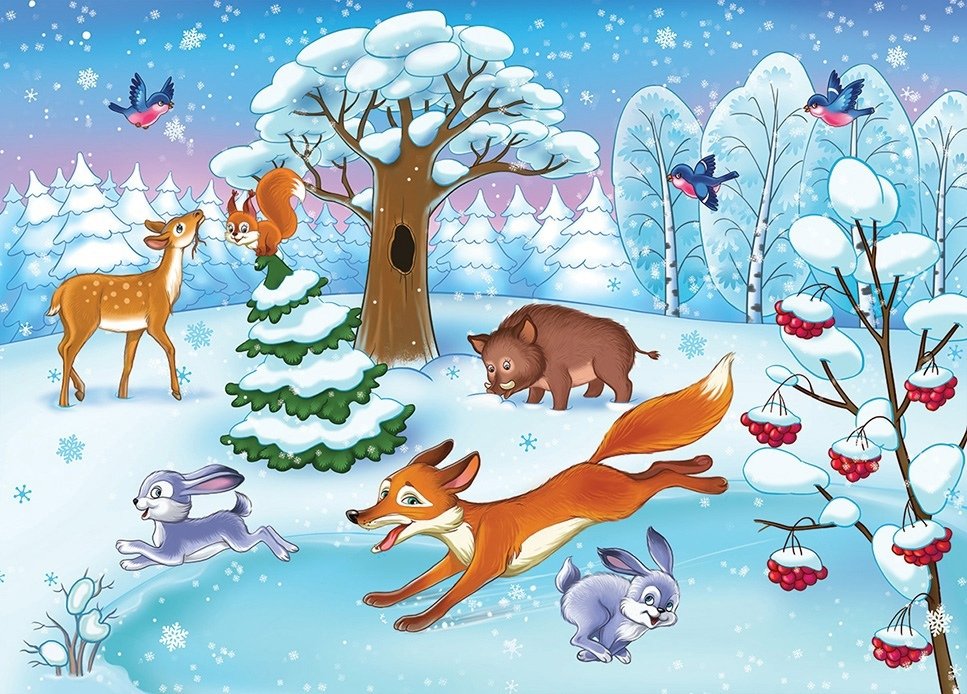 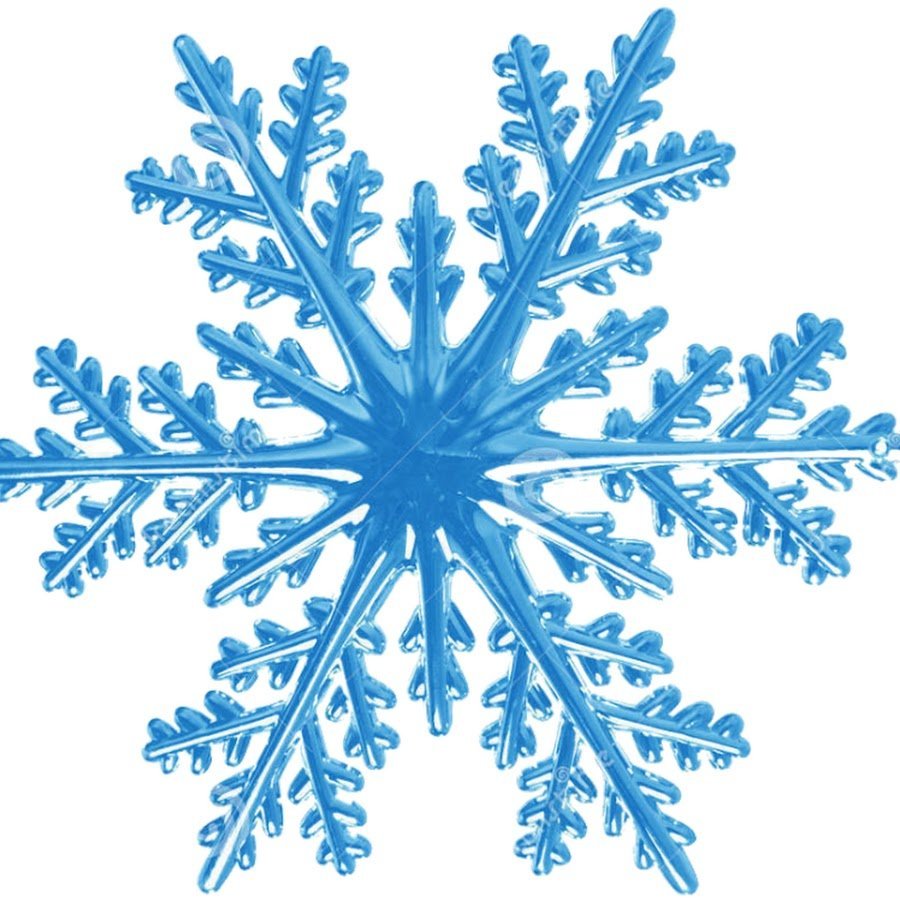 2
1
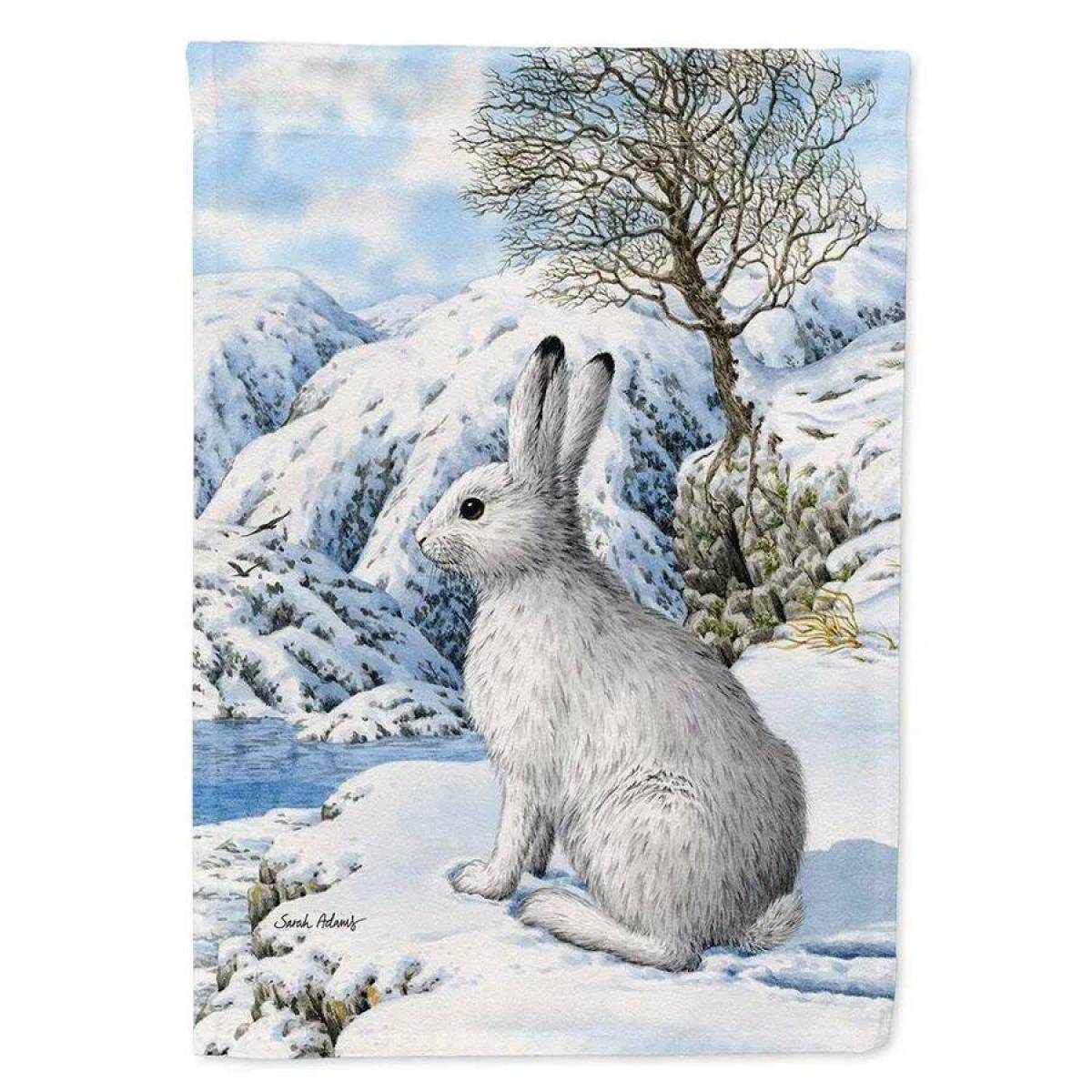 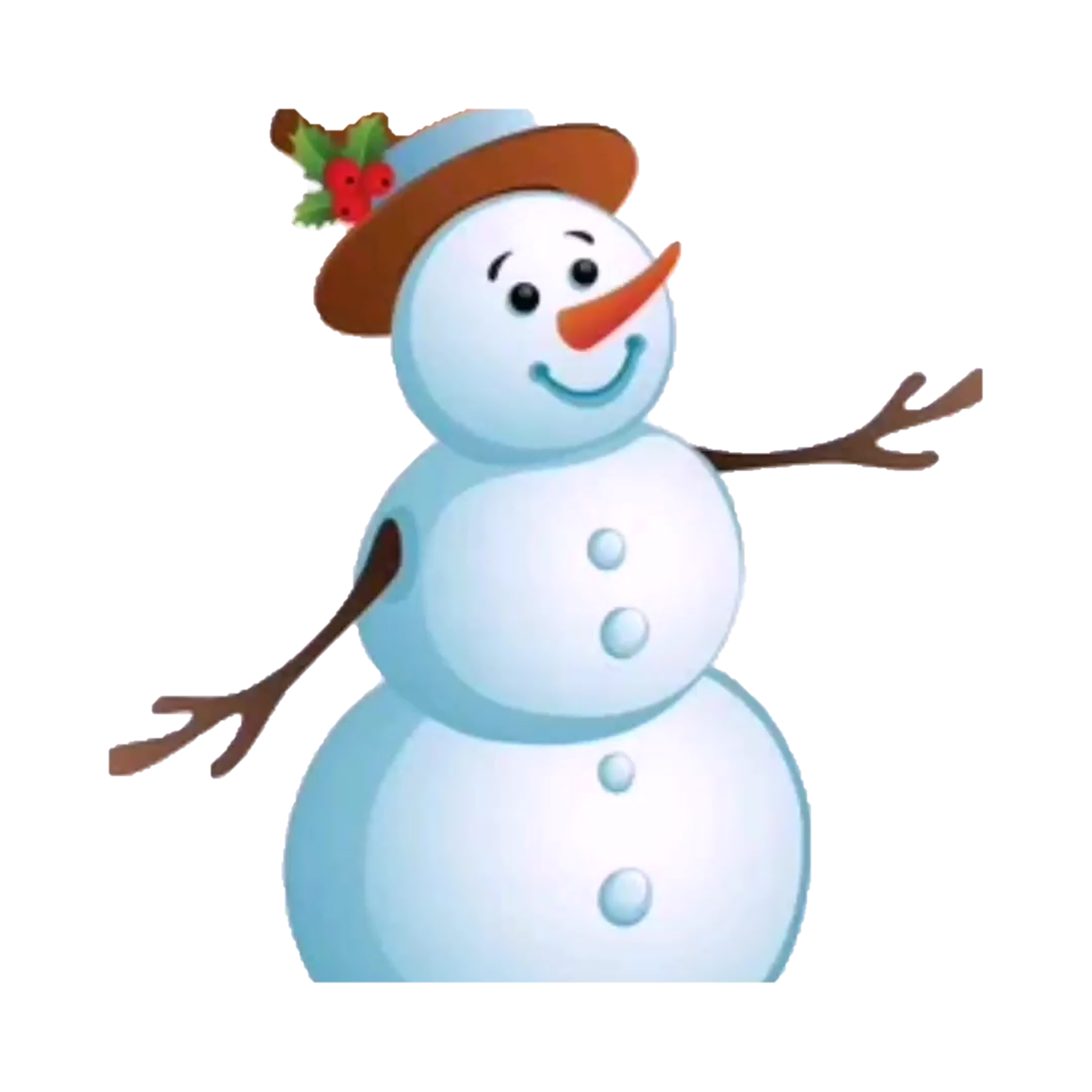 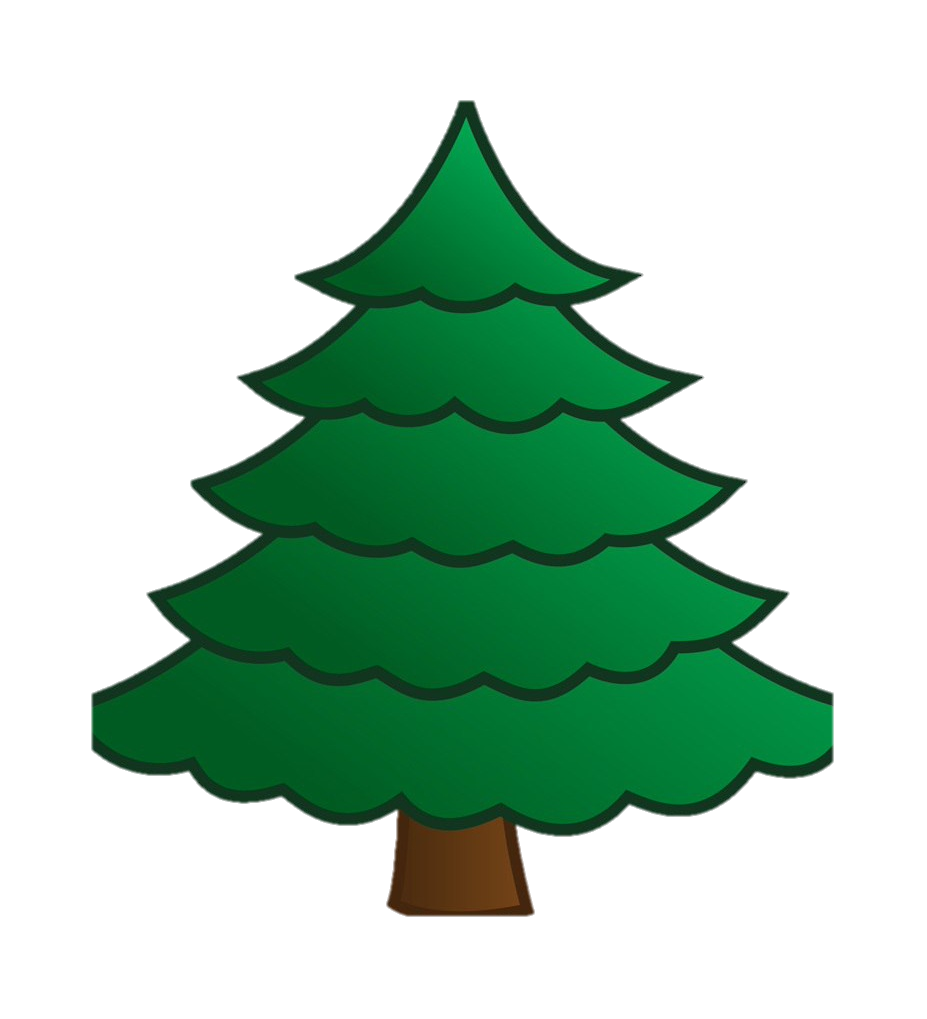 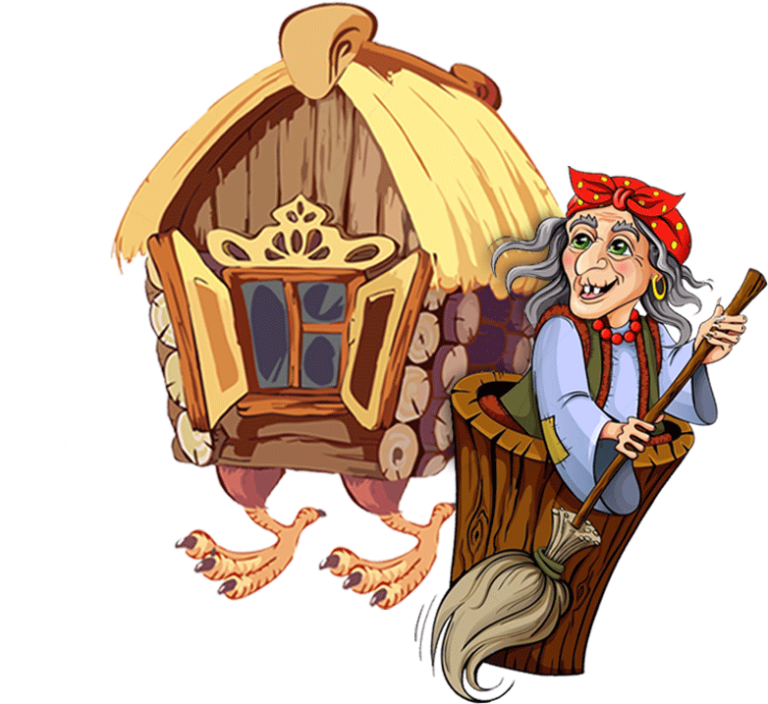 4
3
5
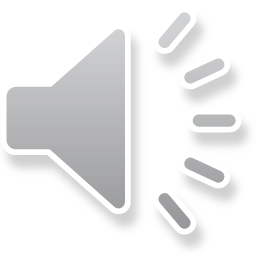 вперед
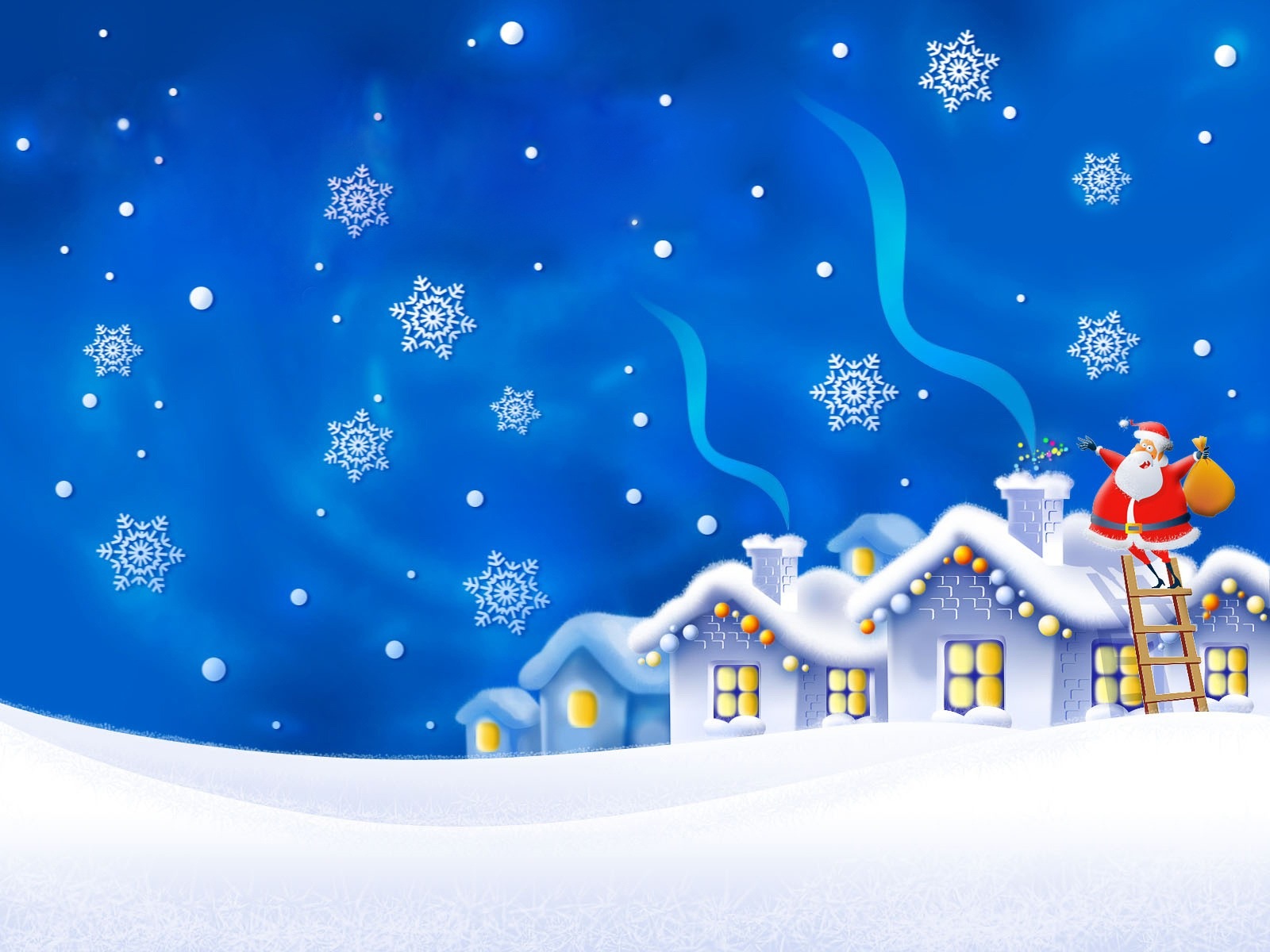 Расставьте снеговиков по росту от большого к меленькому
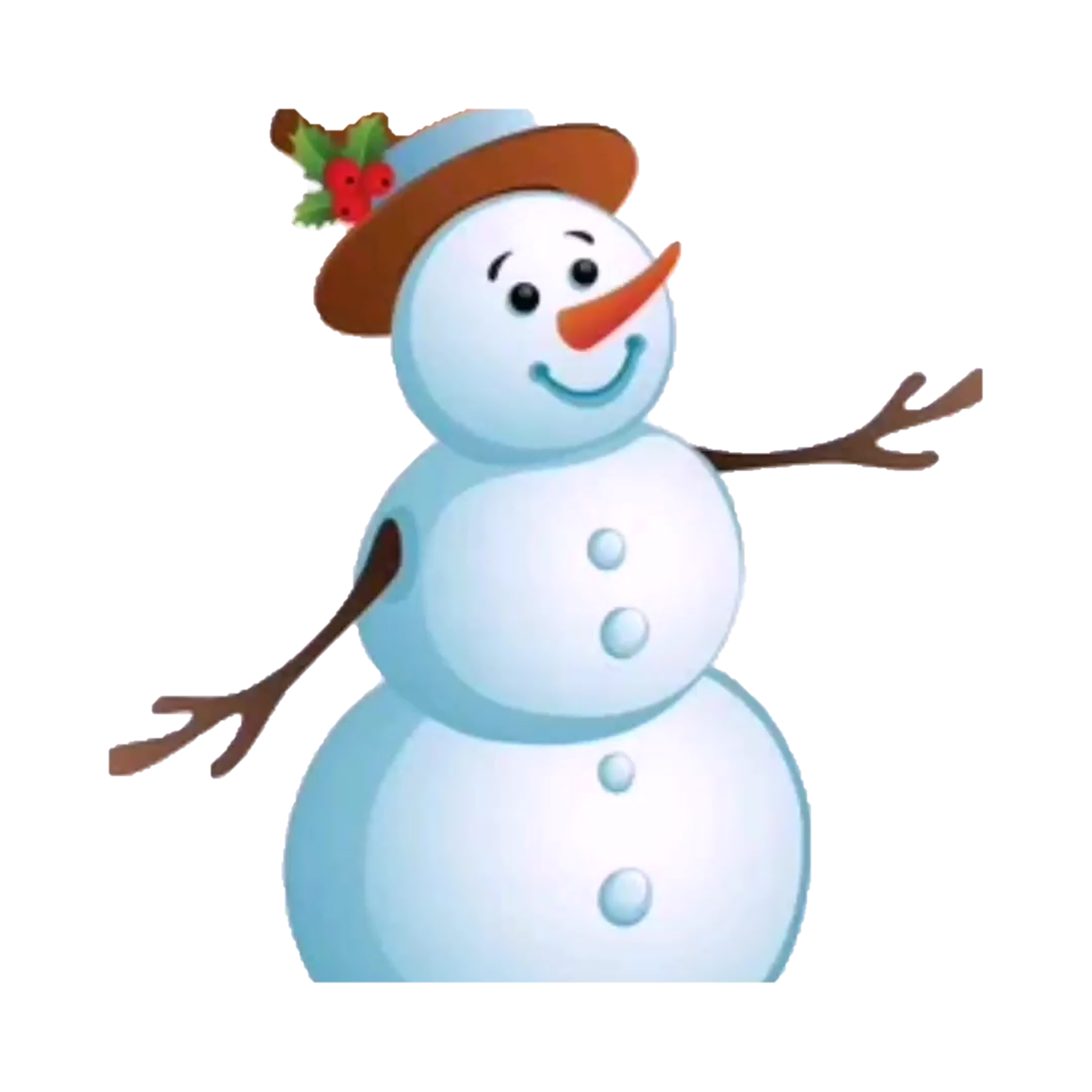 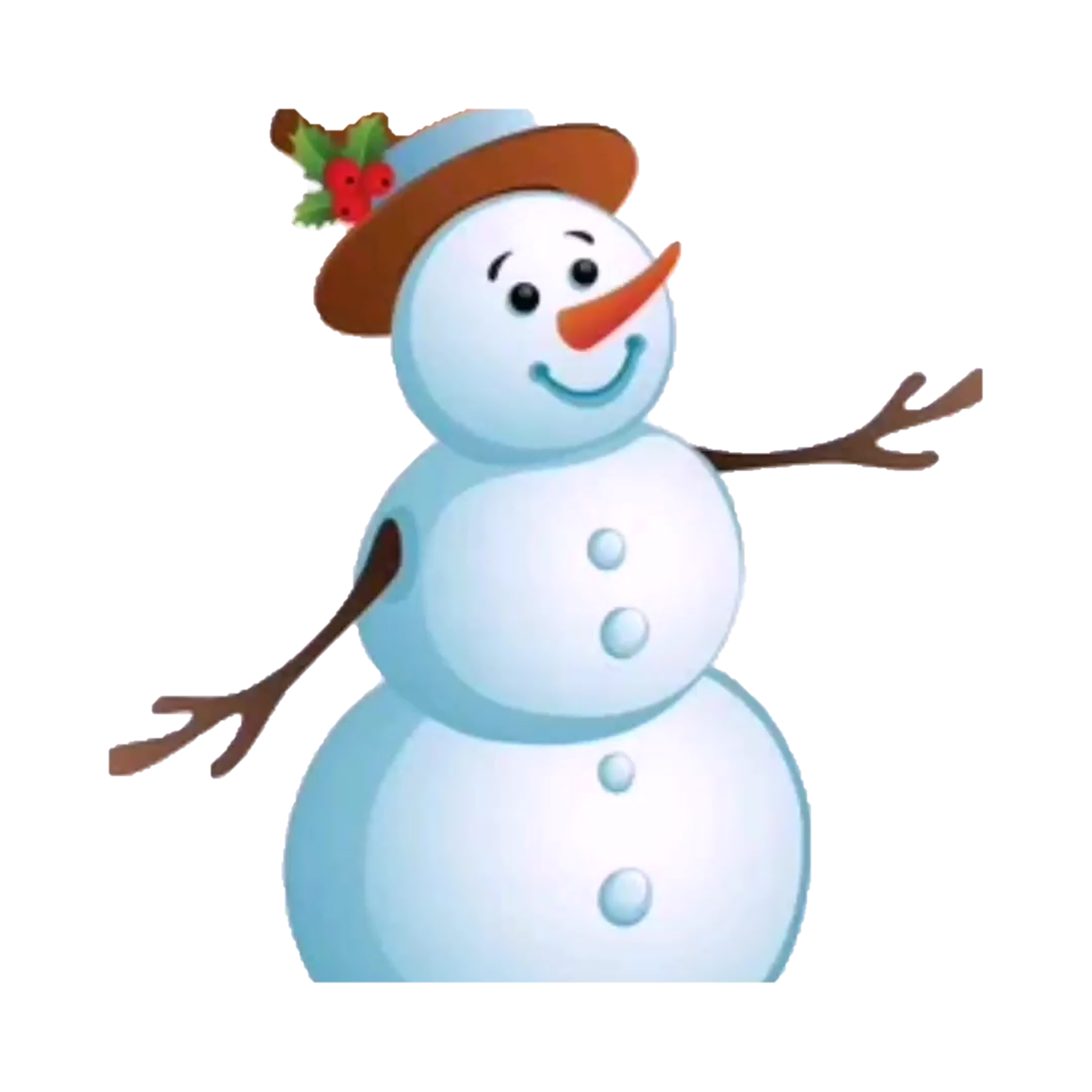 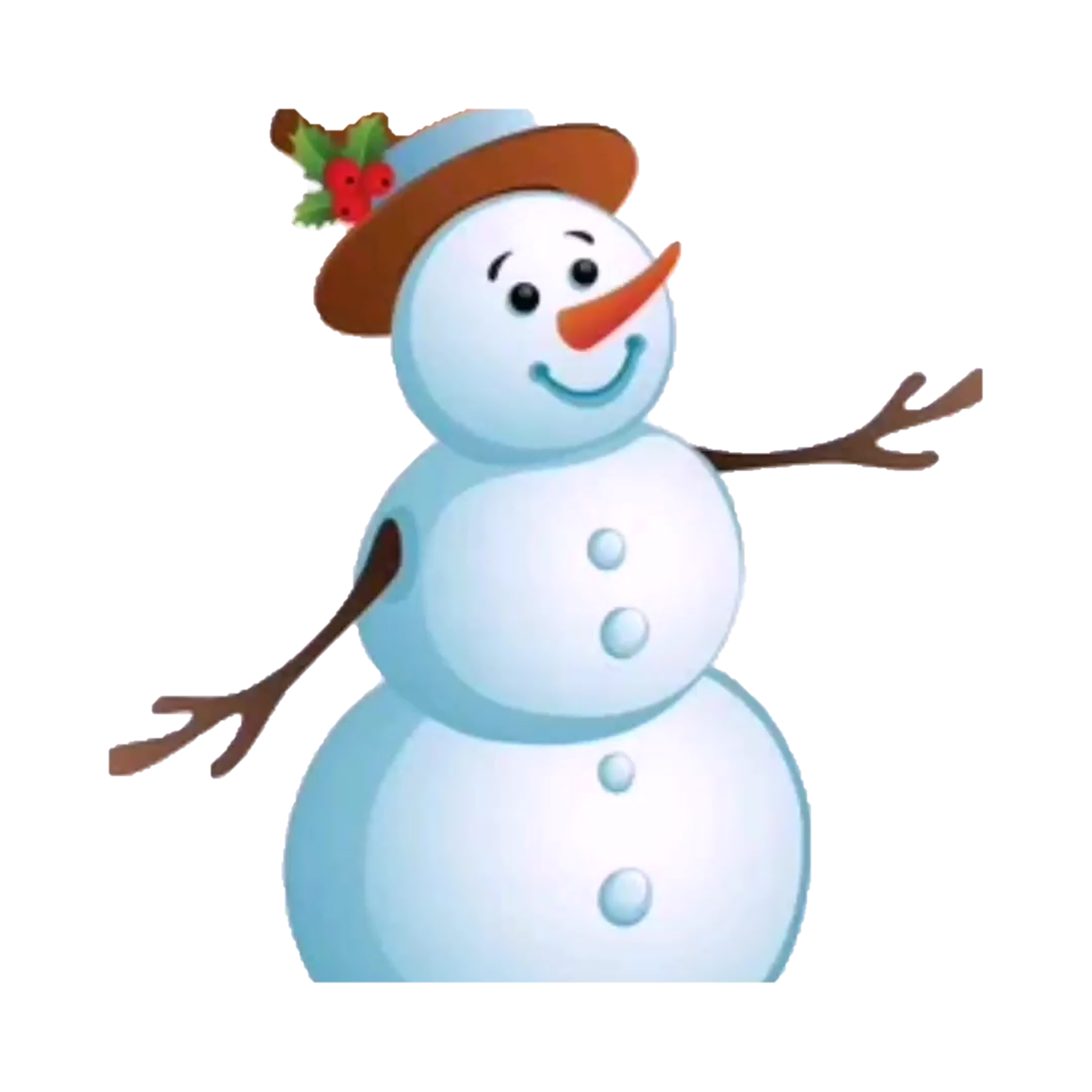 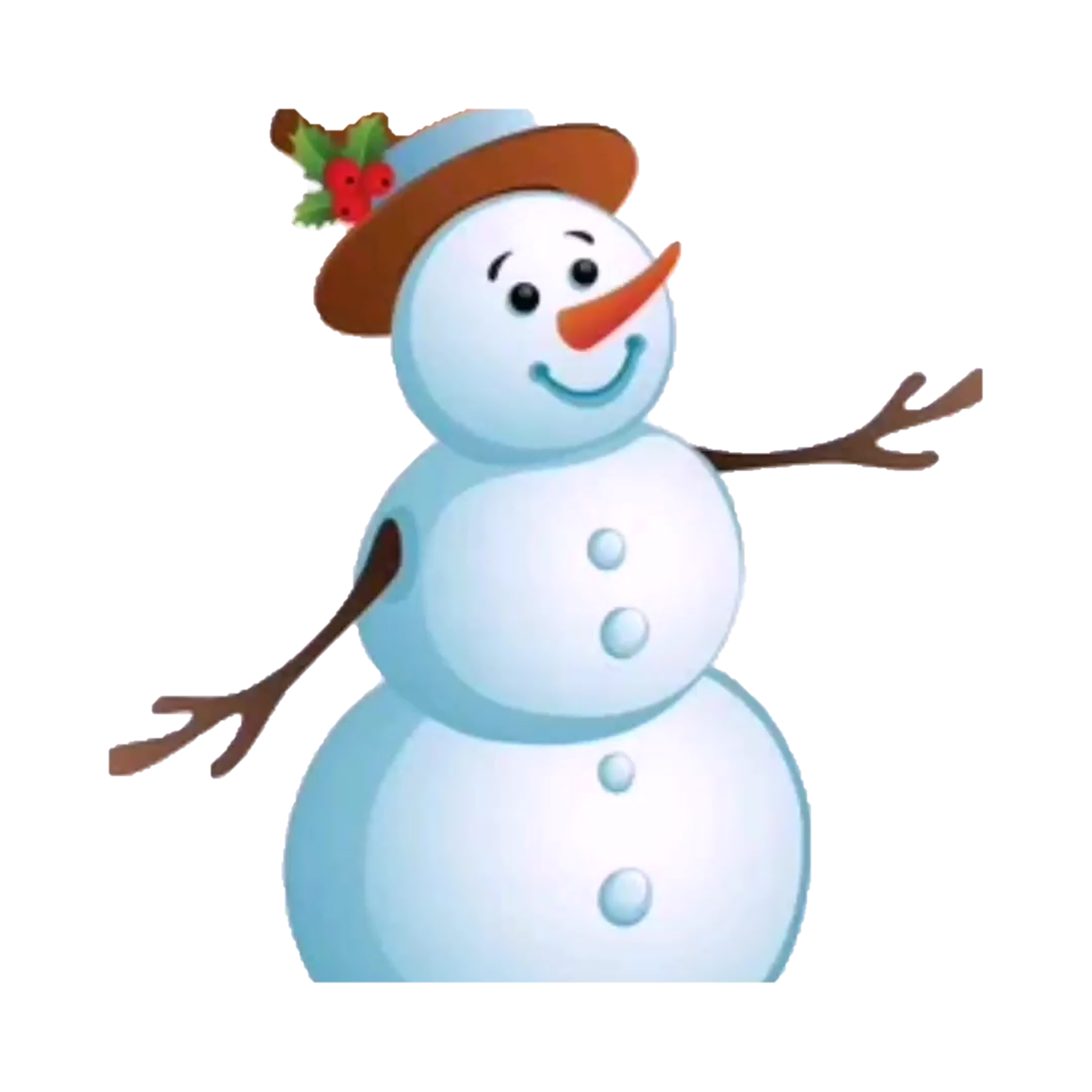 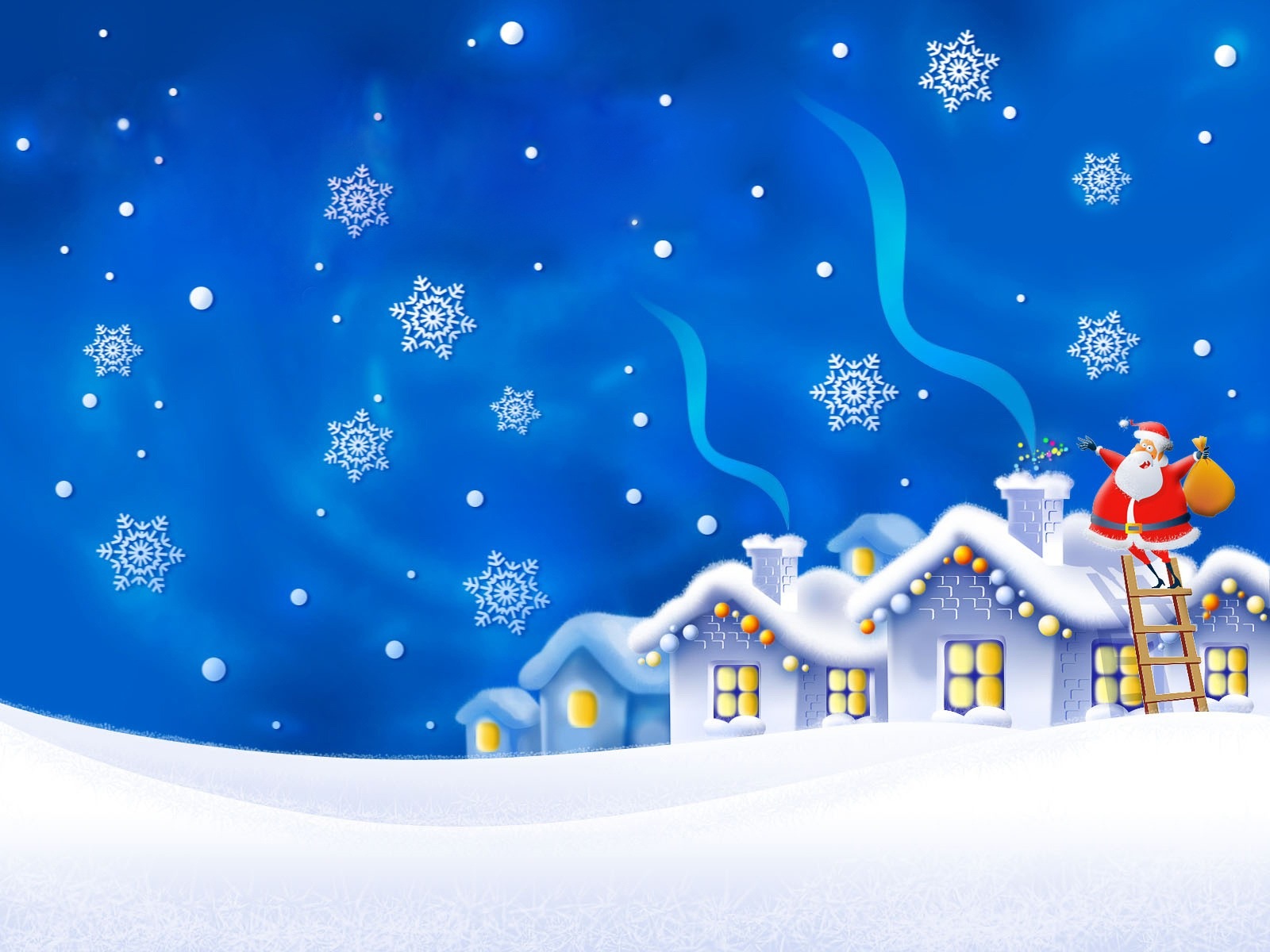 Расставьте елочки по высоте от большого к меленькому
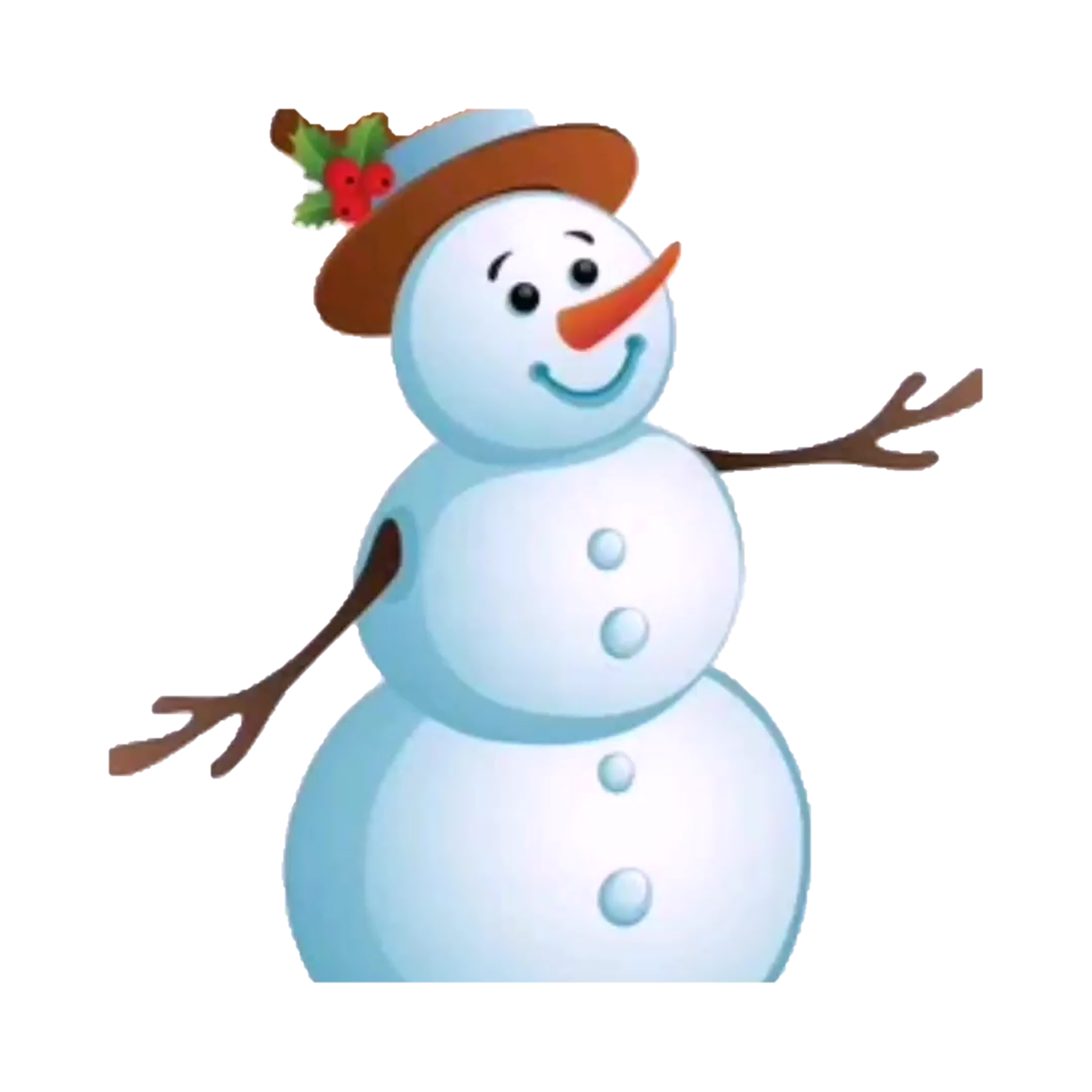 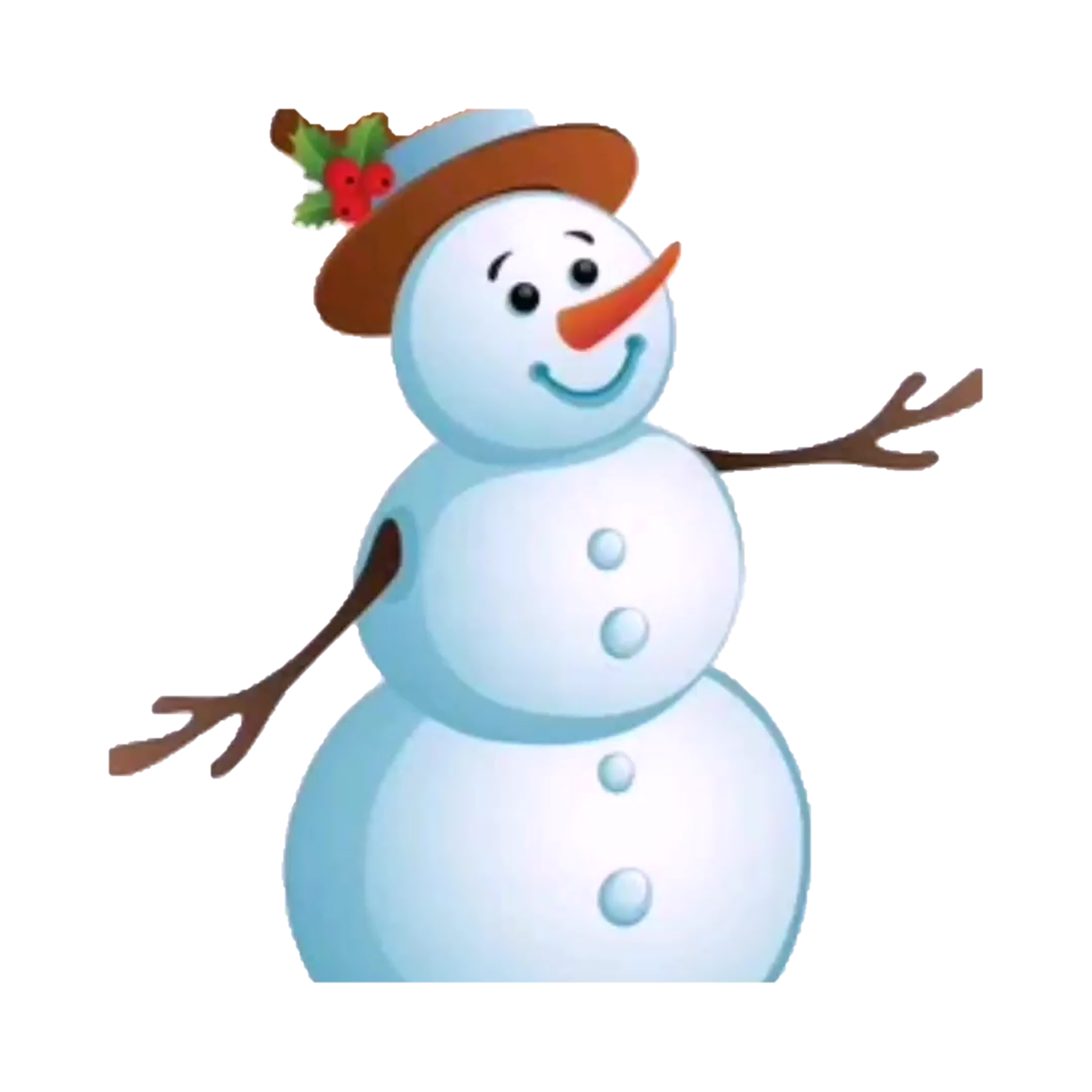 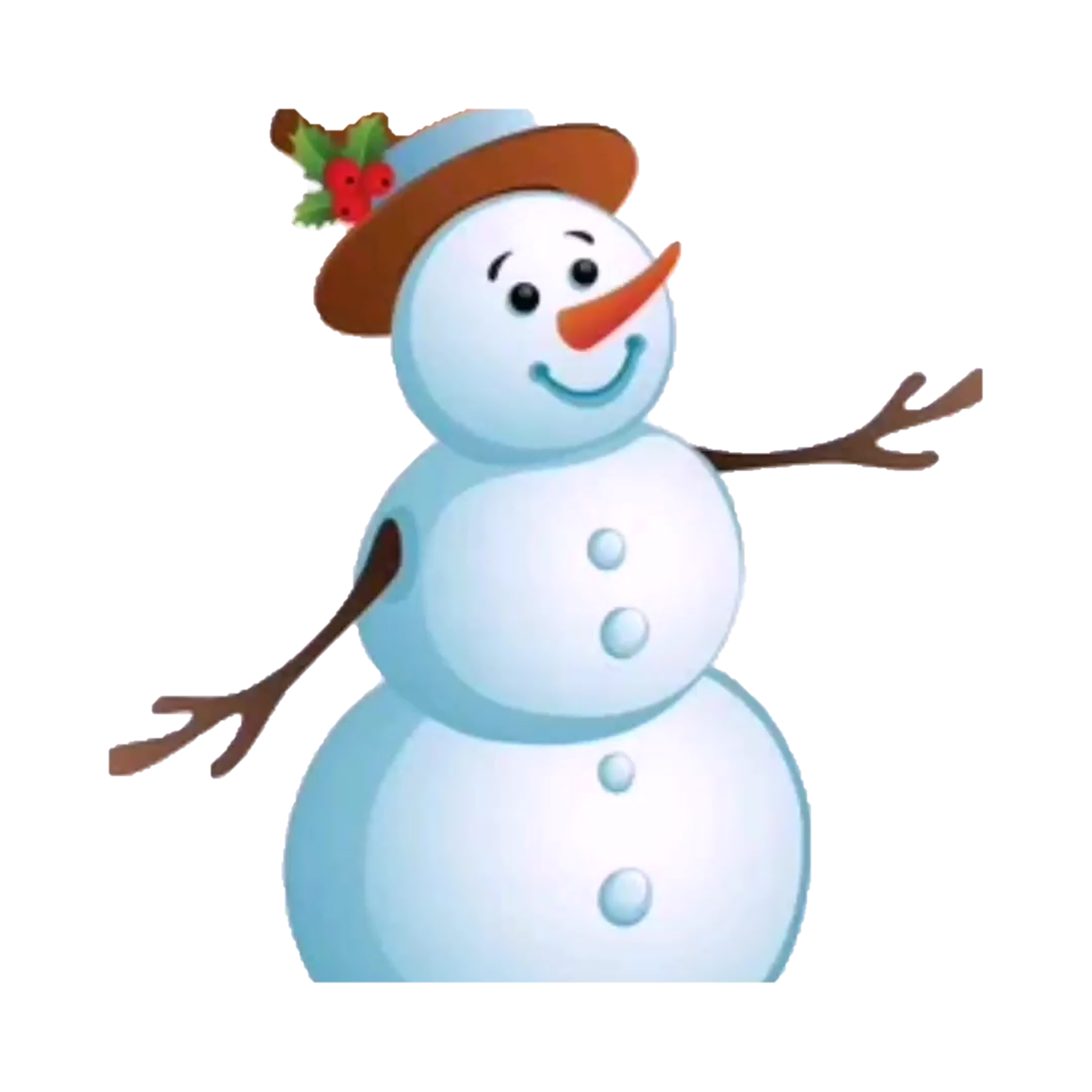 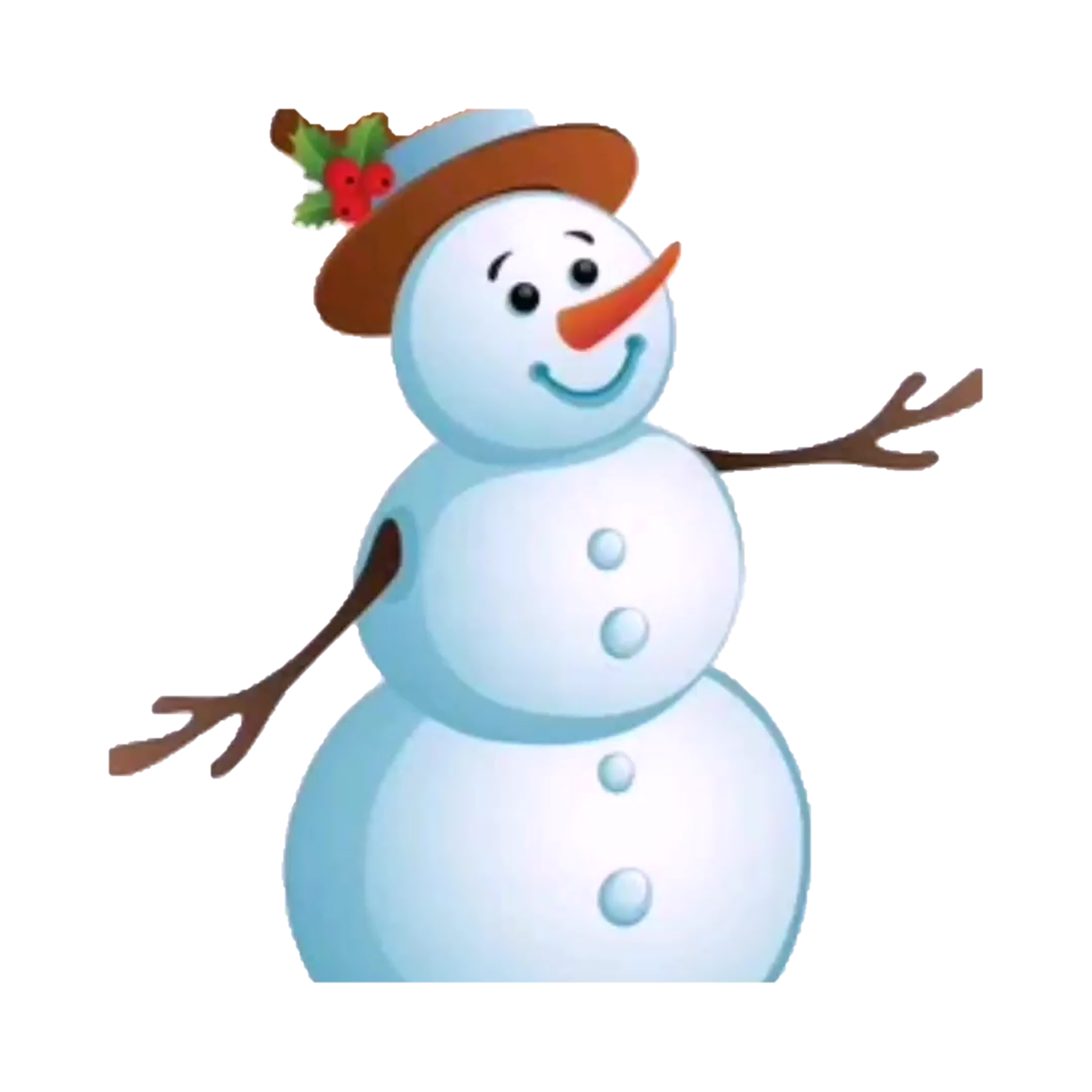 вперед
вперед
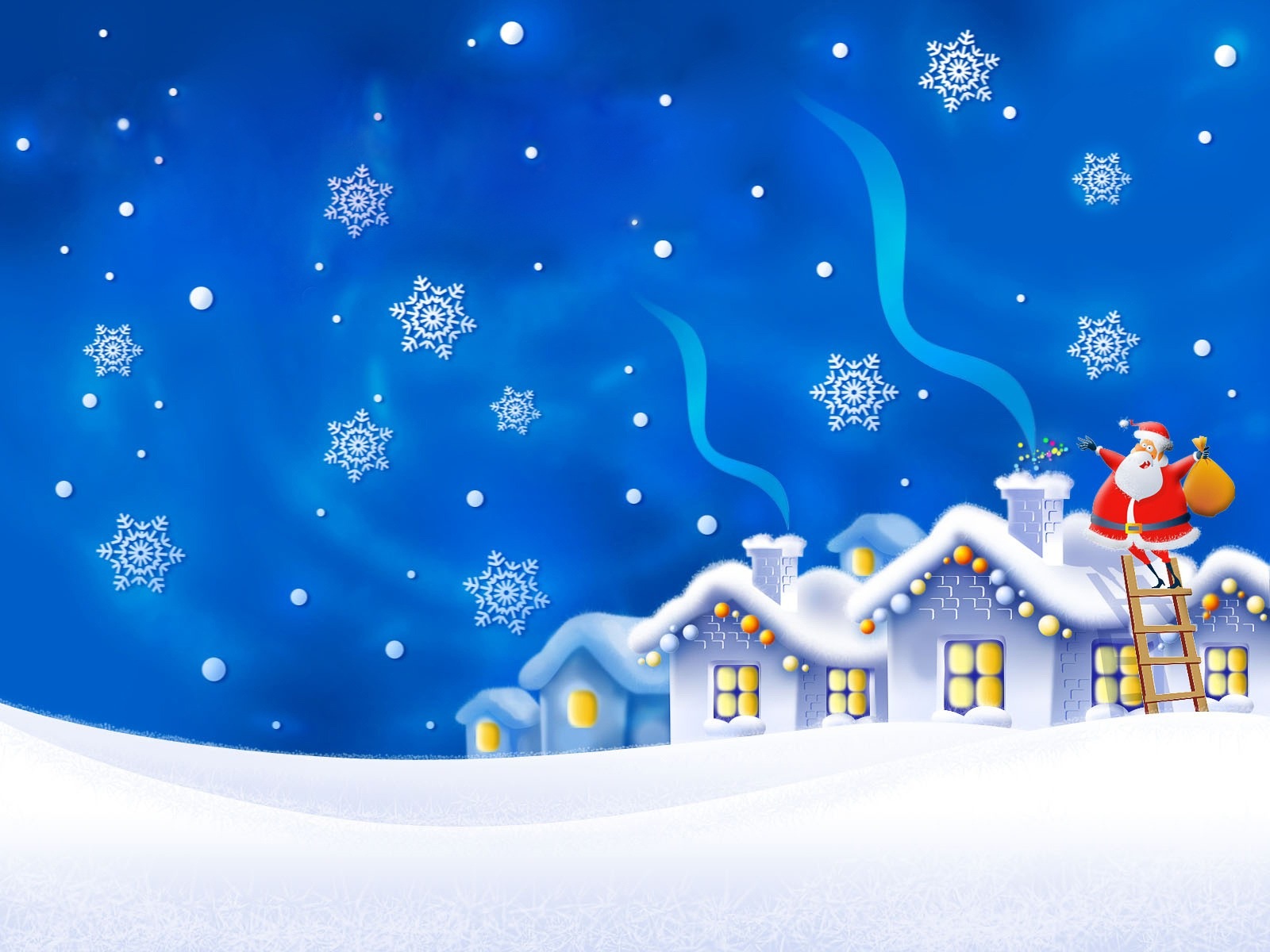 КАРТА
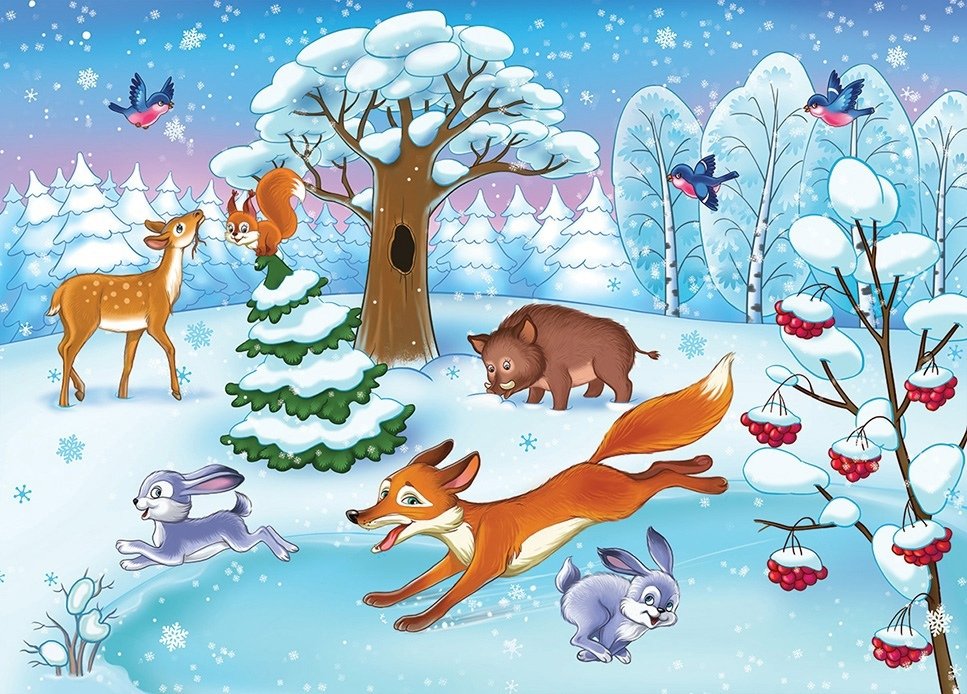 2
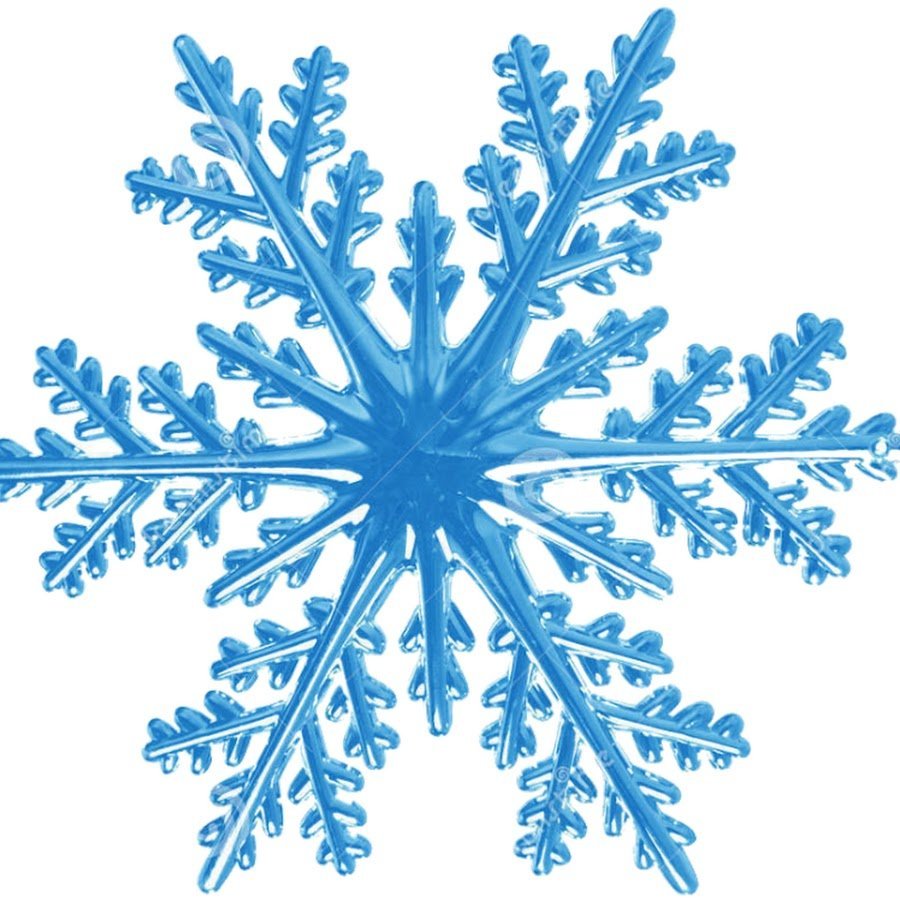 6
1
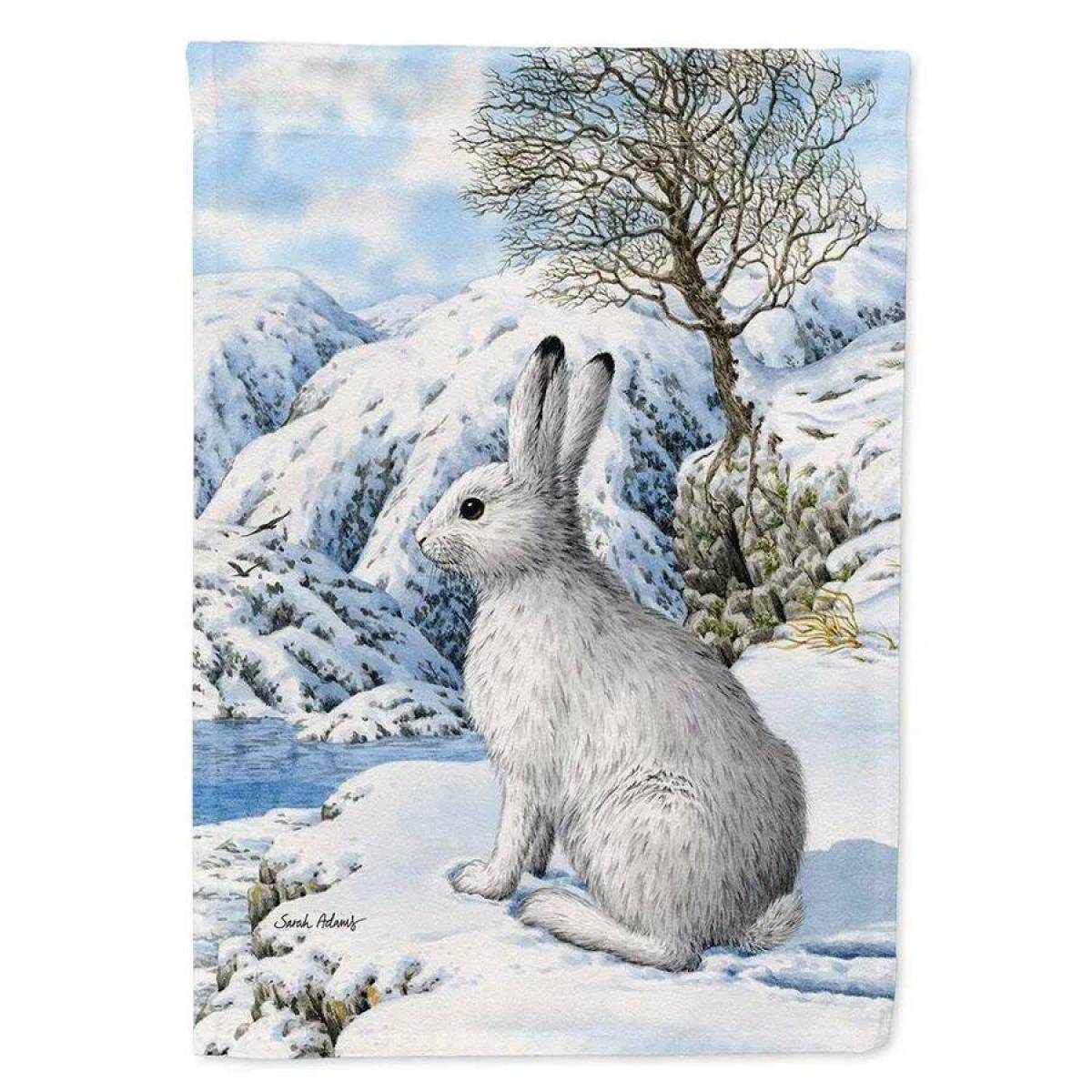 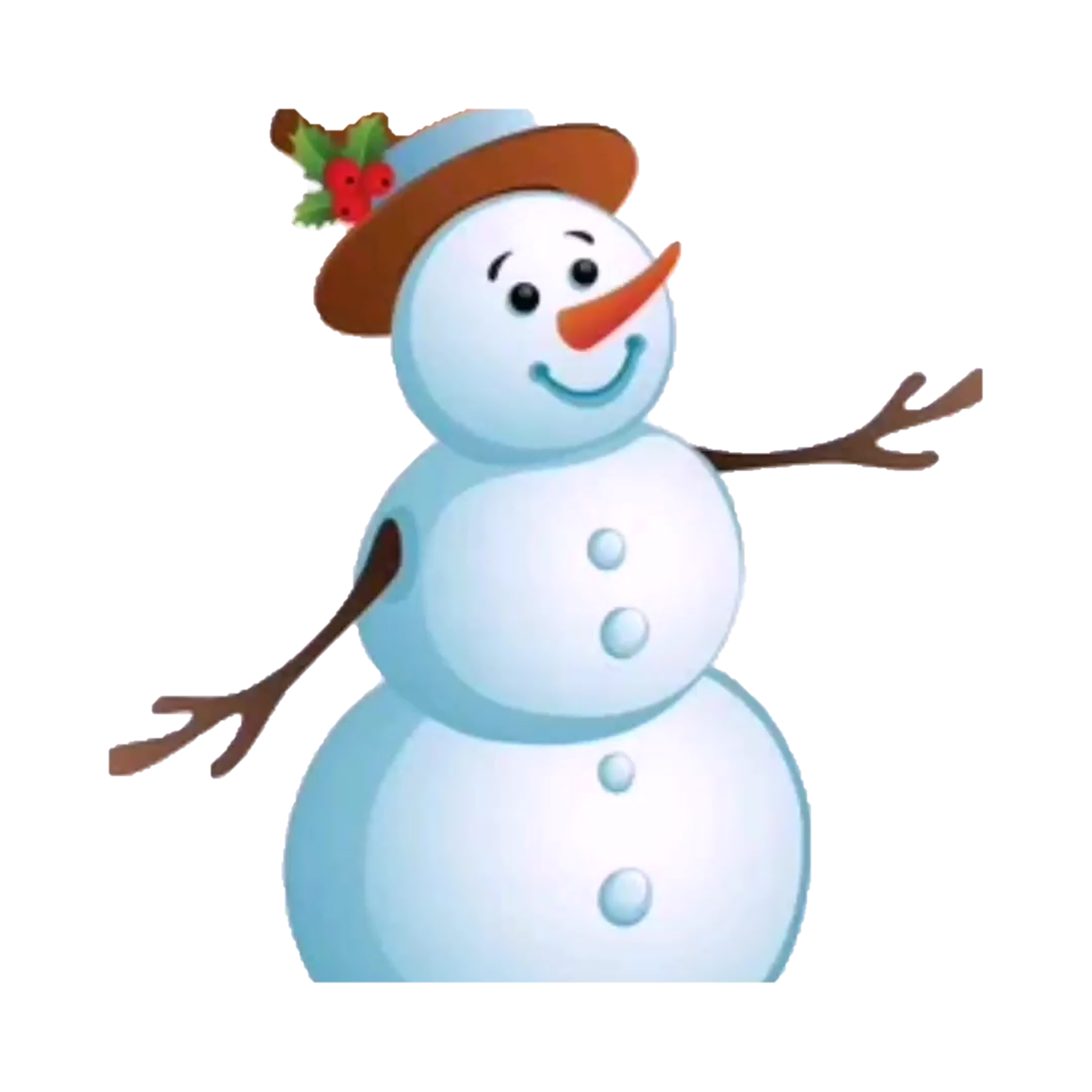 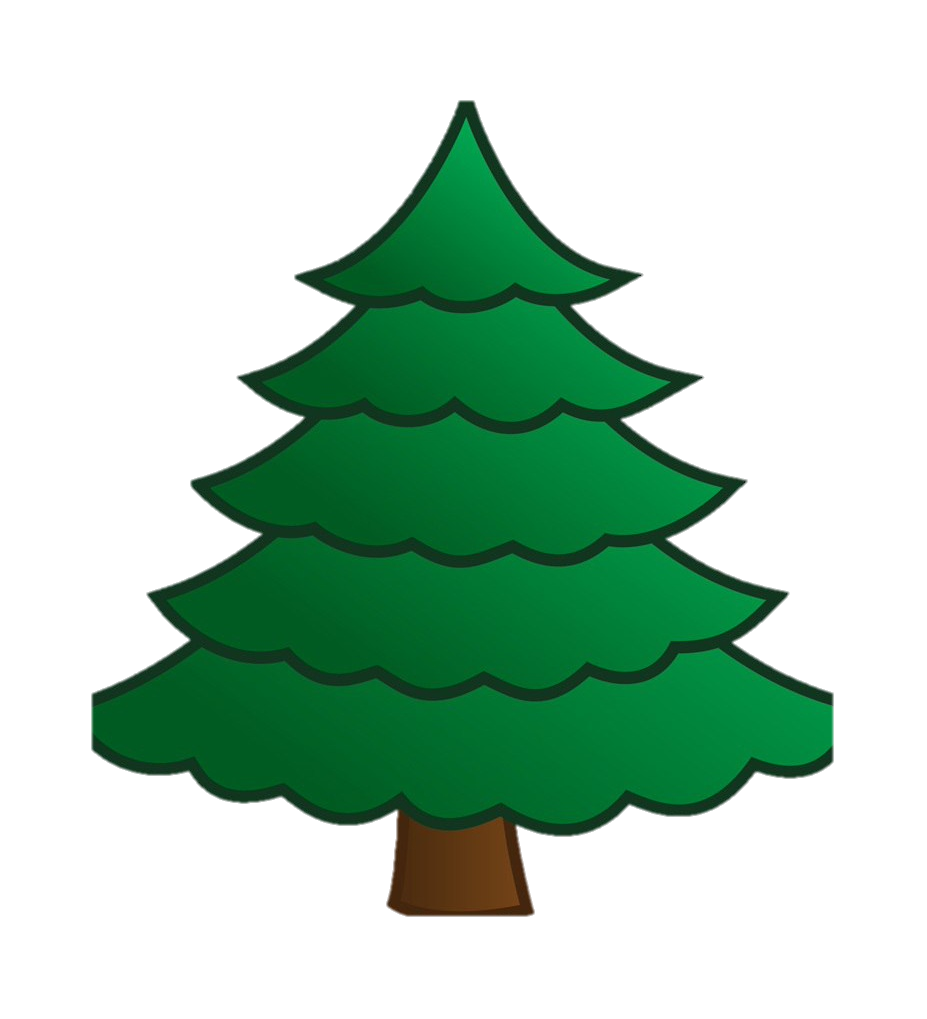 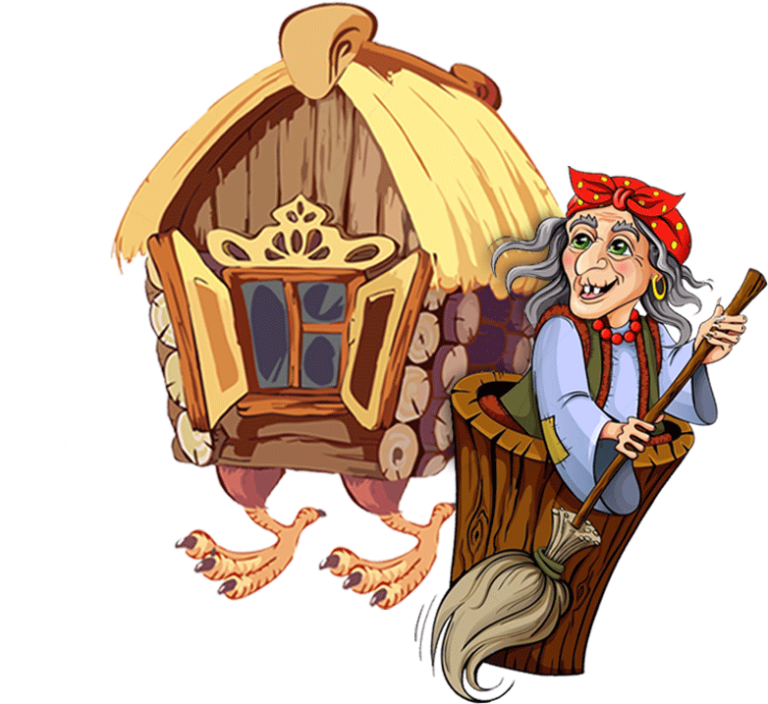 4
5
3
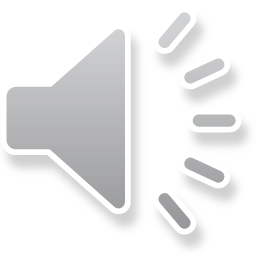 вперед
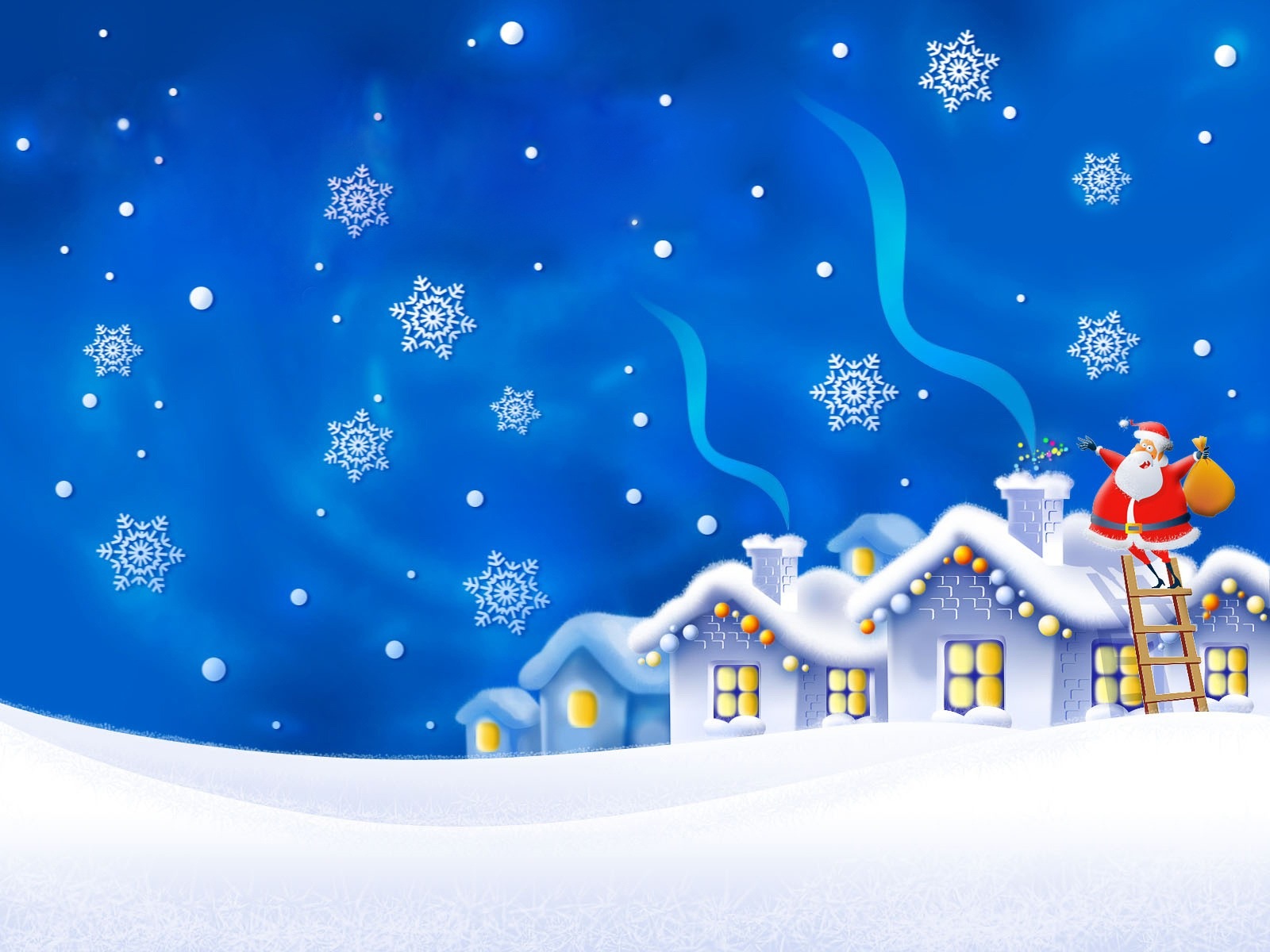 Собери пазл
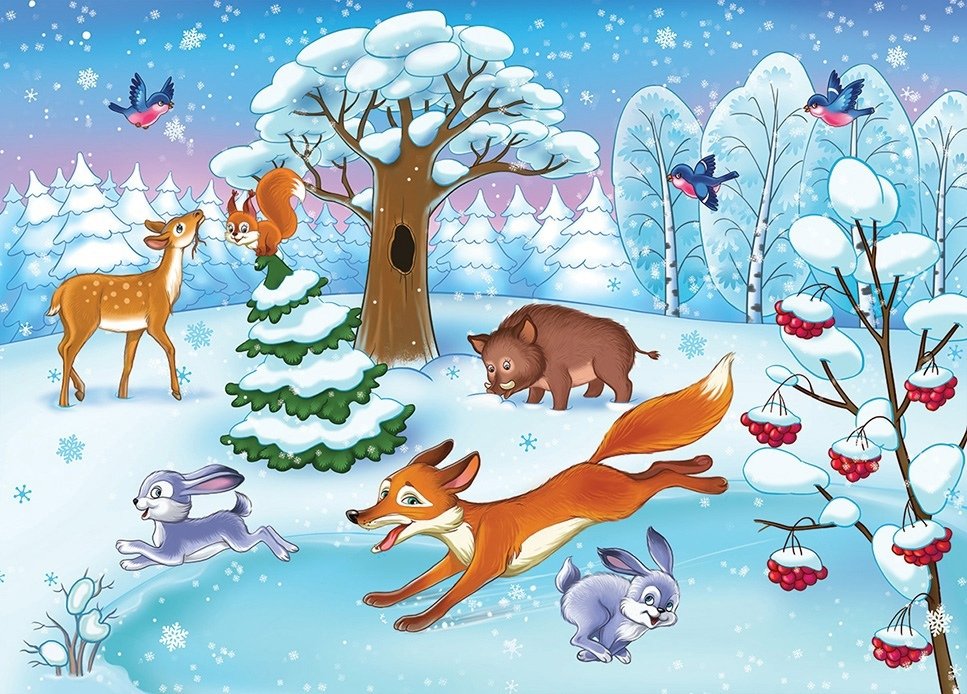 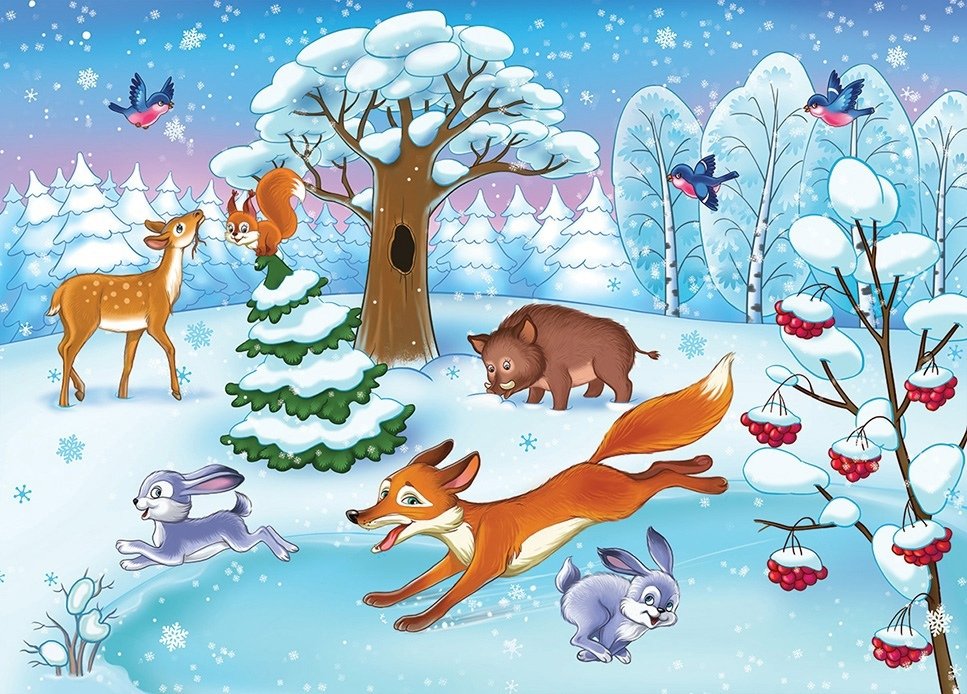 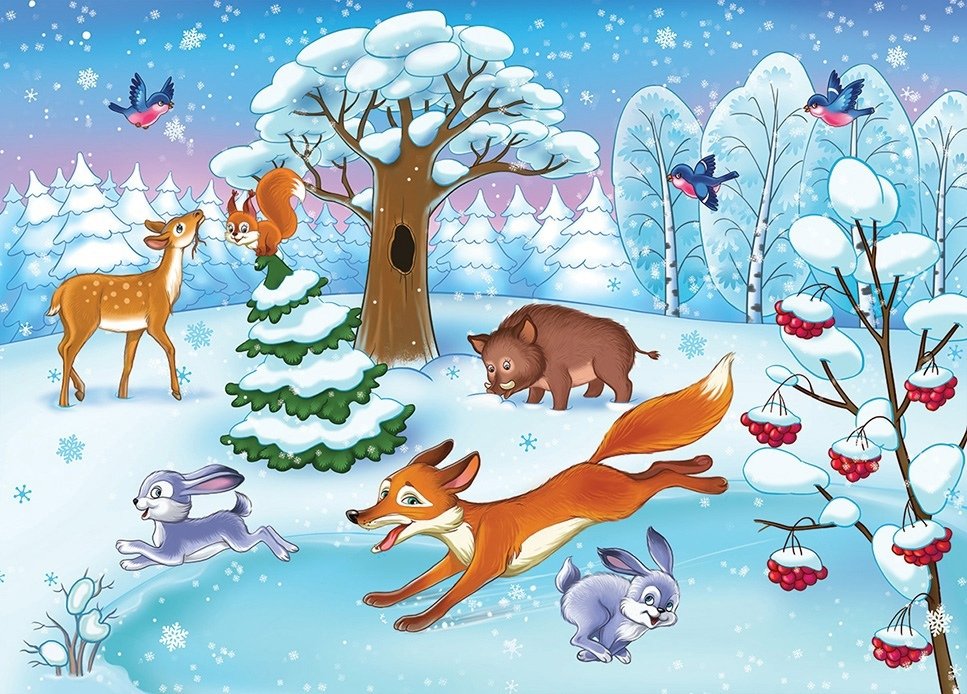 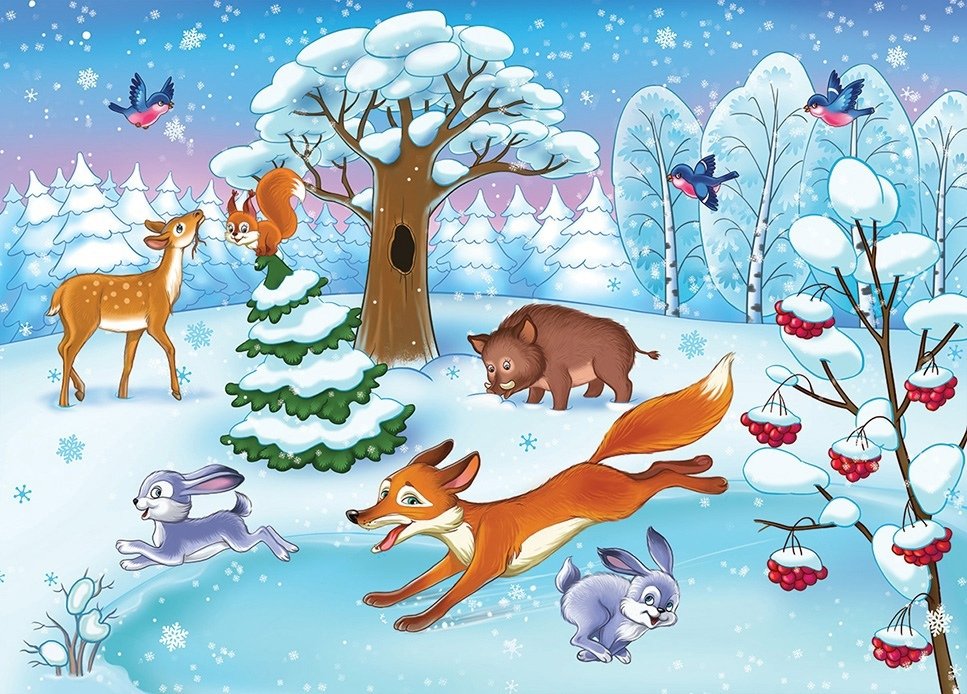 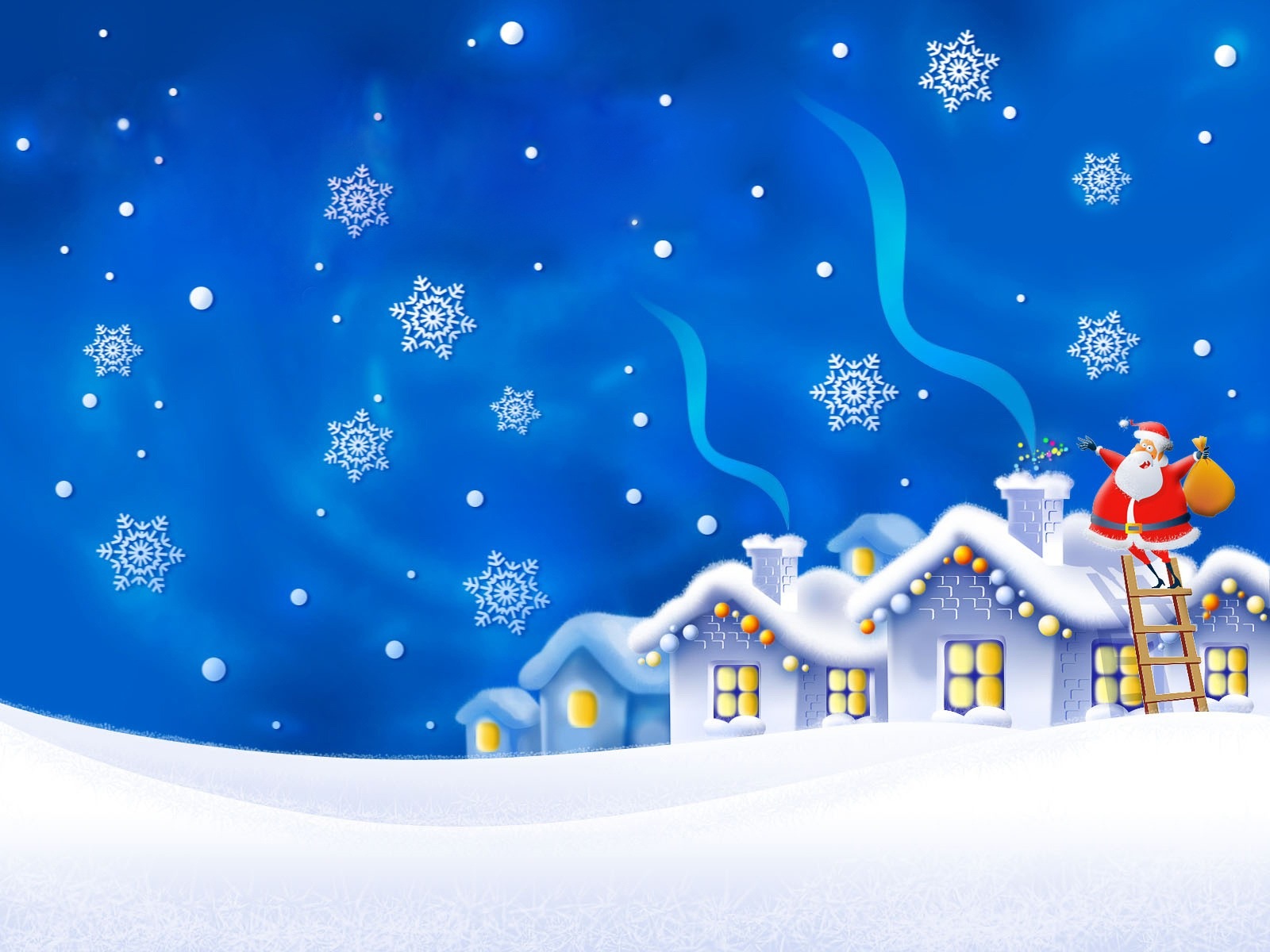 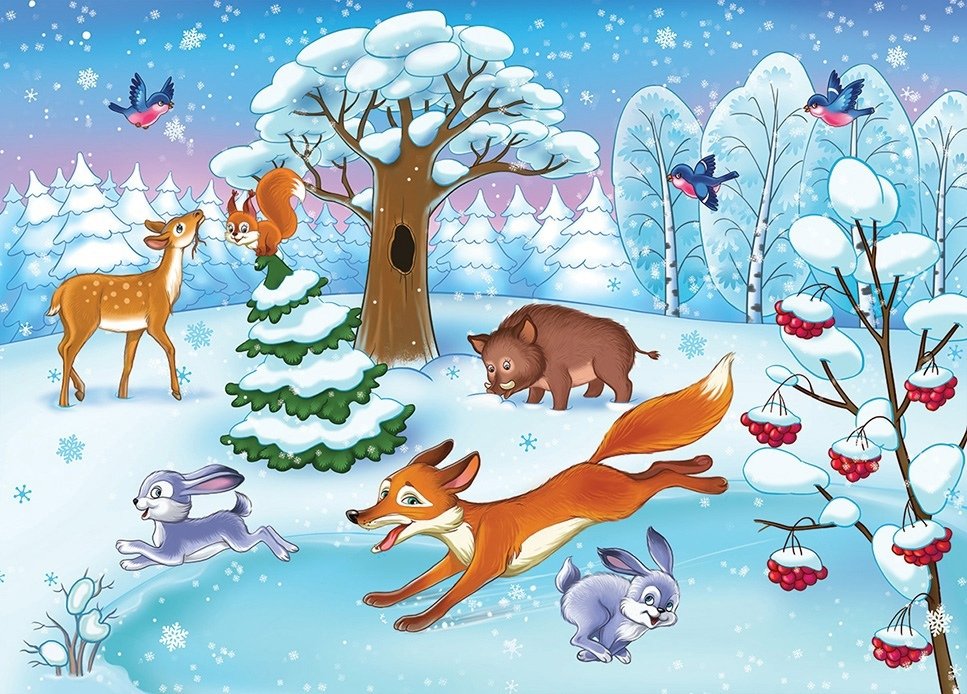 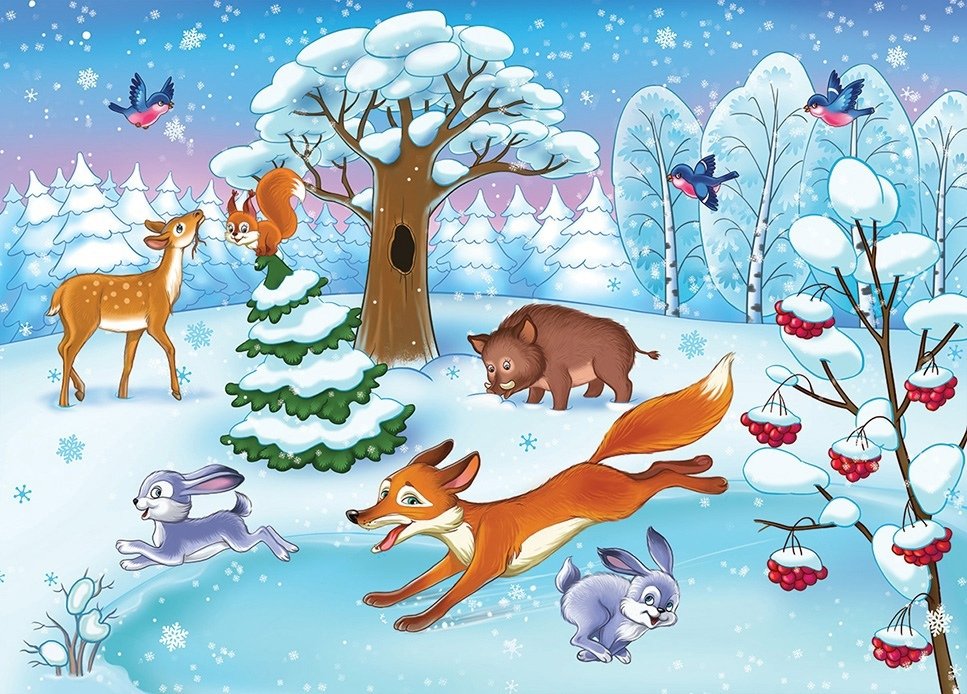 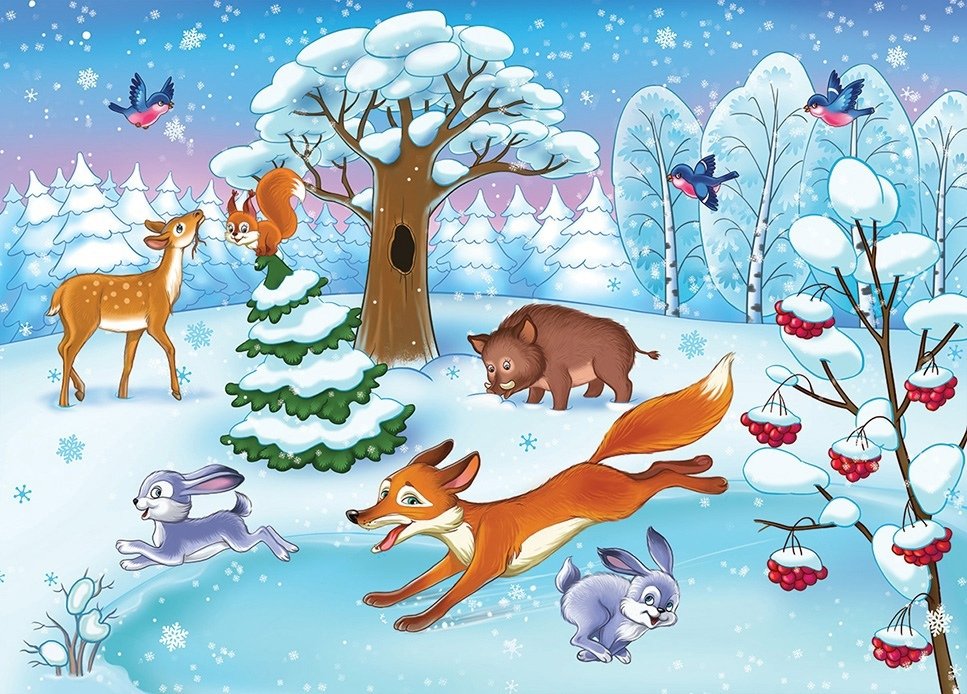 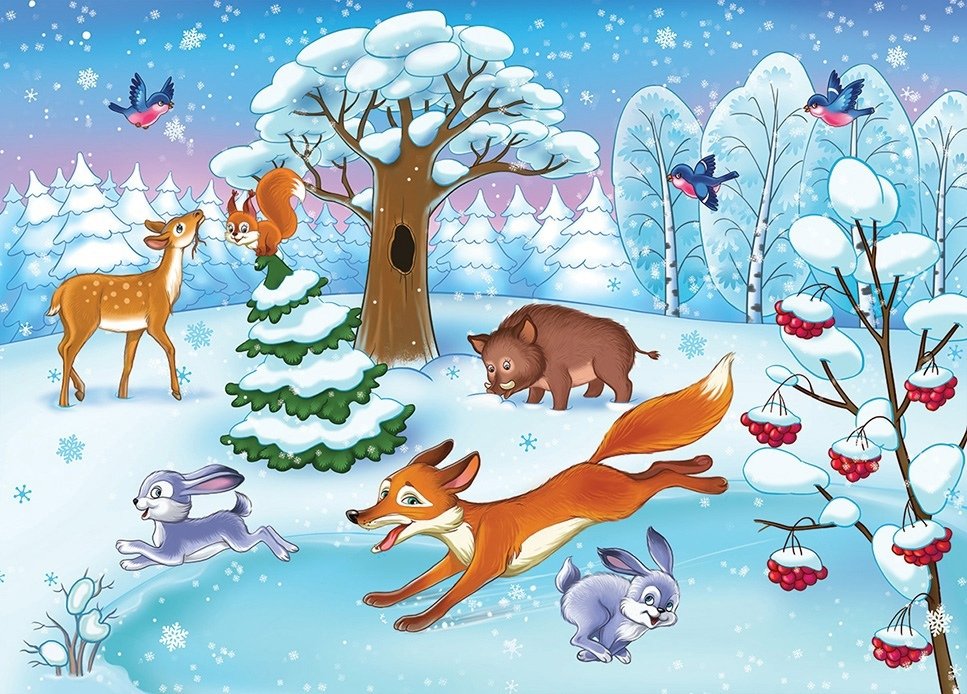 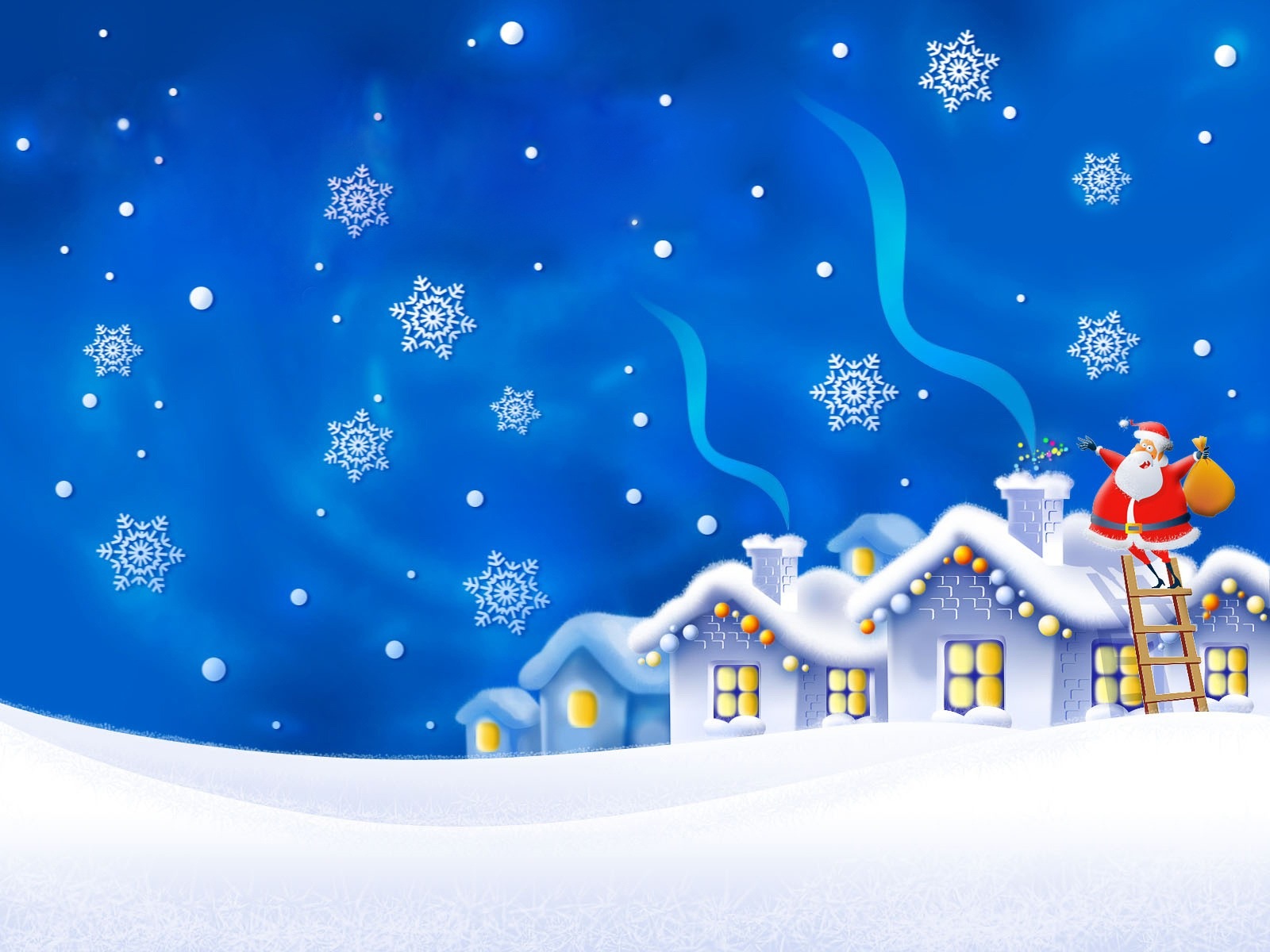 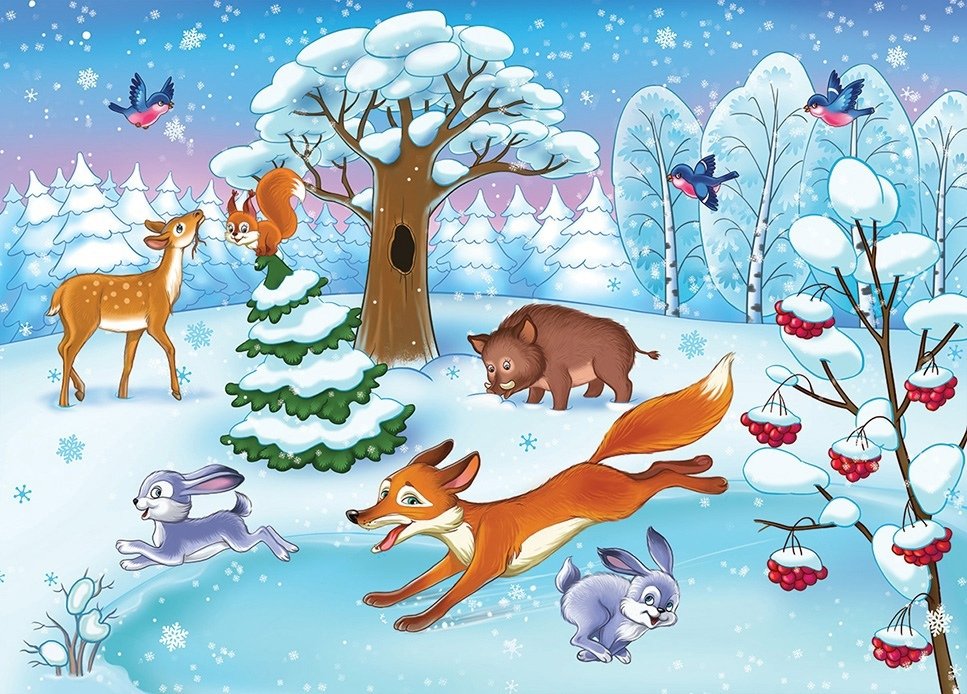 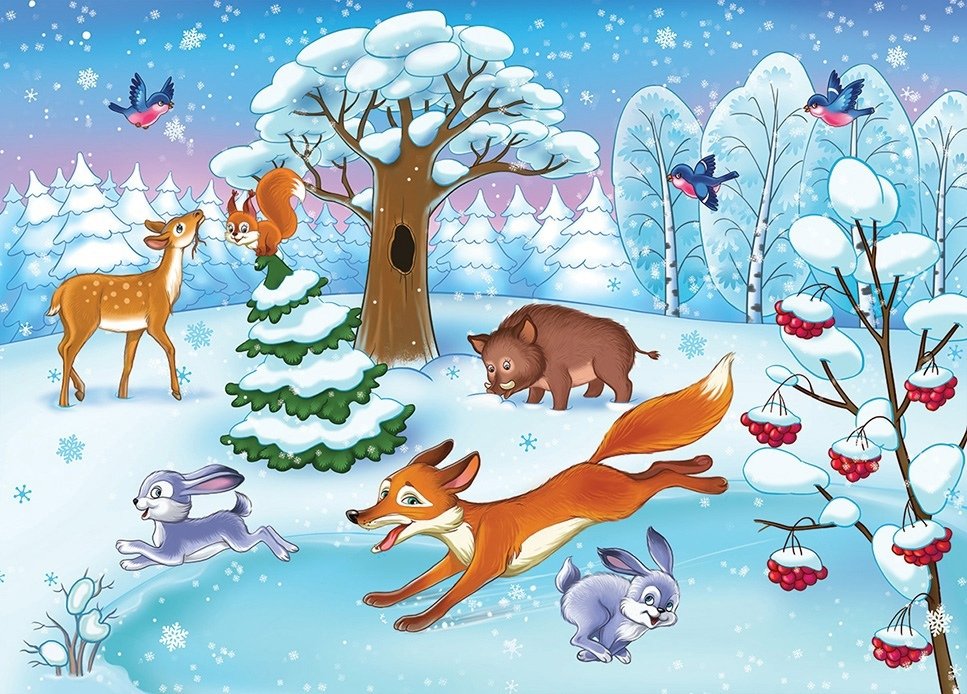 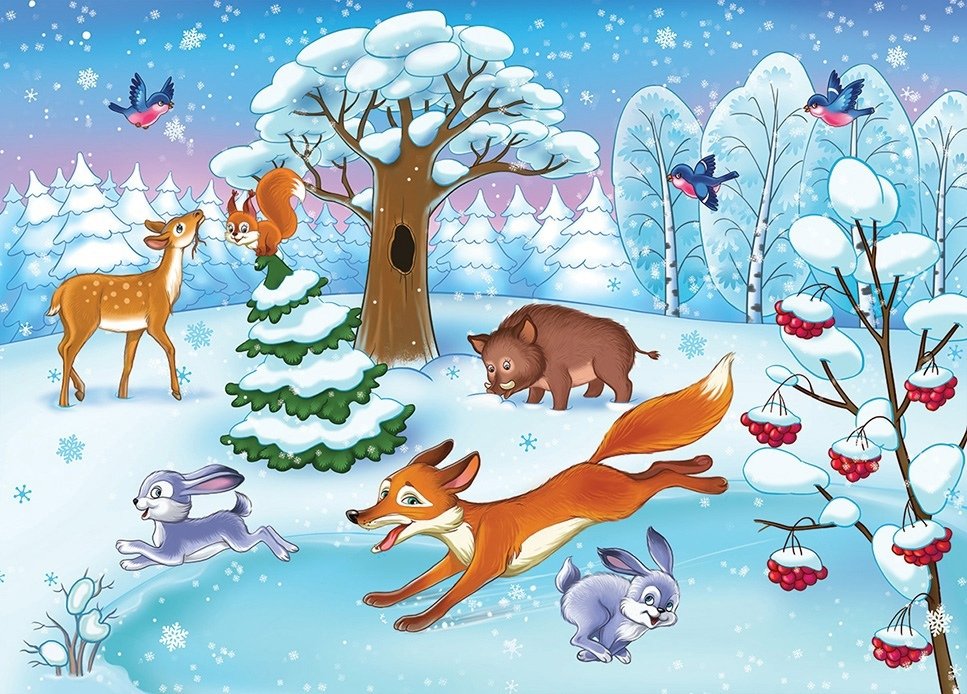 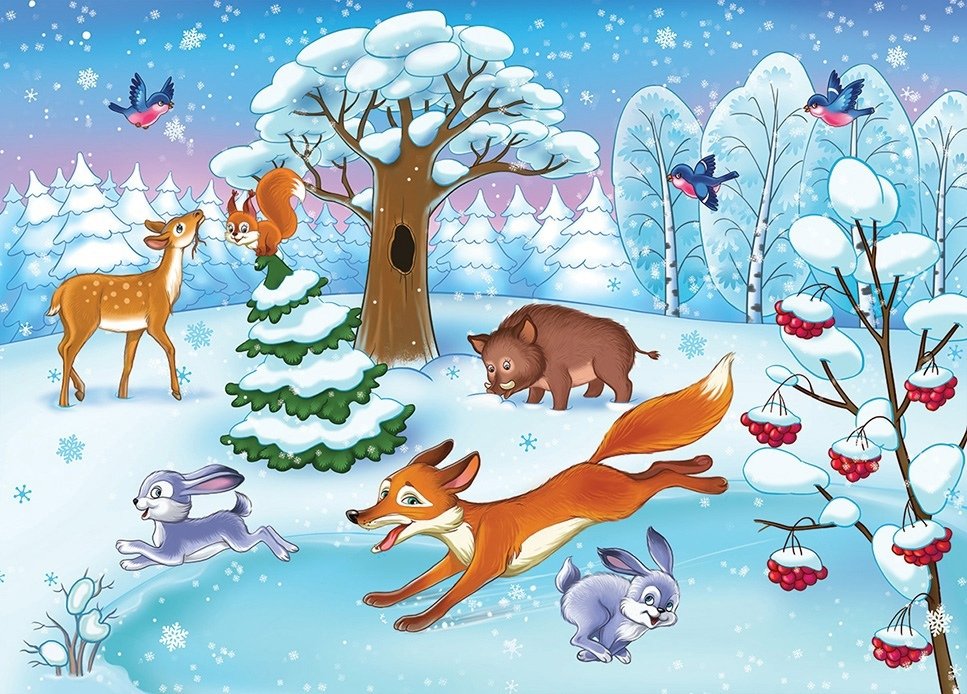 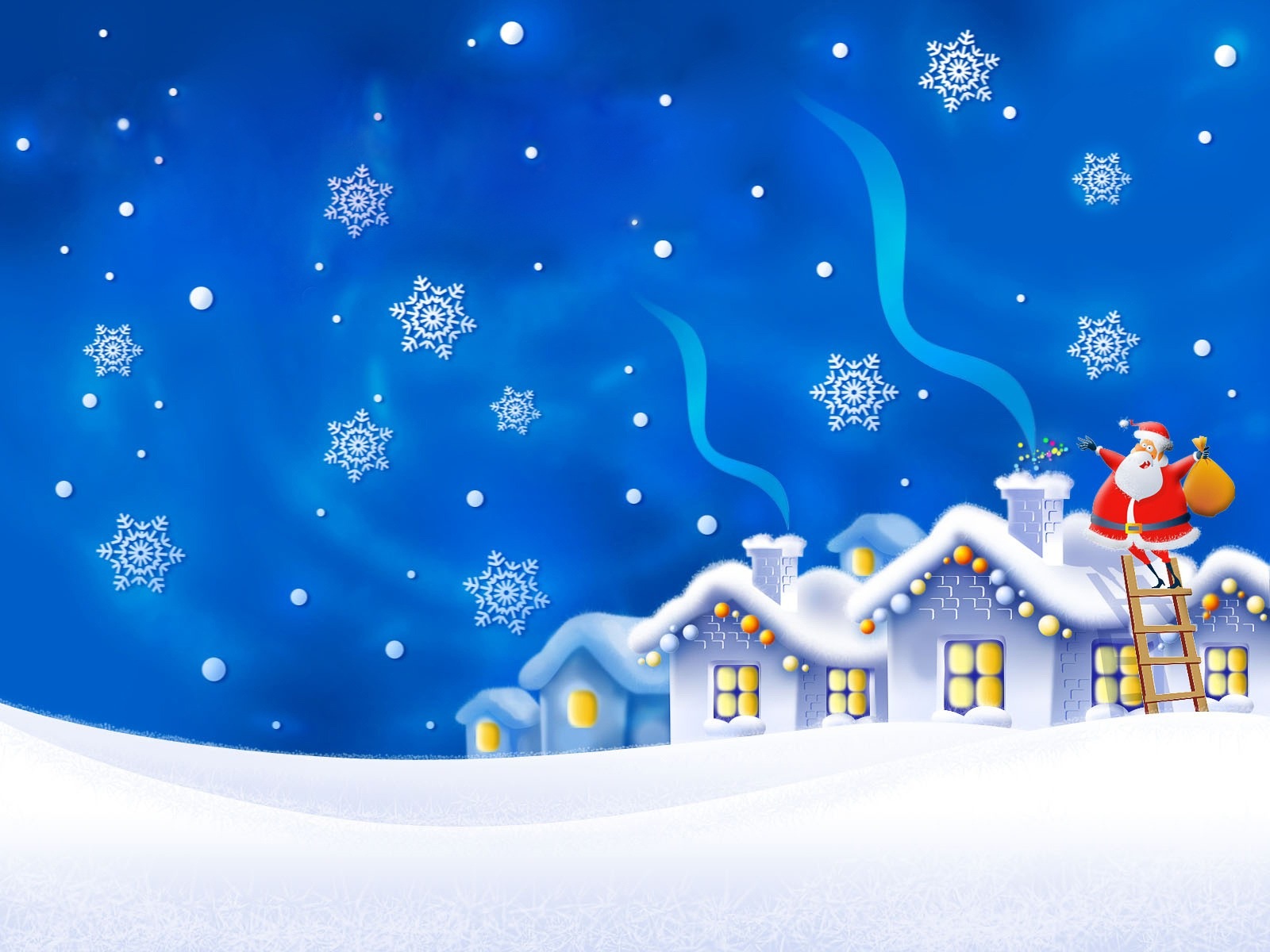 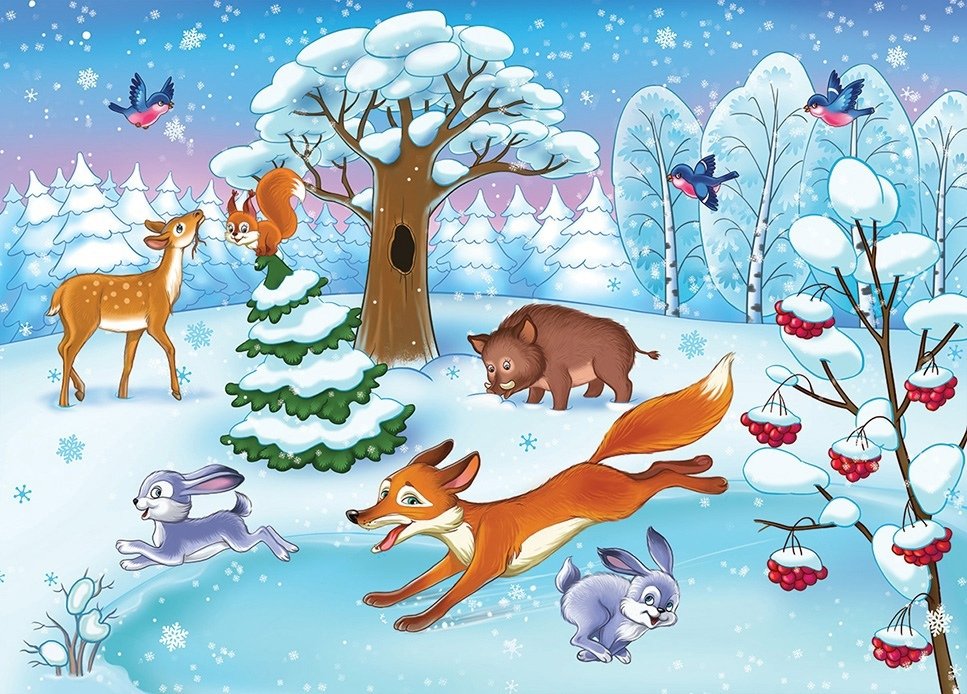 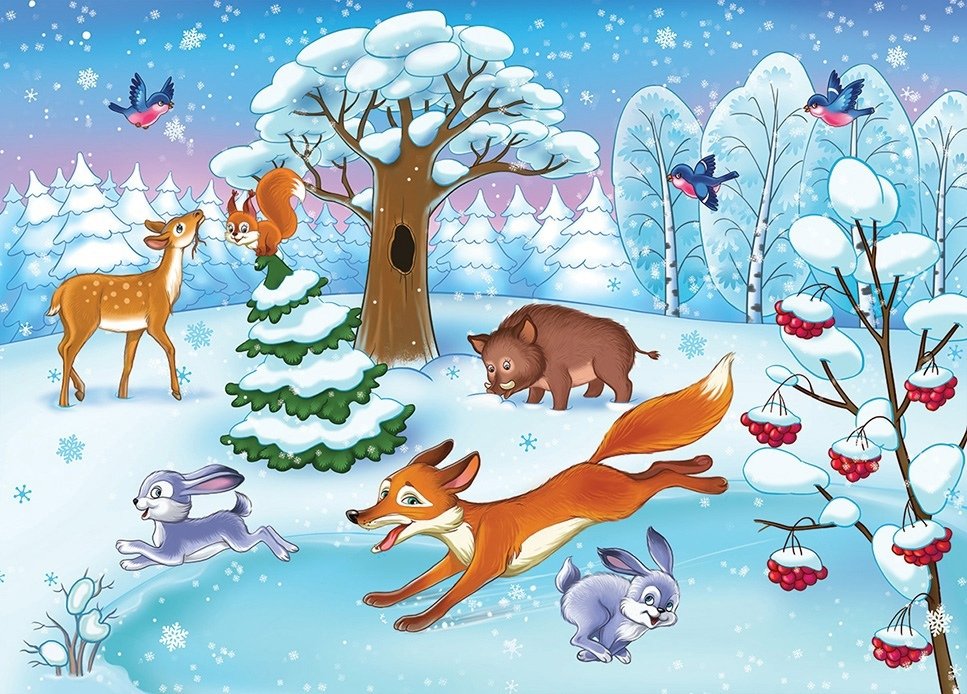 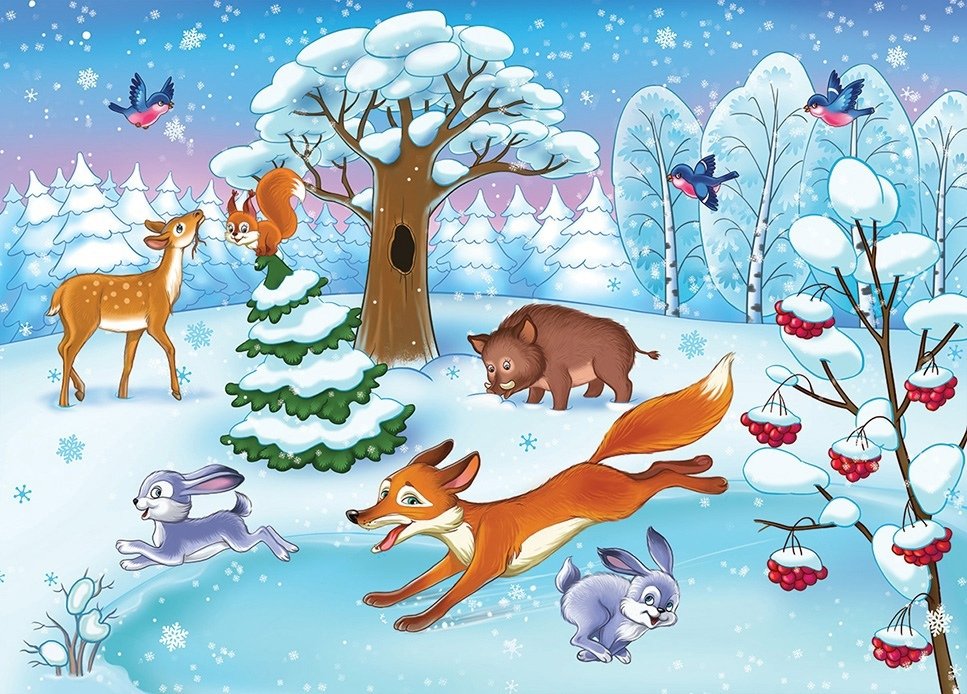 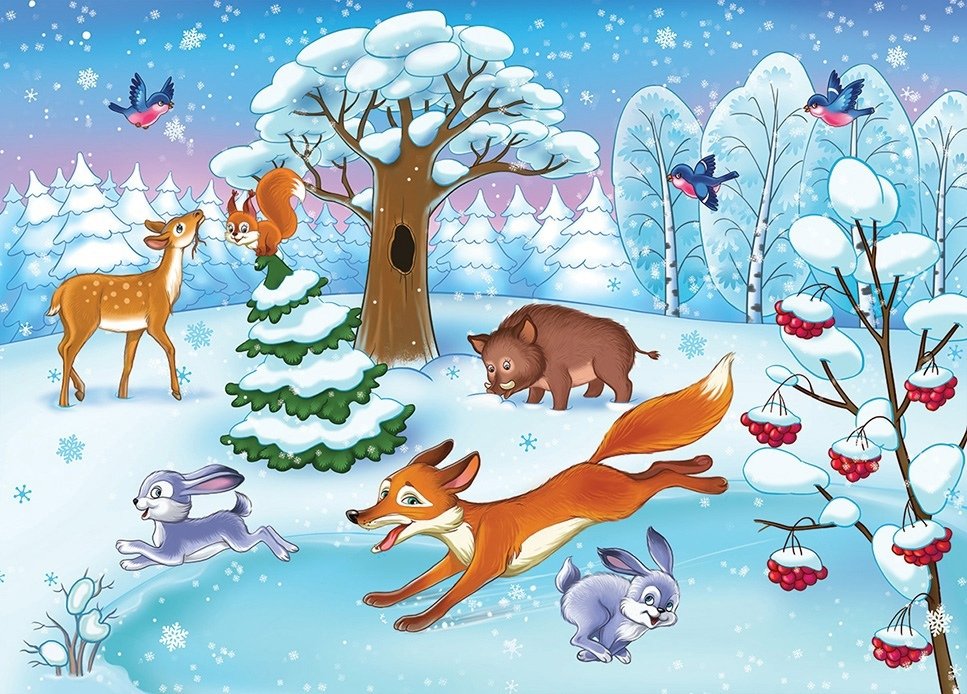 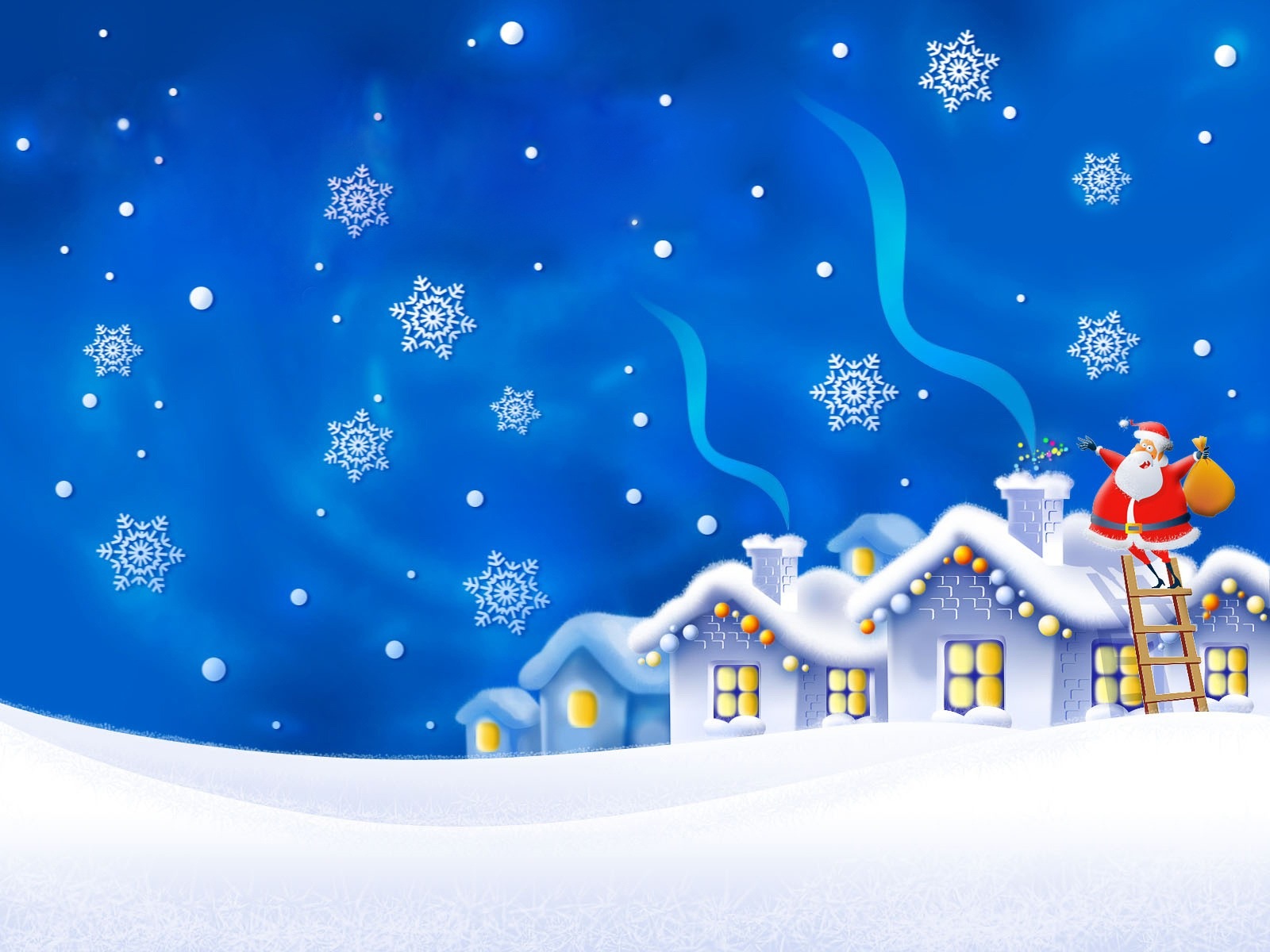 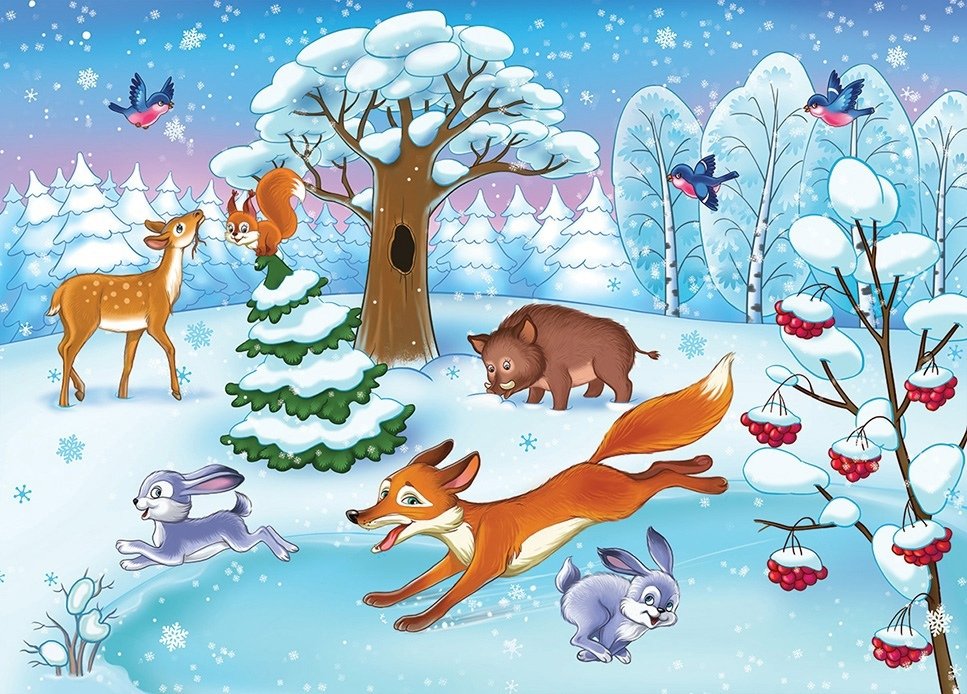 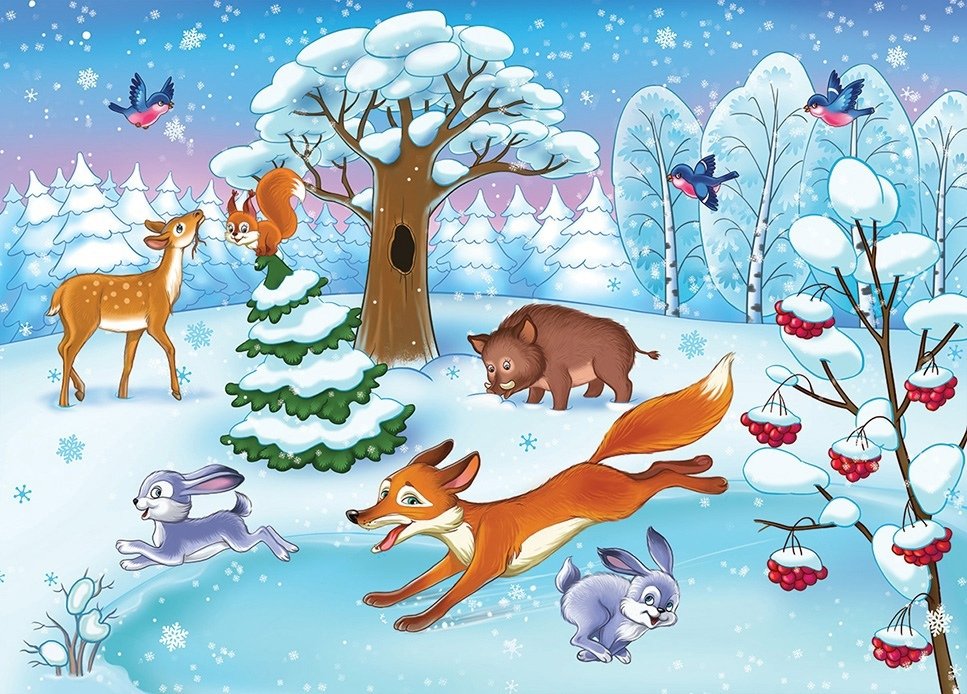 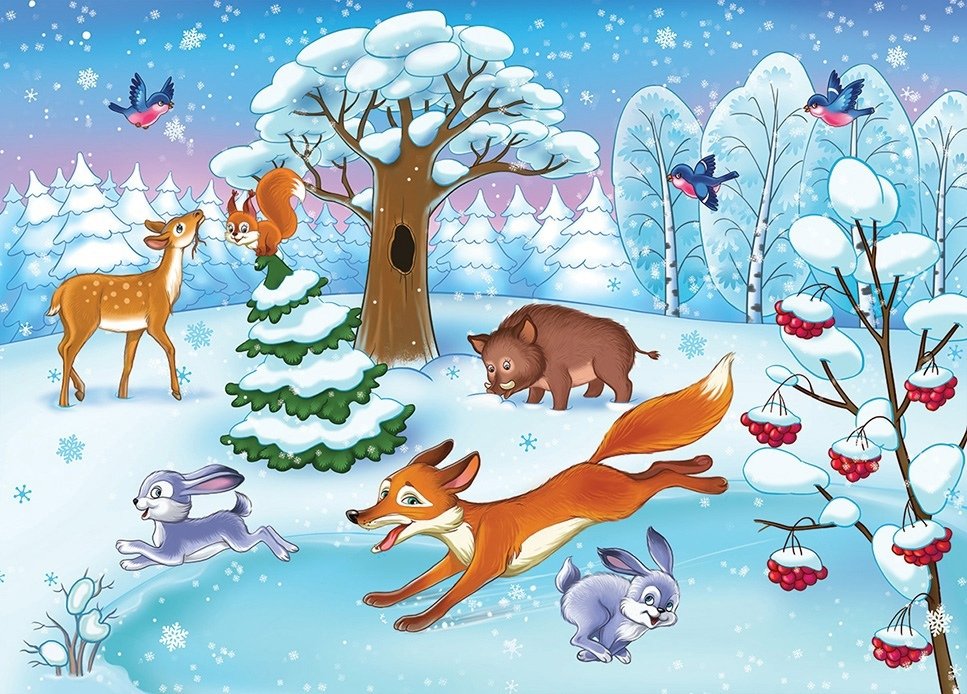 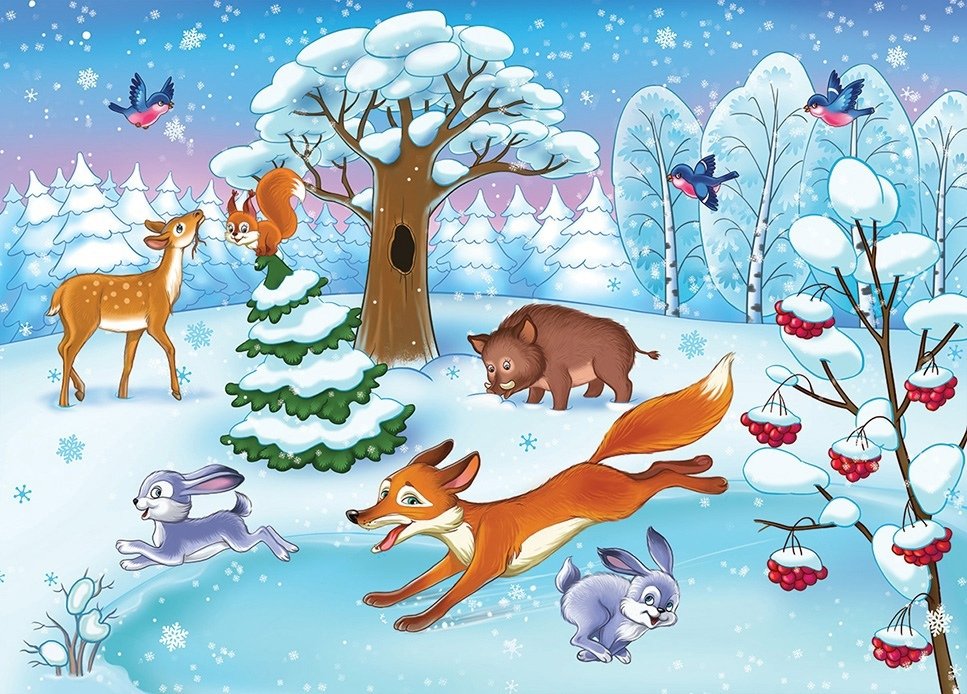 вперед
вперед
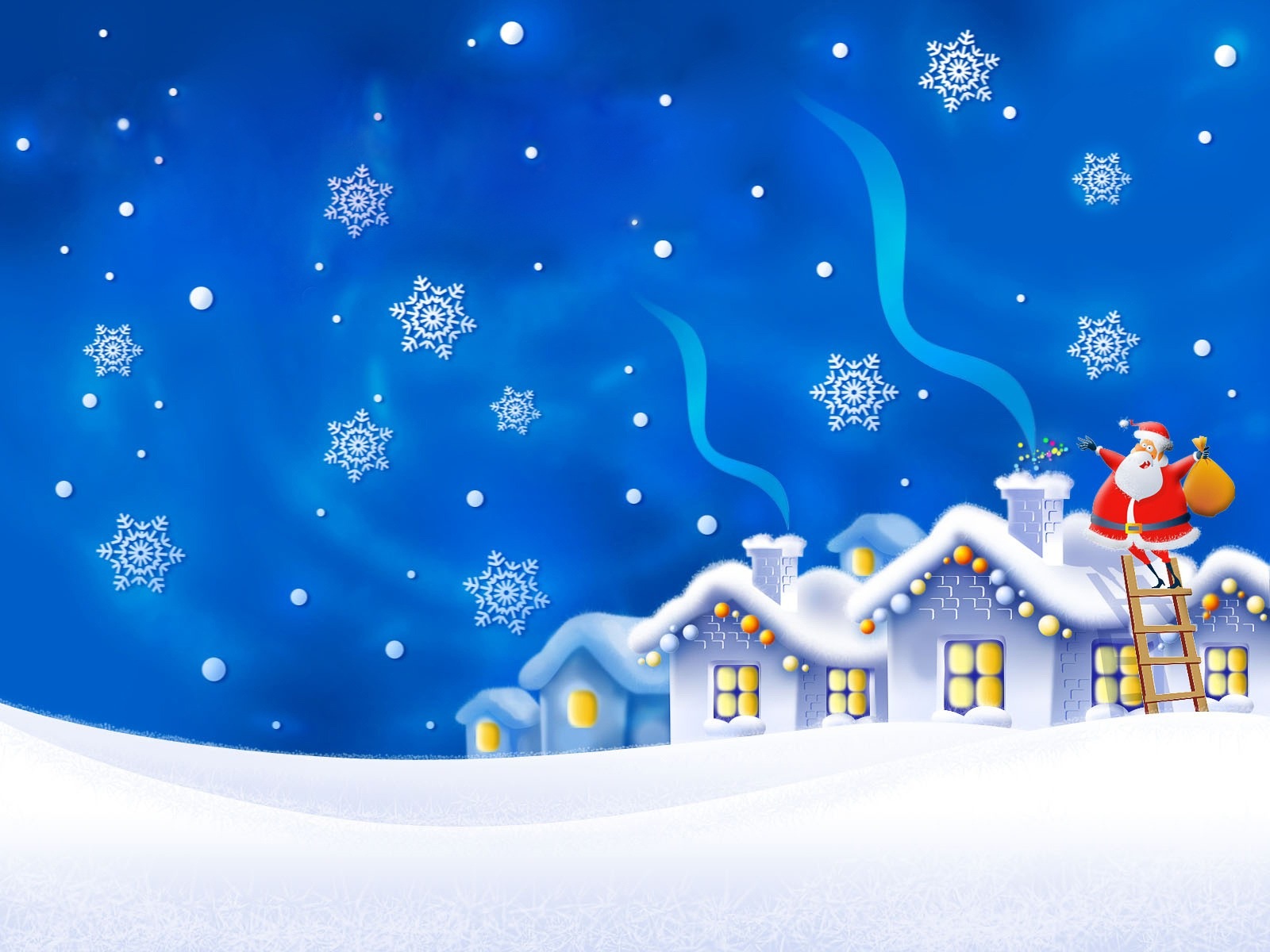 КАРТА
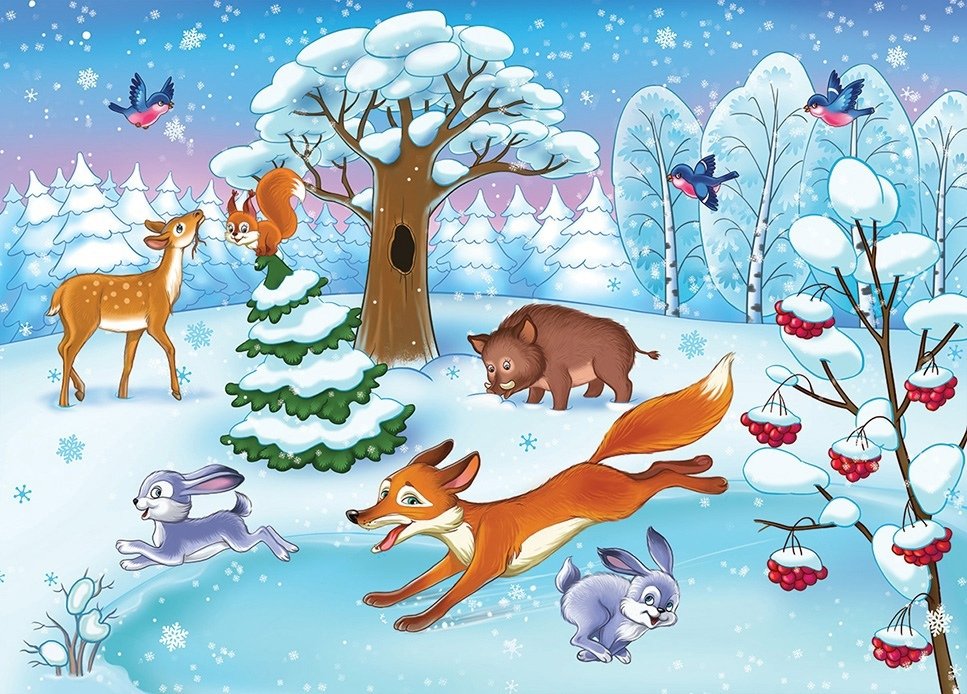 2
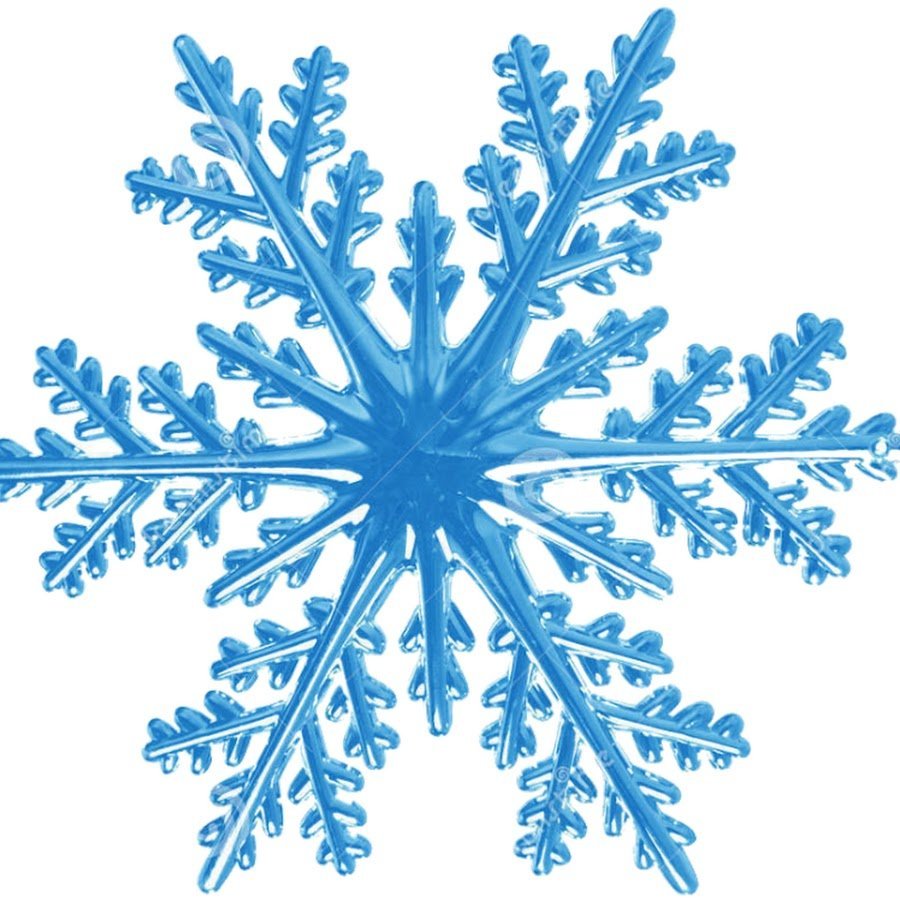 6
1
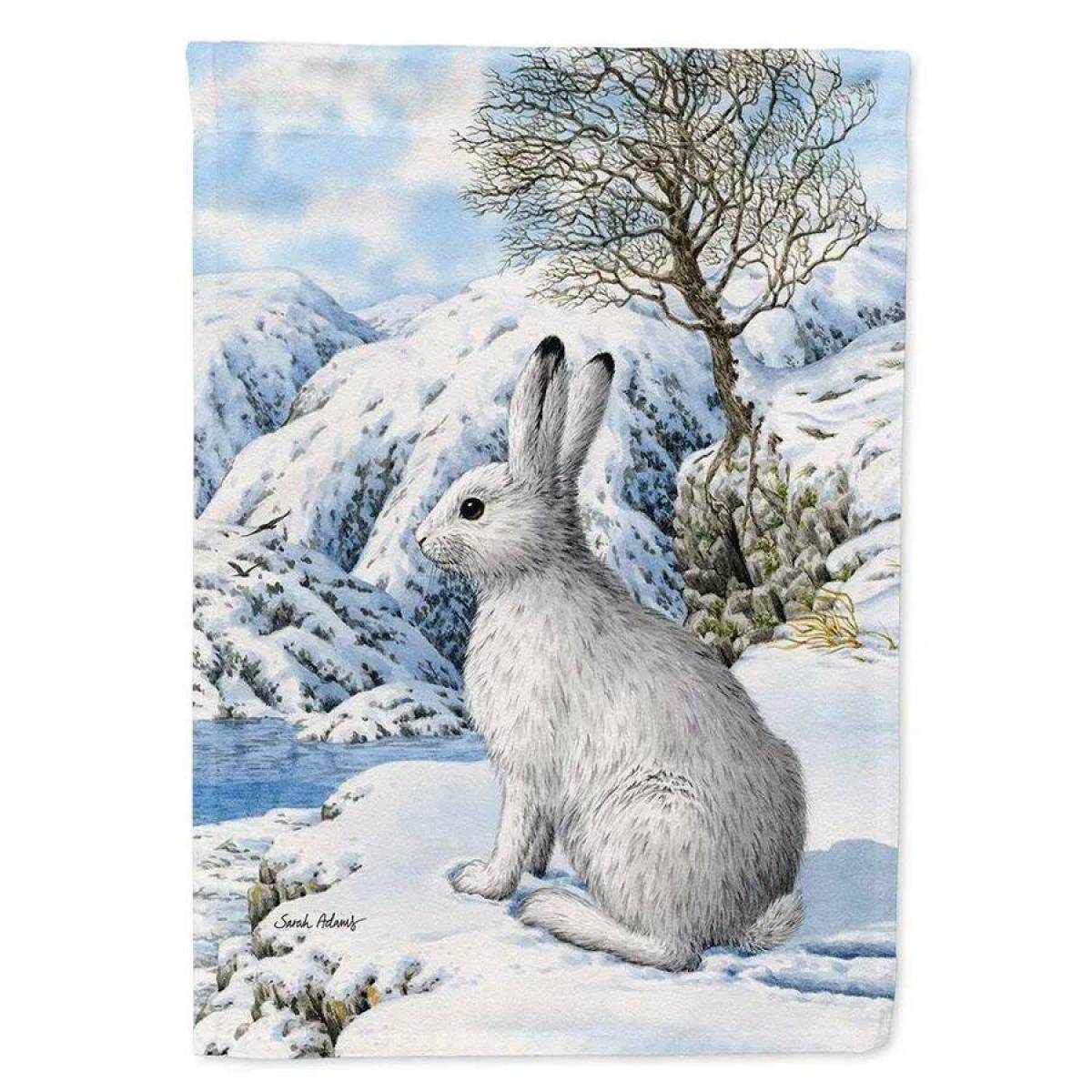 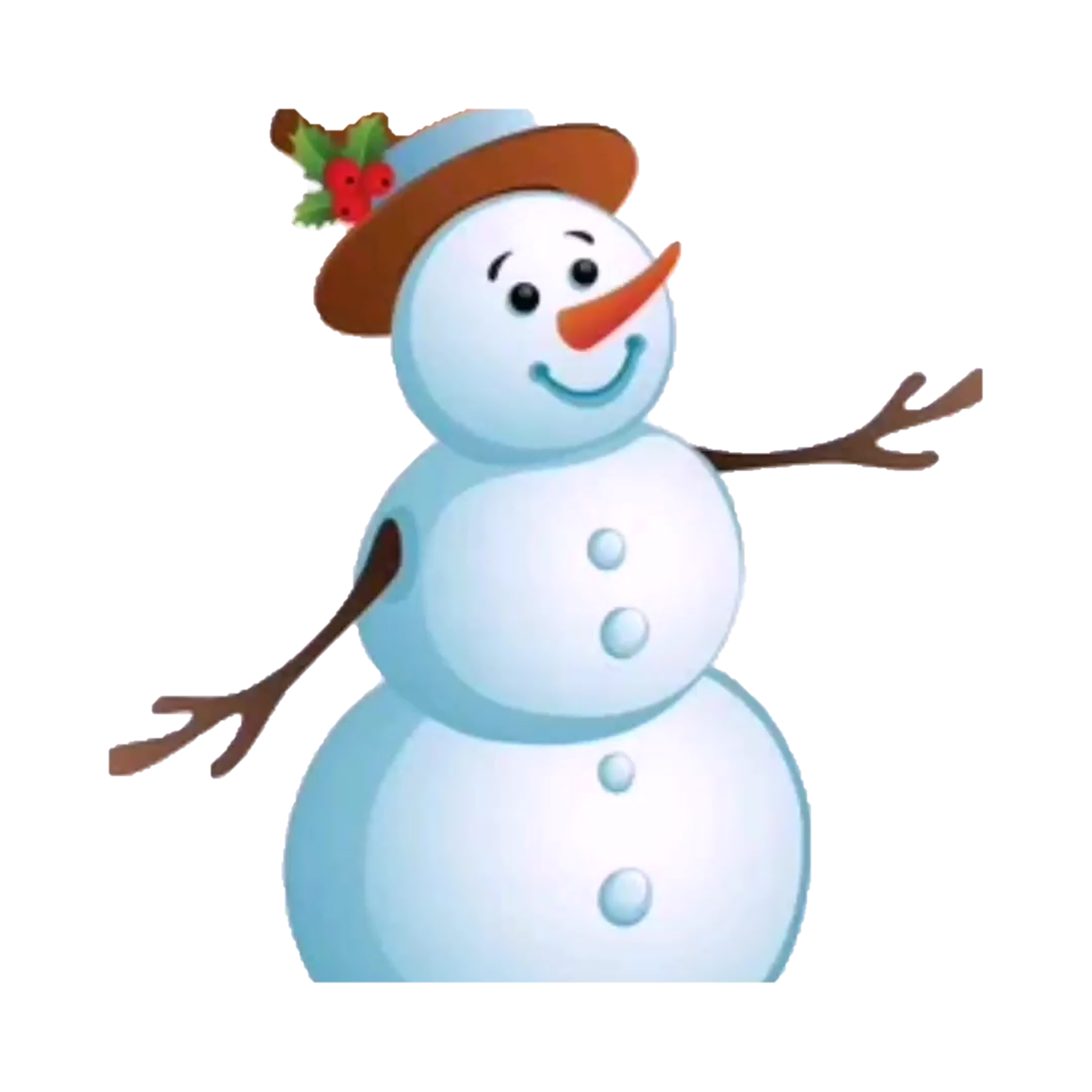 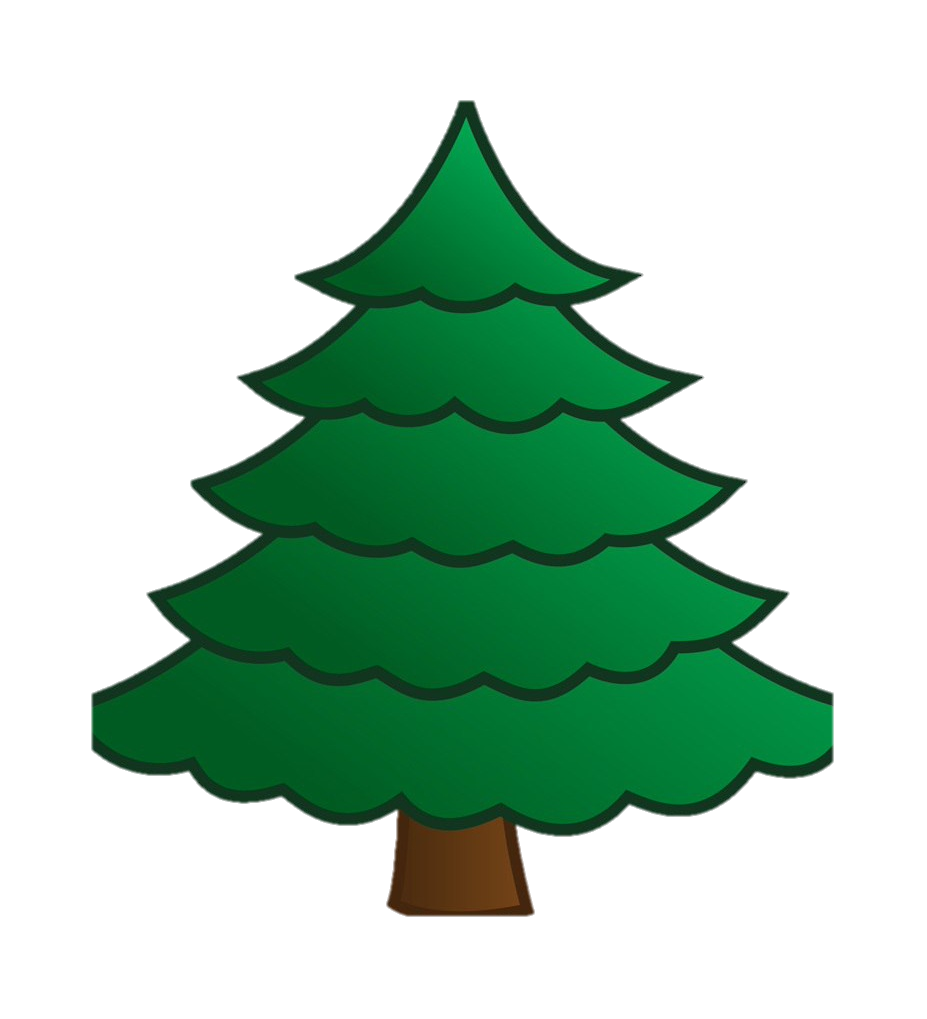 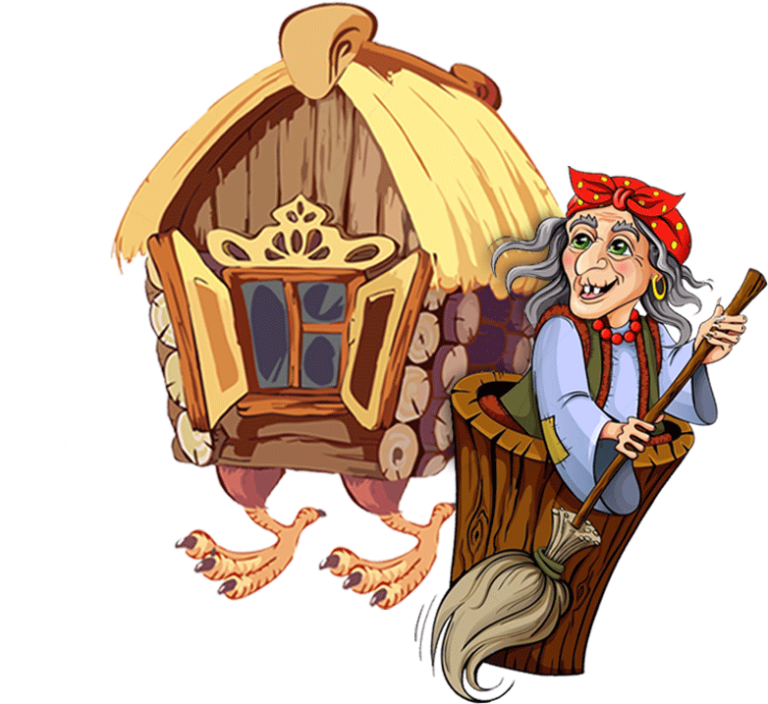 4
5
3
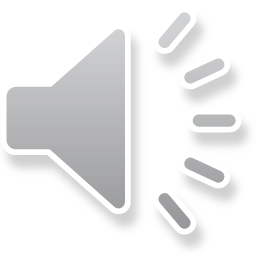 вперед
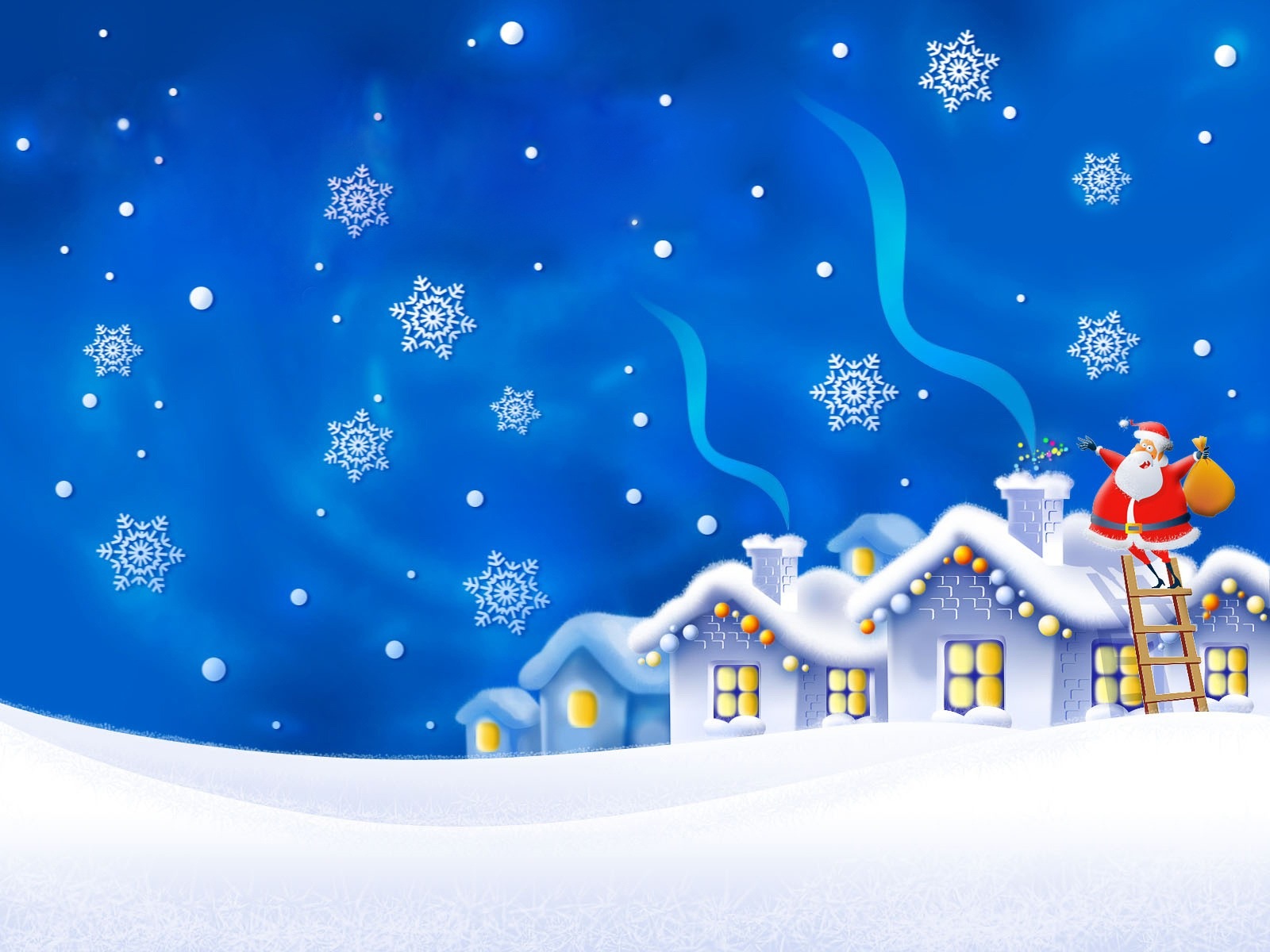 Ура наш сундук найден!
Нашли сундук, но что бы его открыть, надо выполнить последнее задание.
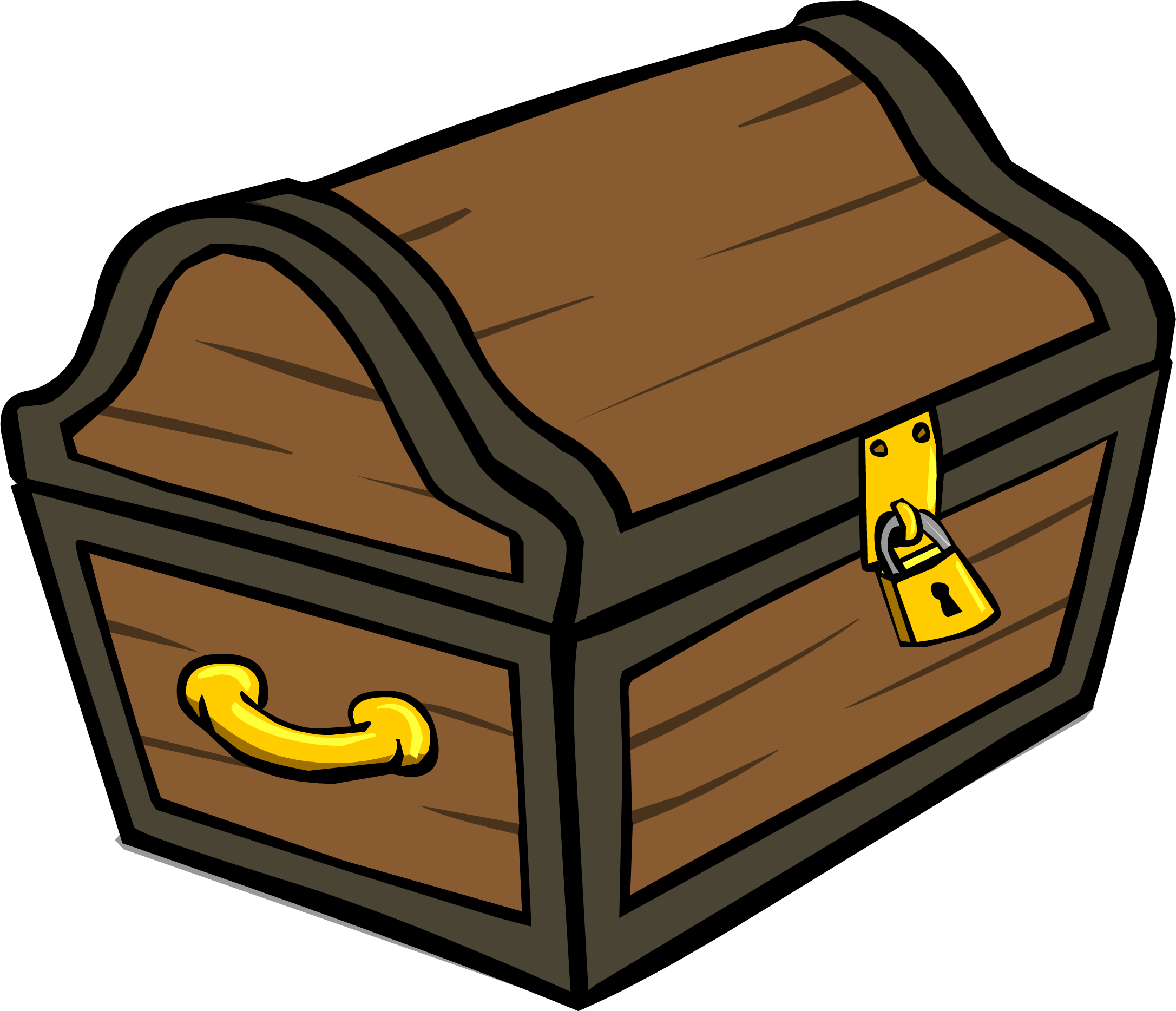 вперед
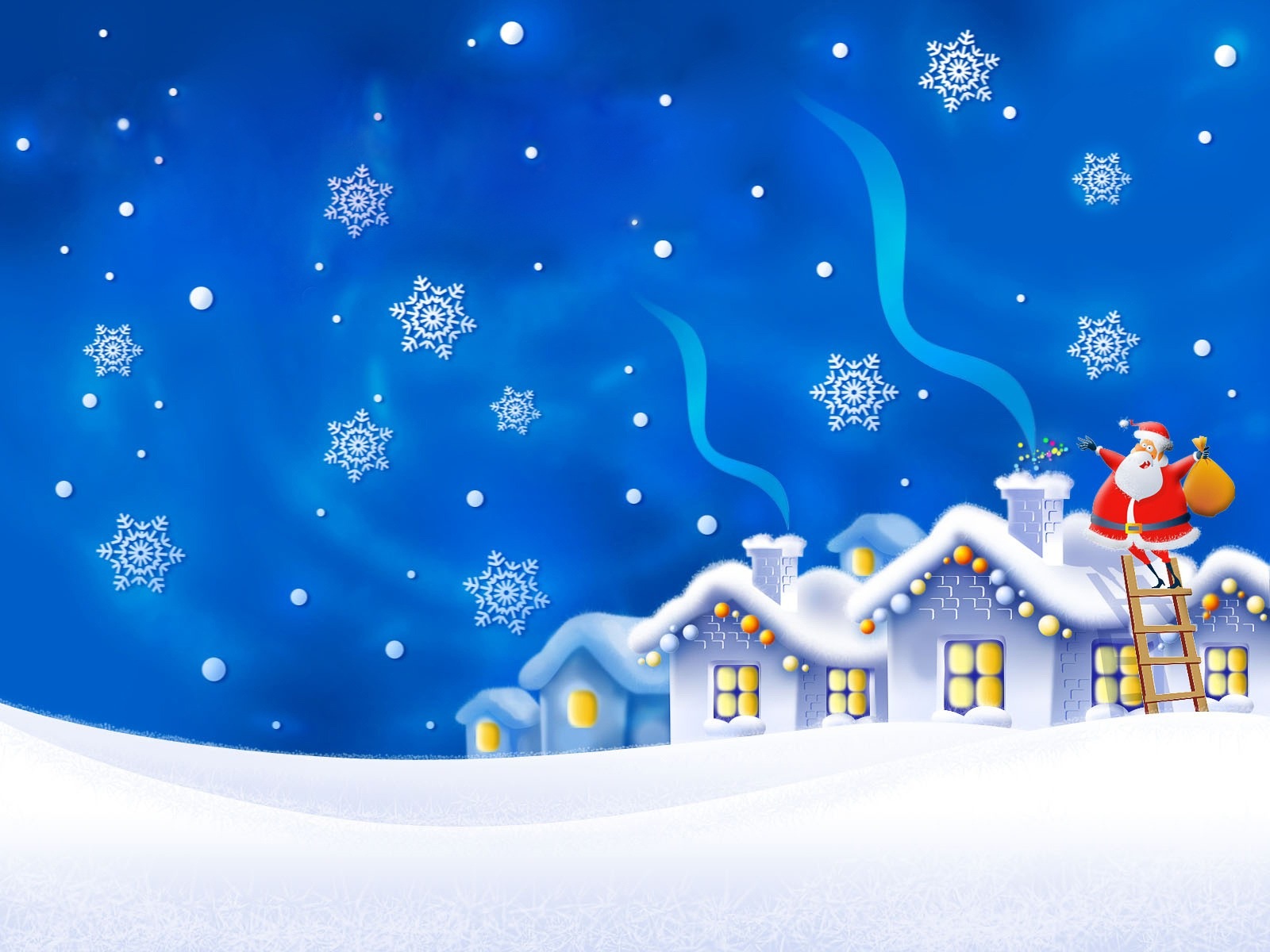 Разгадать ребус
,
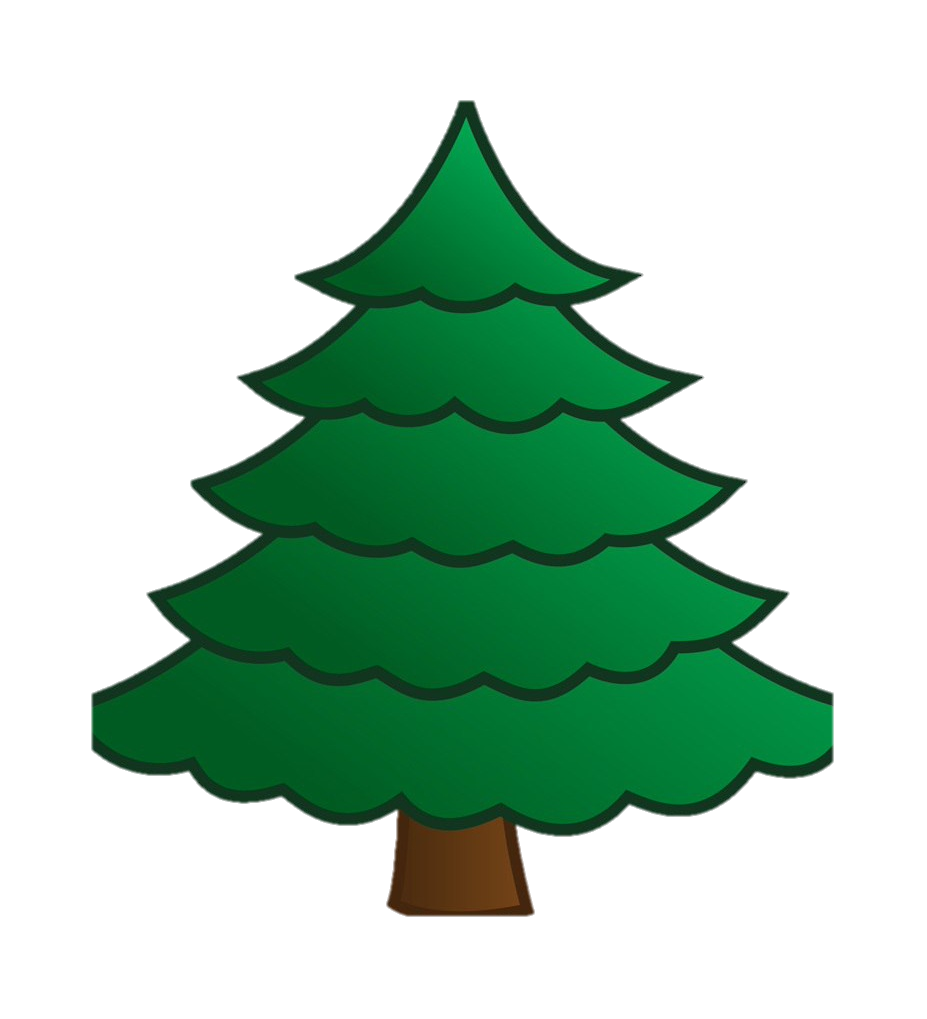 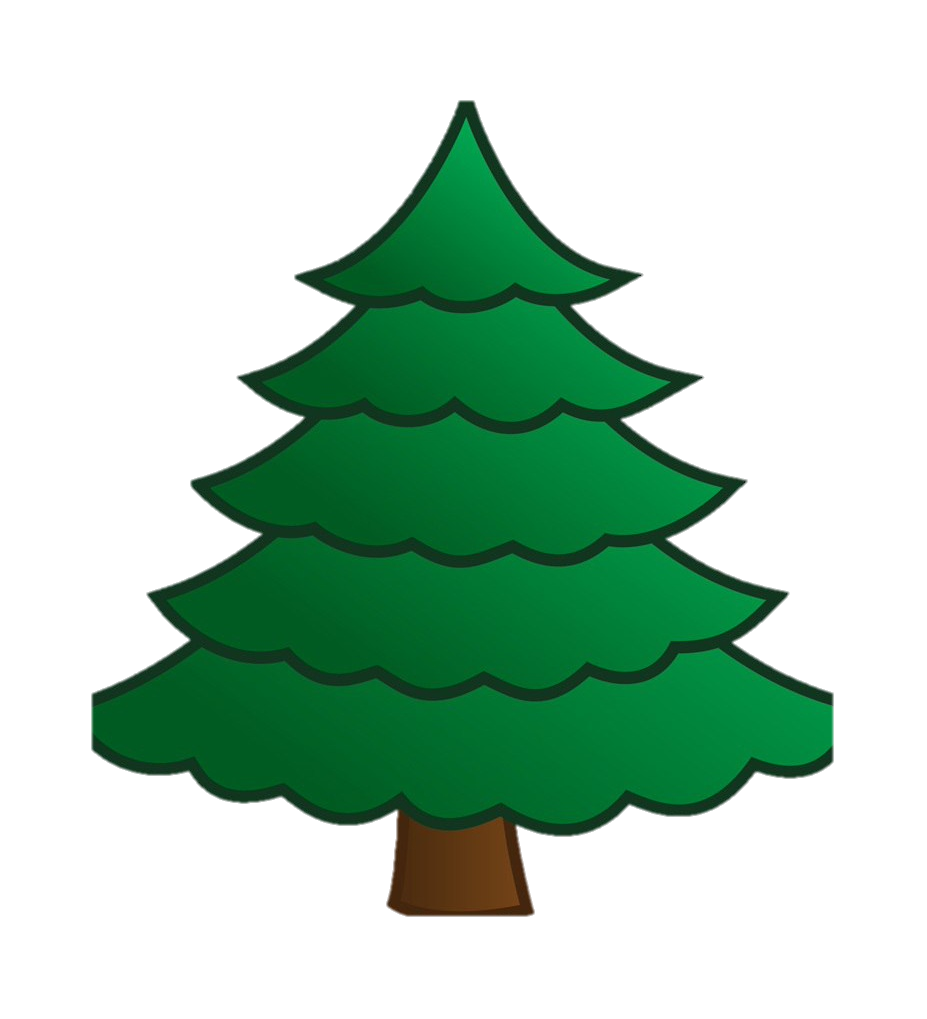 ДЯТ
МЕТ
ответ
ответ
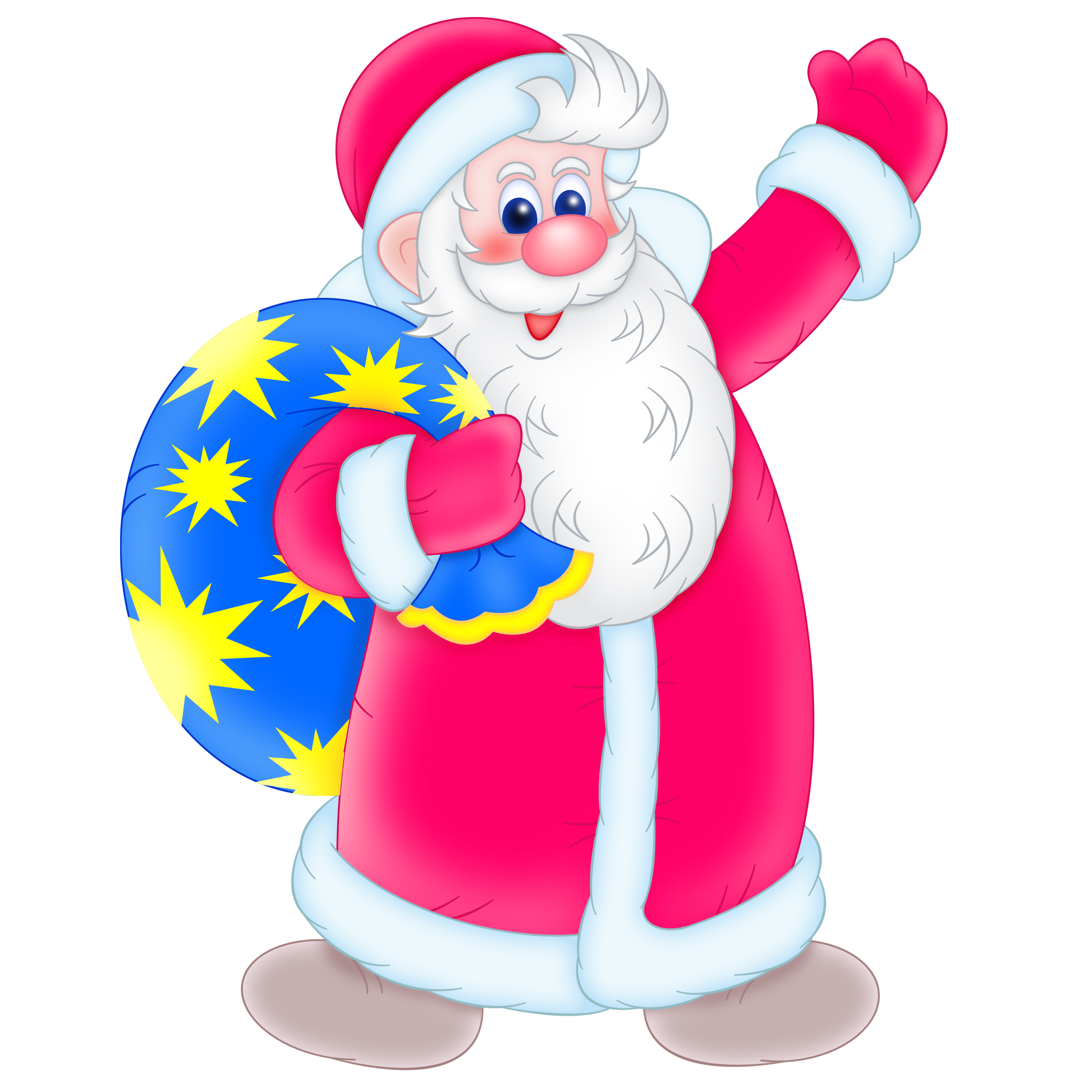 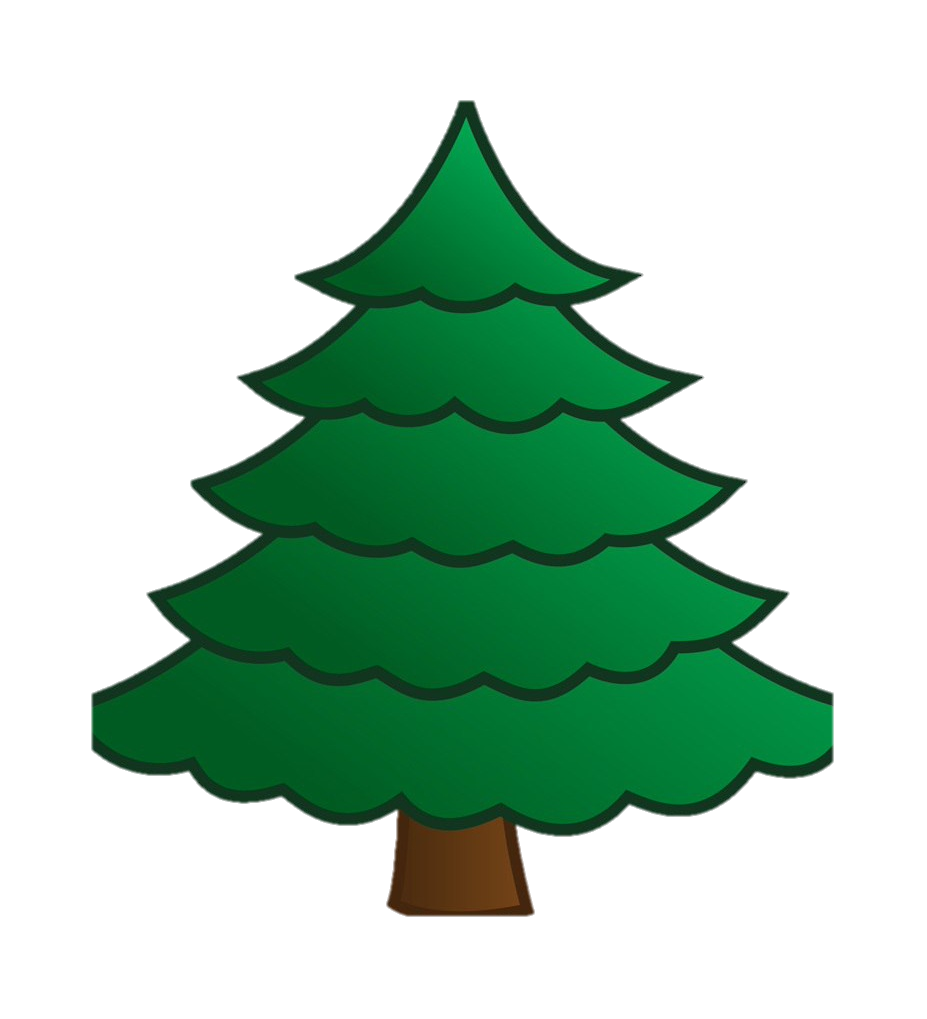 ЗА
КИ
КИС
ОТВЕТ
ответ
вперед
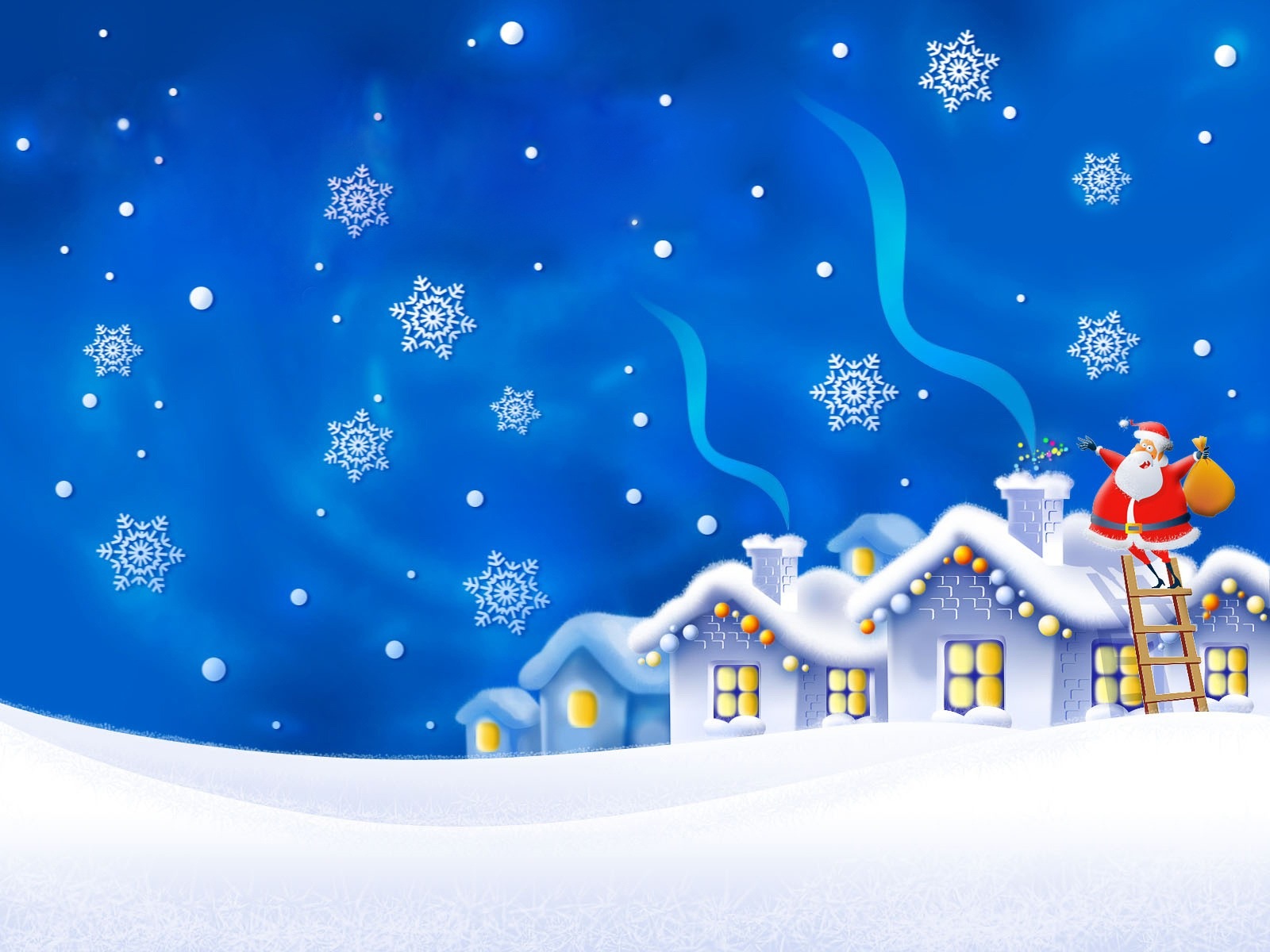 МЕТЕЛЬ
назад
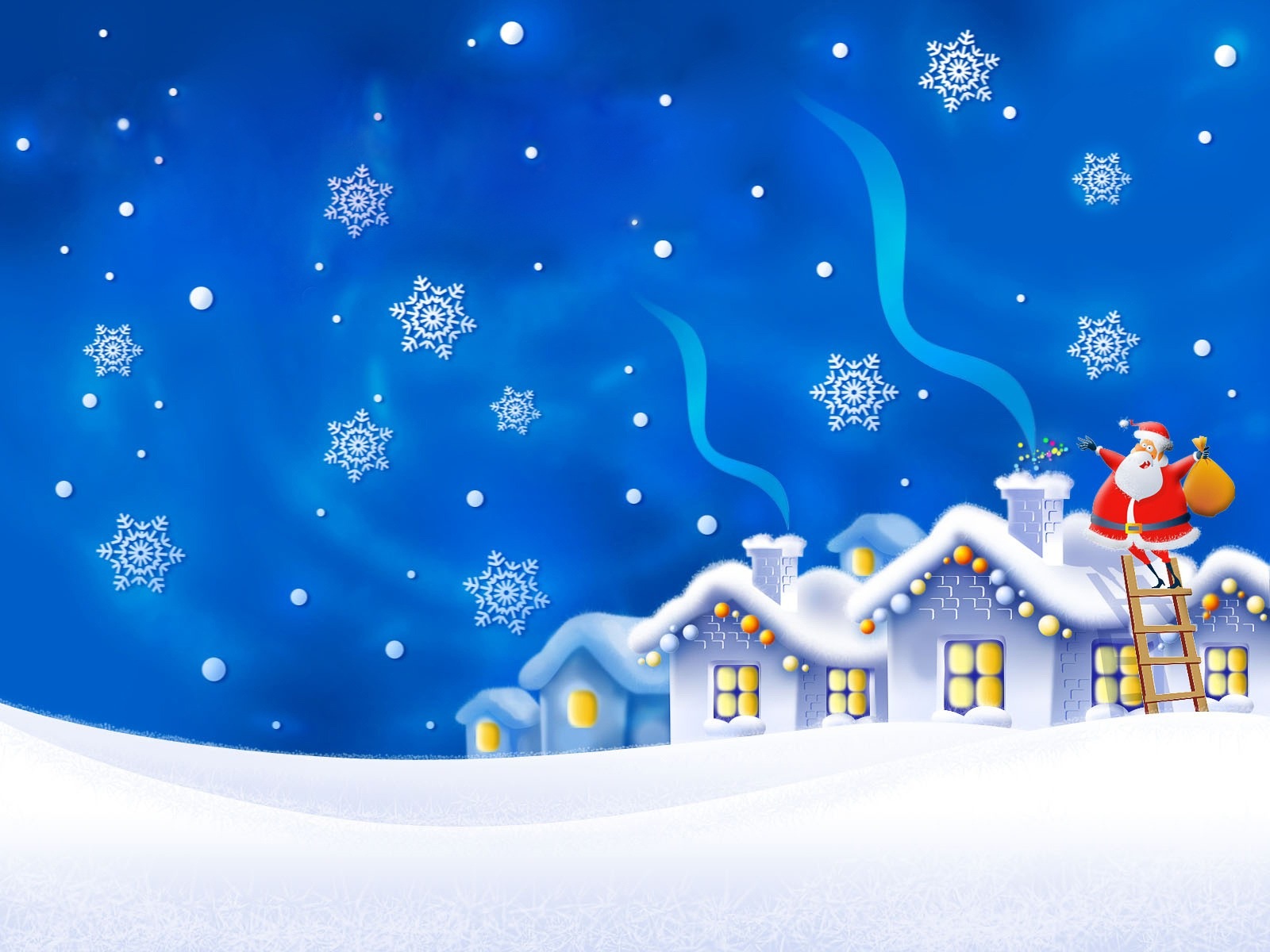 ДЯТЕЛ
назад
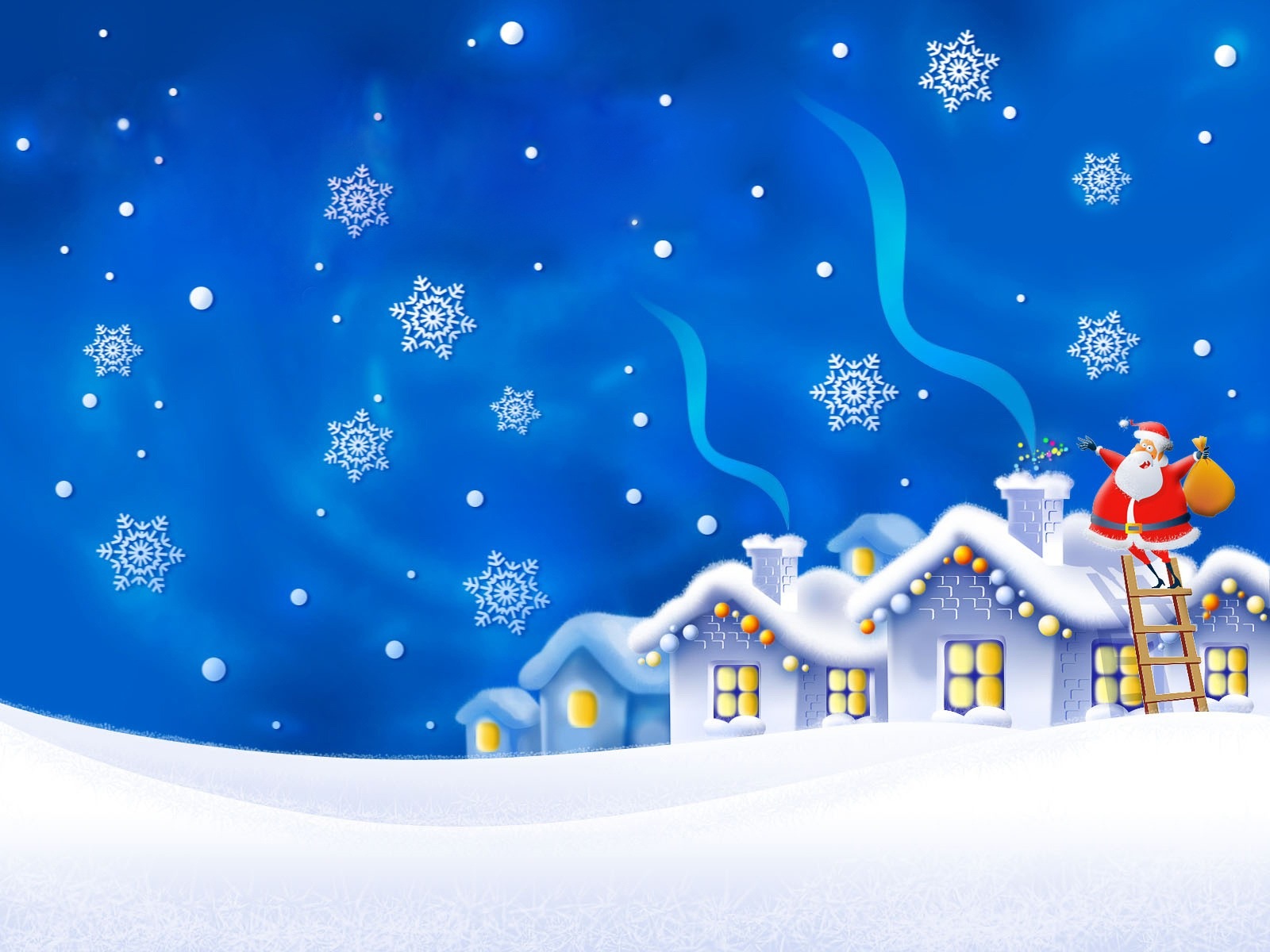 ЗАМОРОЗ
КИ
назад
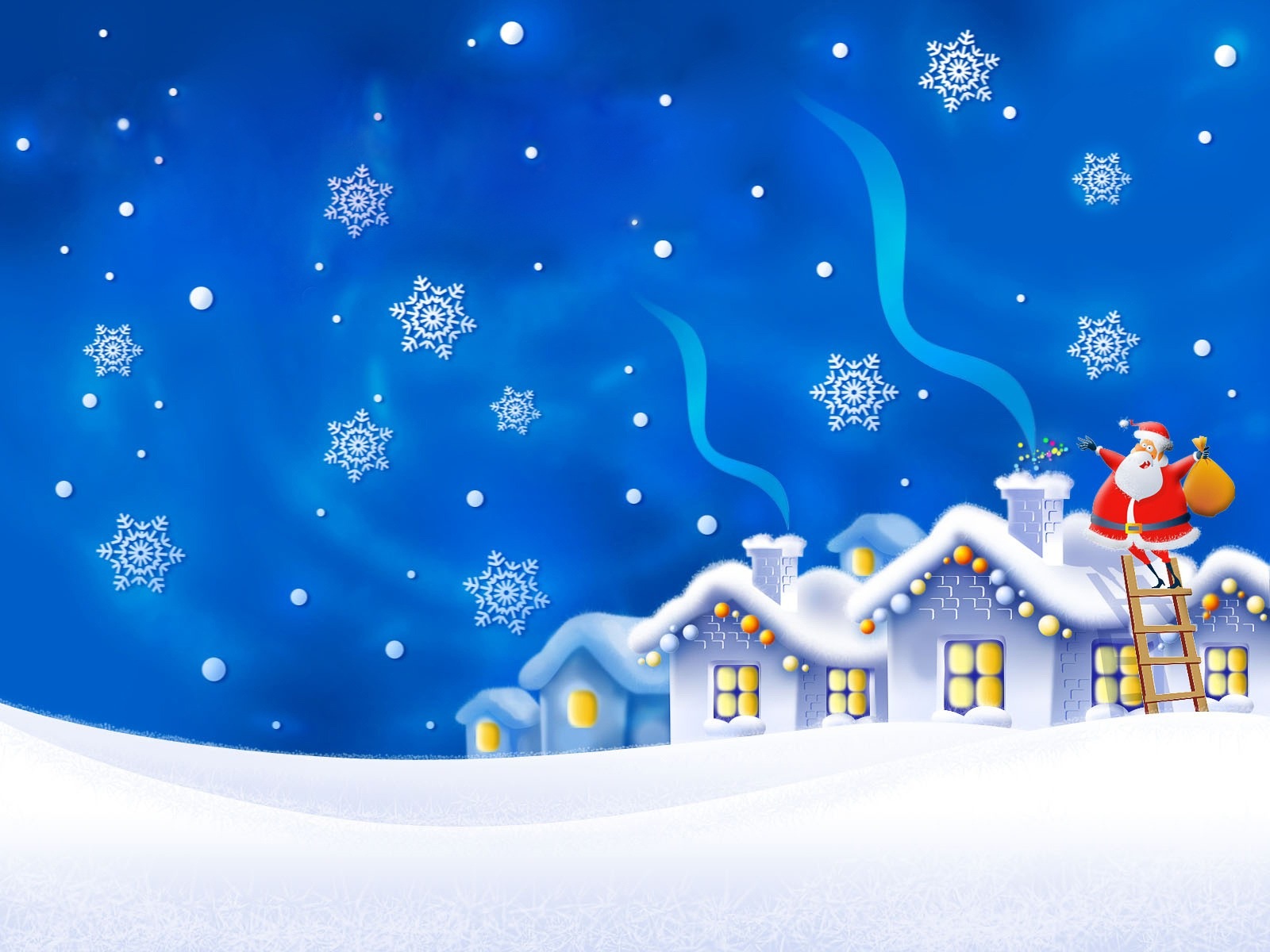 КИСЕЛЬ
назад
вперед
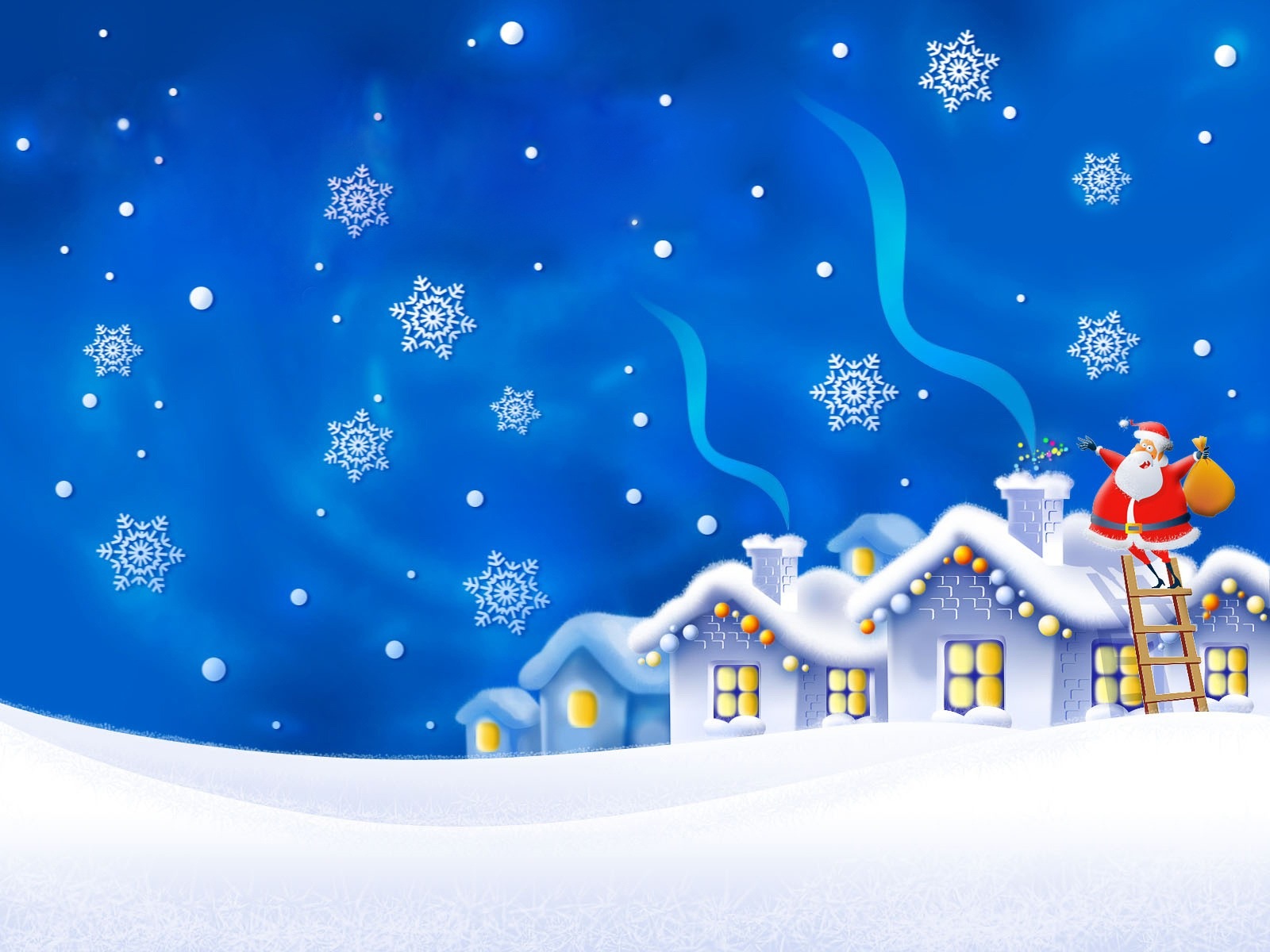 Наряди ёлочку
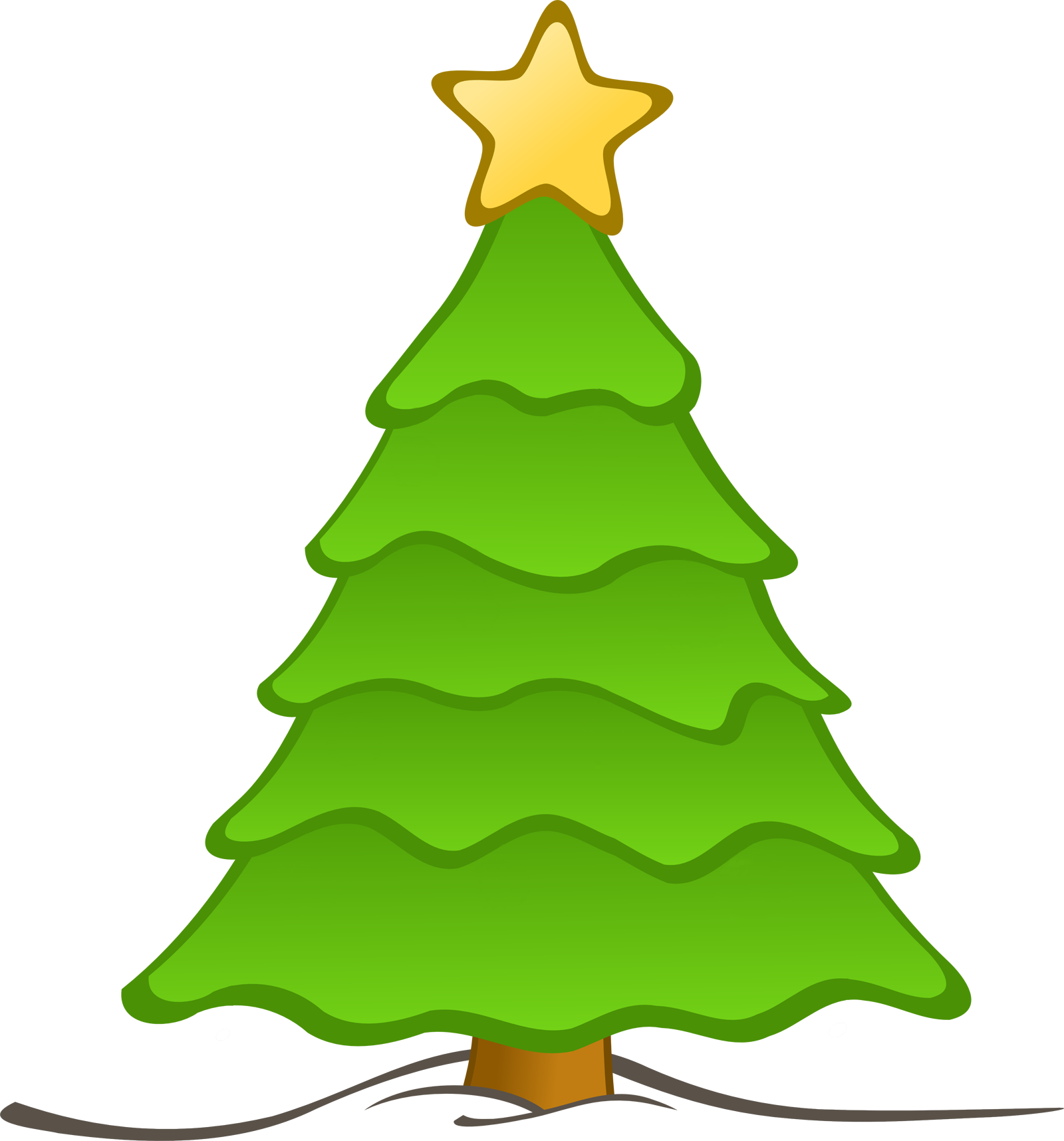 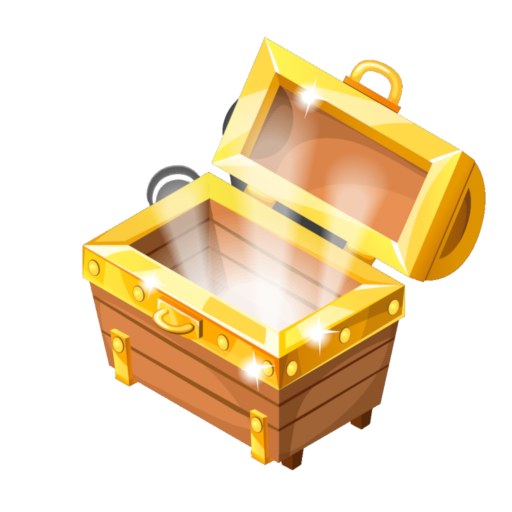 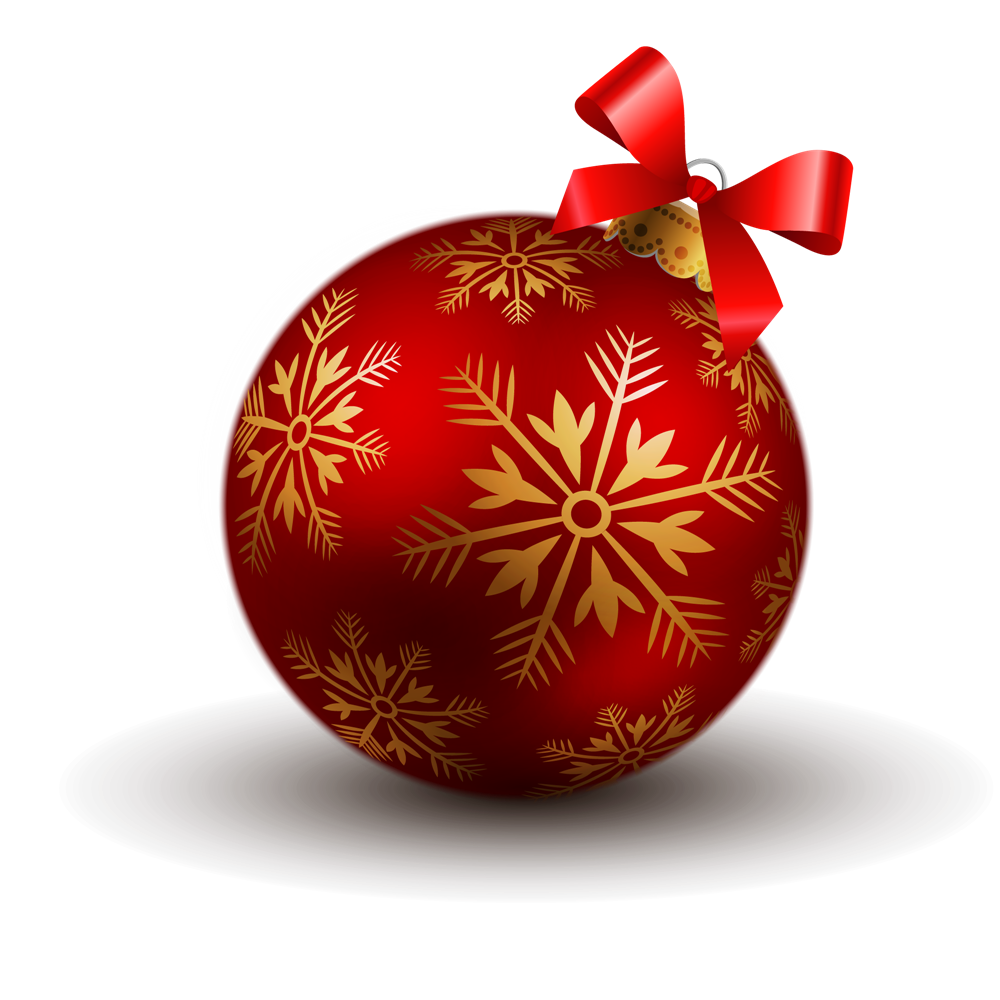 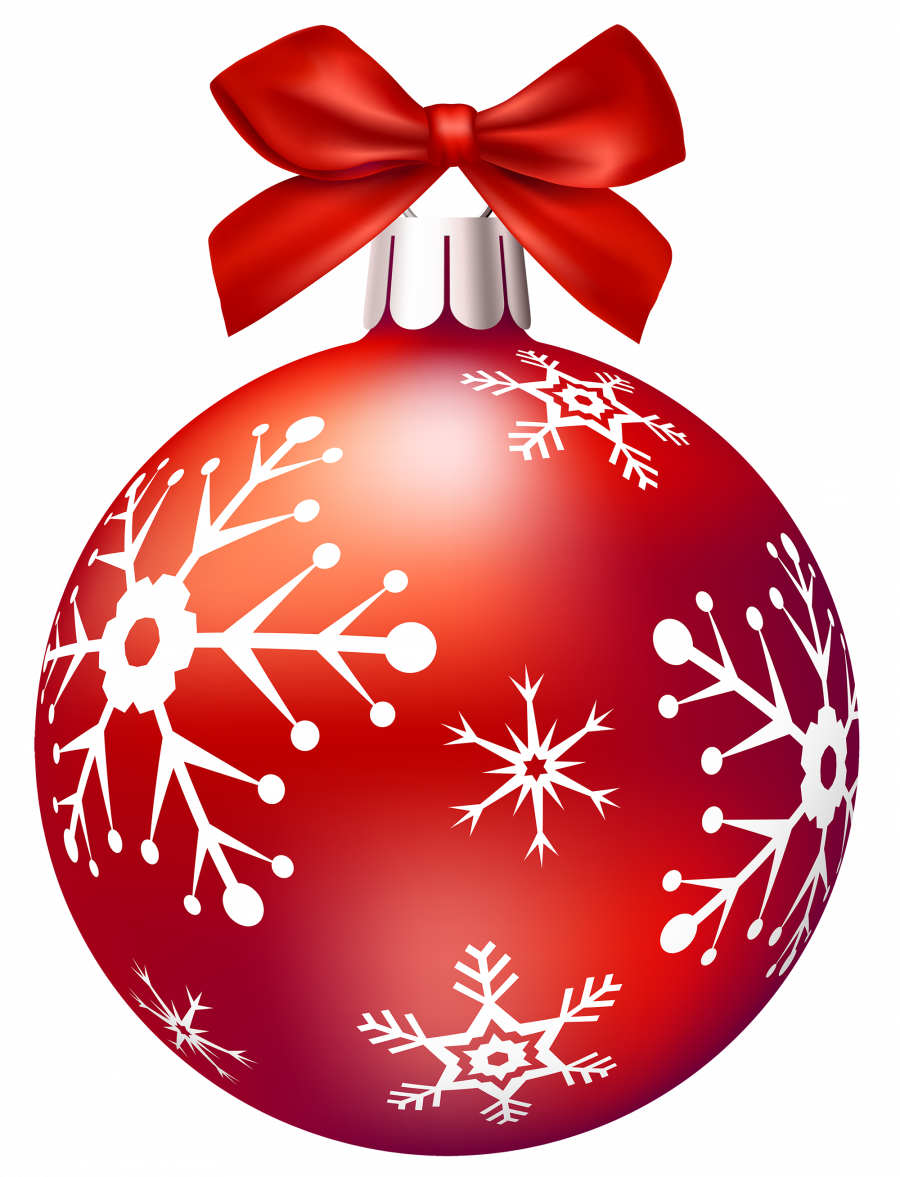 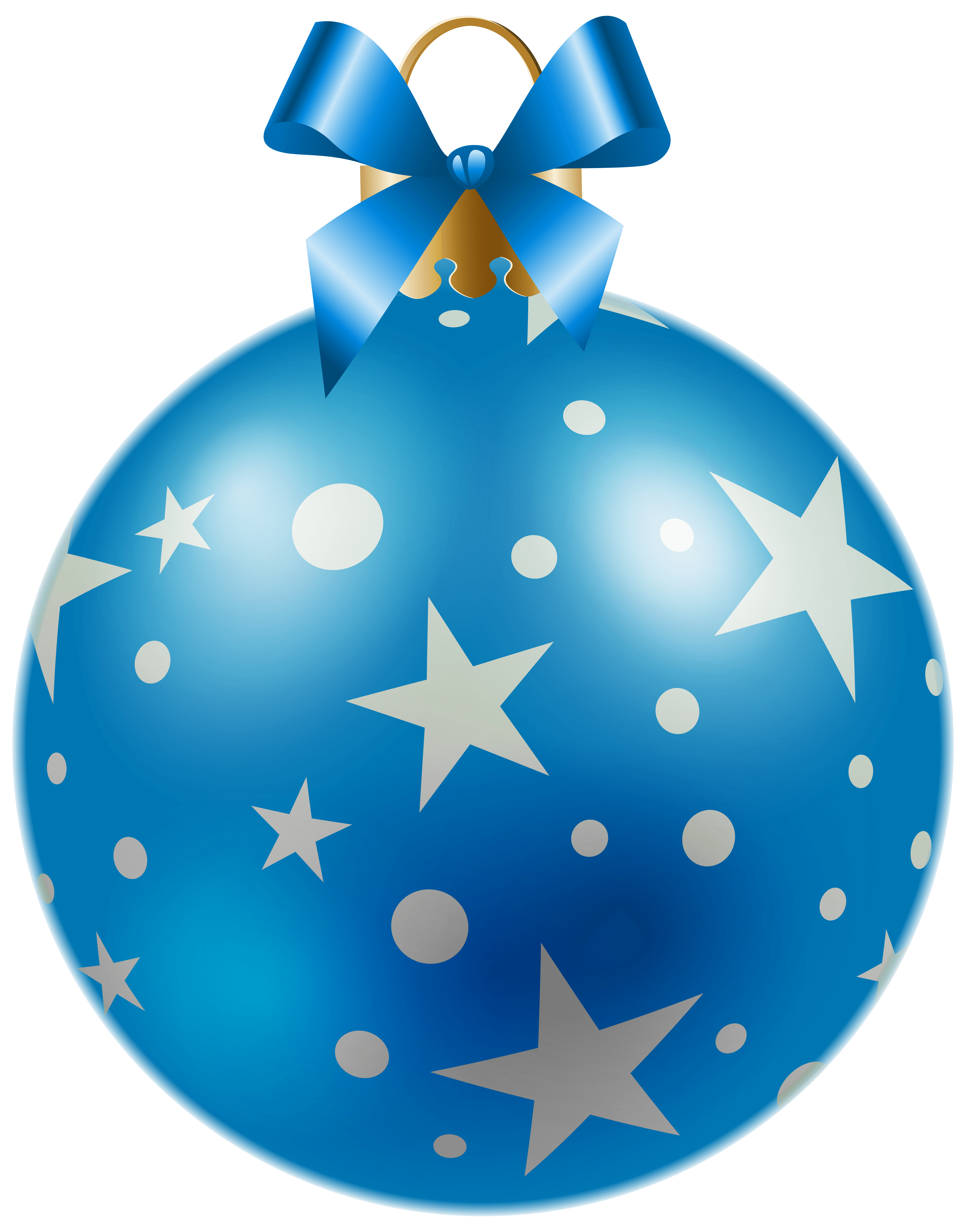 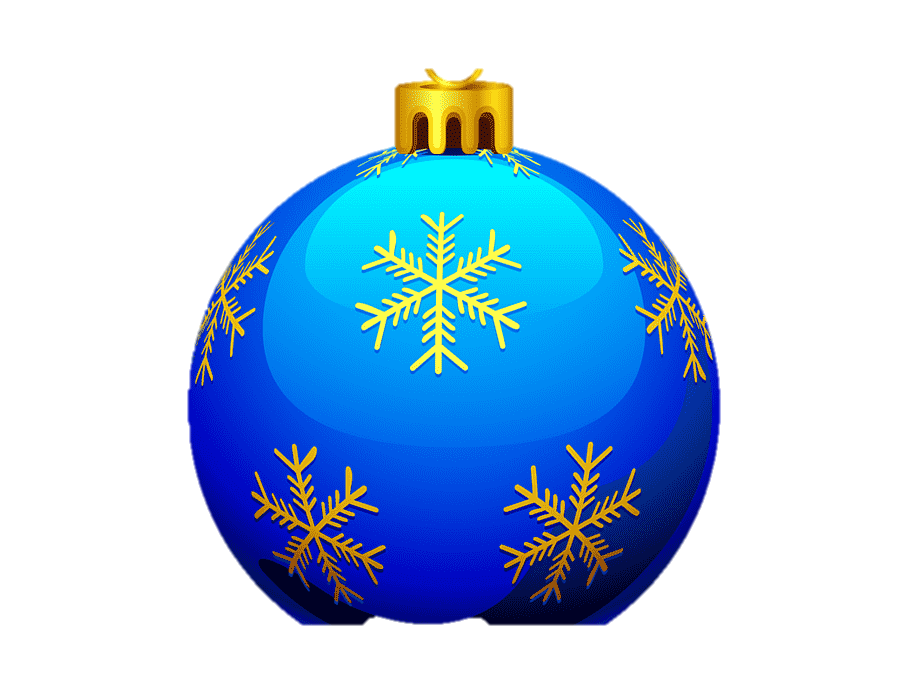 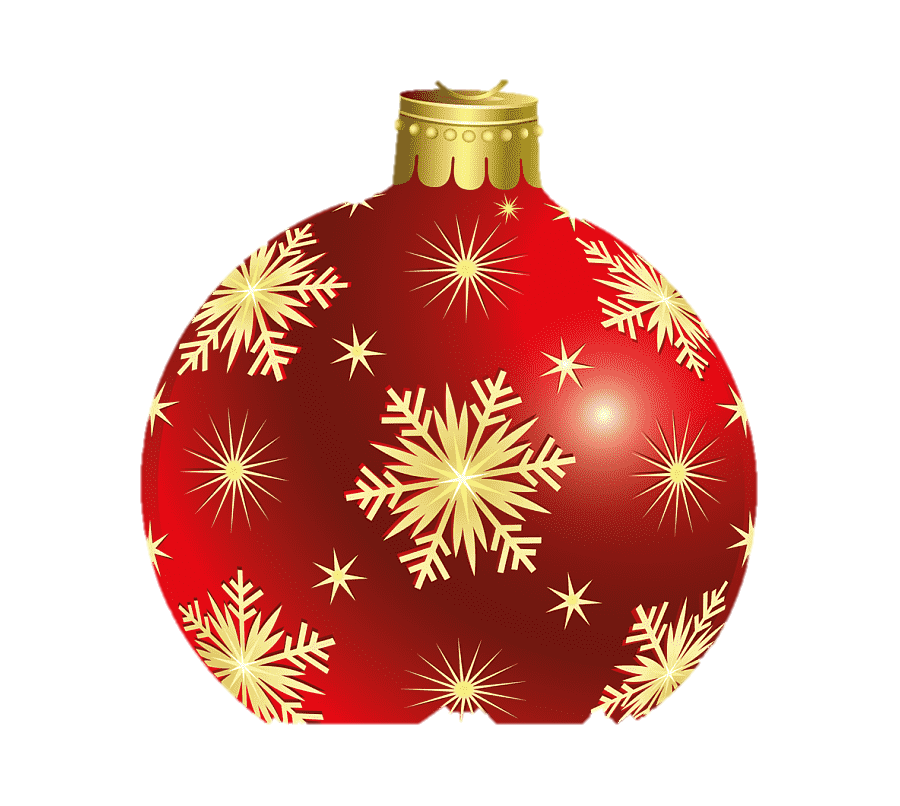 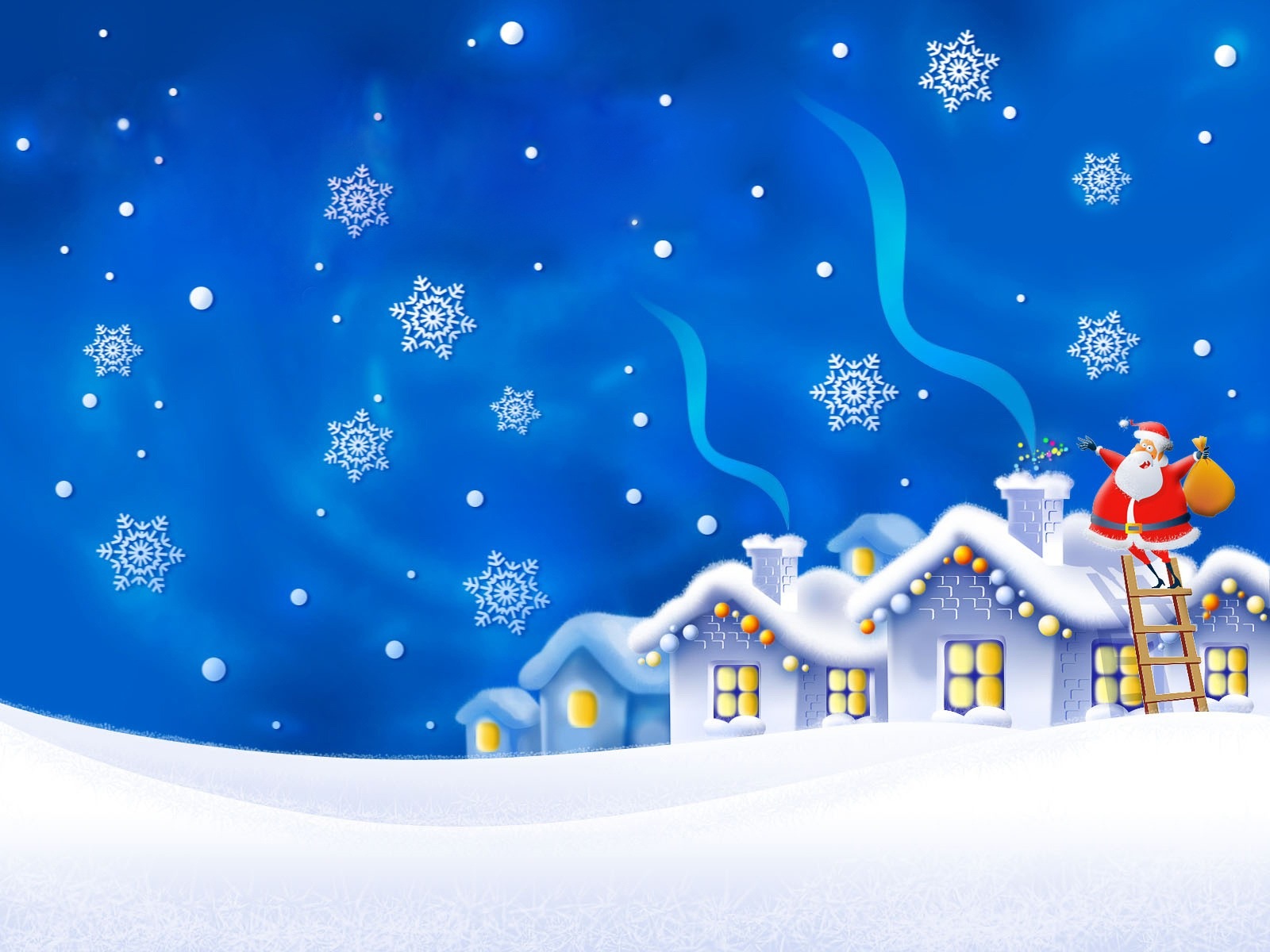 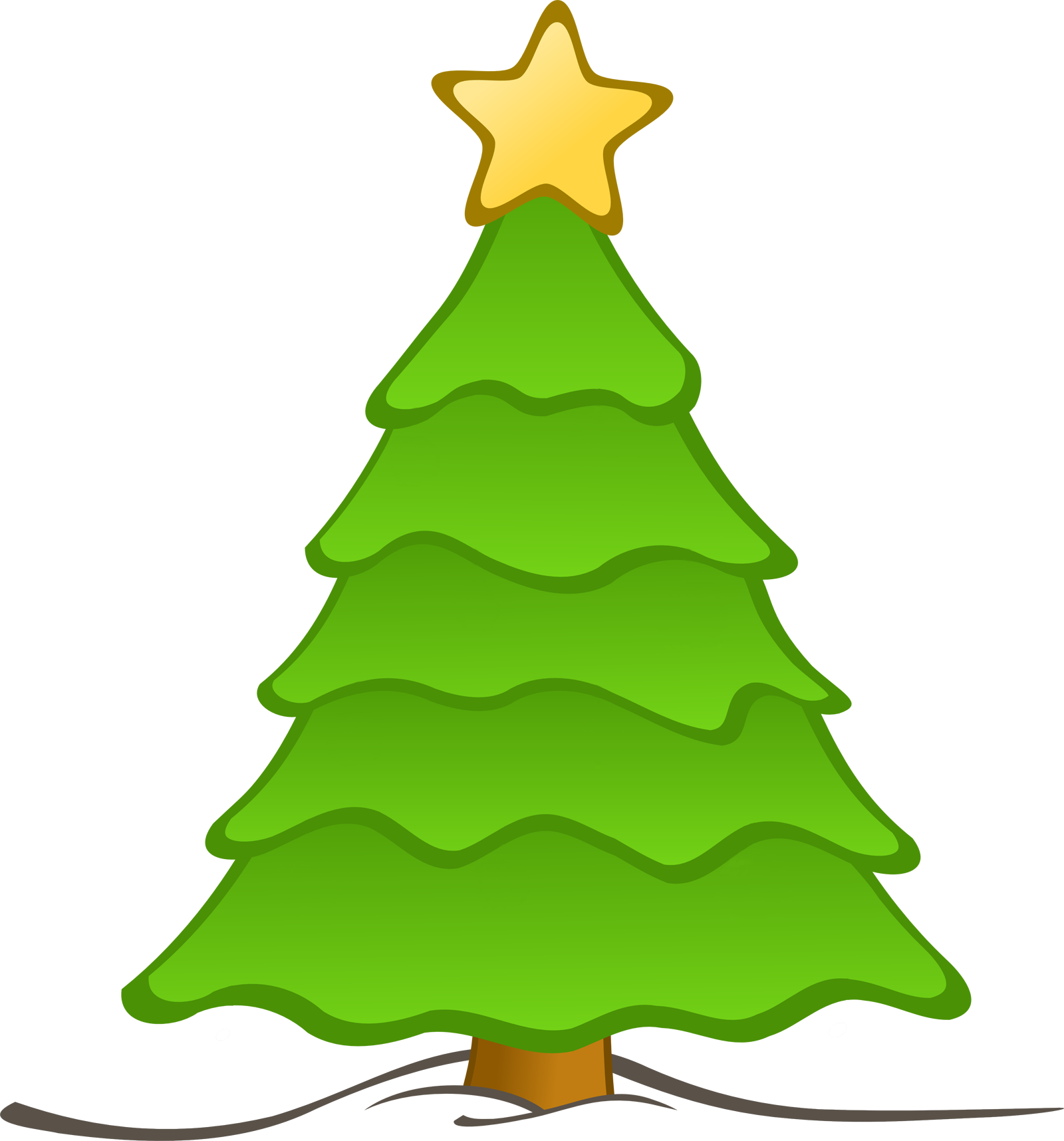 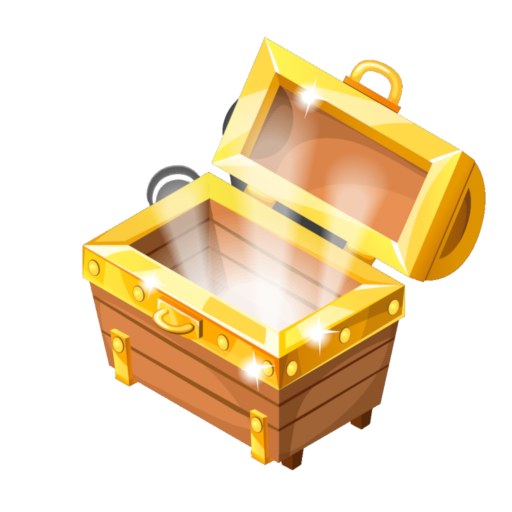 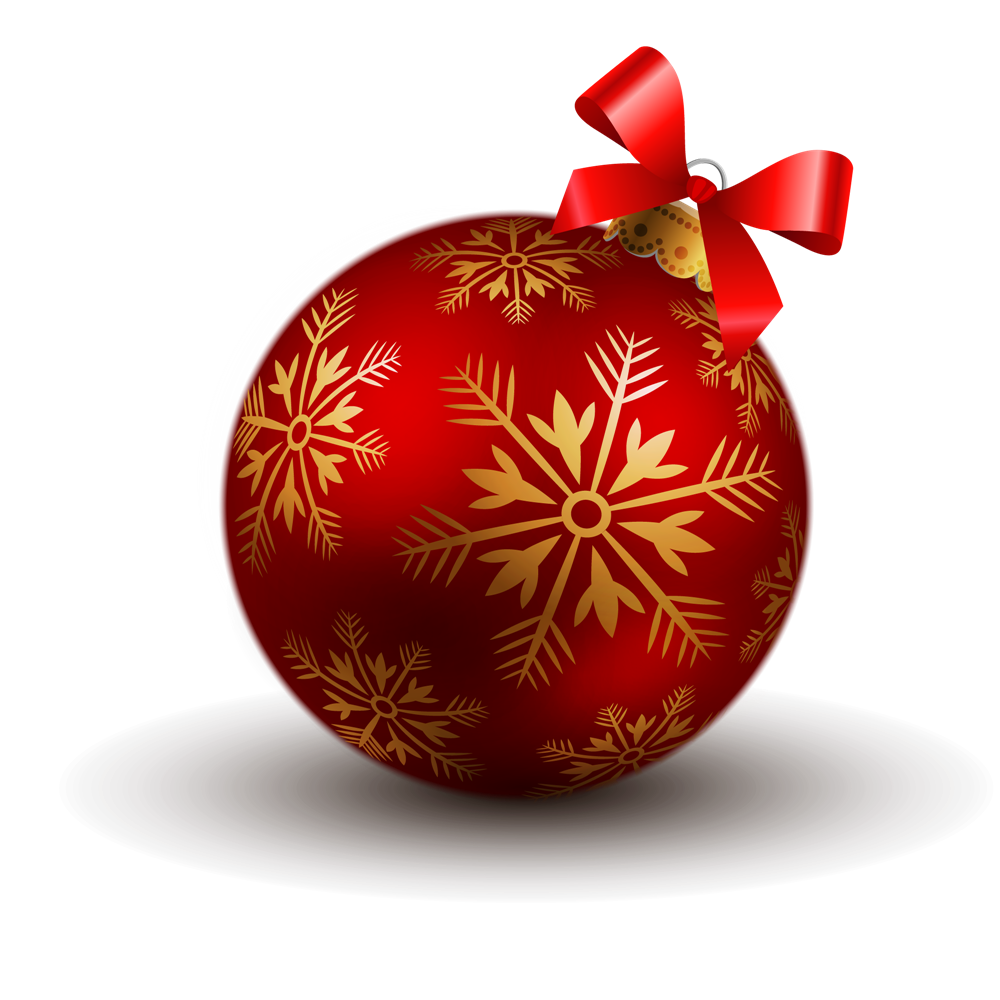 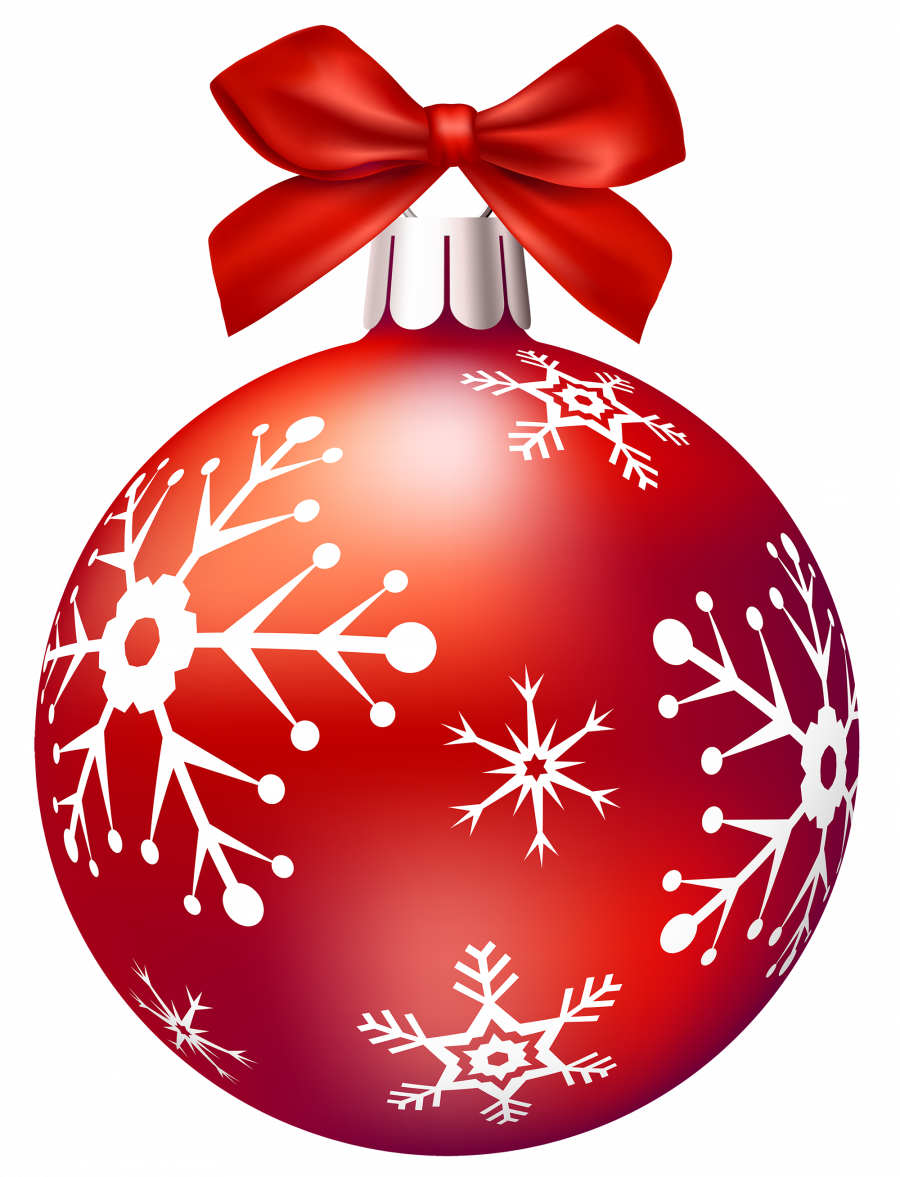 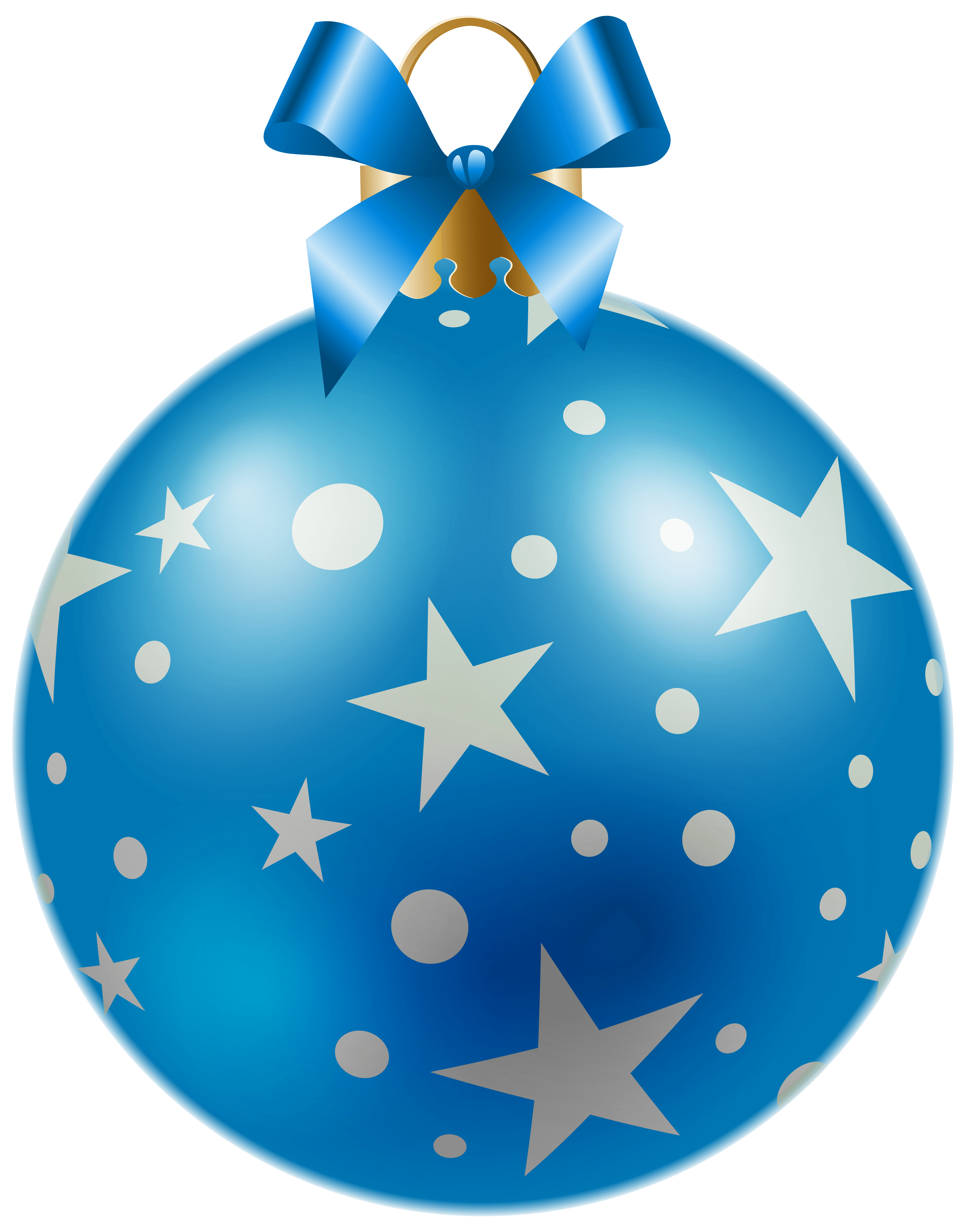 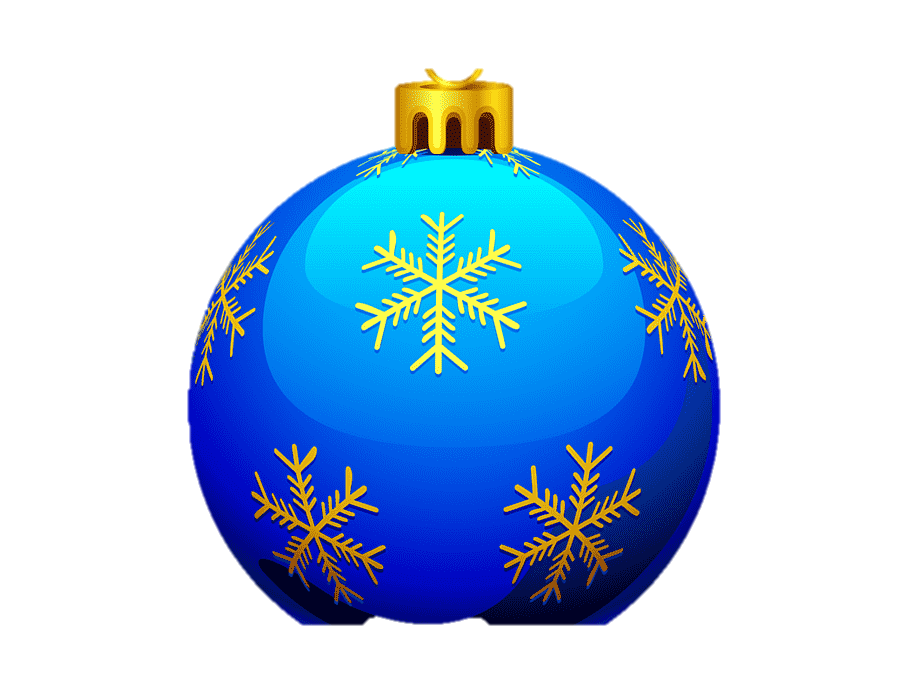 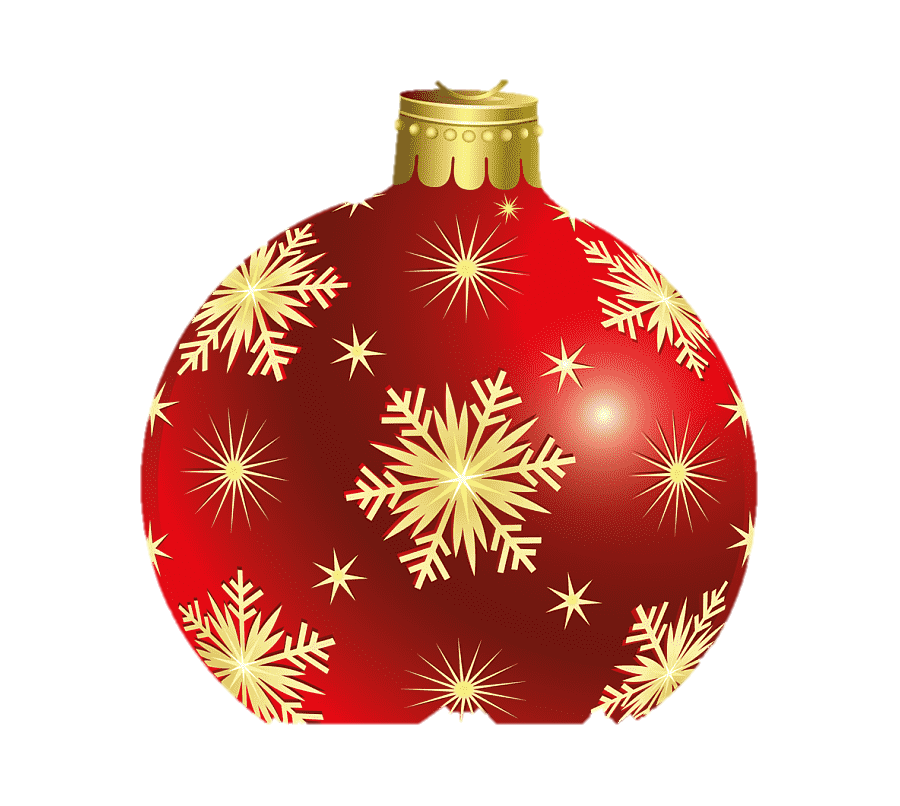 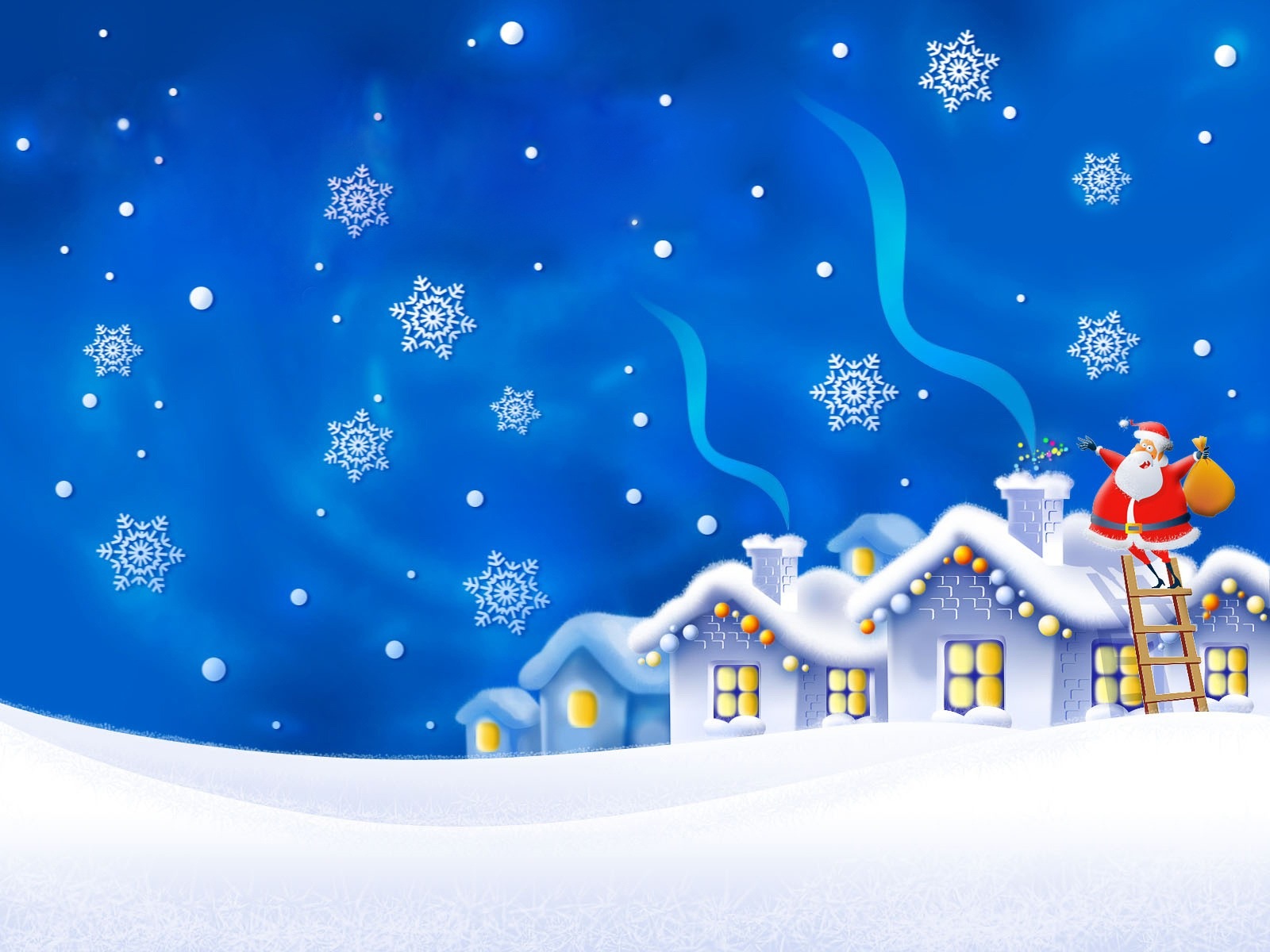 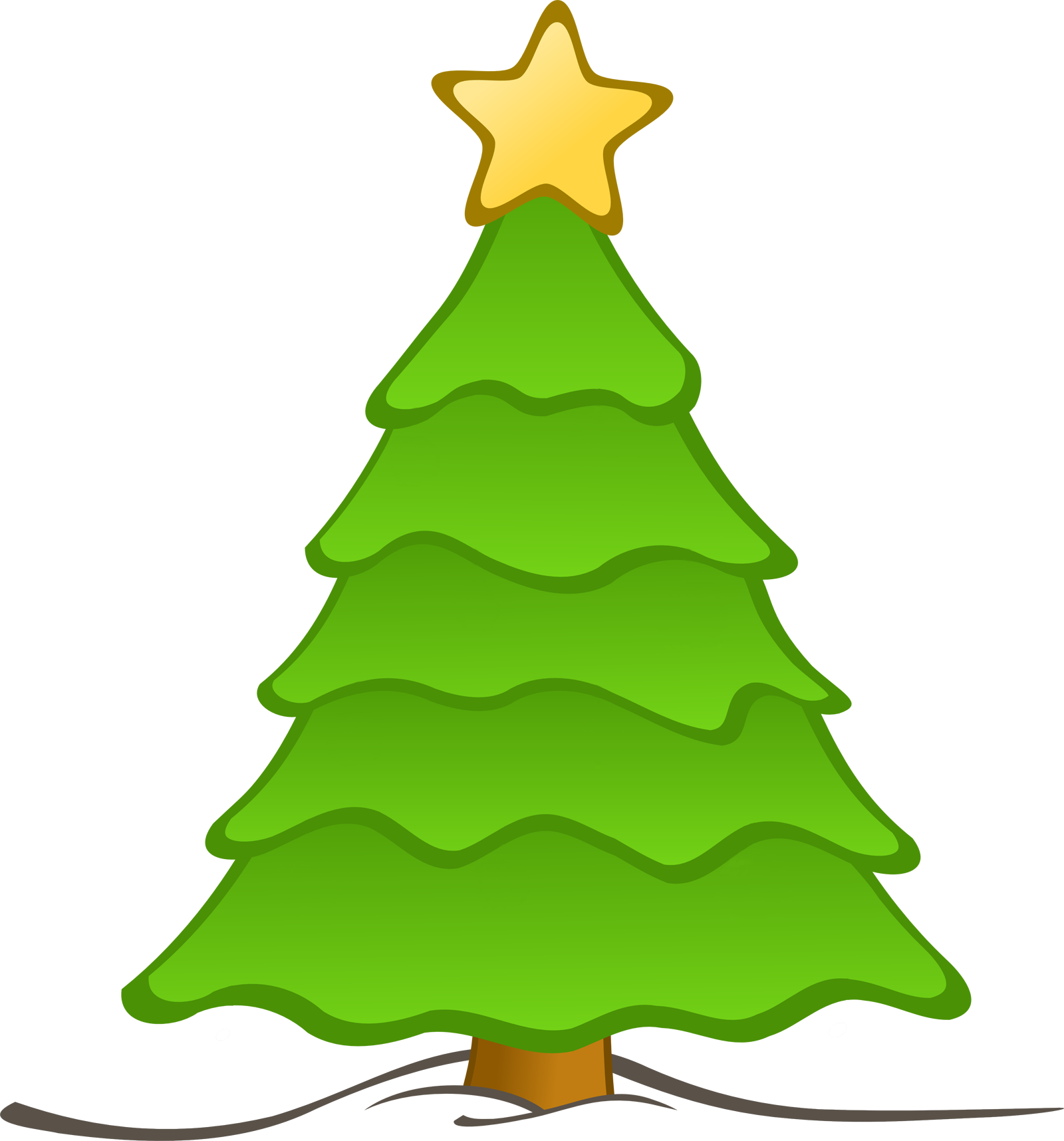 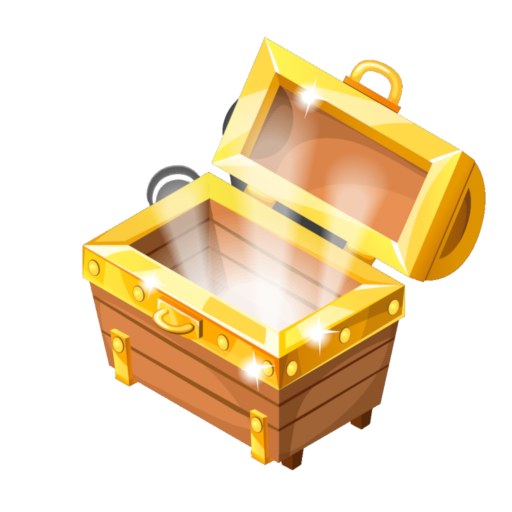 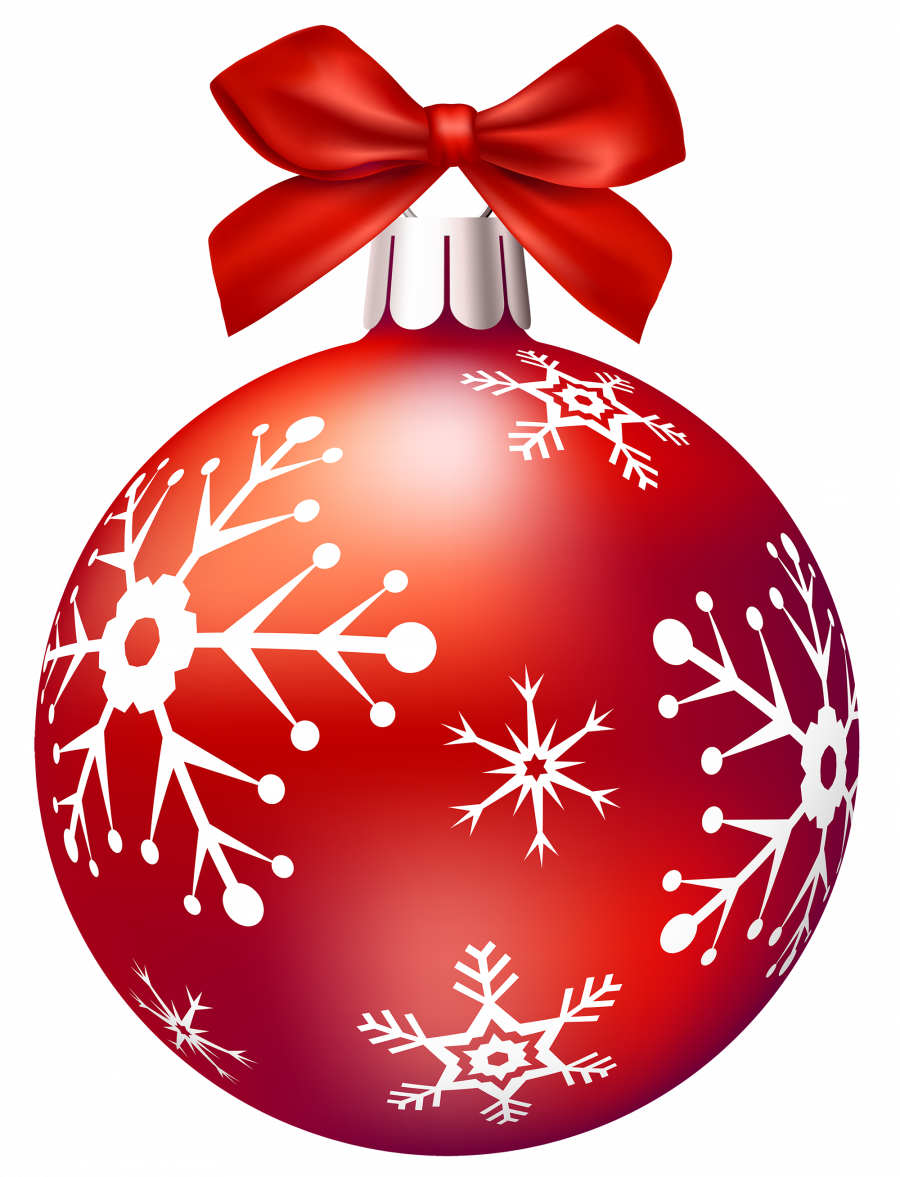 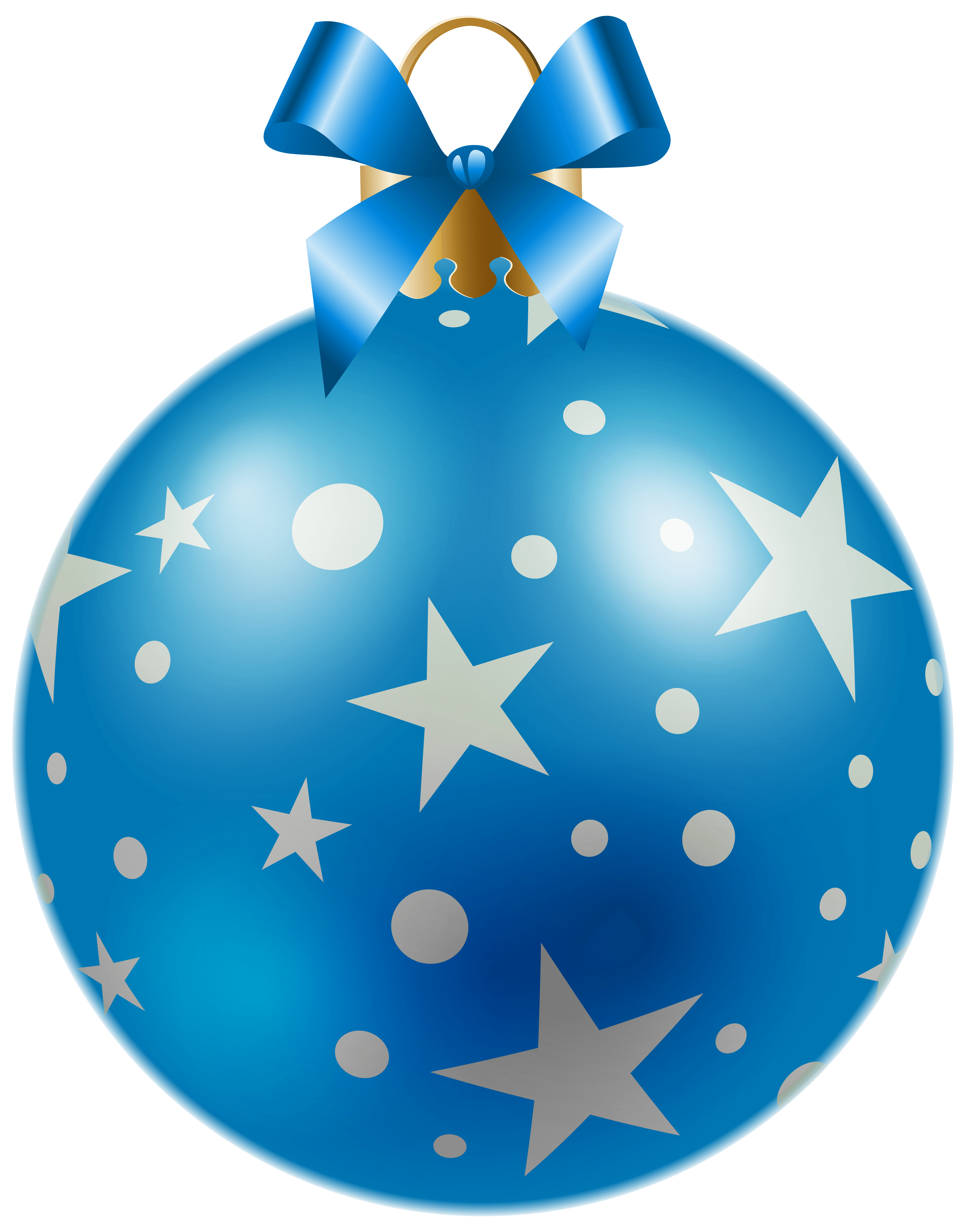 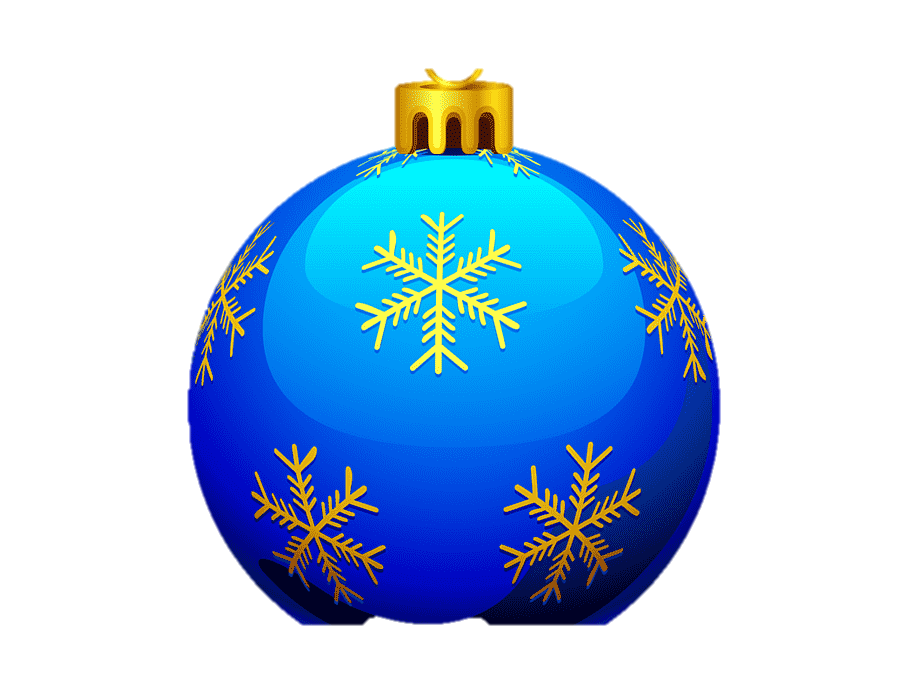 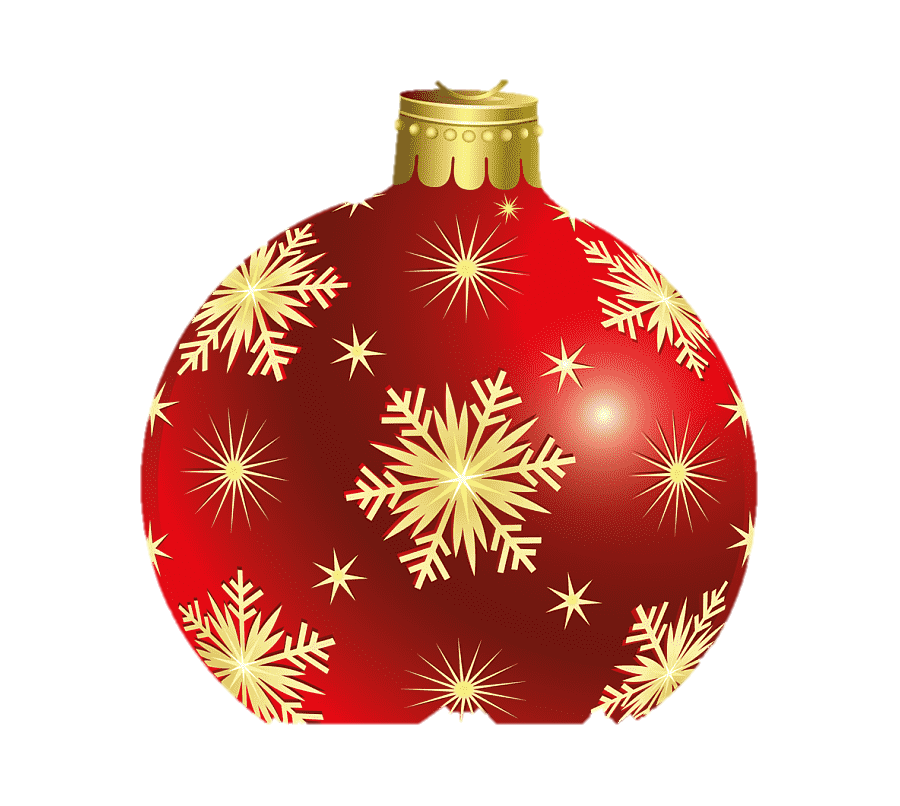 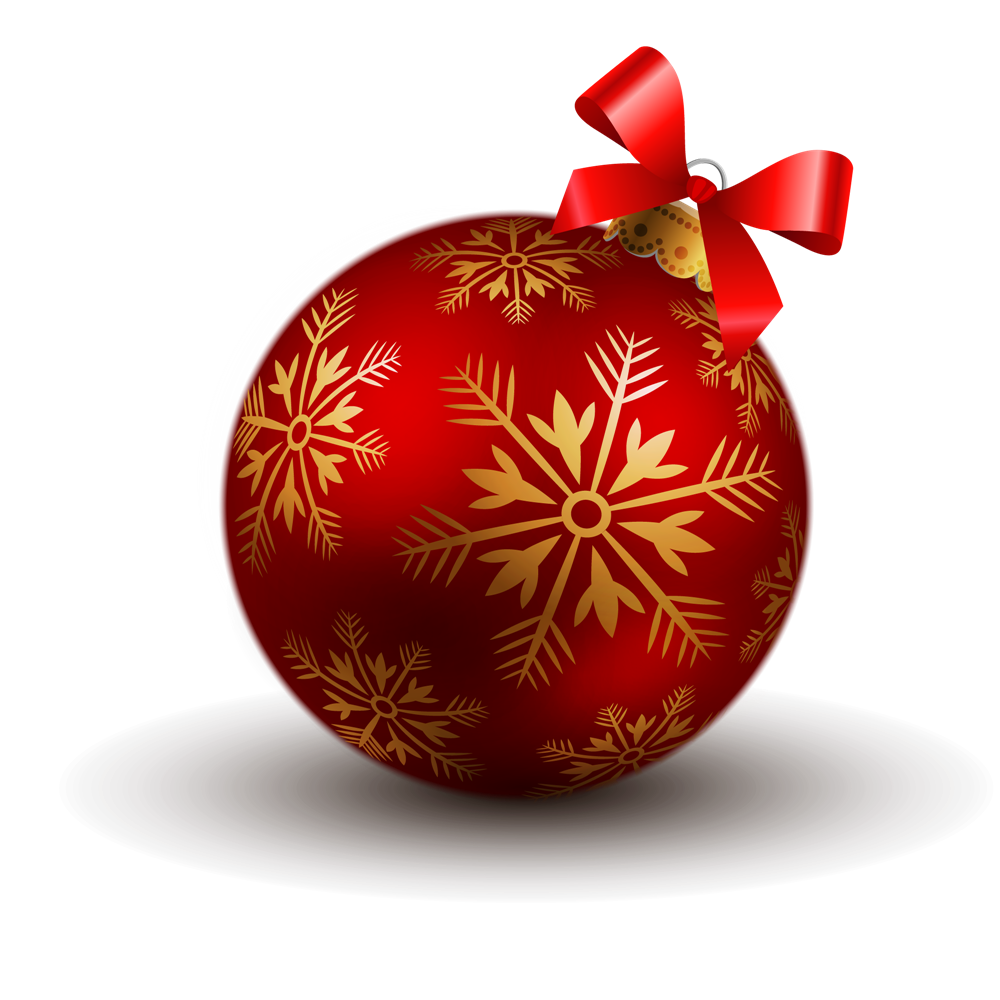 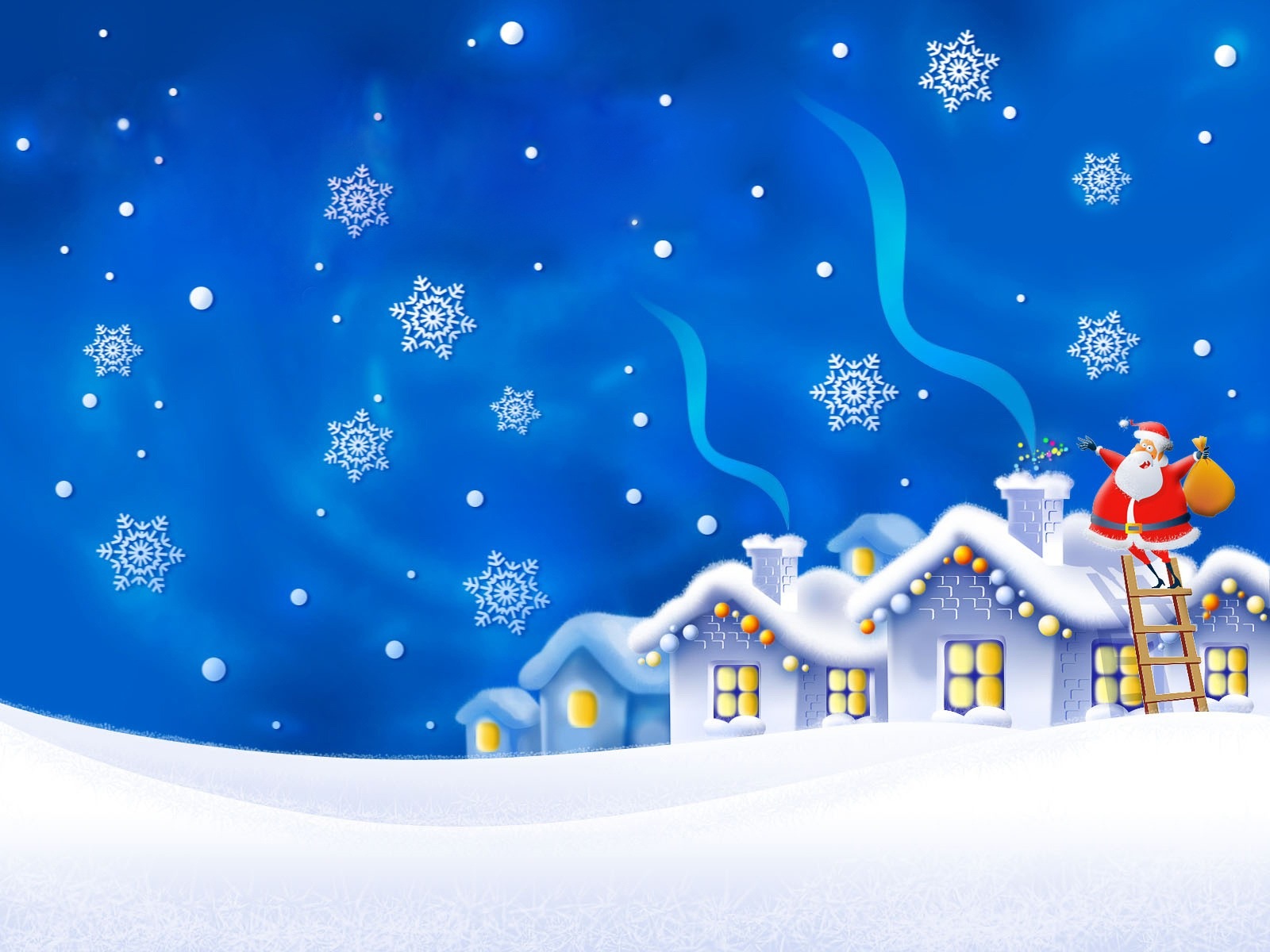 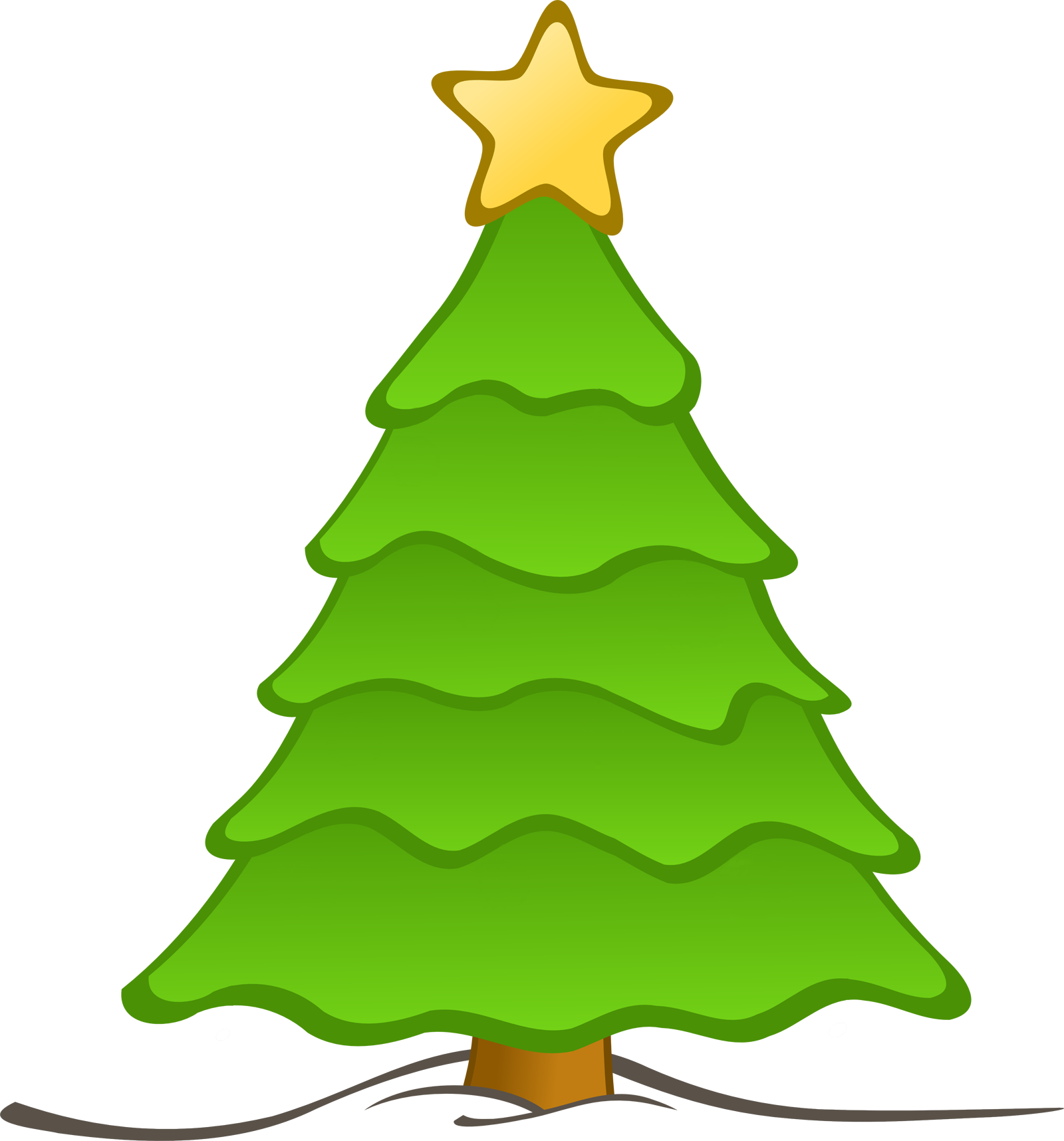 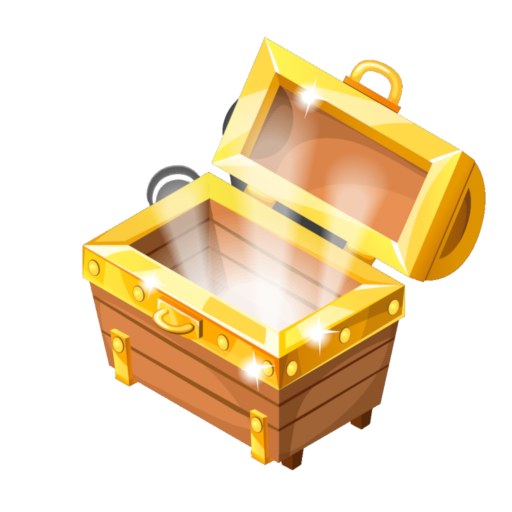 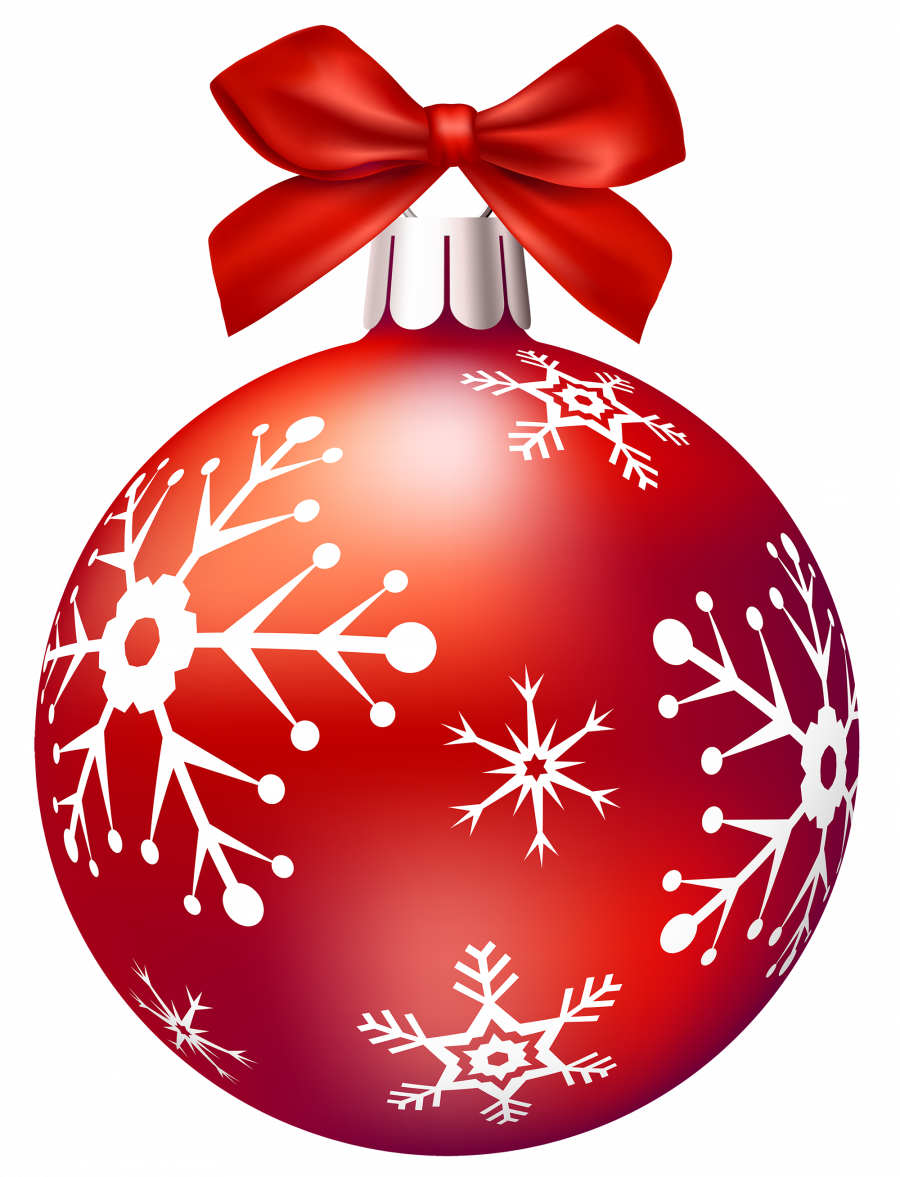 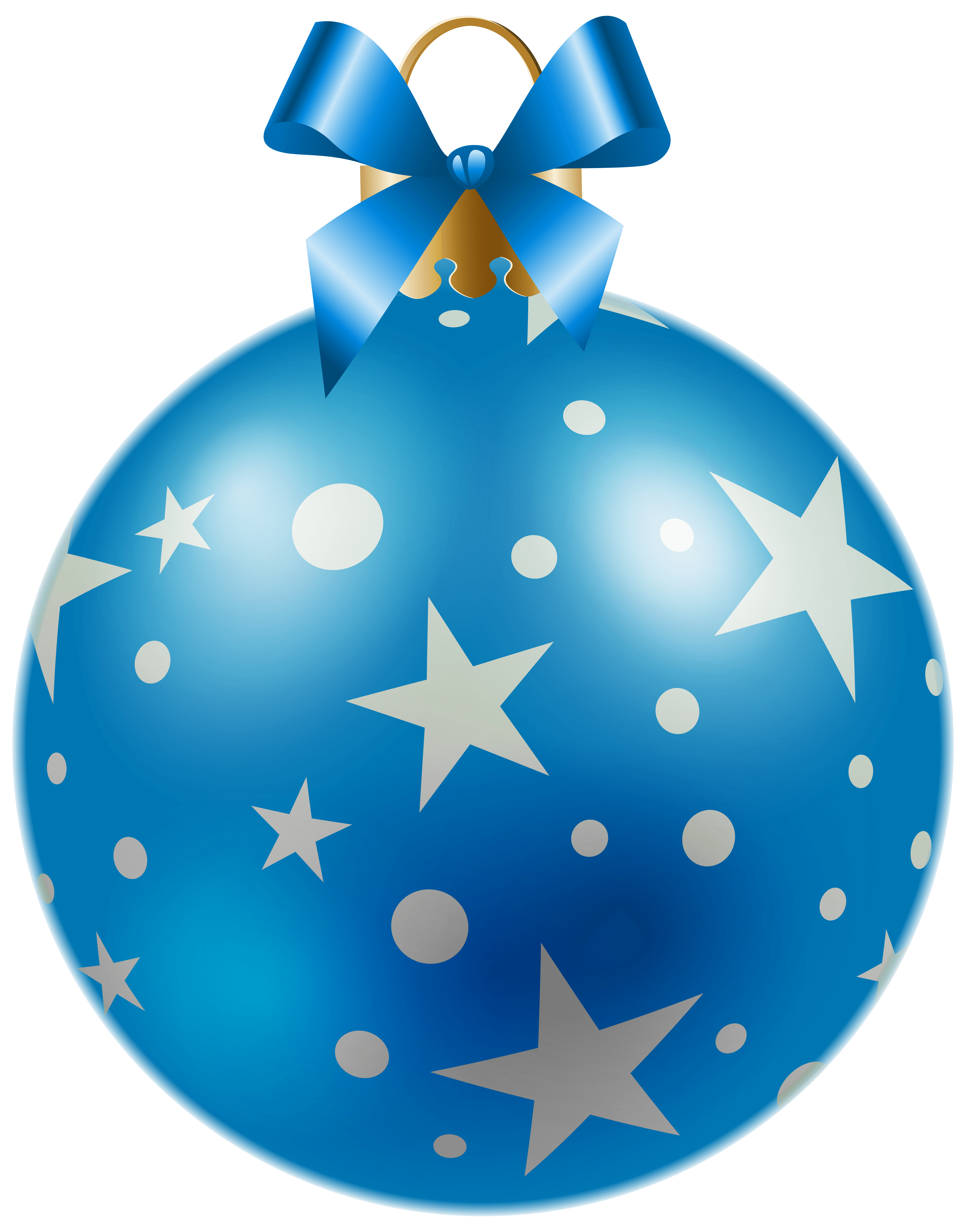 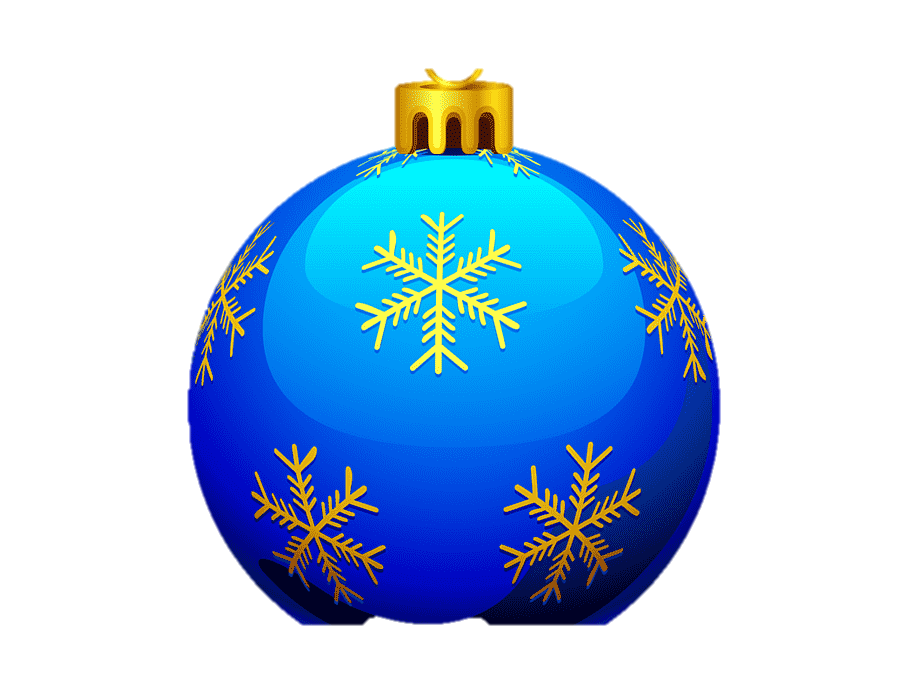 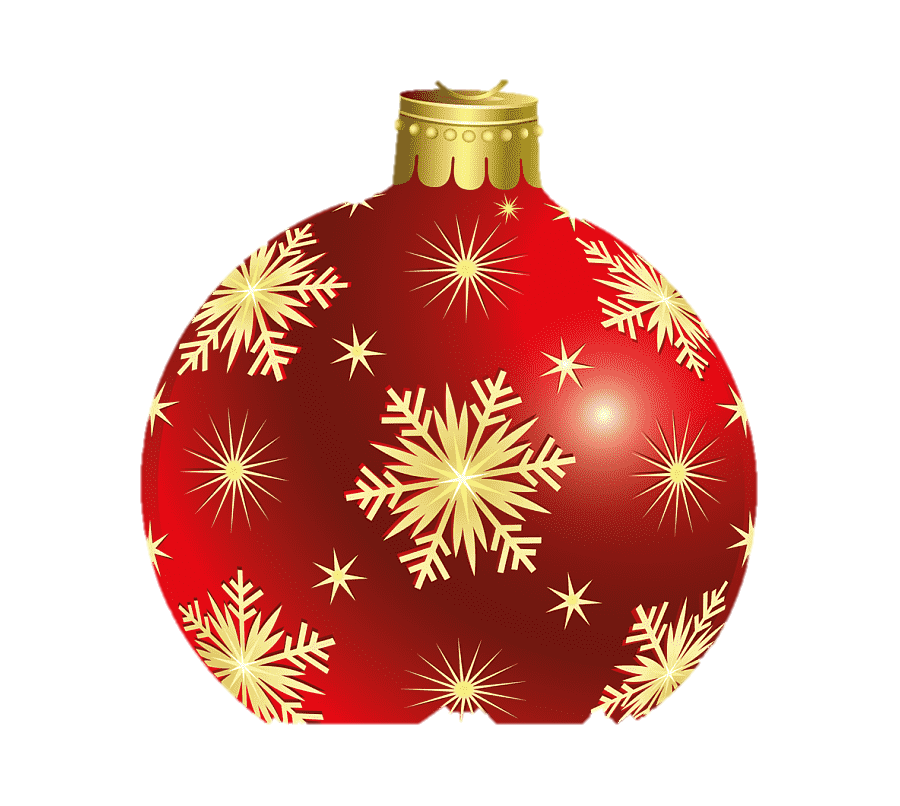 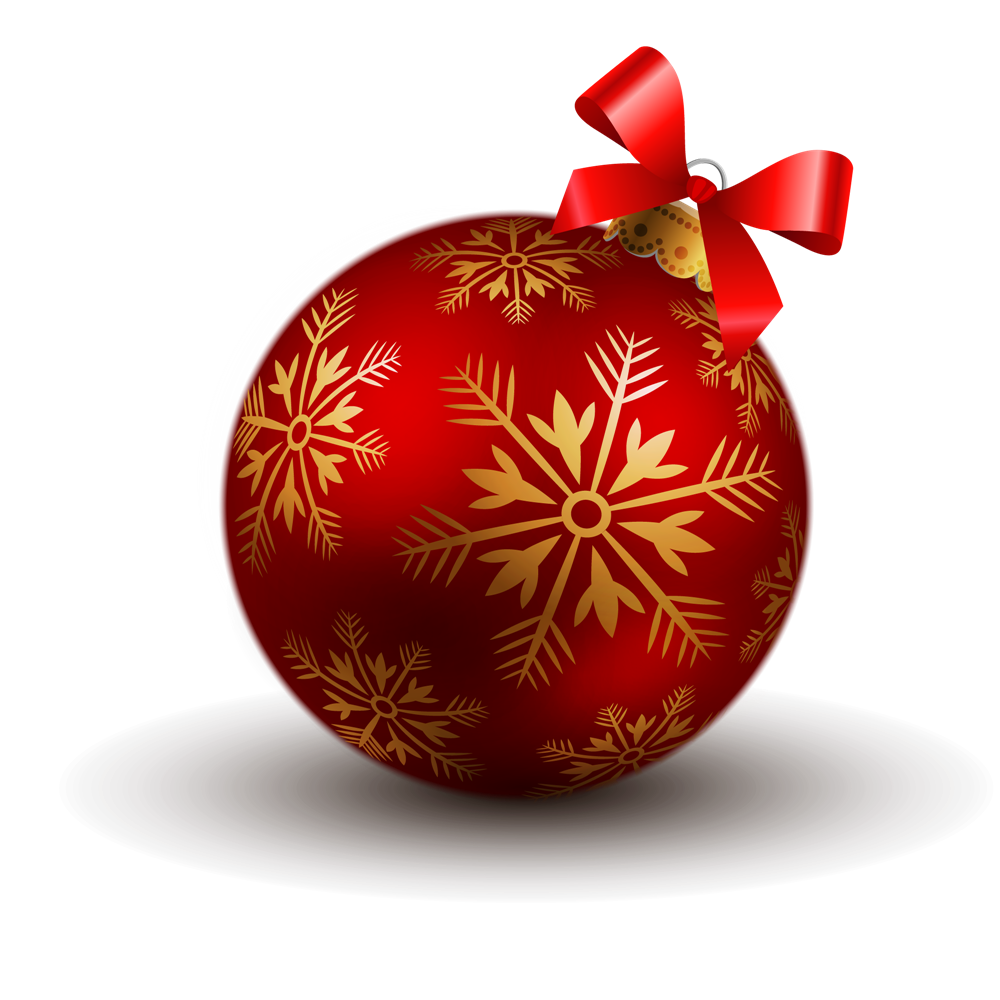 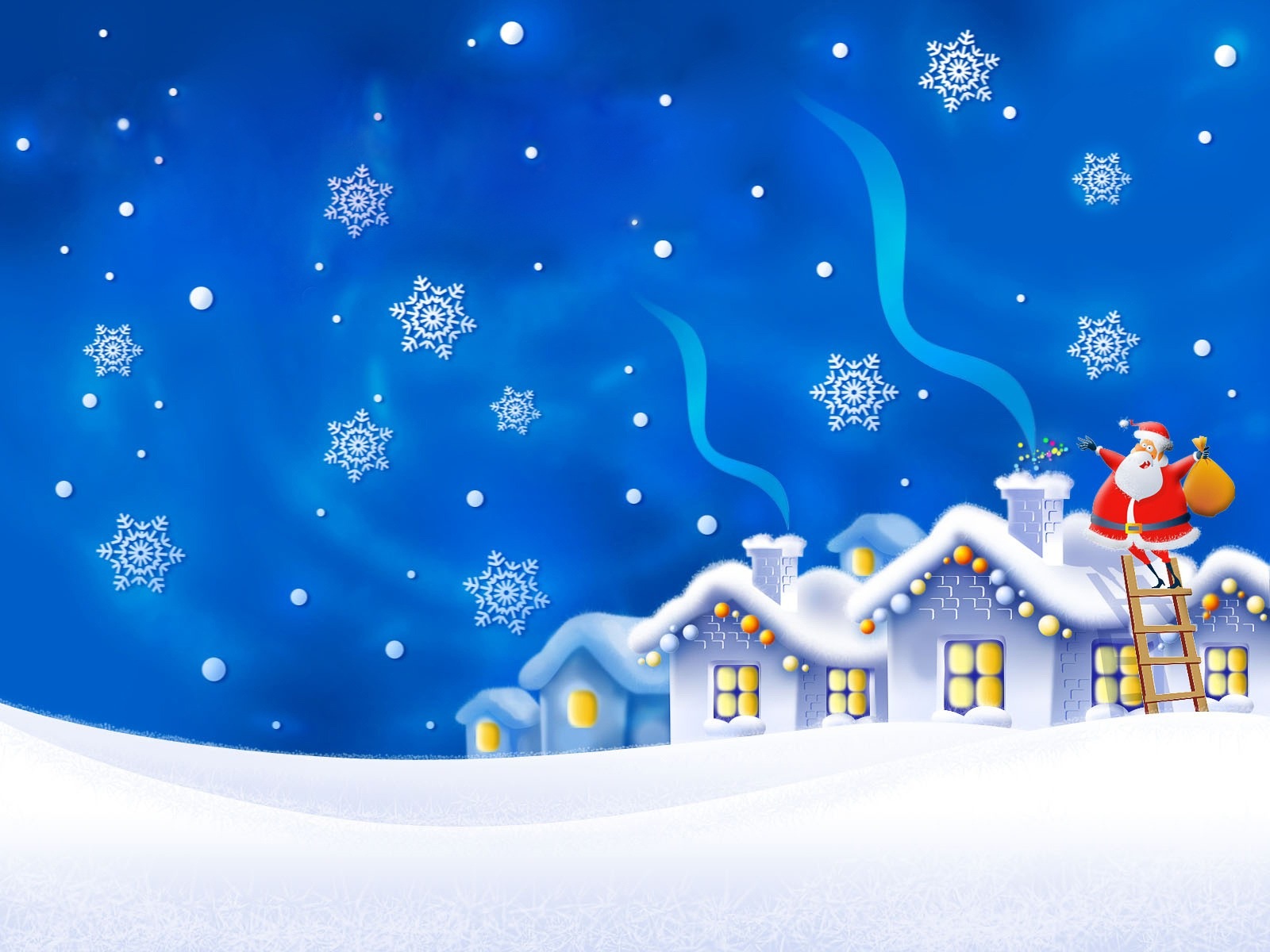 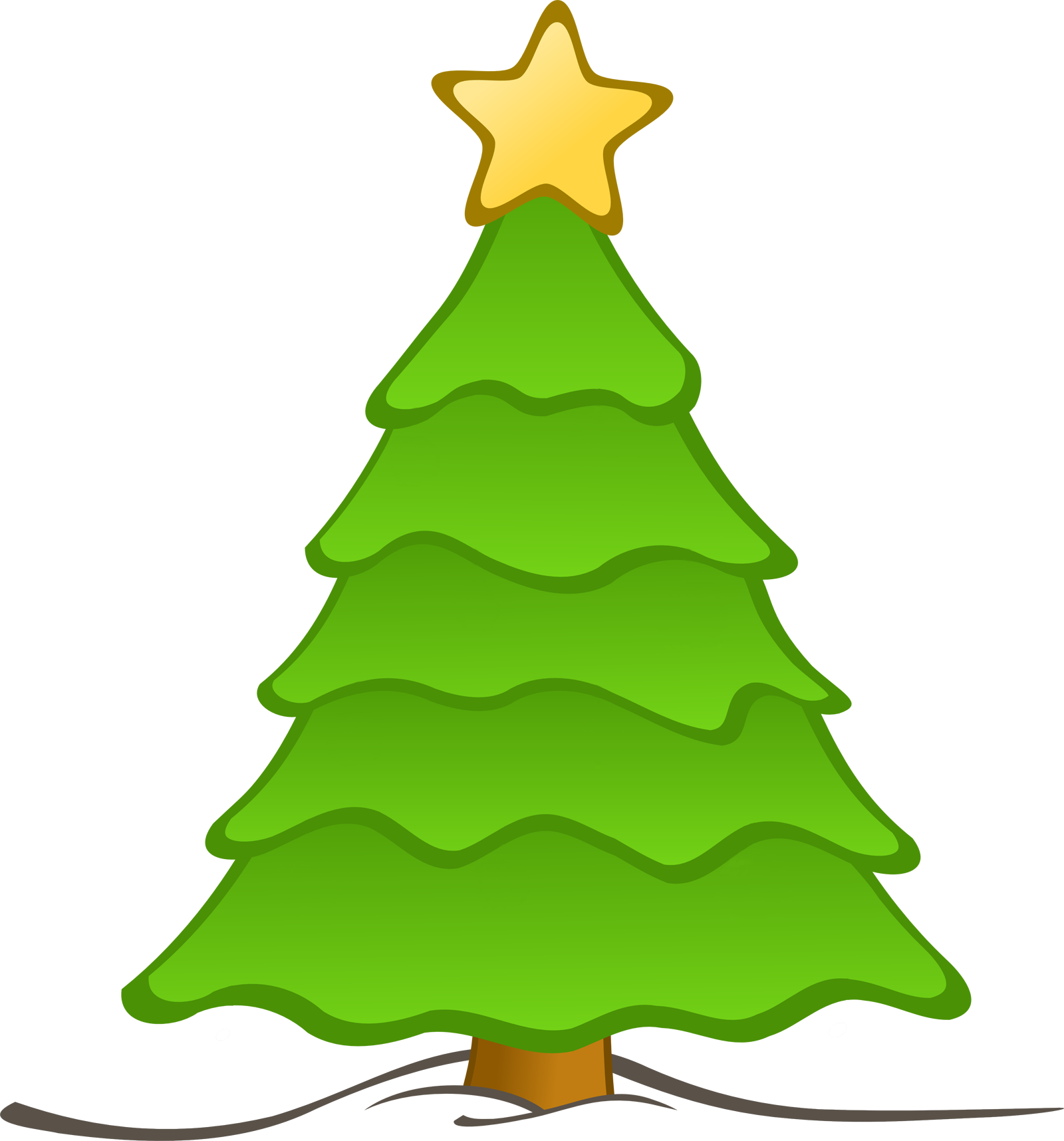 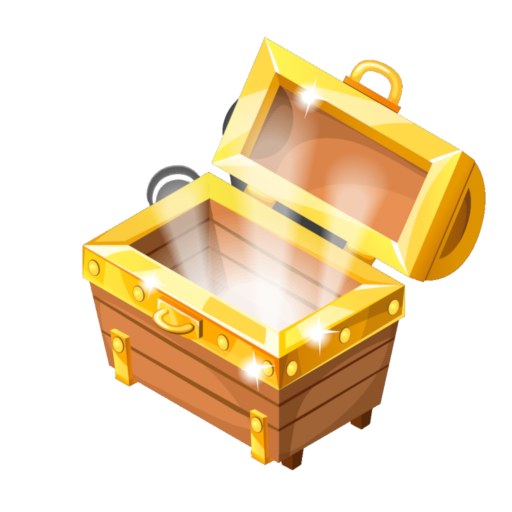 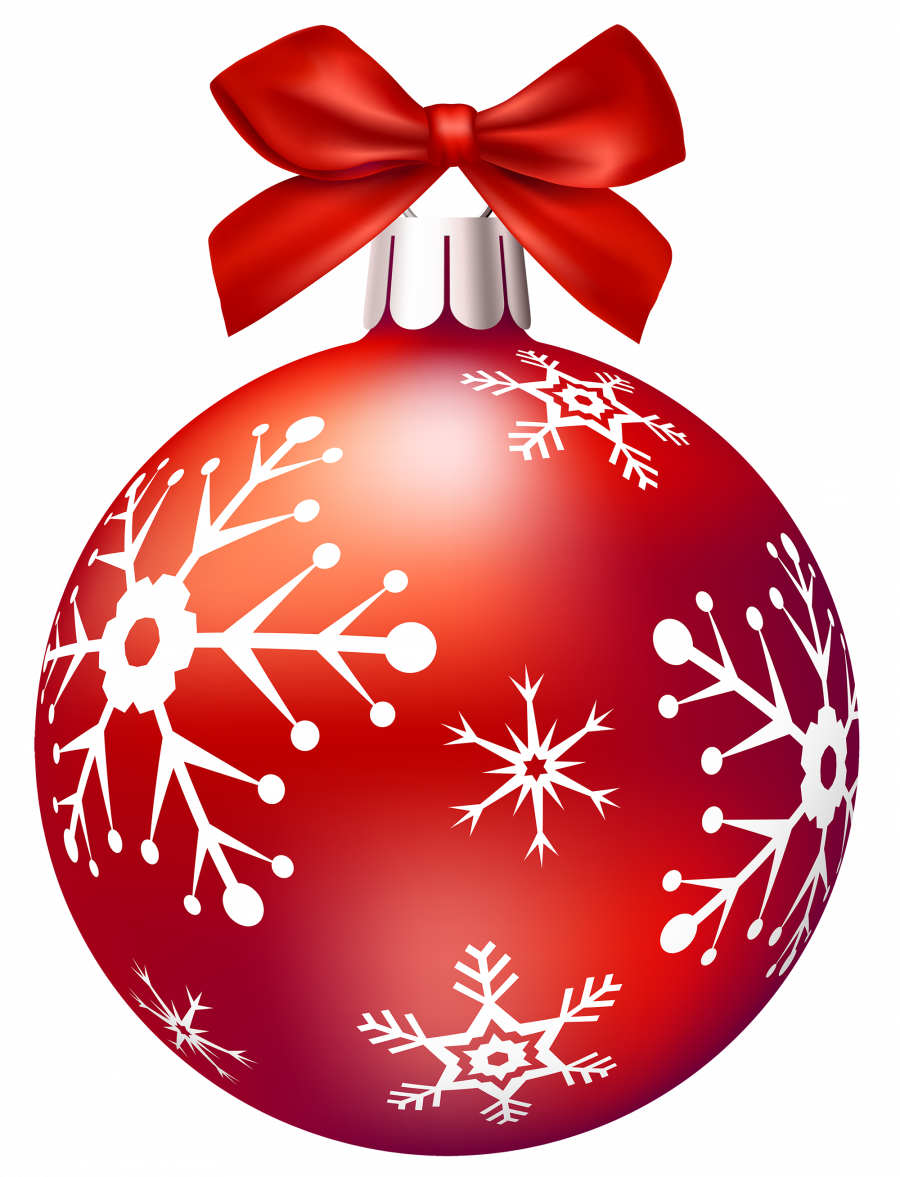 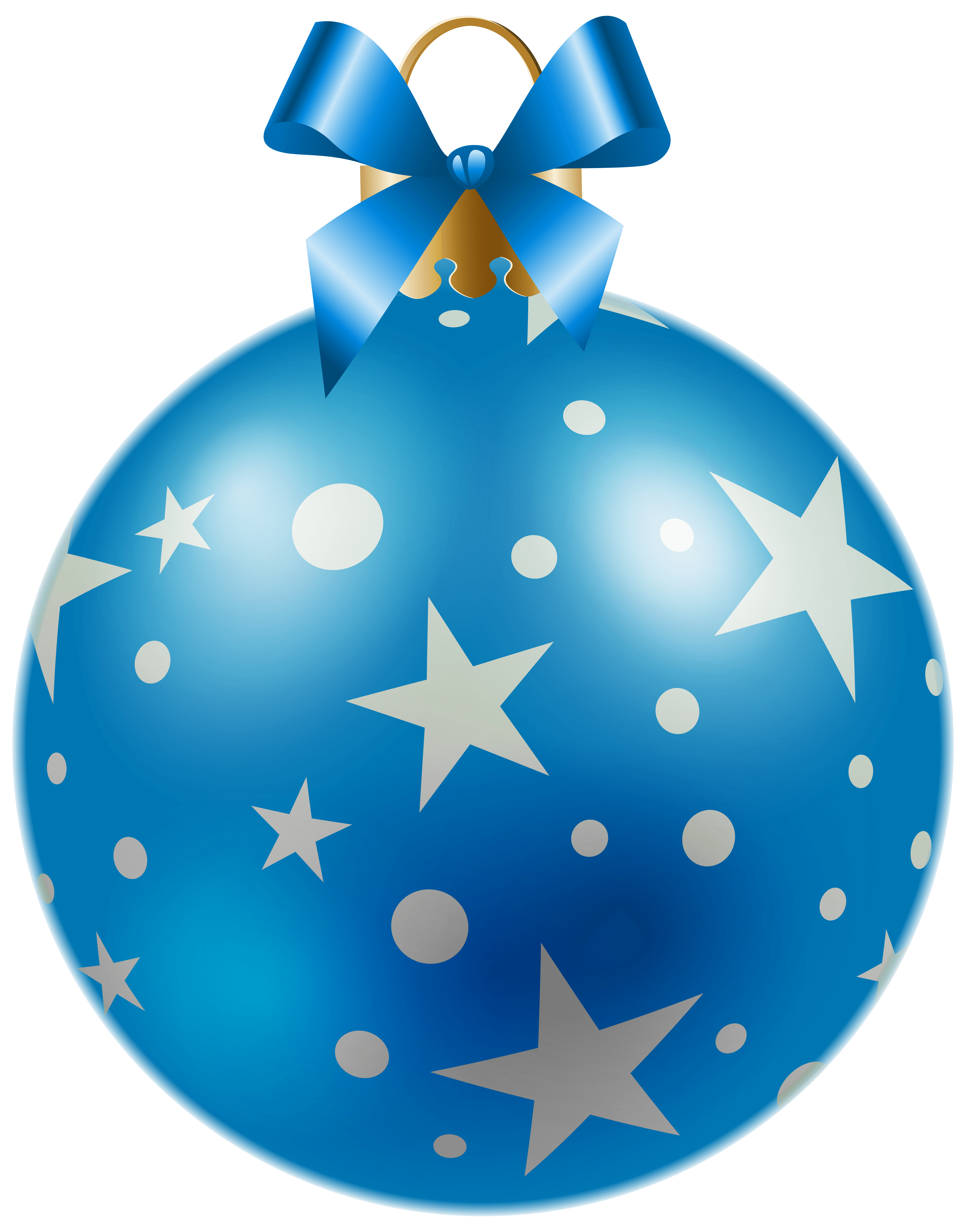 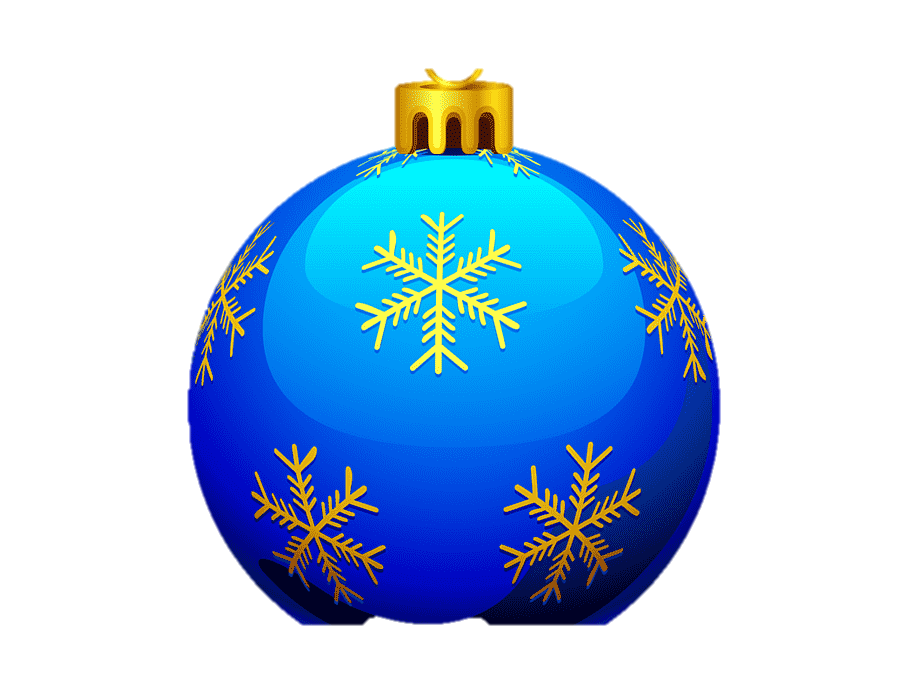 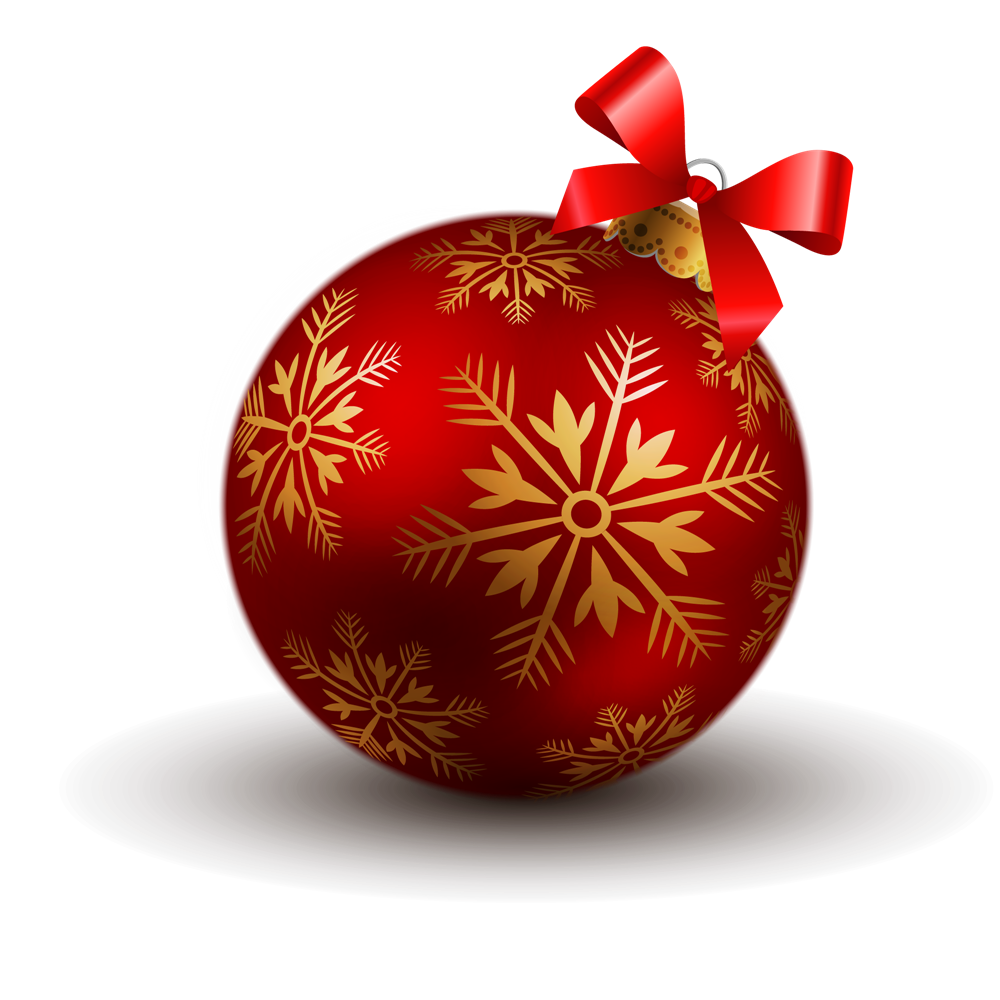 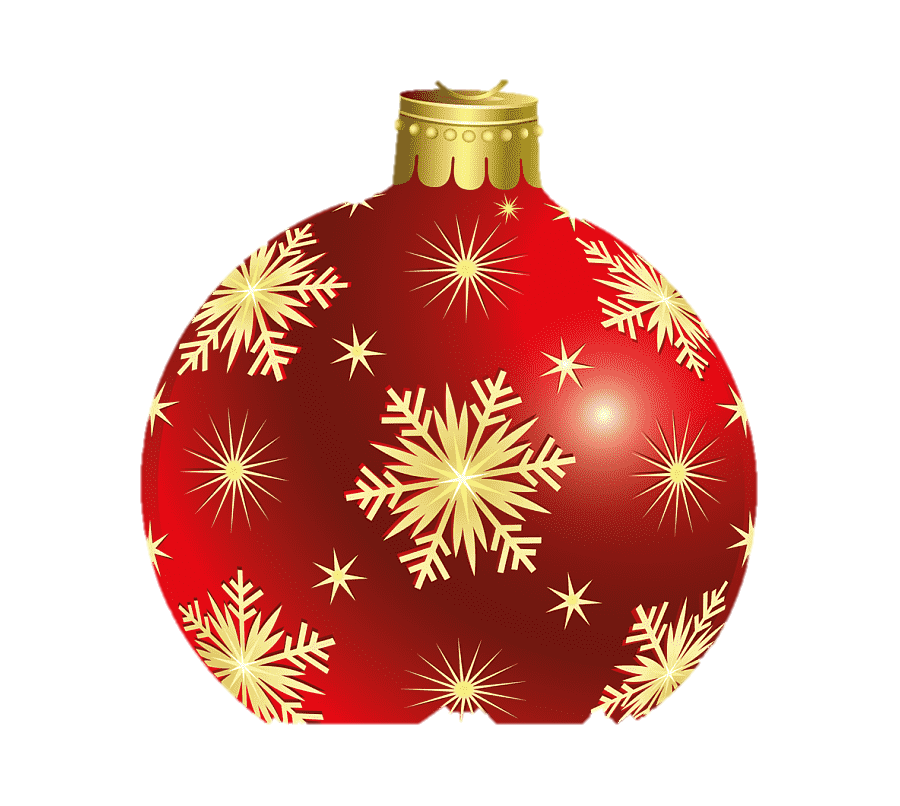 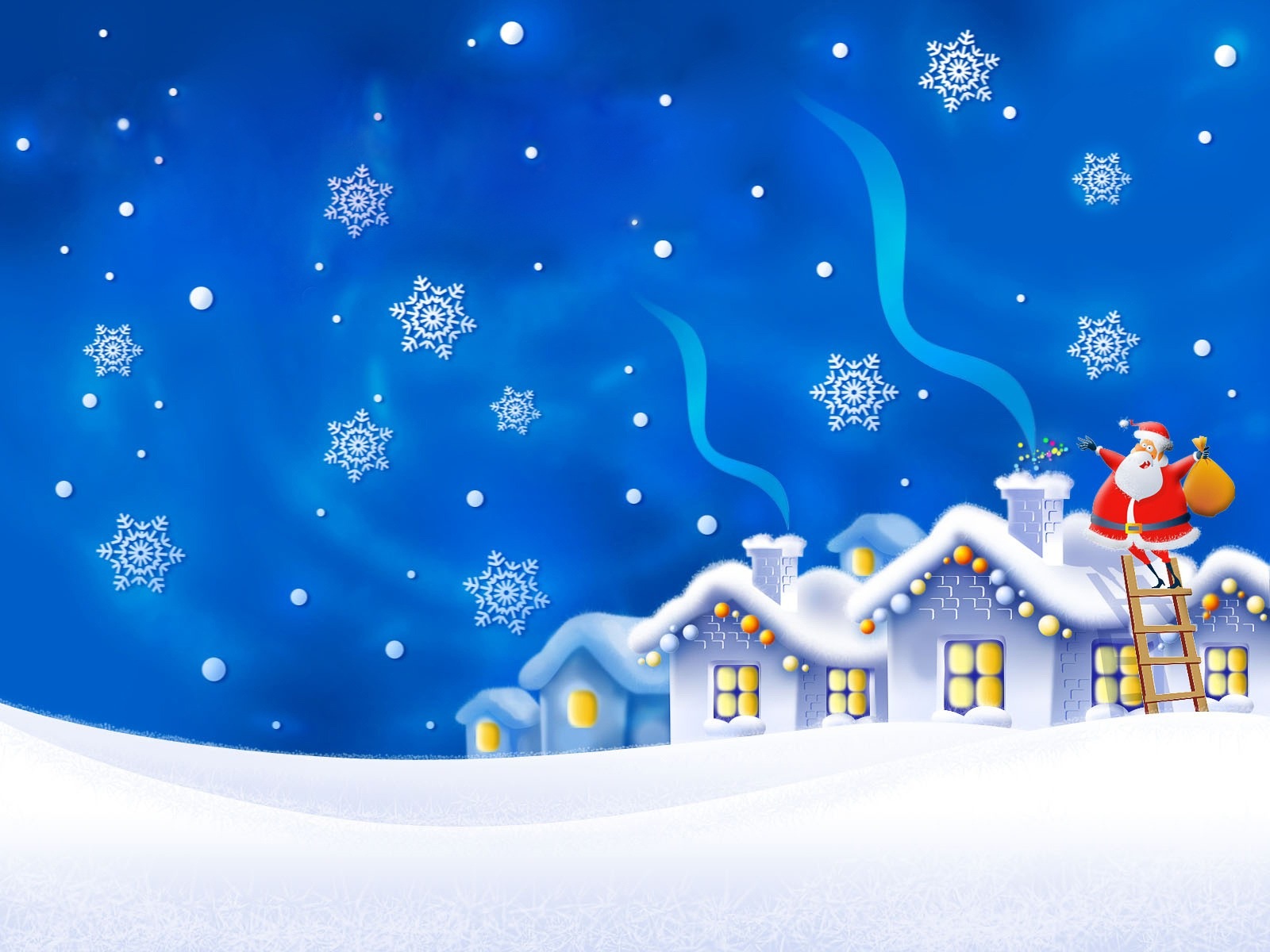 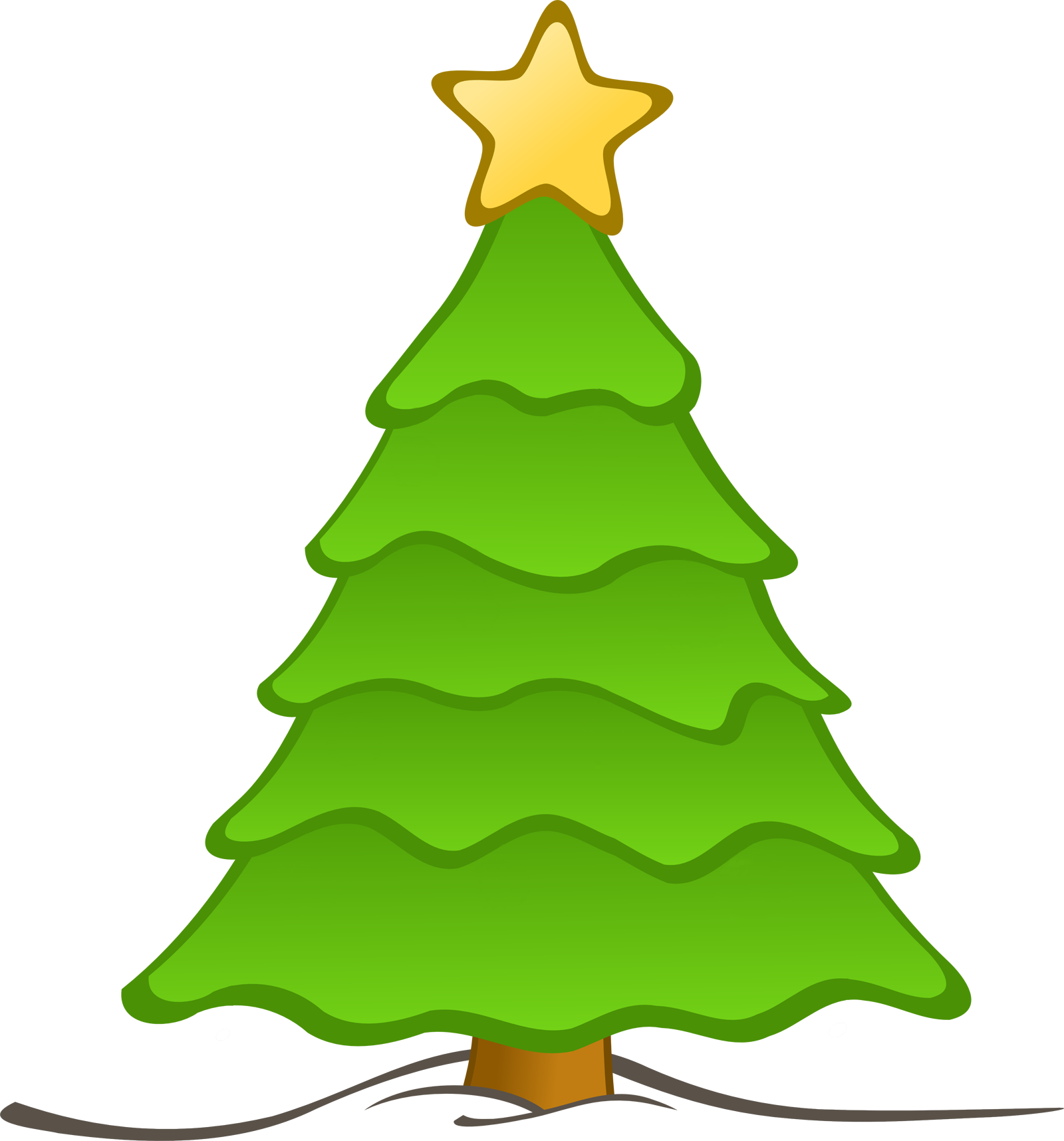 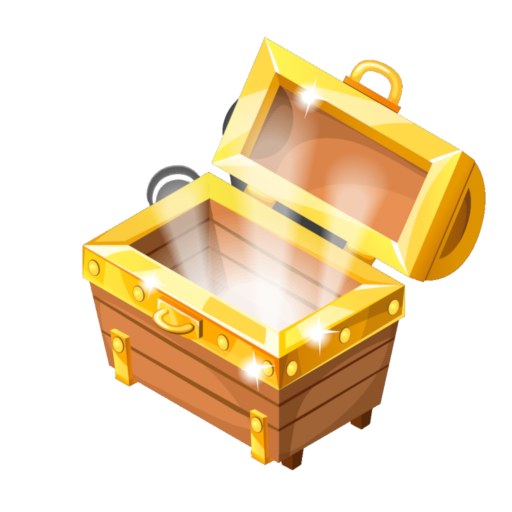 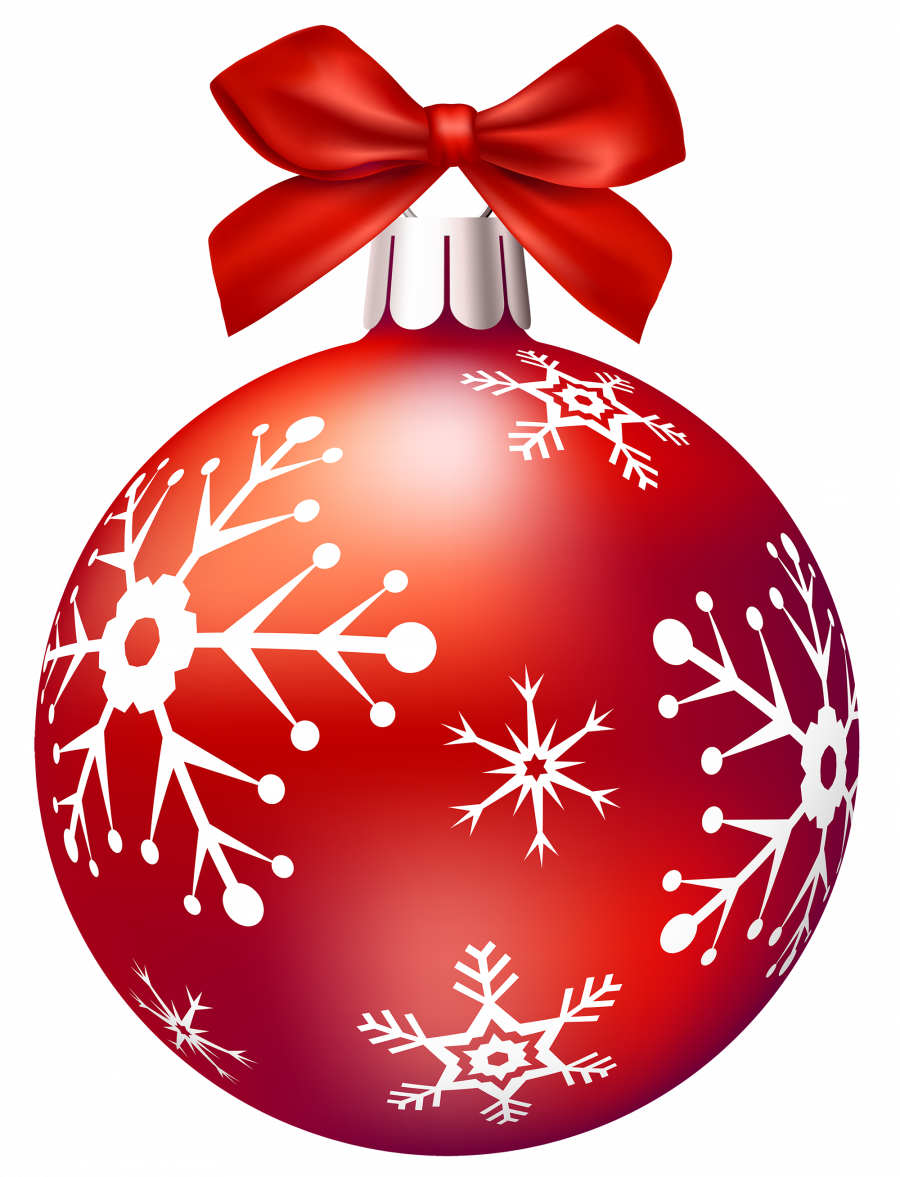 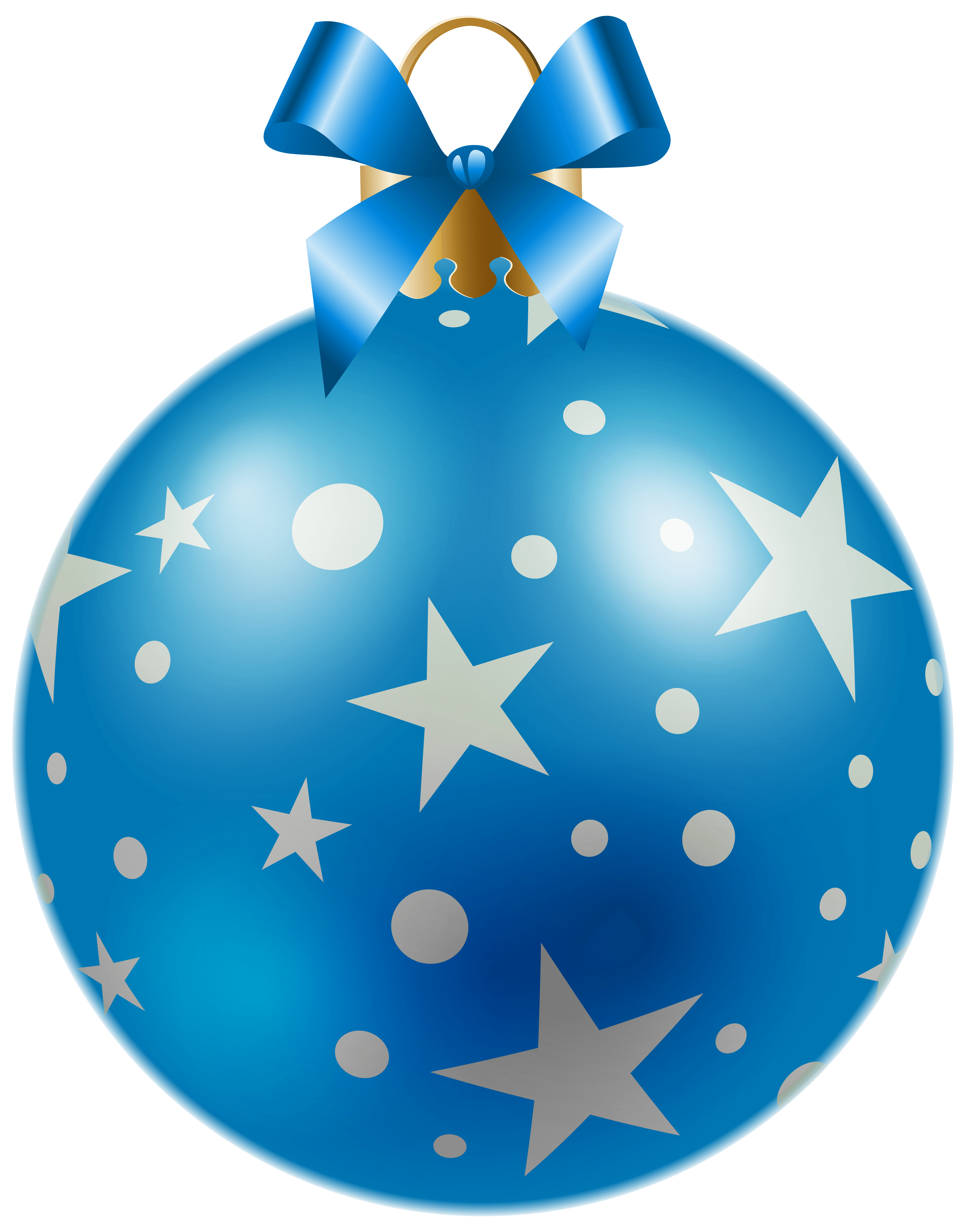 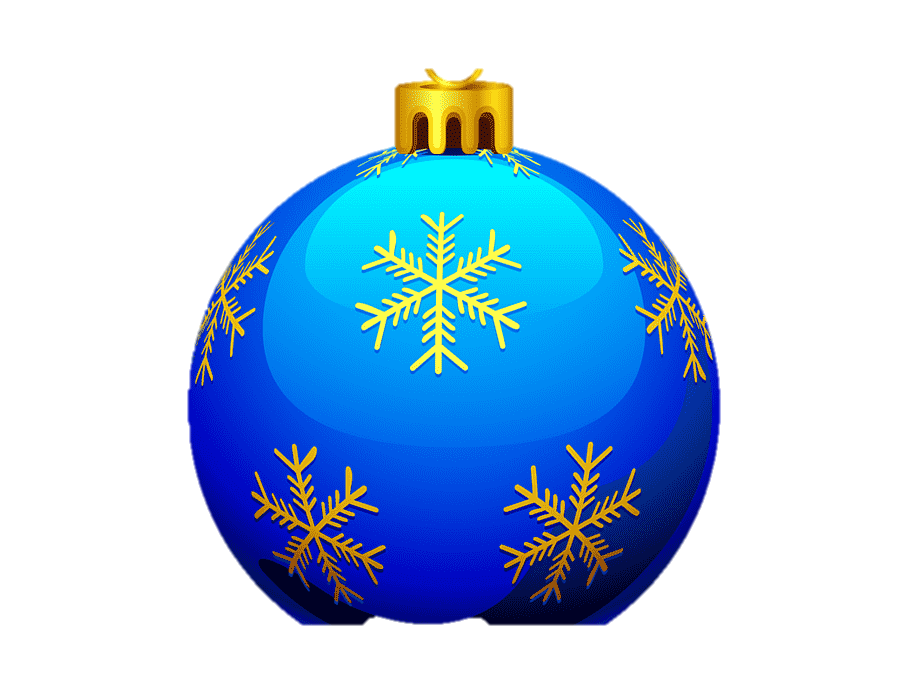 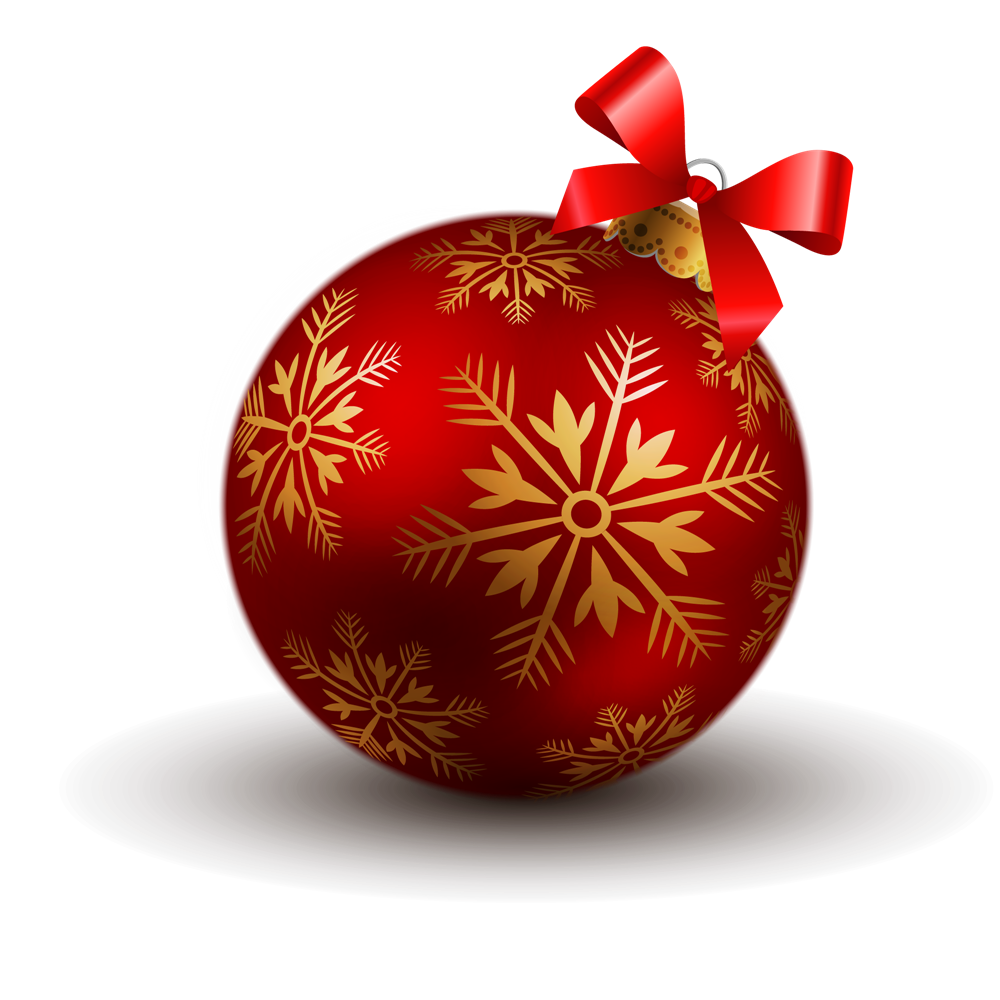 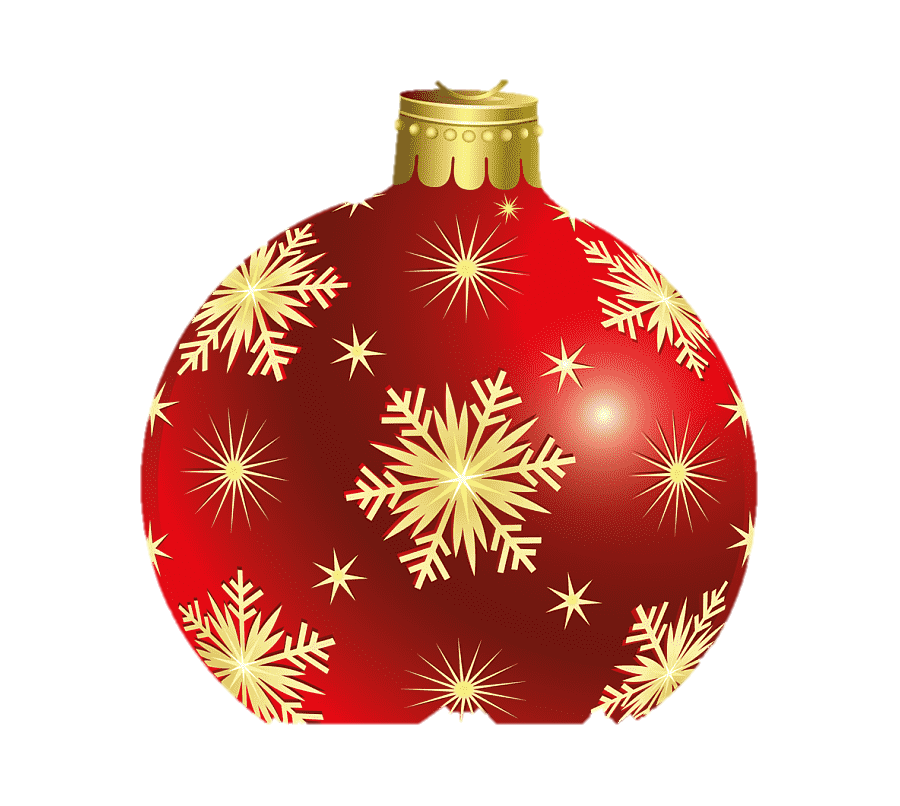 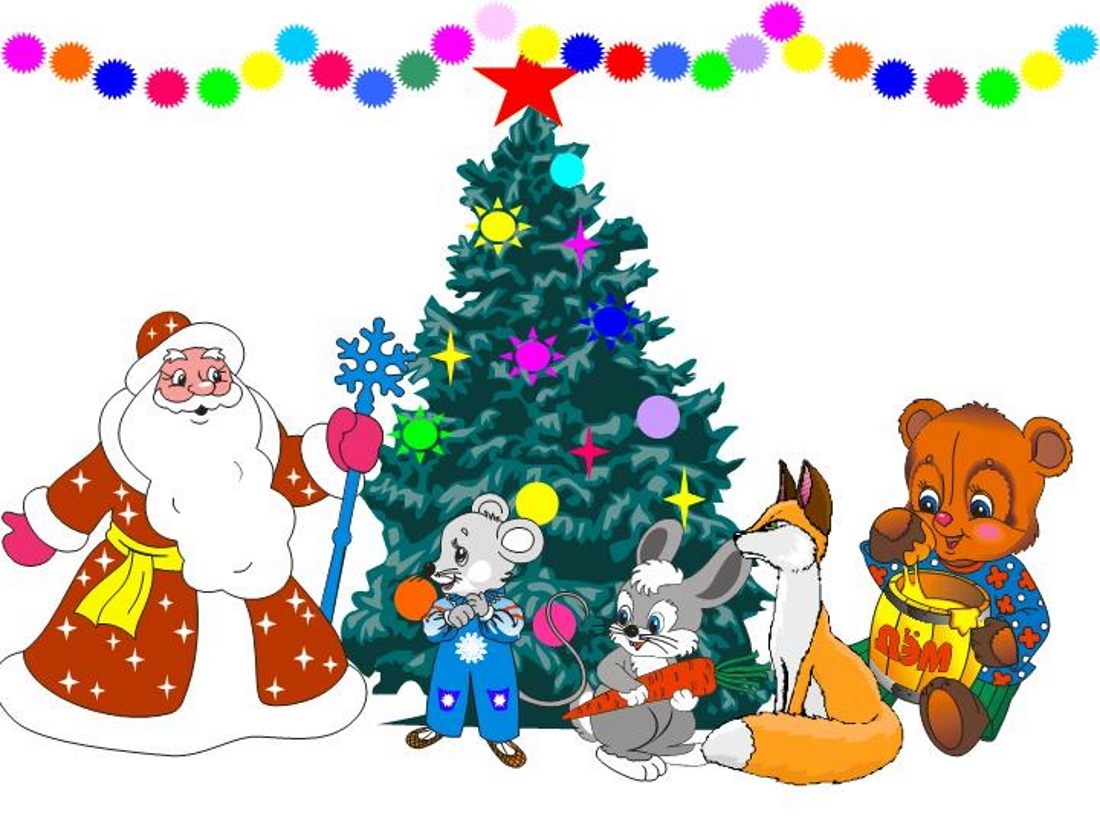 Ты большой молодец!
В подарок тебе от меня новогодняя сказка.
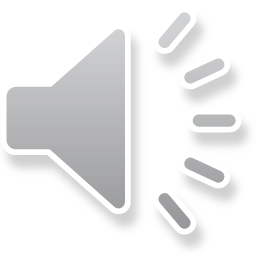 Н.А. Мигунова
НОВОГОДНЯЯ СКАЗКА
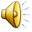 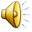 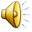 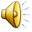 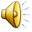 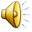 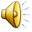 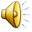 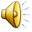 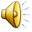 КОНЕЦ
Автор презентации: Власова Наталья
Вы скачали презентацию с сайта  ПОЧЕМУЧКА
http://pochemu4ka.ru/
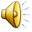